Enhancing Foundation Models Through Interaction
Speaker: Wenhu Chen
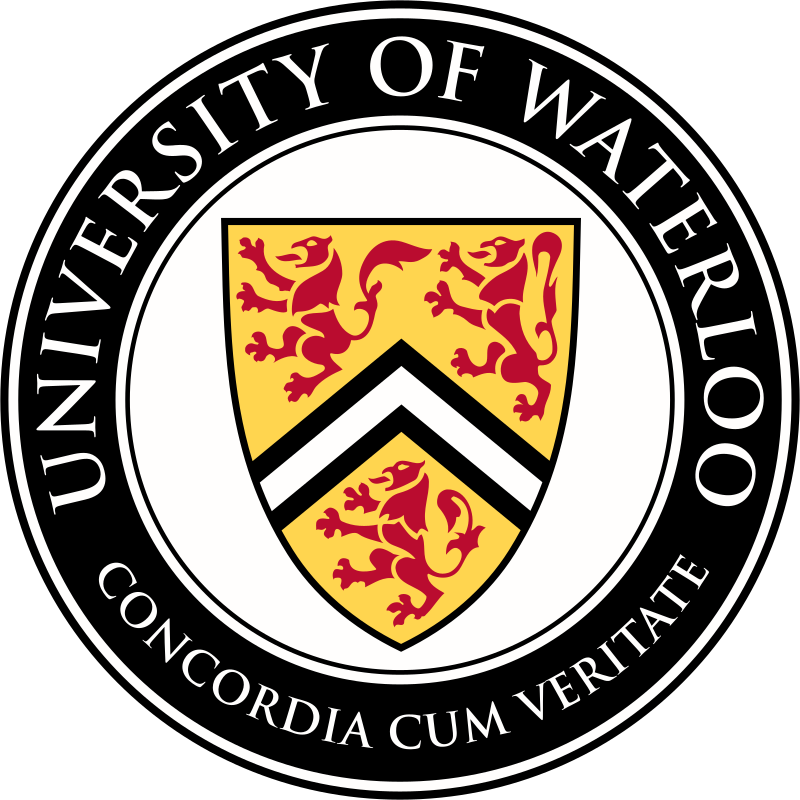 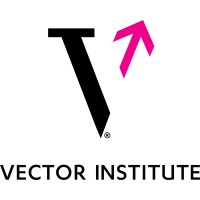 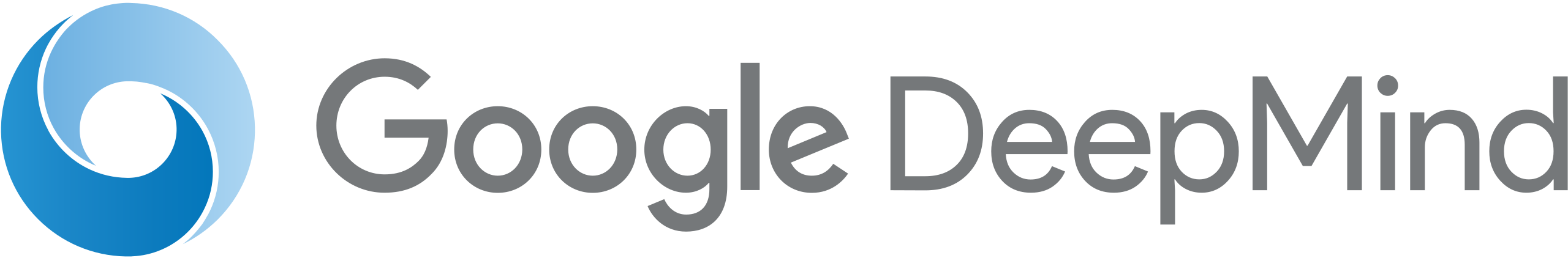 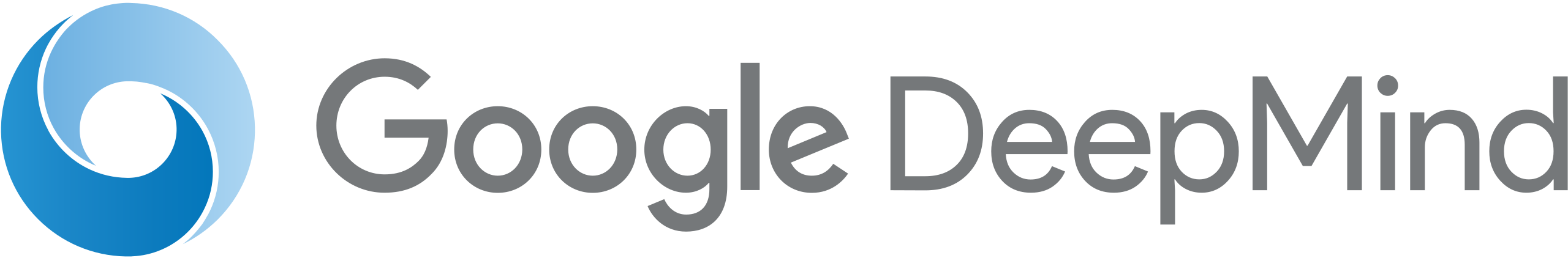 1
Foundation Models
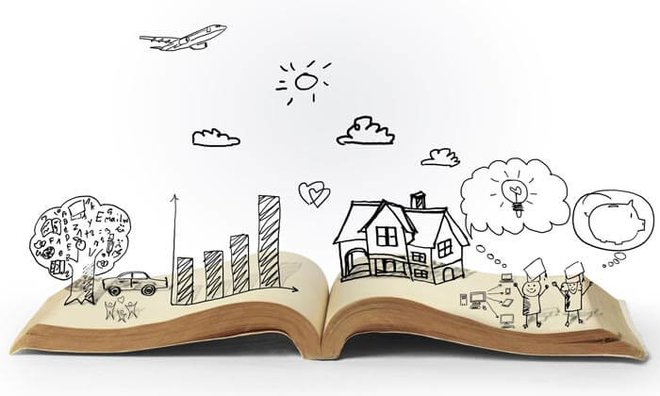 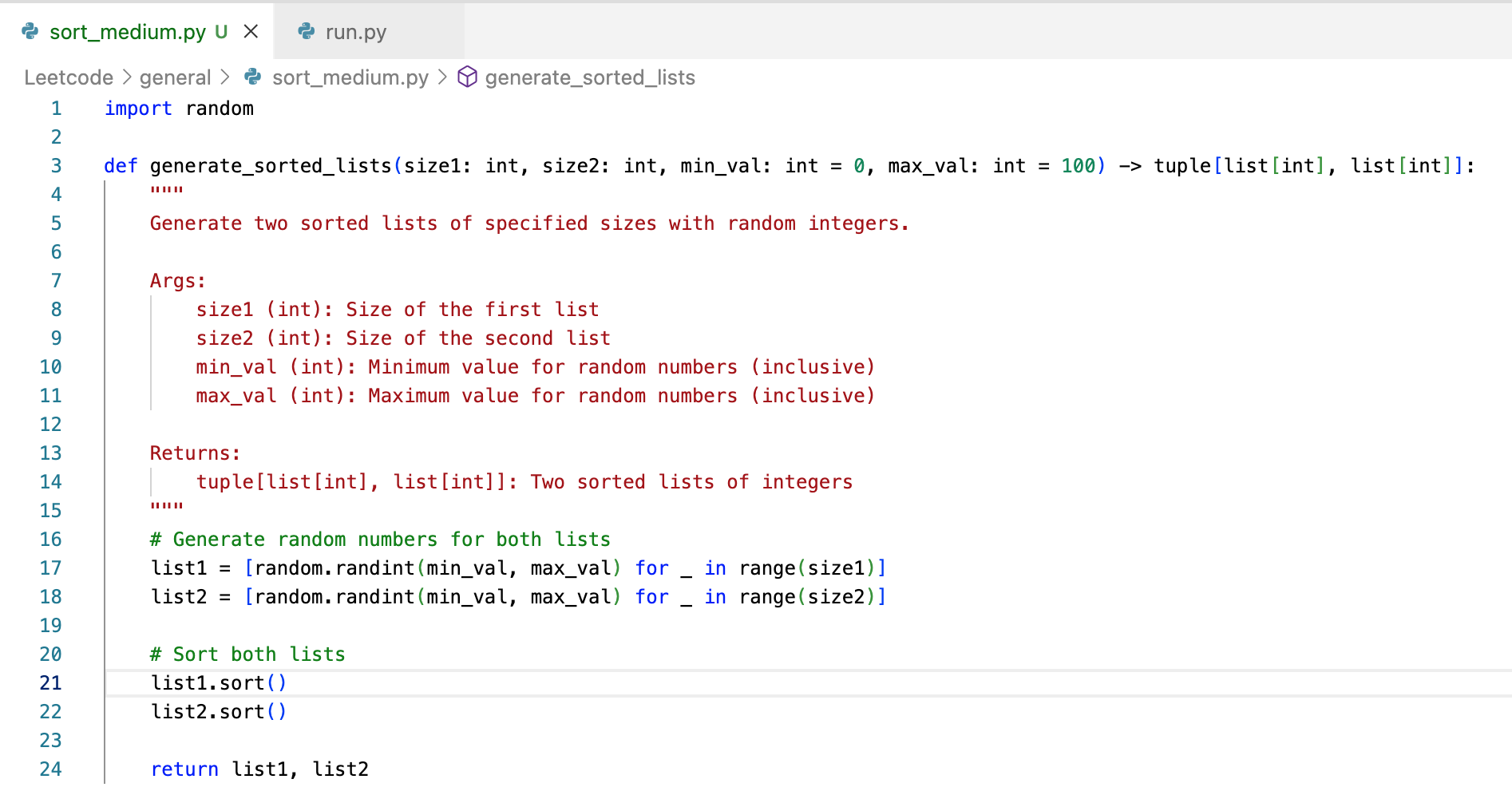 Coding
Creative Writing
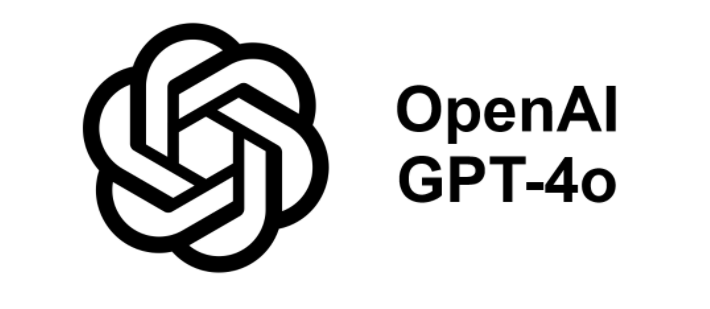 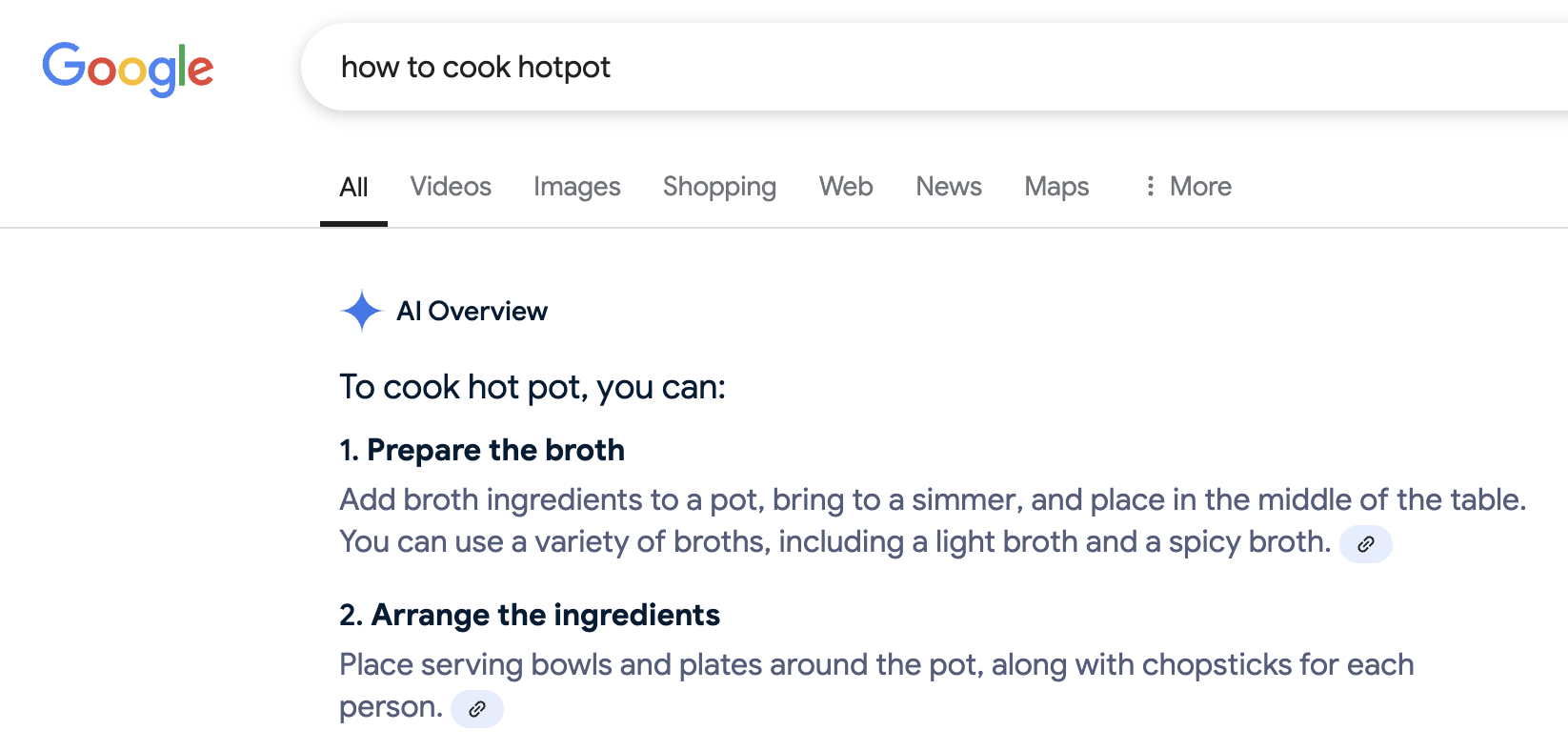 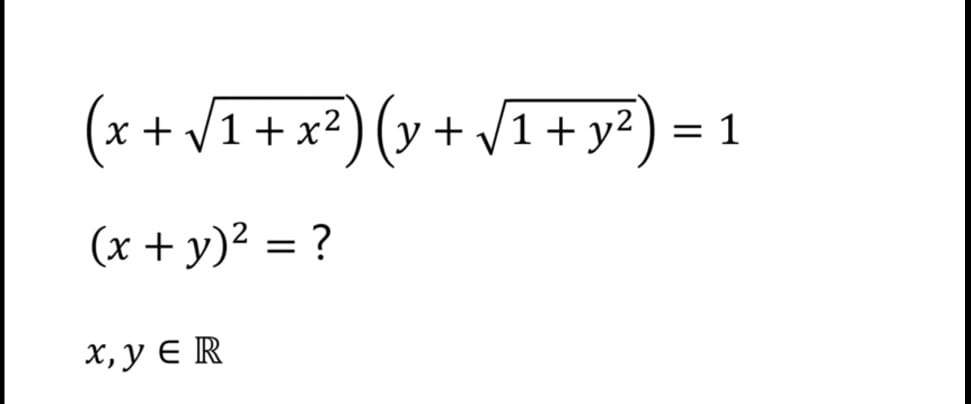 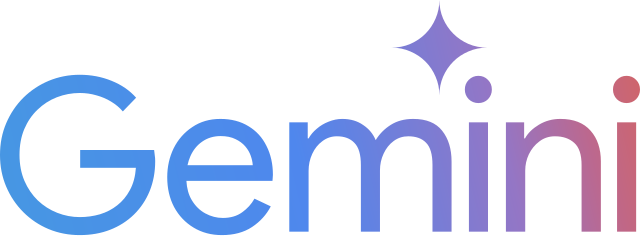 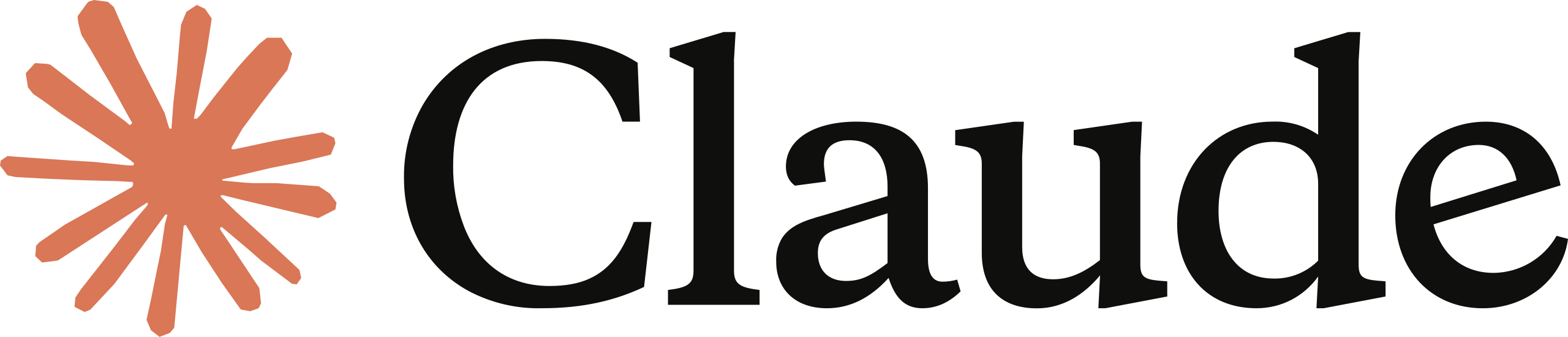 Mathematics
Information Seeking
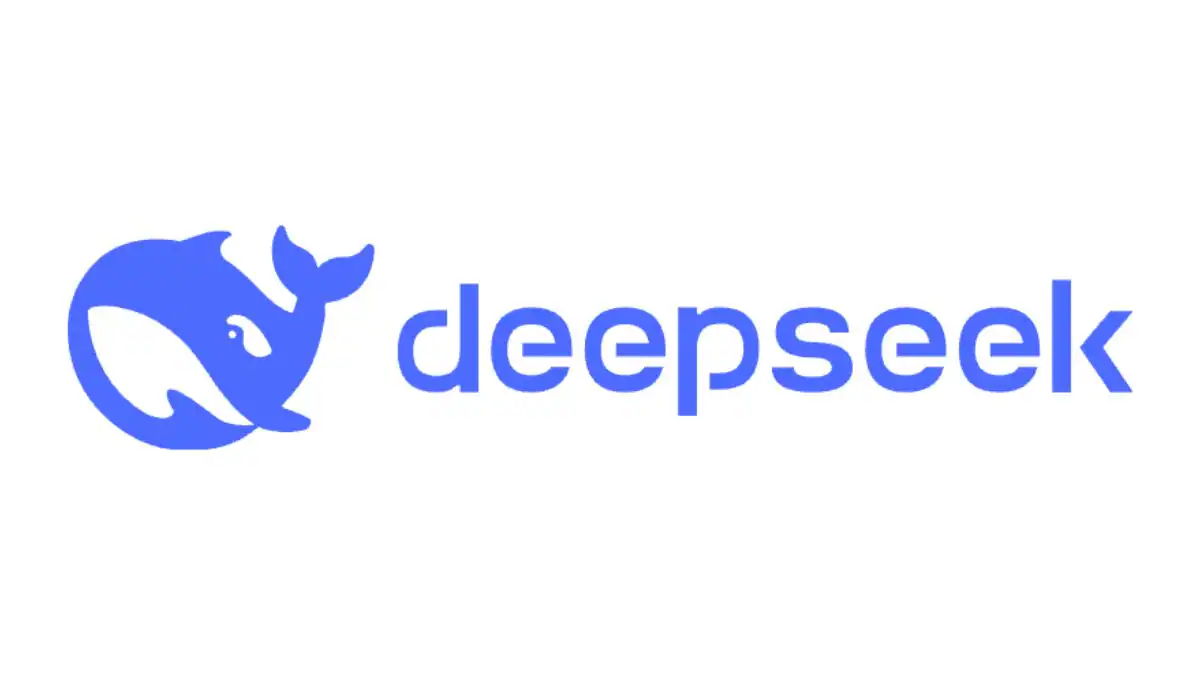 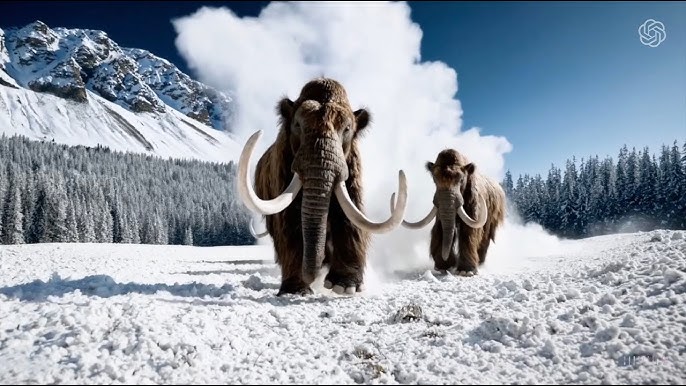 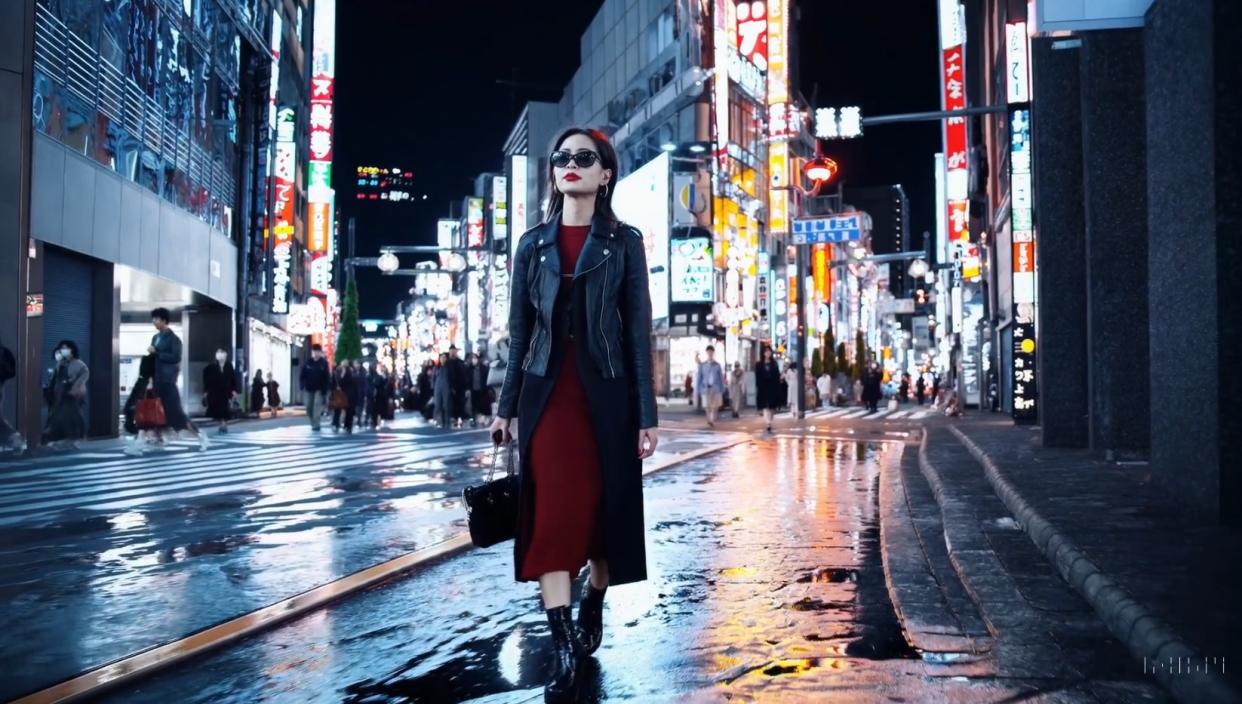 Video Generation
Image Generation
2025-02-20
2
[Speaker Notes: The field of AI has seen remarkable progress over the recent years. Foundation model is the core of this transformation. Many well-known foundation models including ChatGPT, Gemini, Claude, DeepSeek AI has shown general reasoning capabilities, allowing them to be used across diverse set of tasks. These models power creative writing, coding, mathematics, information retrieval, image and video generation.]
The Success of Foundation Models
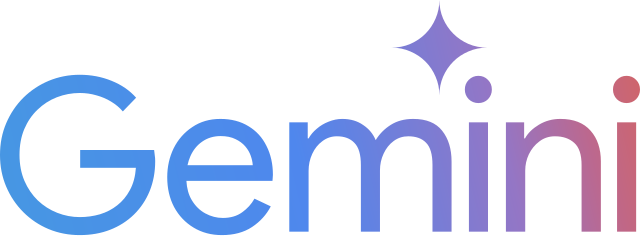 Trillion tokens
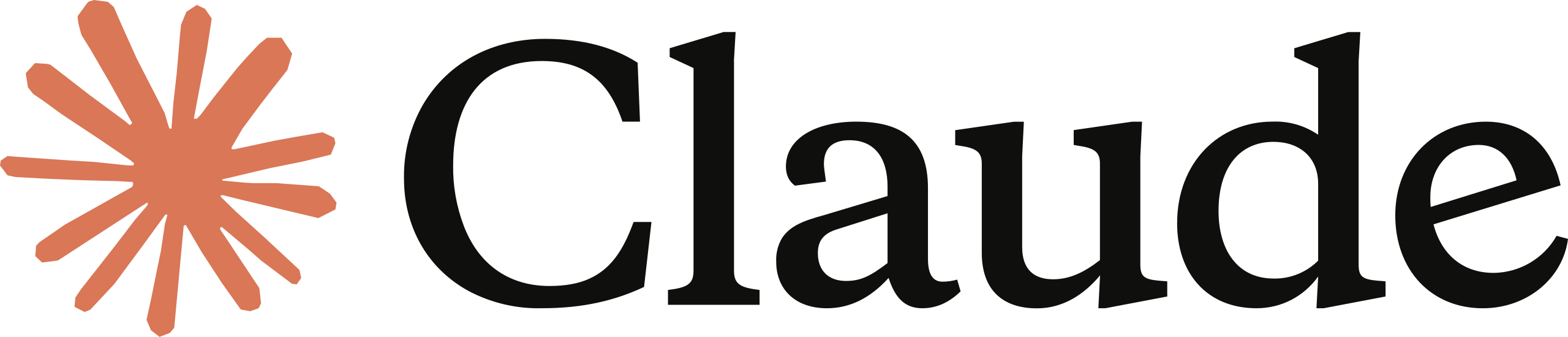 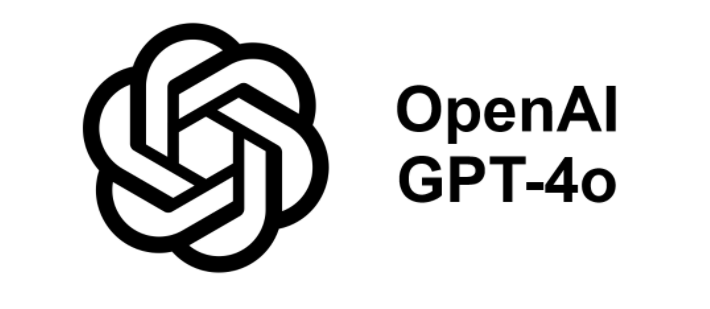 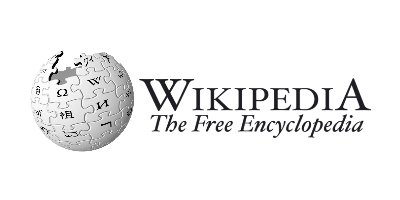 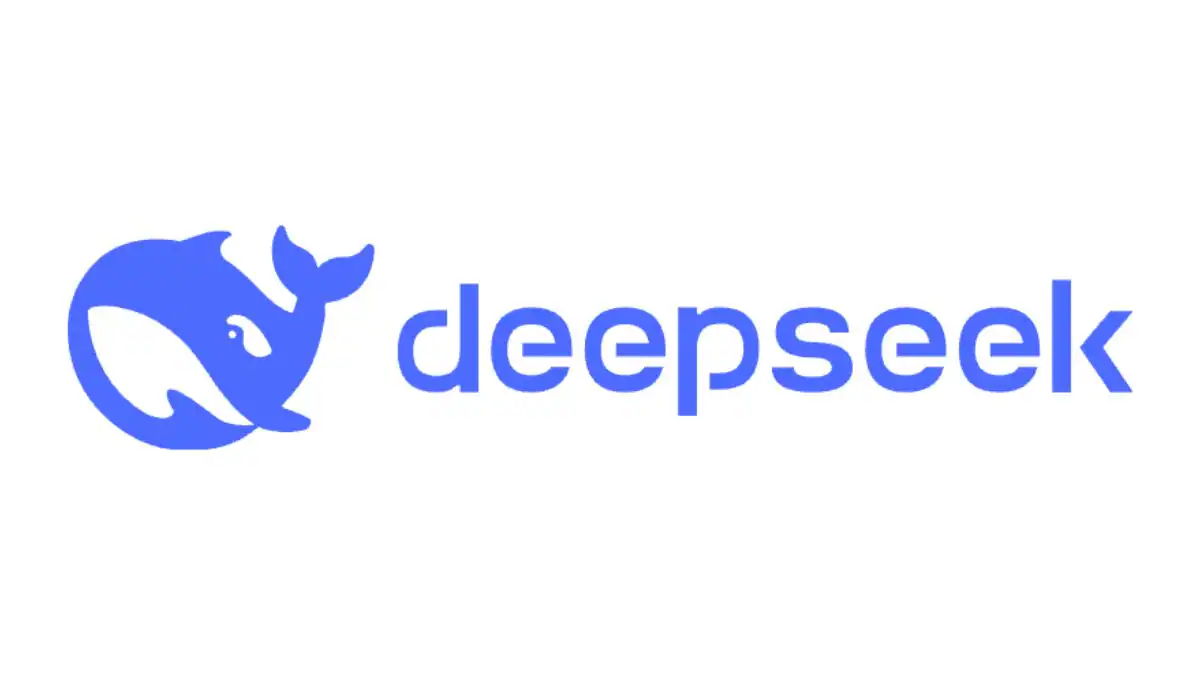 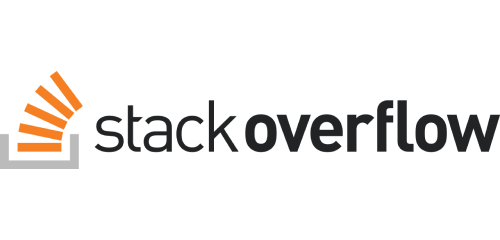 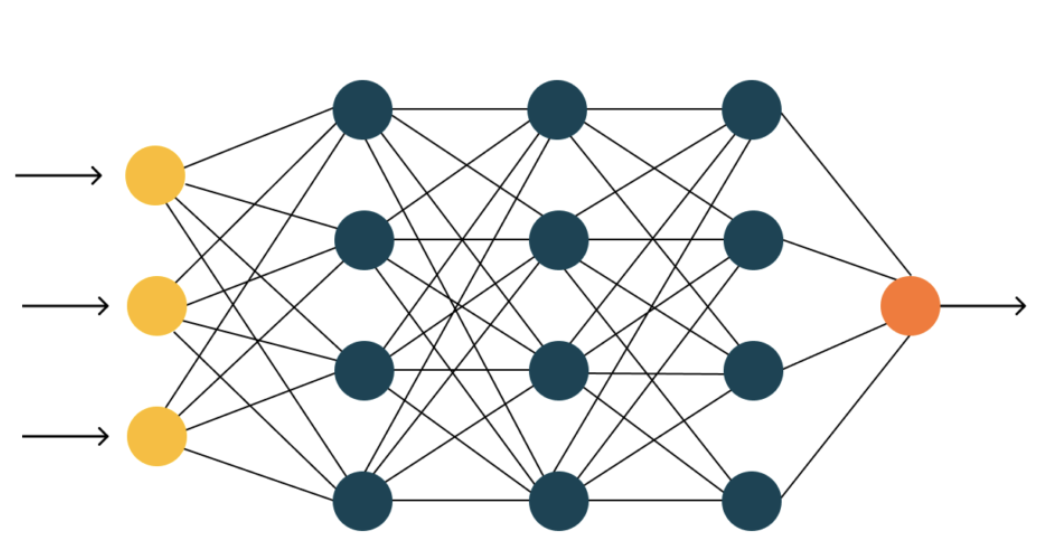 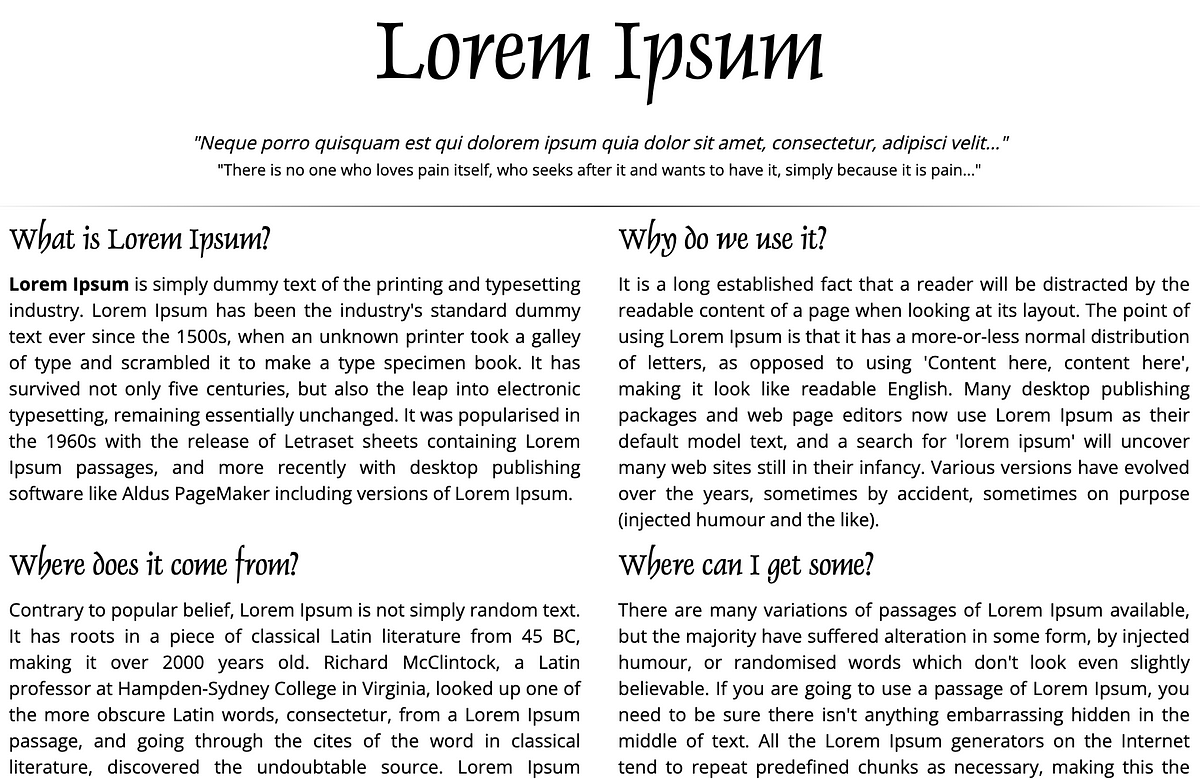 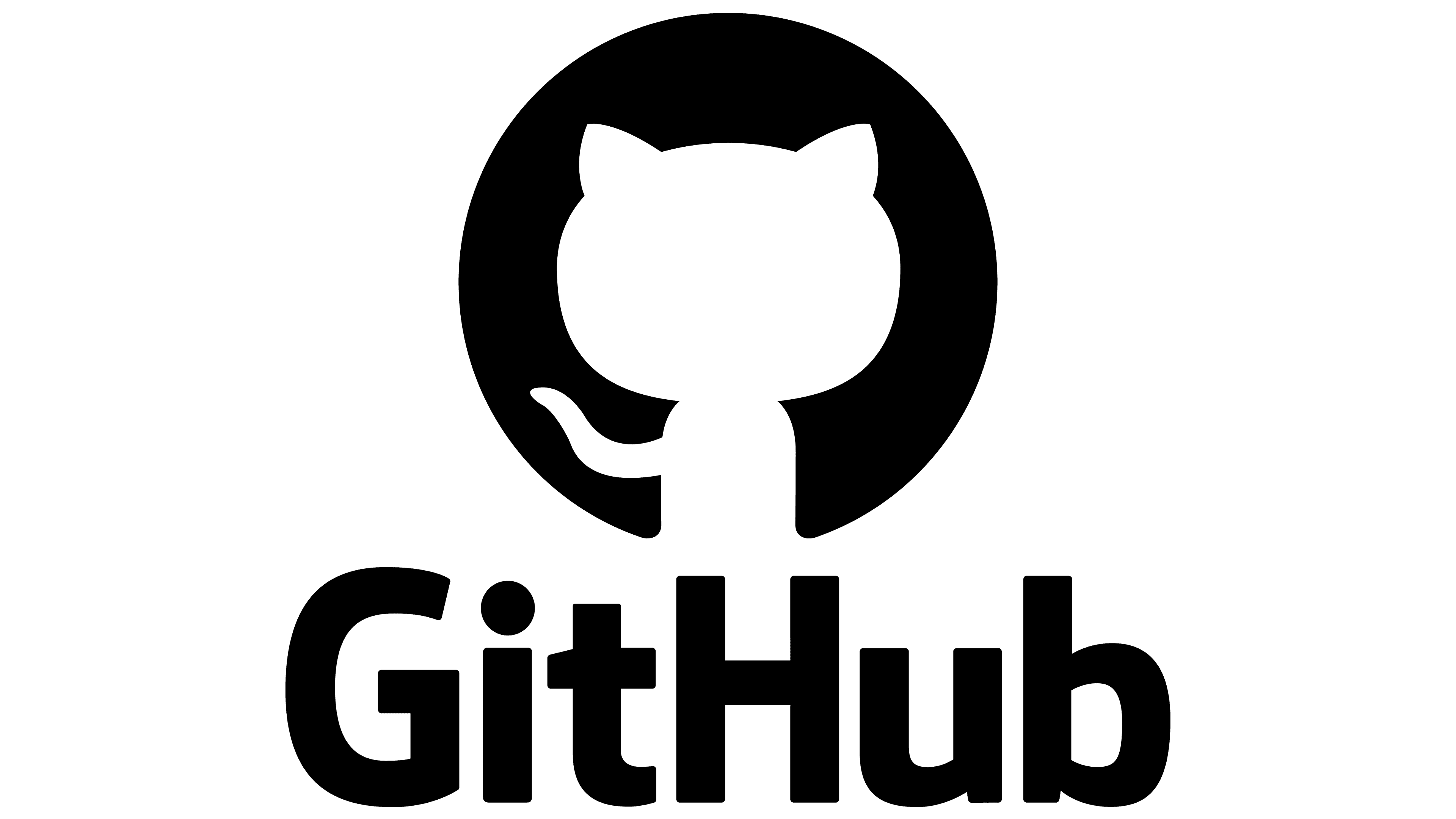 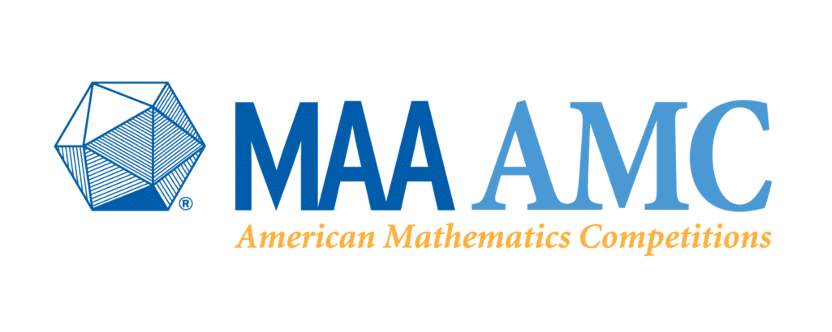 training
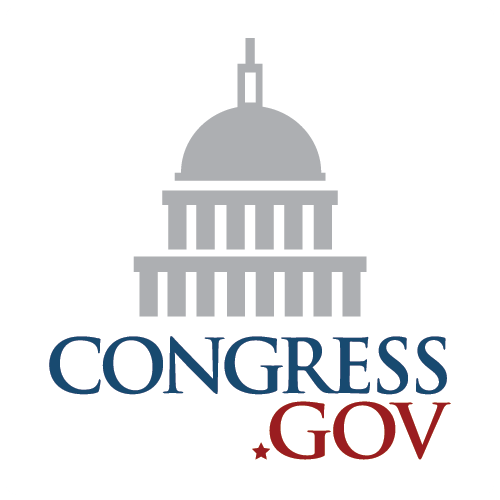 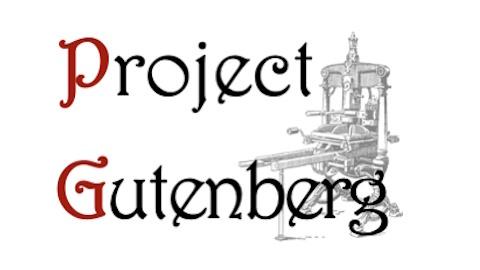 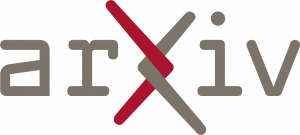 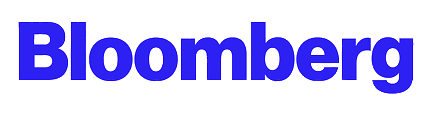 Foundation Model
3
[Speaker Notes: The success of foundation models comes from massive-scale training on diverse dataset. These models learn from trillions of tokens sourced from Wikipedia, arxiv, stack overflow, etc, enabling broad generalization. Advanced architectures like transformers allow them to have enough capacity to internalize such enormous amount of knowledge encapsulated in the data.]
Training: Fitting Data Distribution
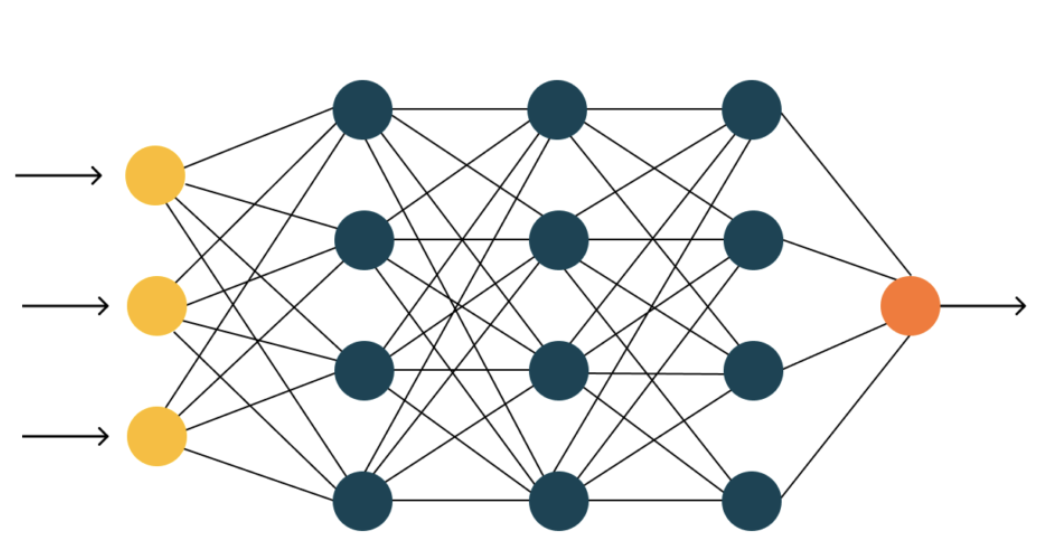 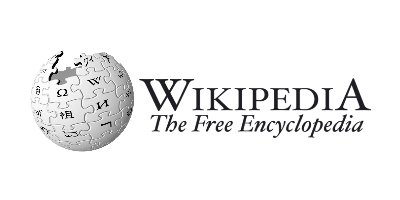 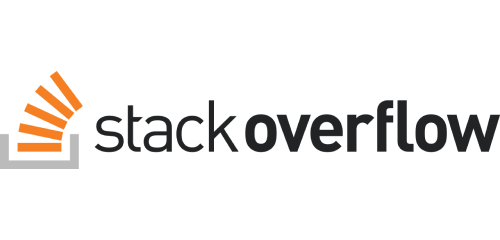 training
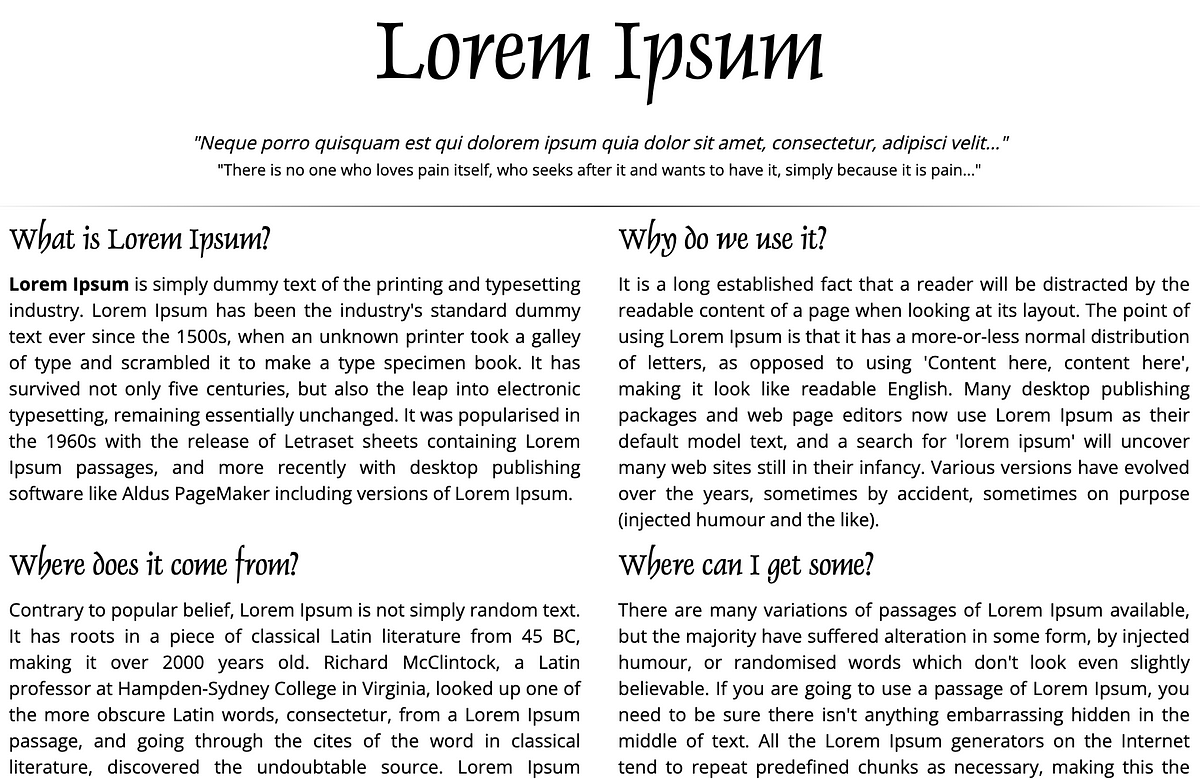 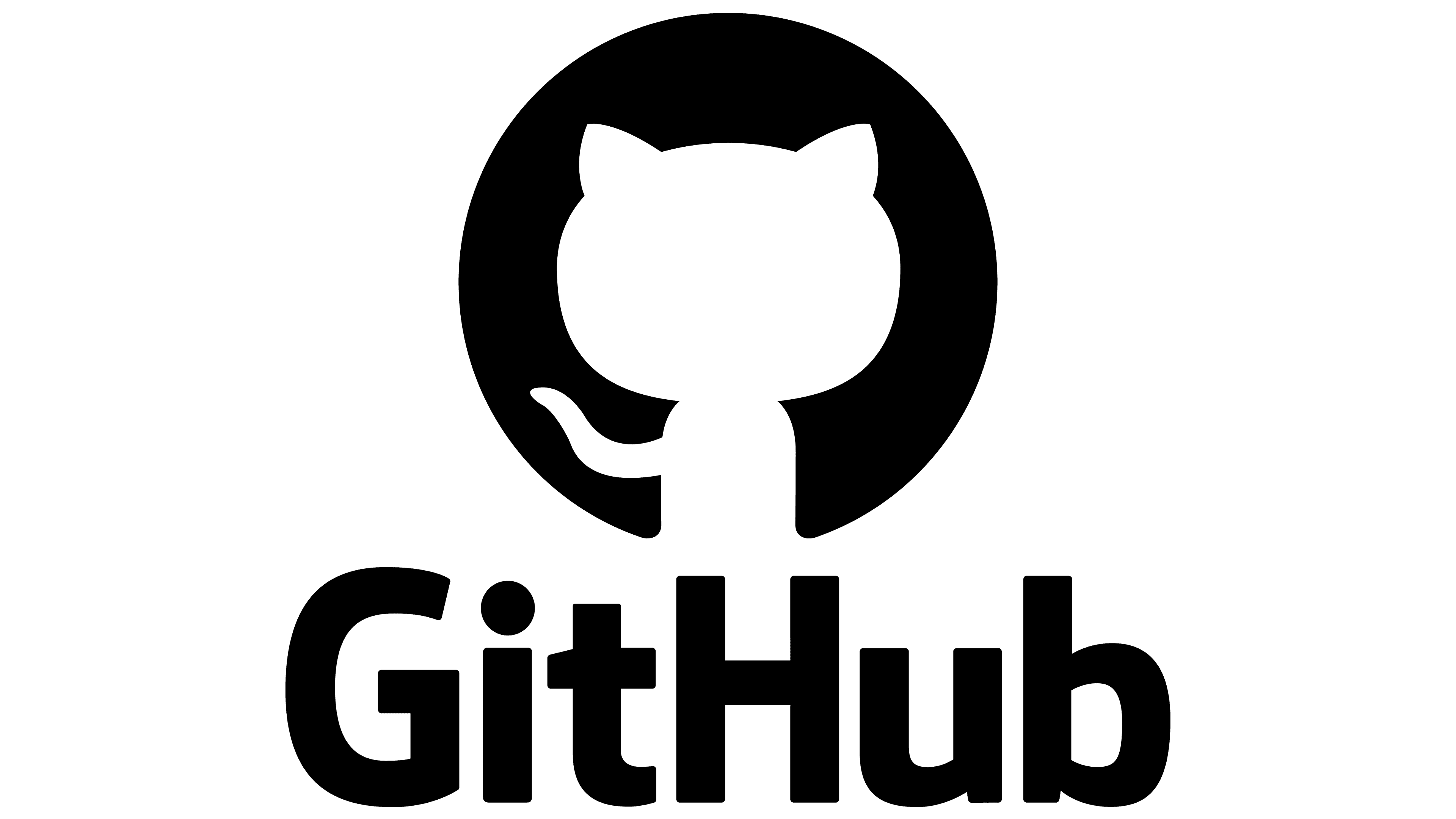 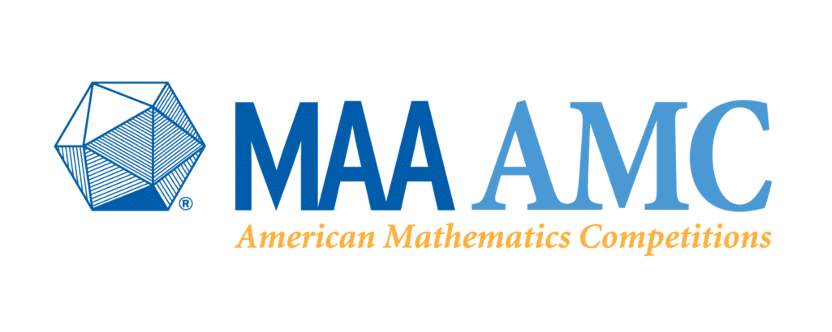 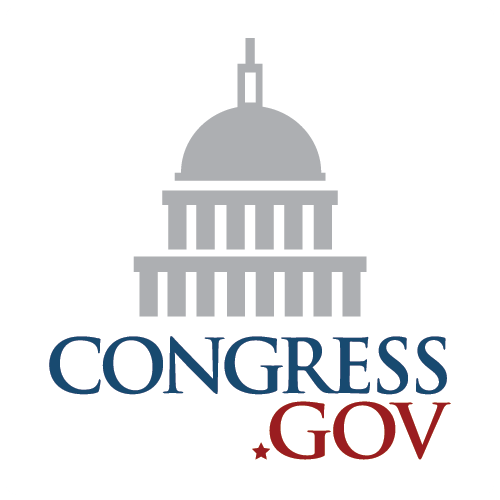 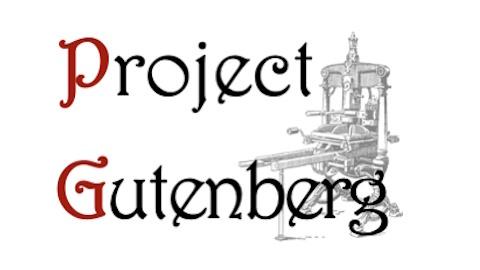 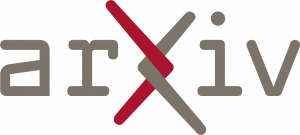 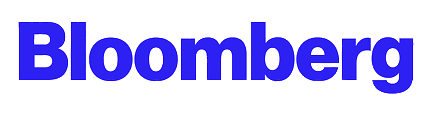 MLE Loss:
4
[Speaker Notes: Let’s look at how these models are being trained. Let’s define two notions, D_seen is the training data and p_\theta is the parameterized distribution. The model learns to fit the real-world data during the training process. This training is achieved through maximum likelihood estimation, where the model maximizes the probability of observed data by adjusting the parameters theta.]
Inference: Sampling from Learned Distribution
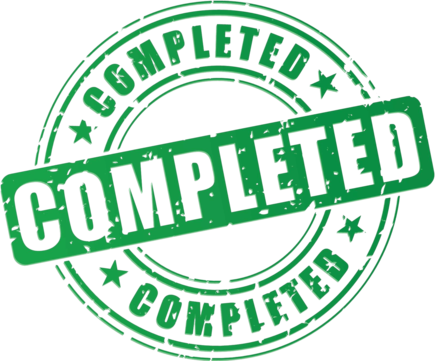 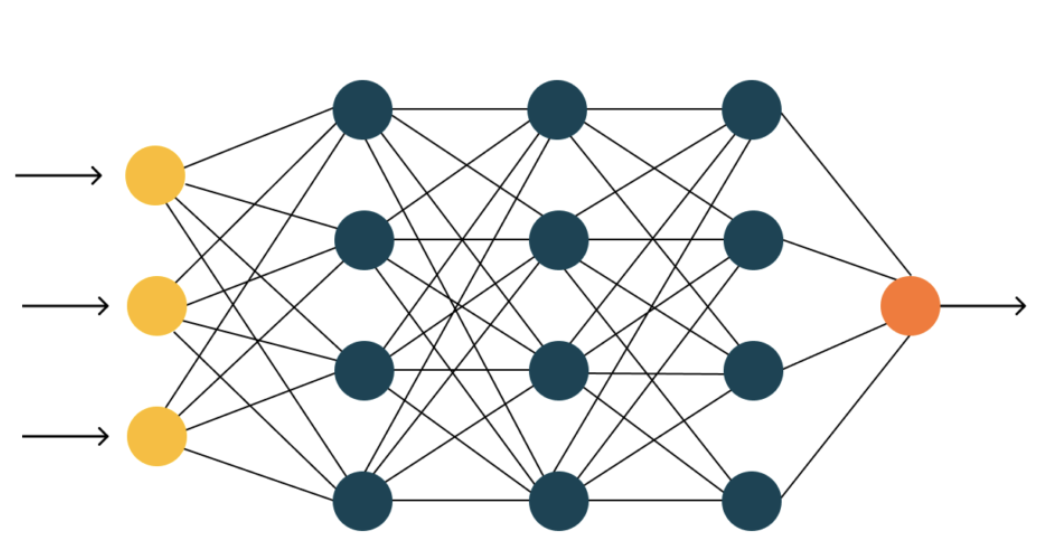 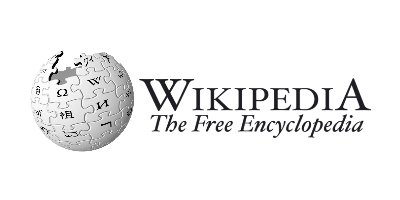 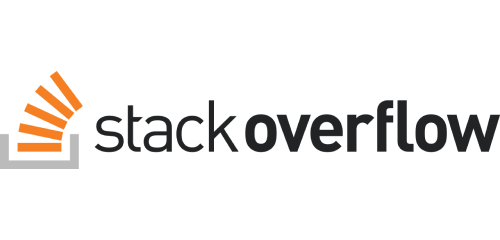 Is this desirable?
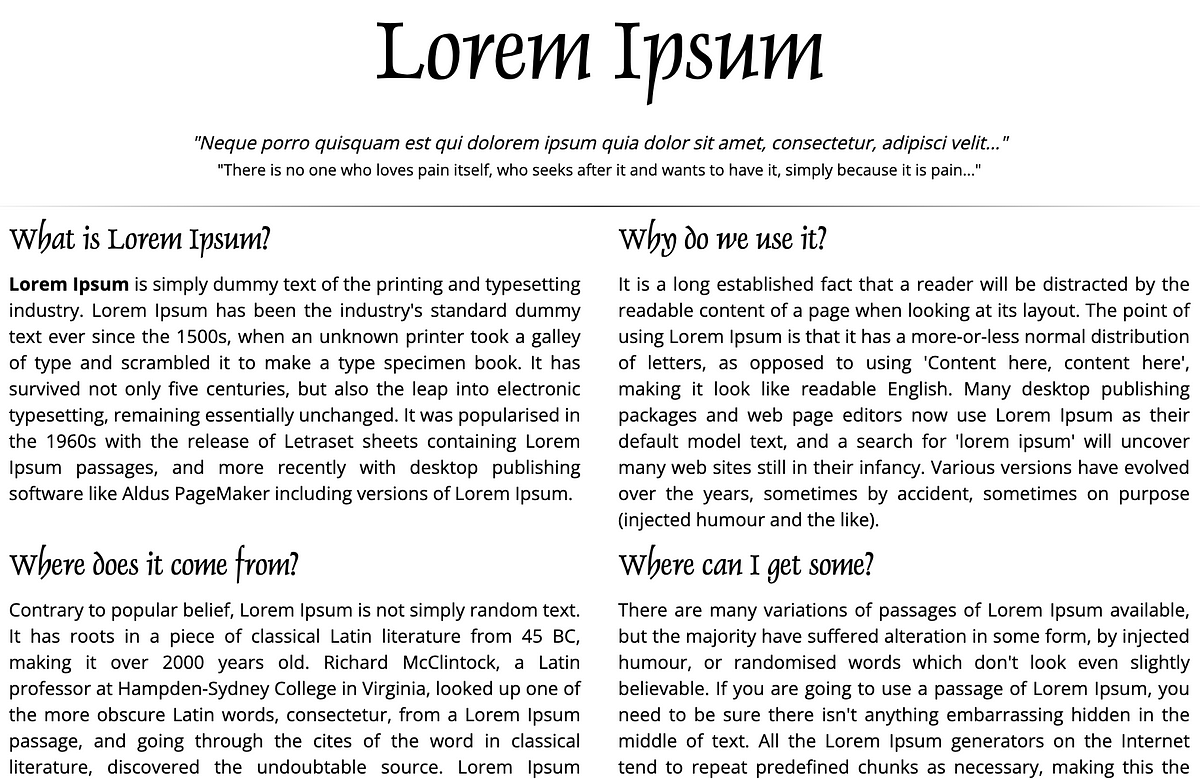 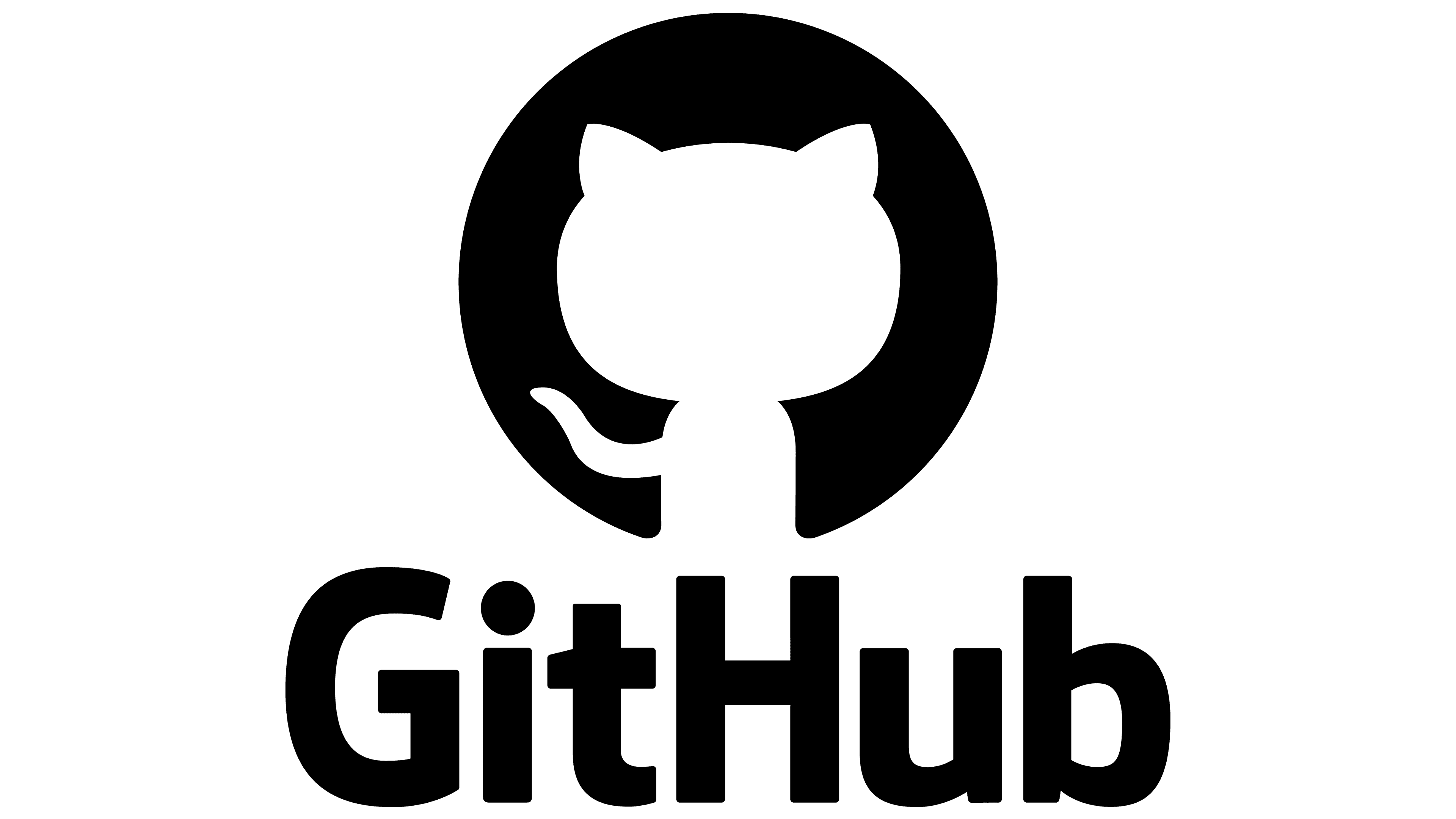 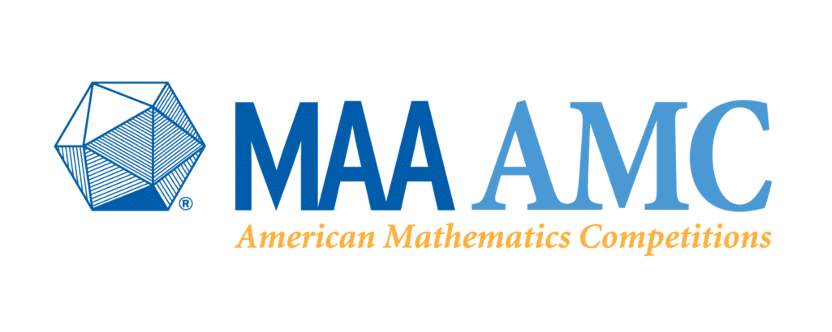 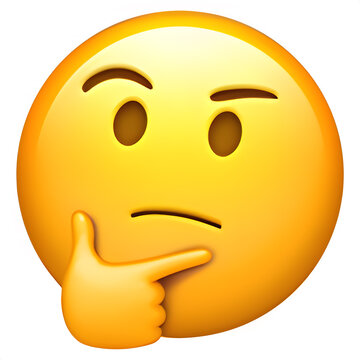 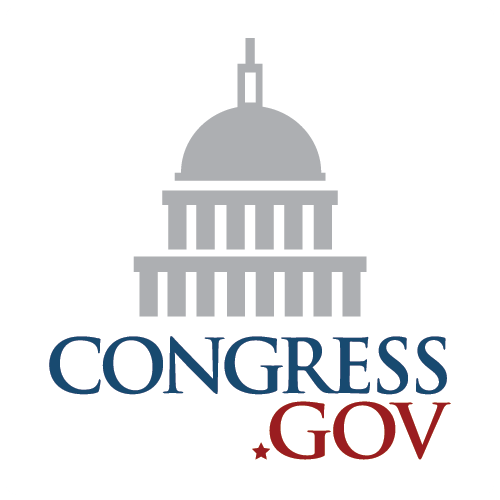 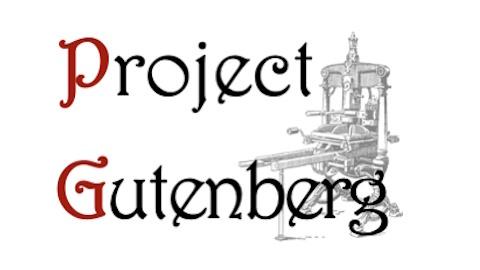 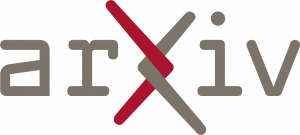 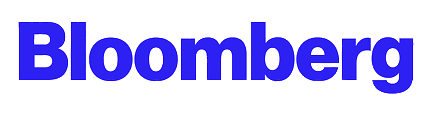 Observed data is only an abstraction of deeper human thinking, reasoning, interactions. Imitating the data does not necessarily teach models these underlying skills.
5
[Speaker Notes: When the training is complete, the data can be discarded. The model’s learned distribution p theta serves as an approximation of the original data distribution. This allows the model to generate outputs like humans purely from its parameters without accessing the training data. However, is this desirable? While the model captures the surface-level patterns, data itself is only an abstraction of deeper human thoughts, reasoning, and interactions that occur beneath.]
Hallucination (mathematics)
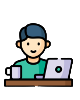 Question: What is the 50th number in Fibonacci sequence?
In-distribution
The first number is 0, the second number is 1, therefore, the third number is 0+1=1. After some iteration, the 50th number is 32,432,268,459.
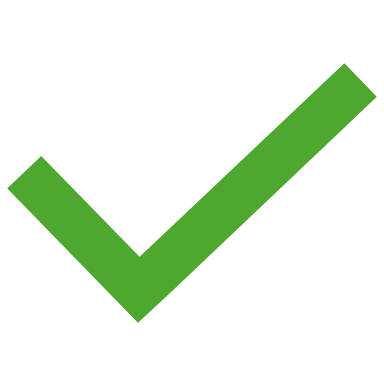 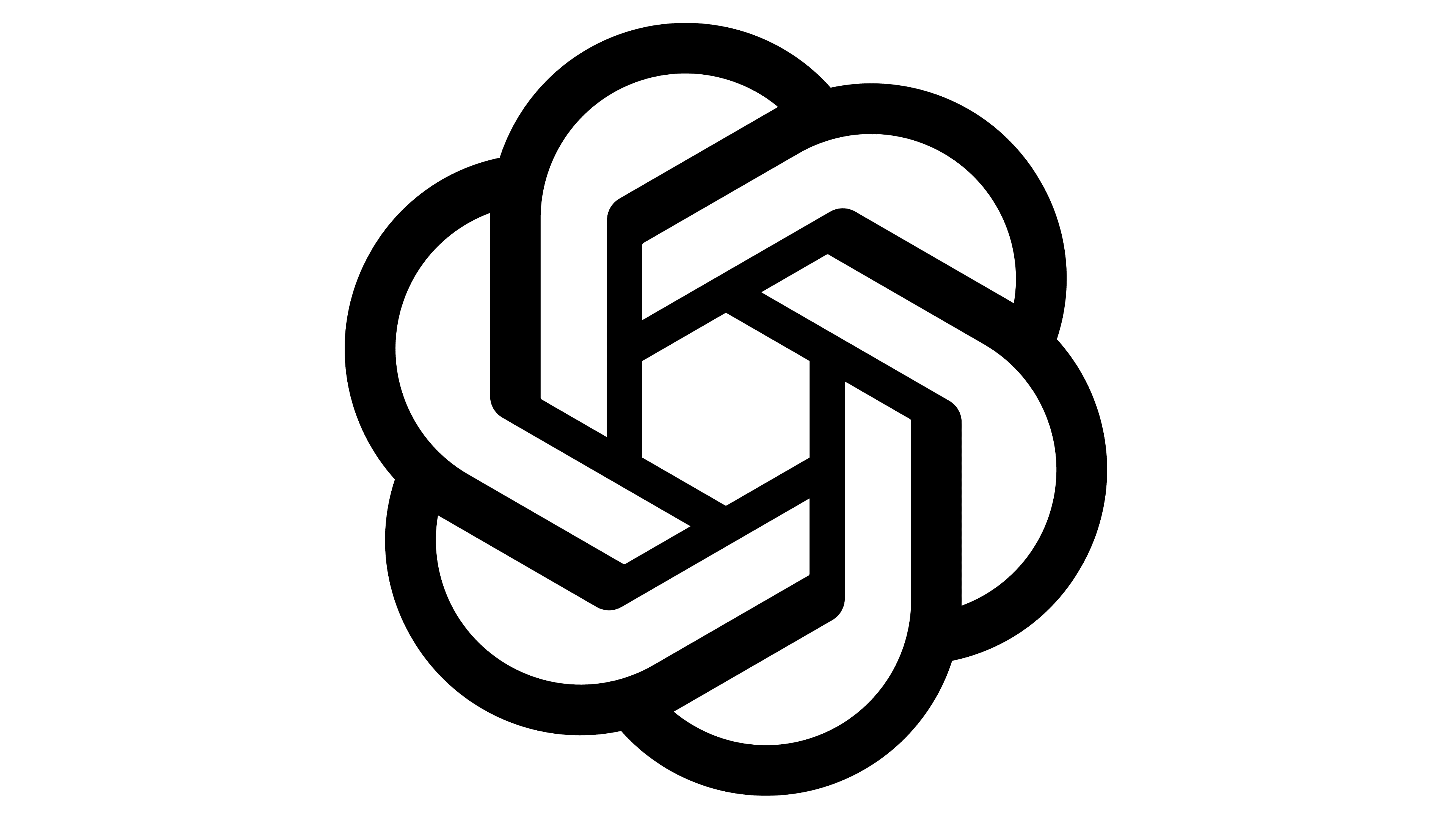 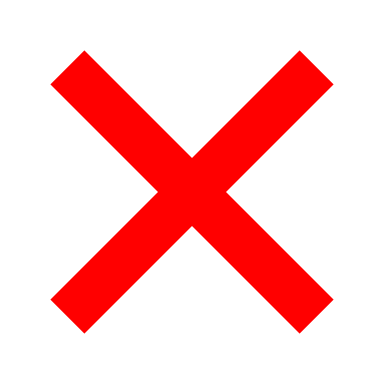 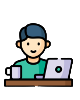 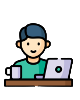 Out-of-distribution
Question: What is 8432 * 3391?
Question: What is 100 + 222?
The result of 8432 * 3391 is 28,567,792.
The result of 100 + 222 is 322
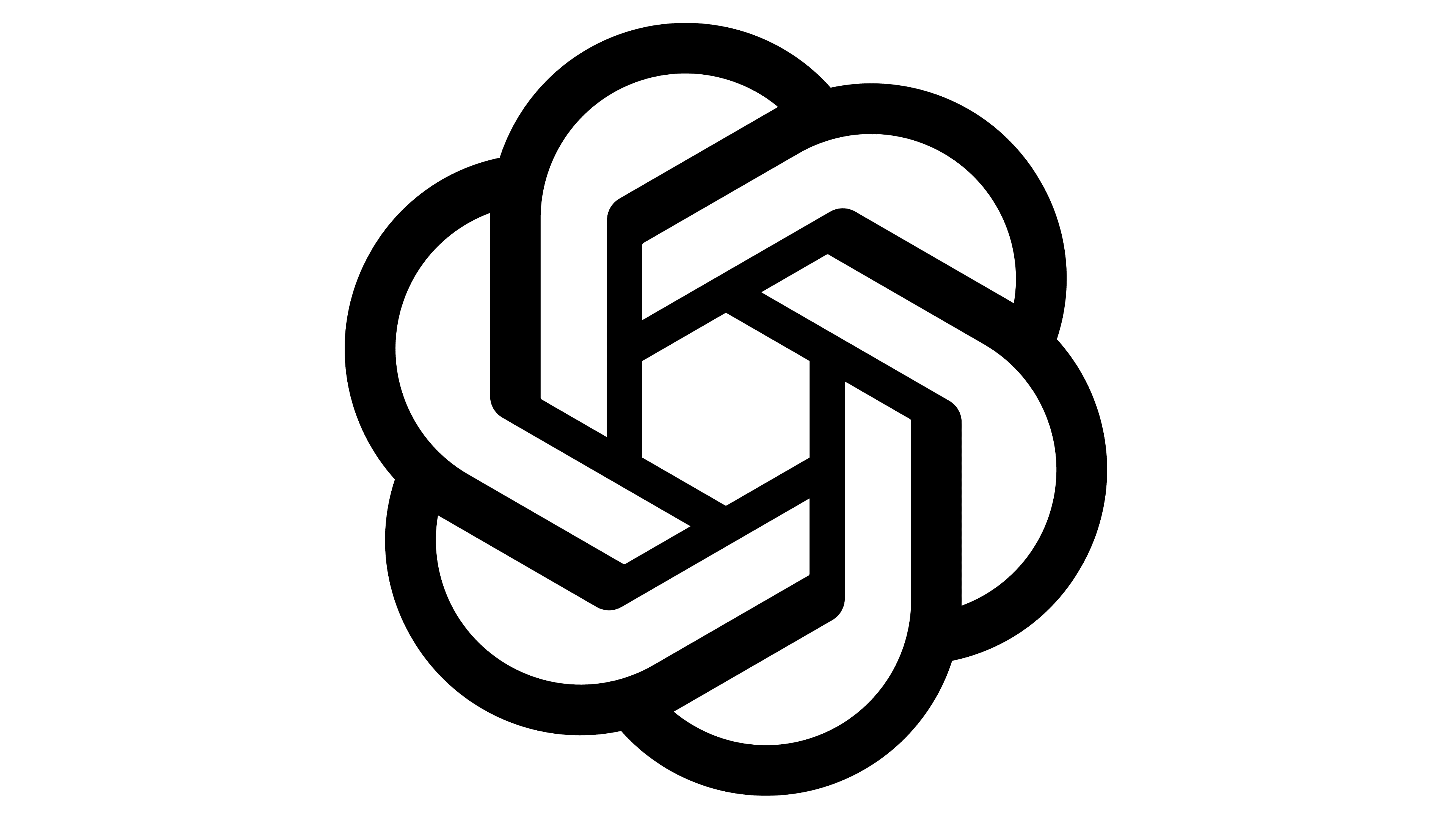 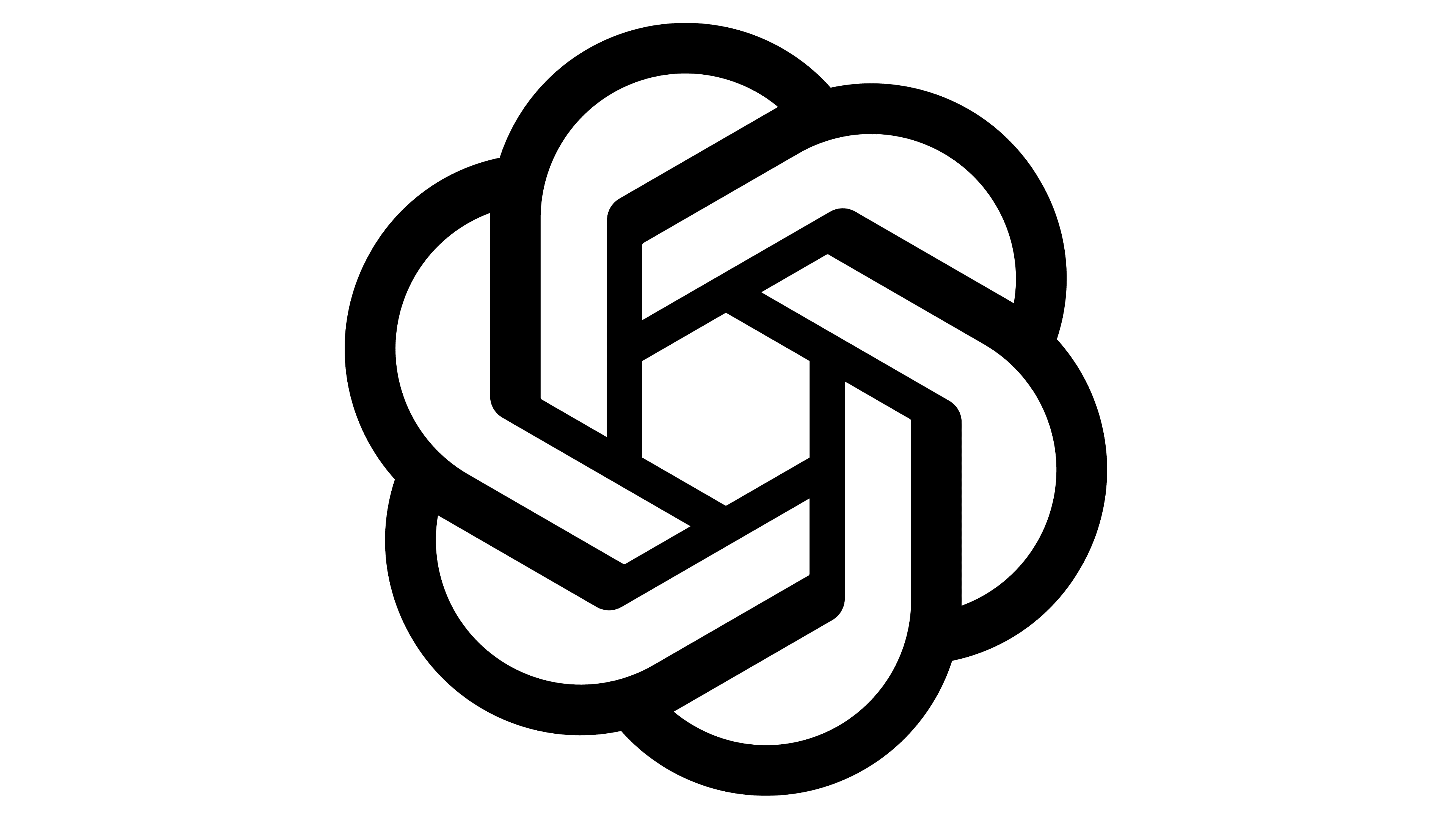 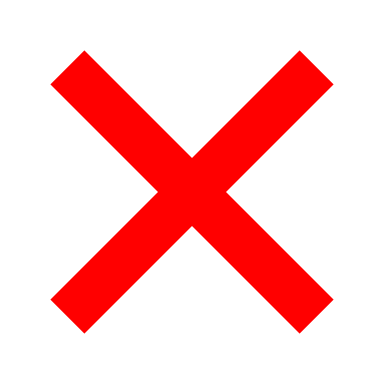 6
[Speaker Notes: The models are making mathematical errors. It fits the seen computation pretty well but falls short out of the distribution.]
Hallucination (coding)
In-distribution
Out-of-distribution
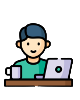 Question: Can you write the Rust program to solve the two-sum problem?
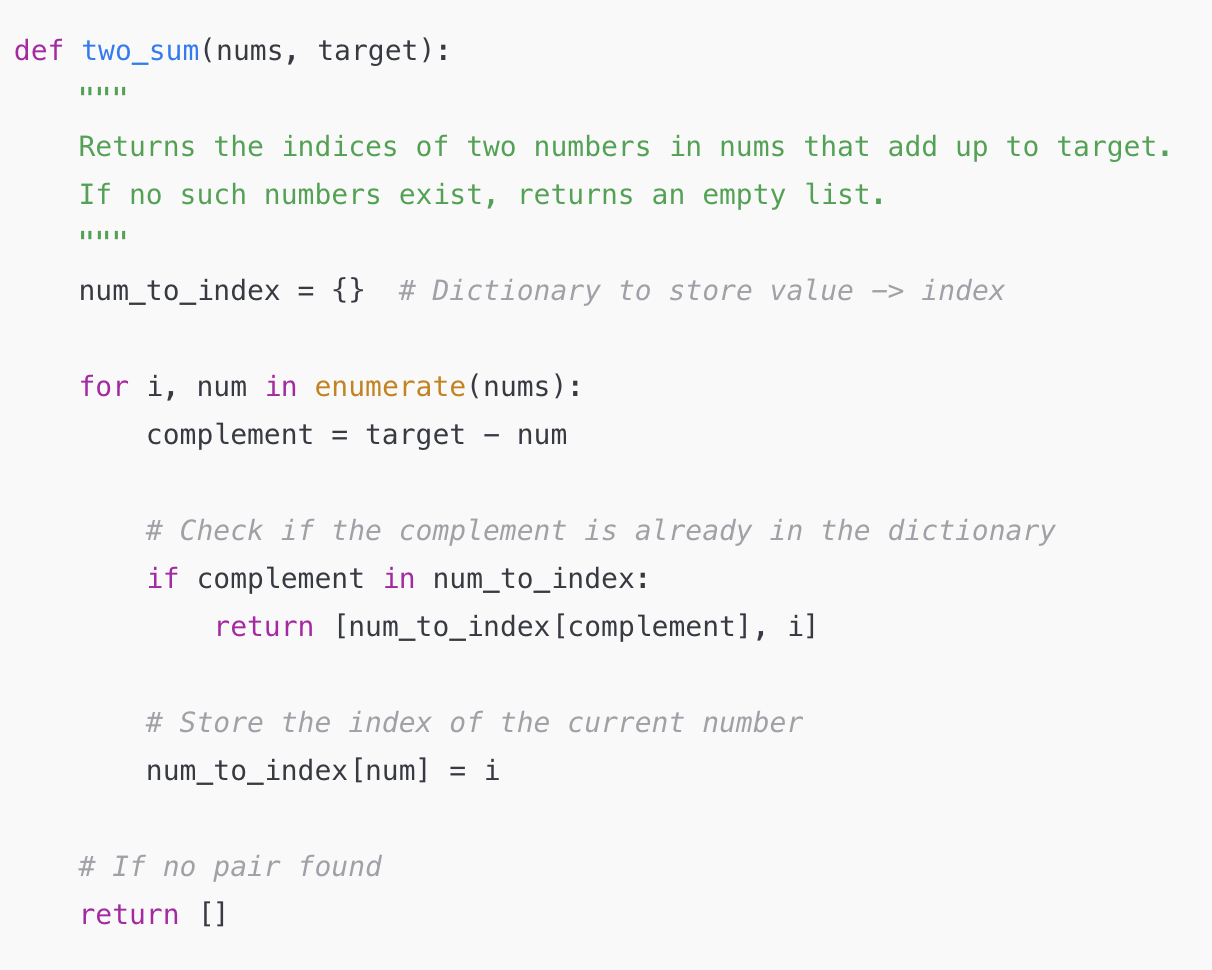 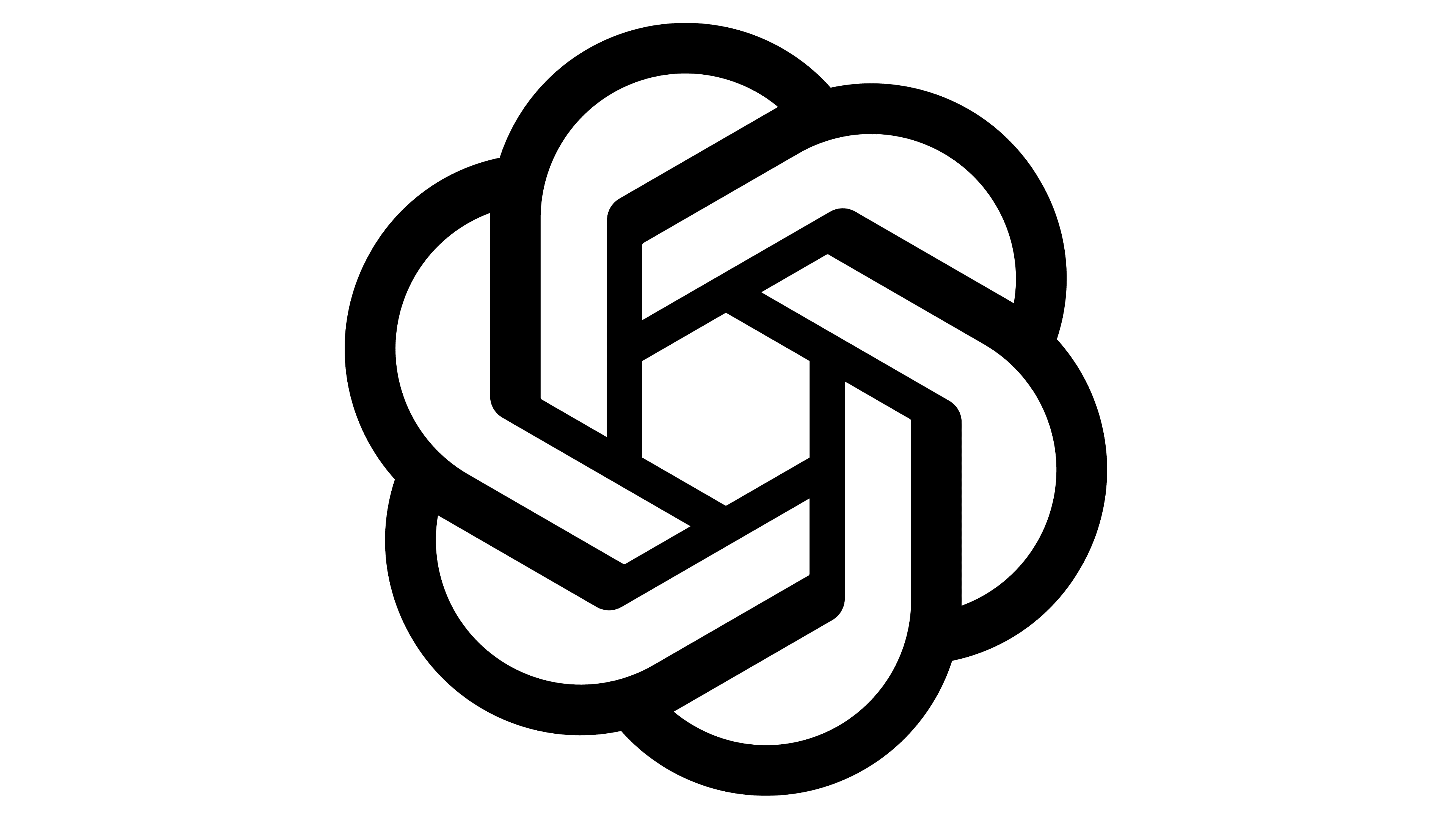 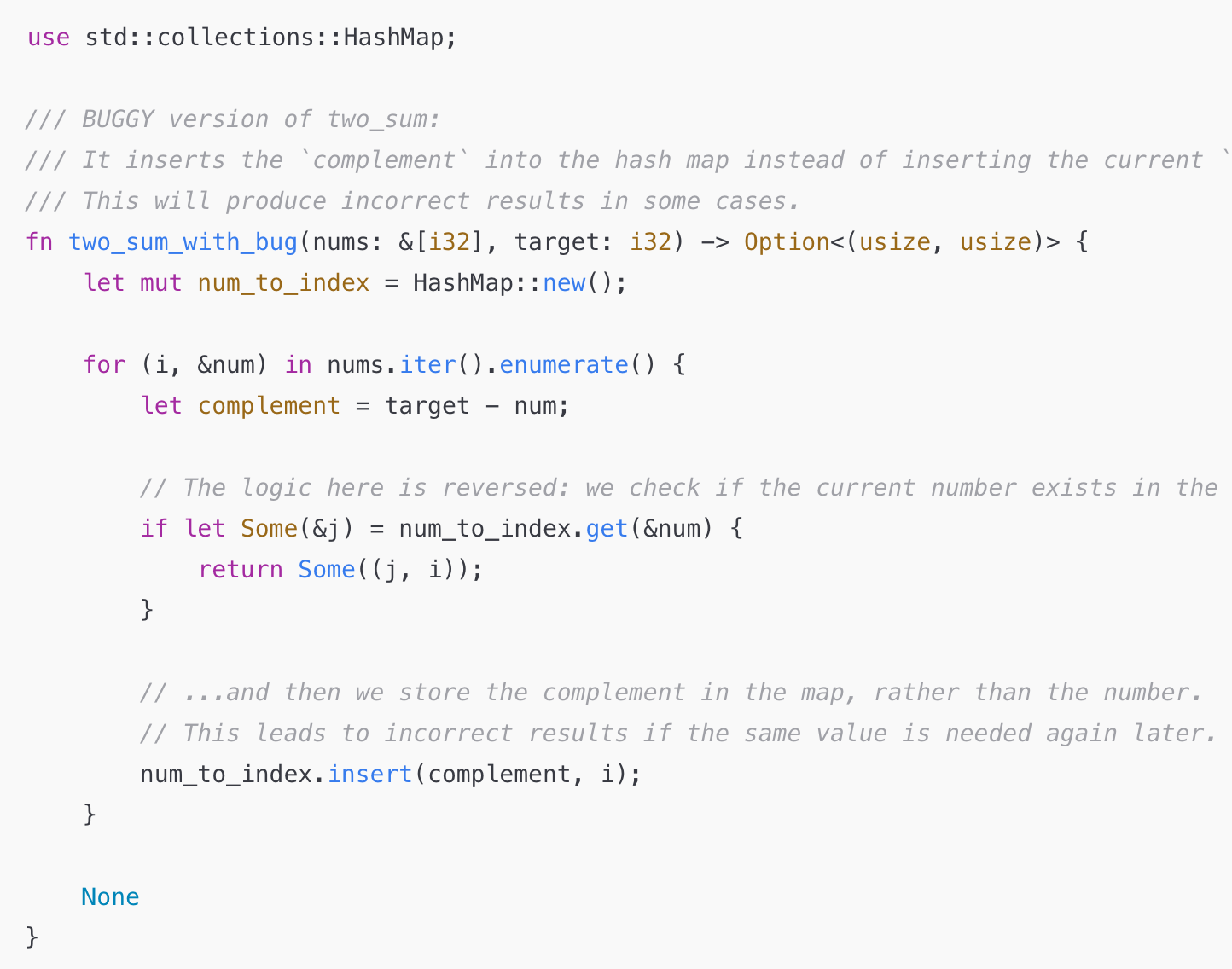 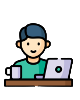 Question: Can you write the Python program to solve the two-sum problem?
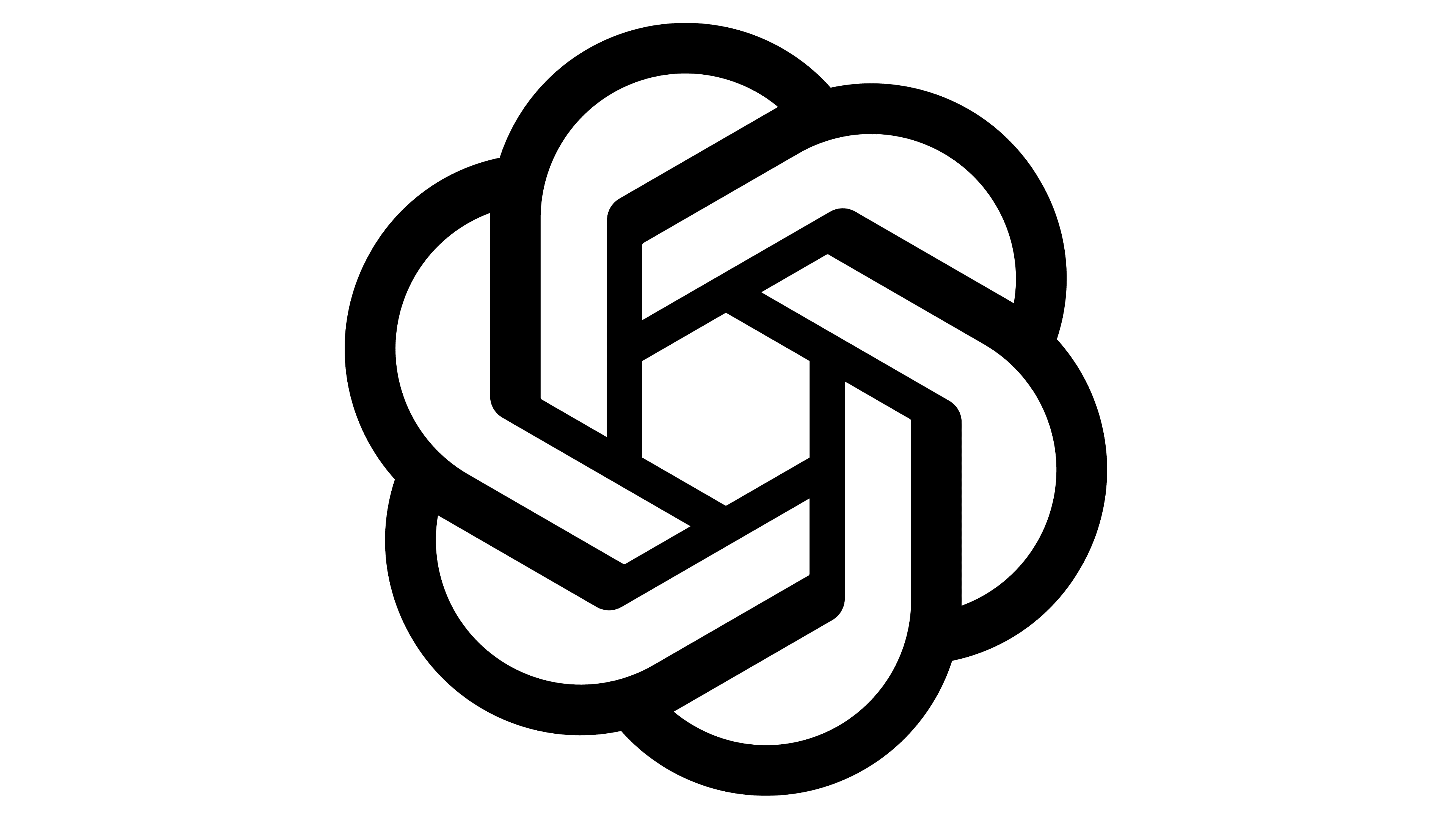 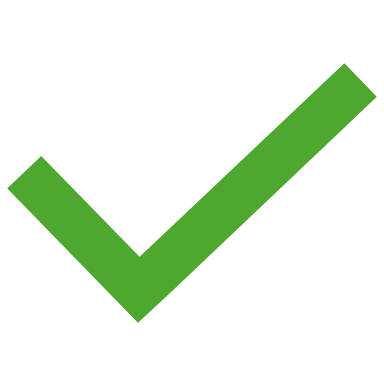 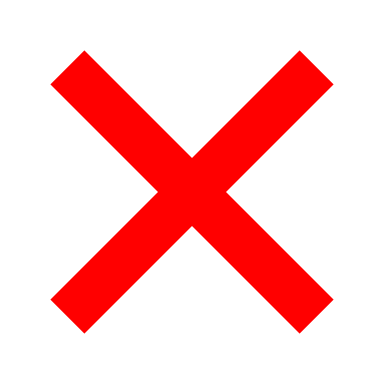 7
[Speaker Notes: Similarly, these foundation models are also making lots of factual errors.]
Why is LLM Hallucinating?
Why is Hallucination happening?
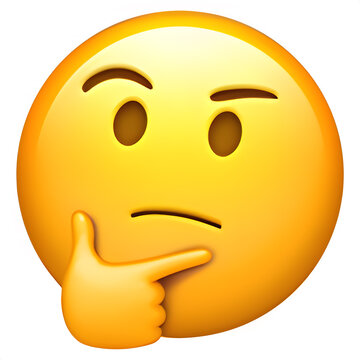 The model doesn’t understand how the data was generated, 
It only learns to fit the surface-form of the data!
8
[Speaker Notes: Why is LLM prone to hallucination? The main reason is because the model only learns to fit the data surface form without understanding how the data is generated. This makes the model highly prone to errors for out-of-distribution inputs.]
What’s Data Generation Process
Financial Report
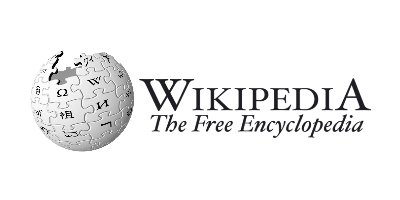 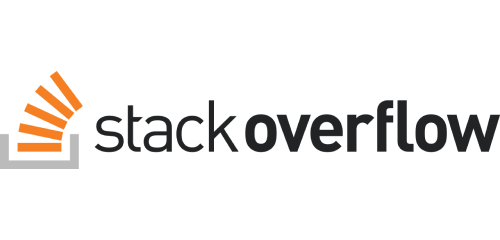 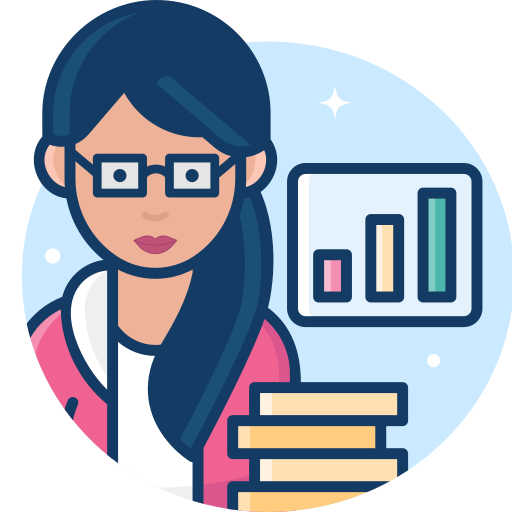 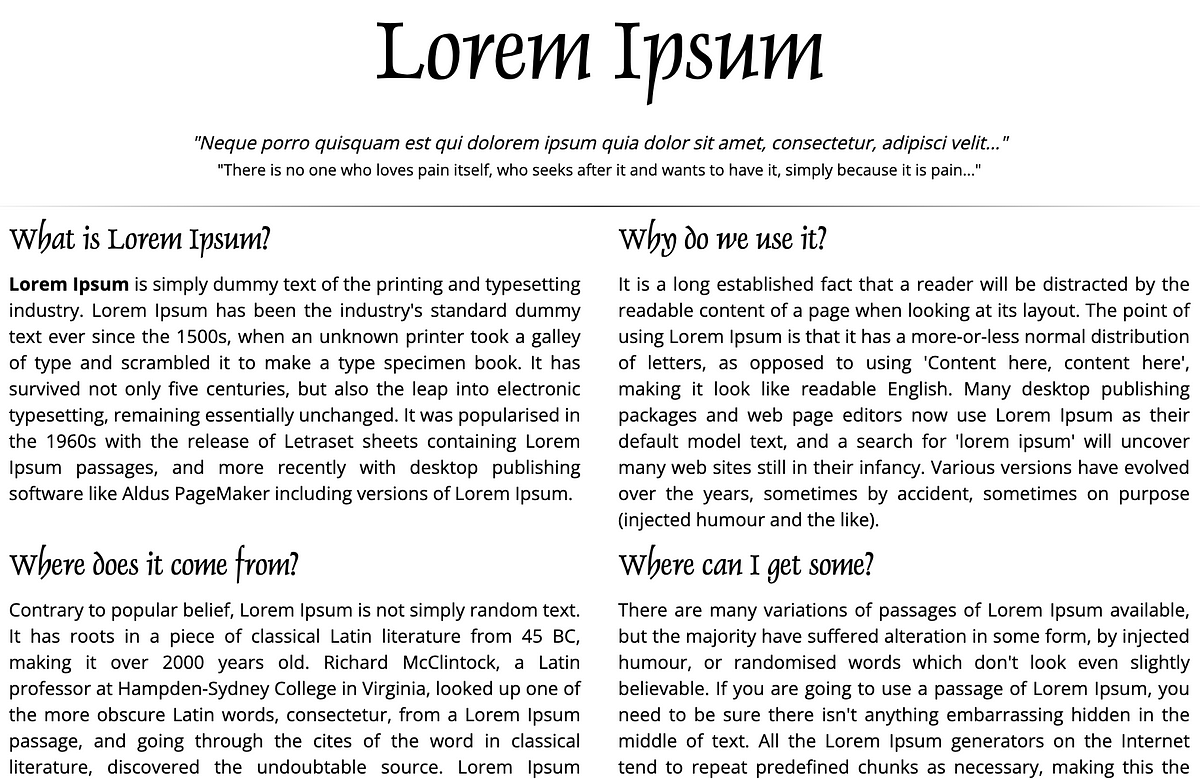 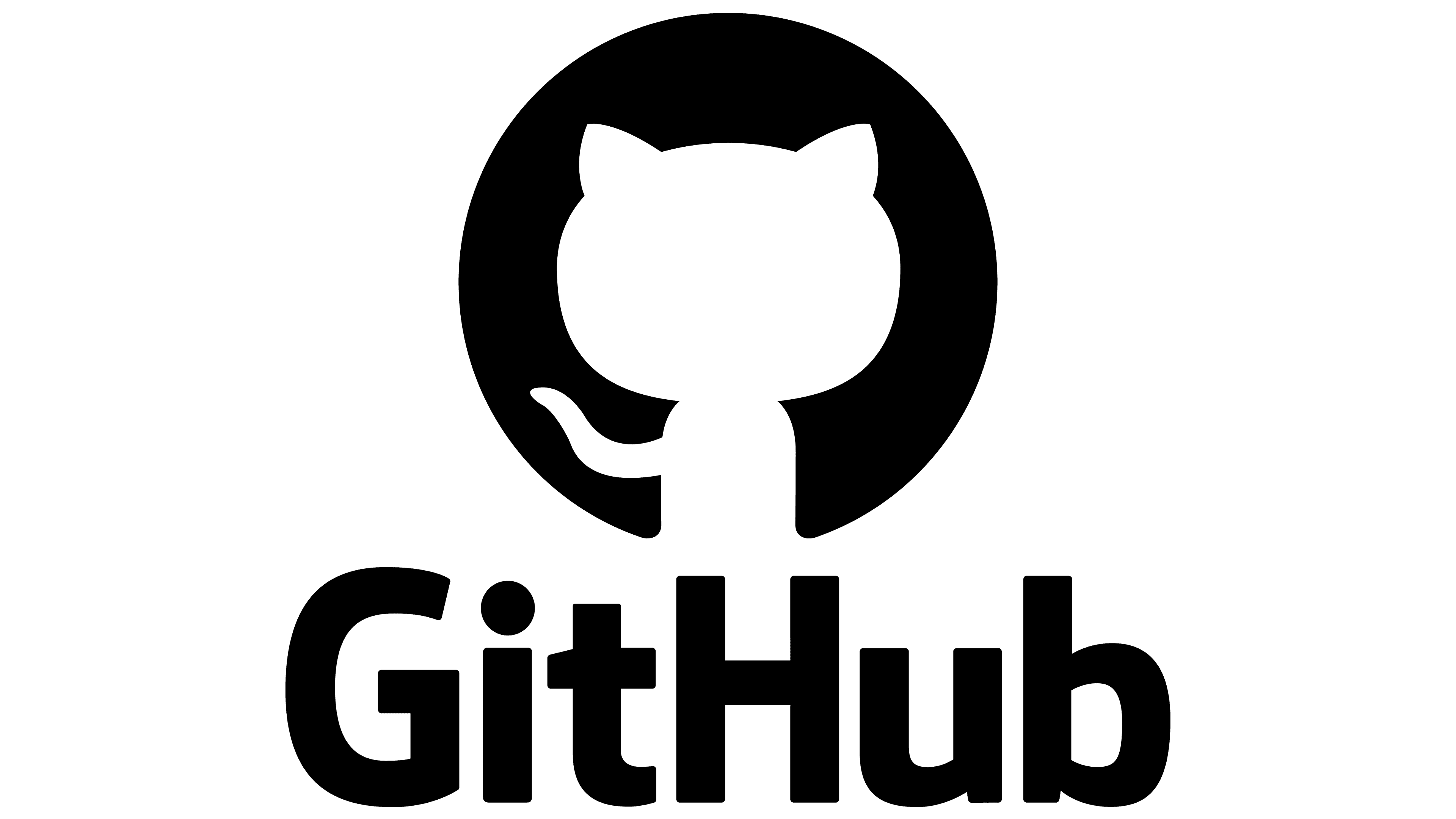 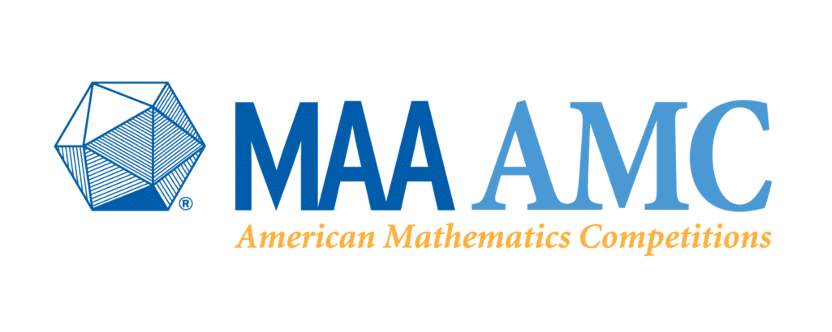 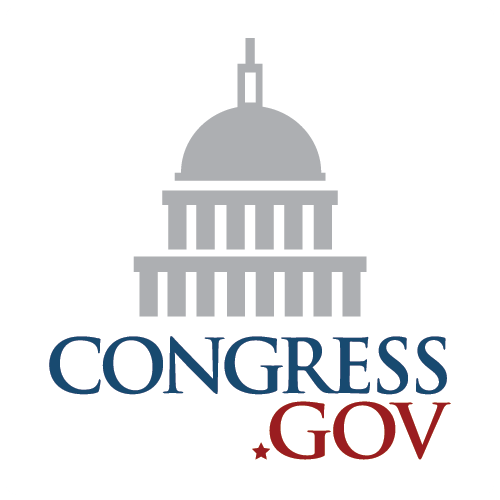 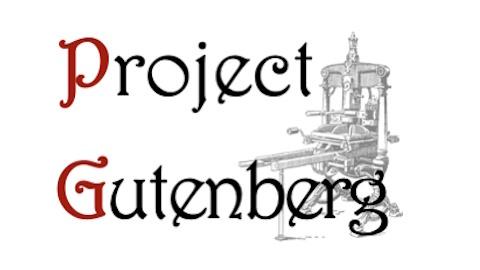 Github Program
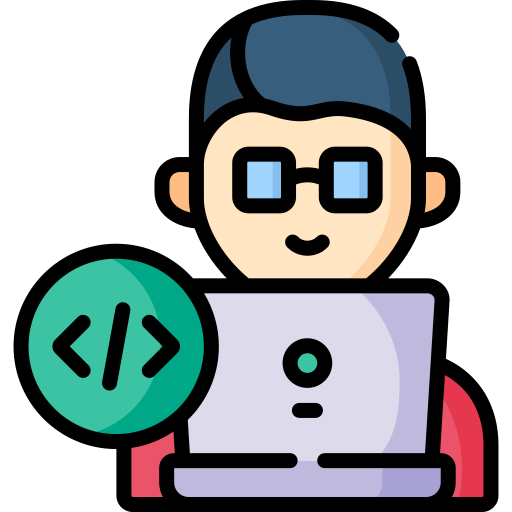 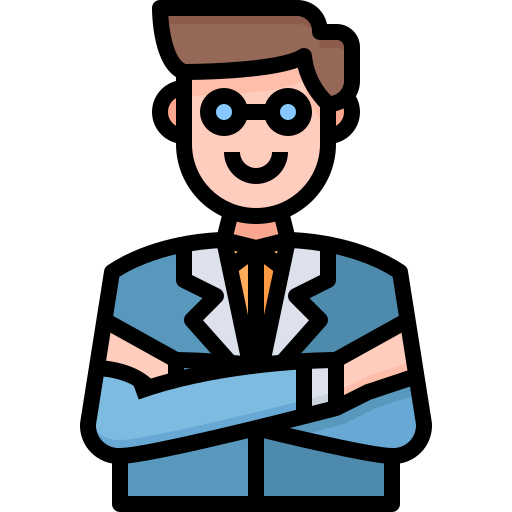 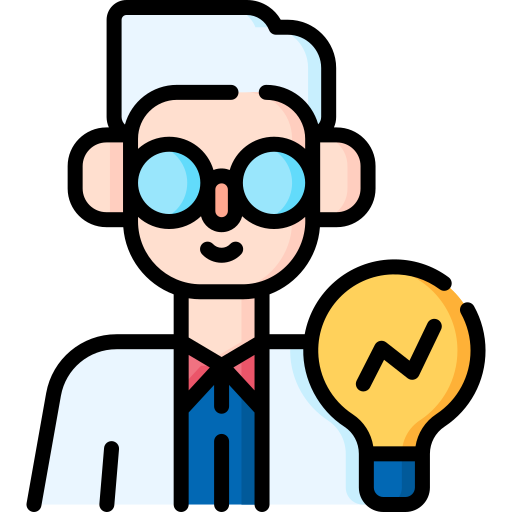 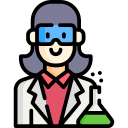 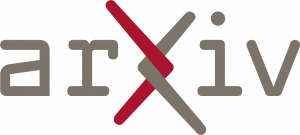 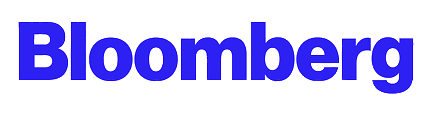 generation
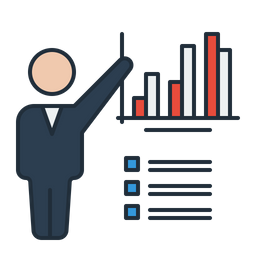 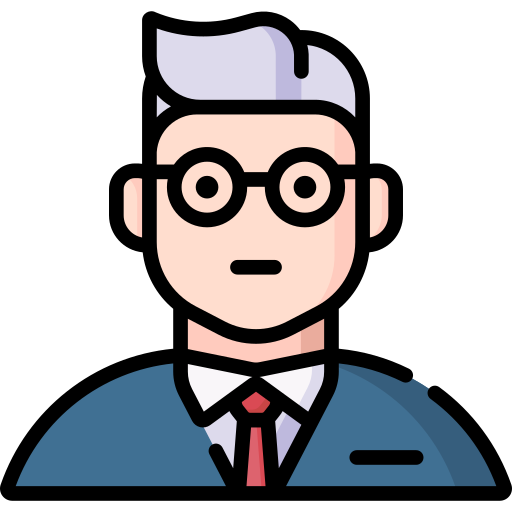 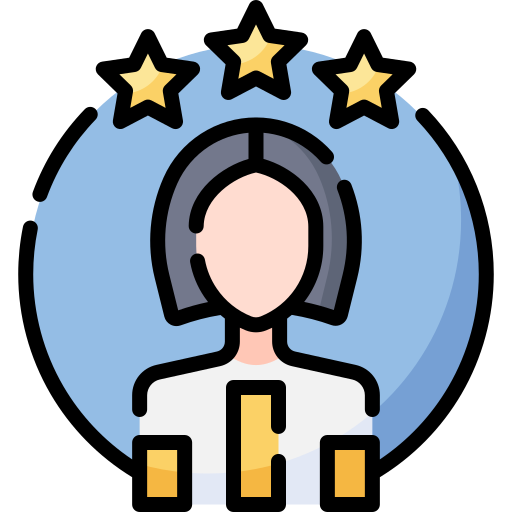 9
[Speaker Notes: Let’s look at how humans generate the data by looking into two examples regarding financial report and Github program.]
Invisible Interaction in Writing
Financial Performance
 Annual Revenue: NVIDIA reported a revenue of $60.9 billion for fiscal year 2024, marking a 126% increase from the previous fiscal year.
 Net Income: The company's net income for 2024 was $29.76 billion, a significant rise from $4.37 billion in 2023. 
 Earnings Per Share (EPS): GAAP EPS stood at $11.93, up 586% from the prior year, while non-GAAP EPS was $12.96, reflecting a 288% increase.
Quarterly Highlights
 Q1 FY2025: Revenue reached $26.0 billion, an 18% increase from the previous quarter and a 262% surge year-over-year.
What’s the revenue of NVIDIA for fiscal year 2023?
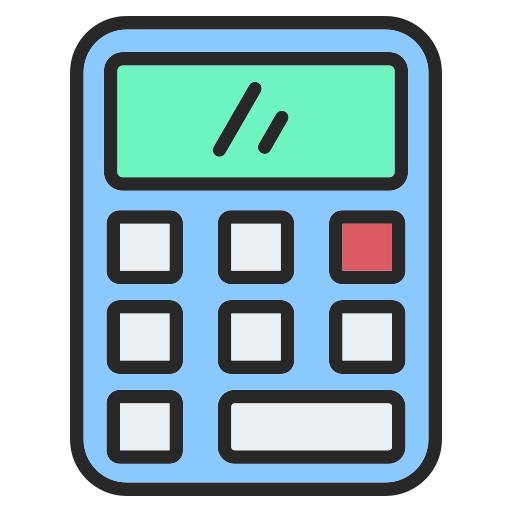 26.94 billion
126%
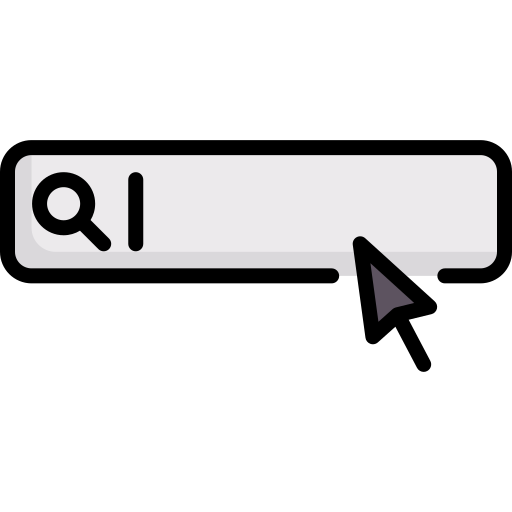 generate
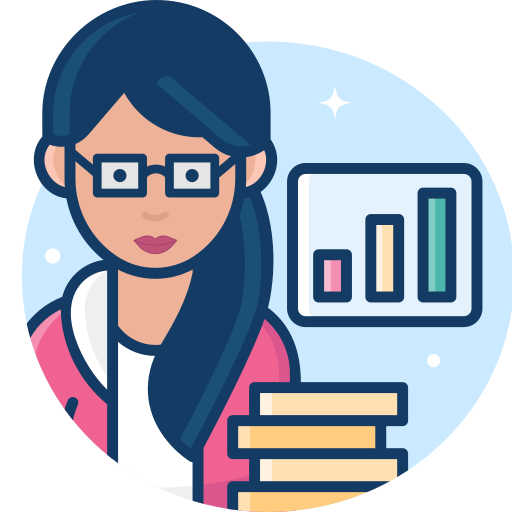 10
[Speaker Notes: Suppose we see a financial report stating that NVDIA’s revenue for 2024 has 126% increase from last year. How was the information actually generated?First, the analyst will query the internet over past financial data to know the revenue was 26.94$ billion, and then they will compute the percentage increase with a calculator to get 126%. This illustrates that the data generation process invokes a lot of interaction and reasoning with the external environment.]
Interaction is Invisible in the Seen Data
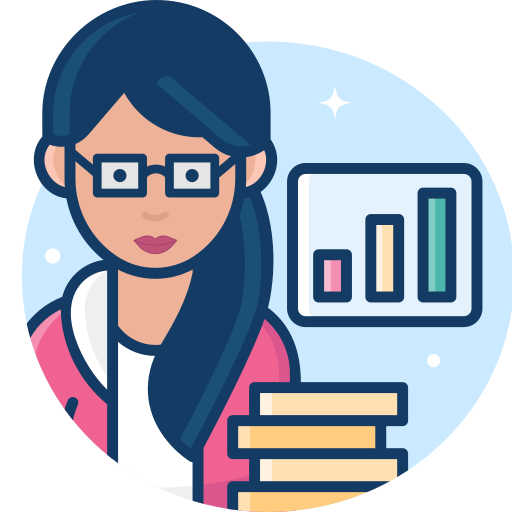 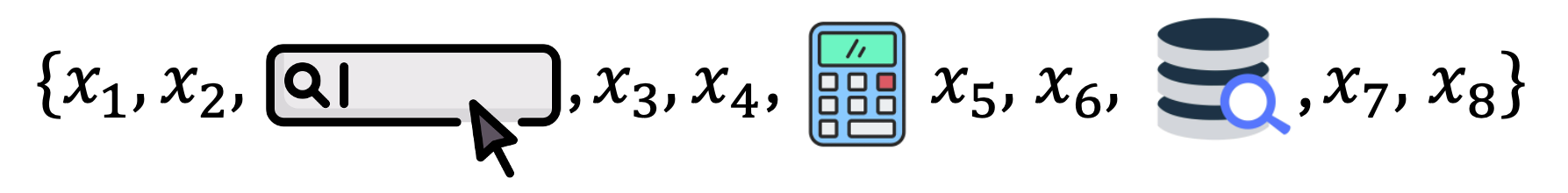 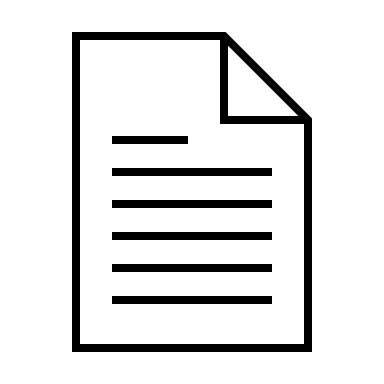 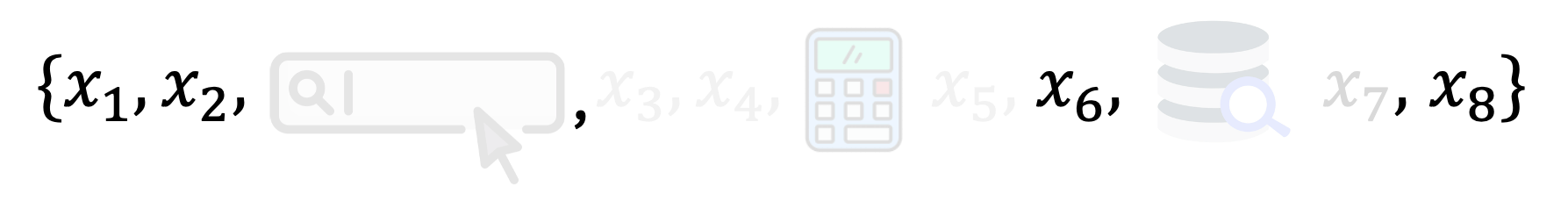 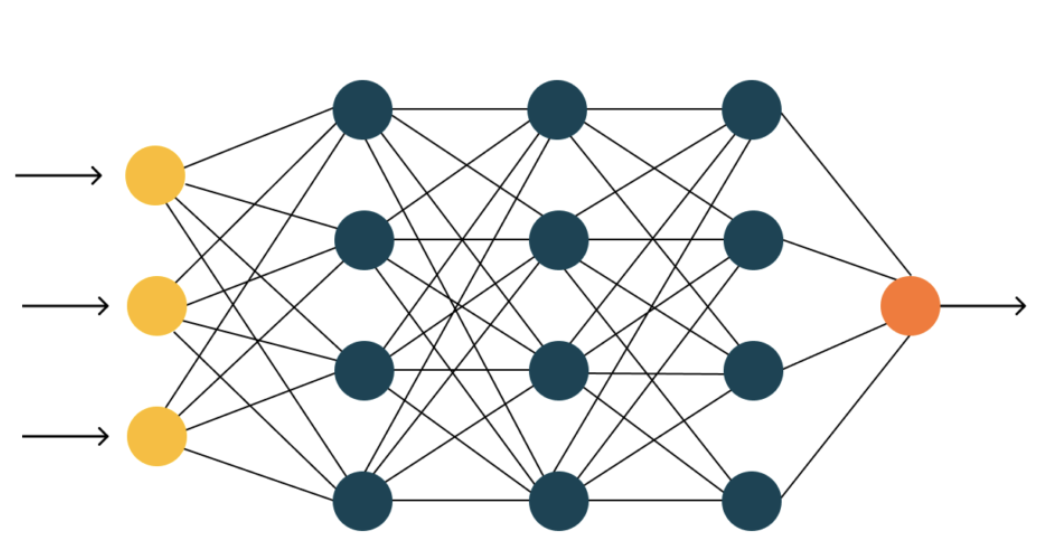 11
[Speaker Notes: A key limitation of the models is that they only maximize the likelihood of the observable part of the data without understanding the underlying generative process.
As shown here, the generation process invokes lots of interaction with other tools. However, when training the foundation models, we only maximizes the observable part without considering underlying generation process.]
Invisible Interaction in Coding
Debug
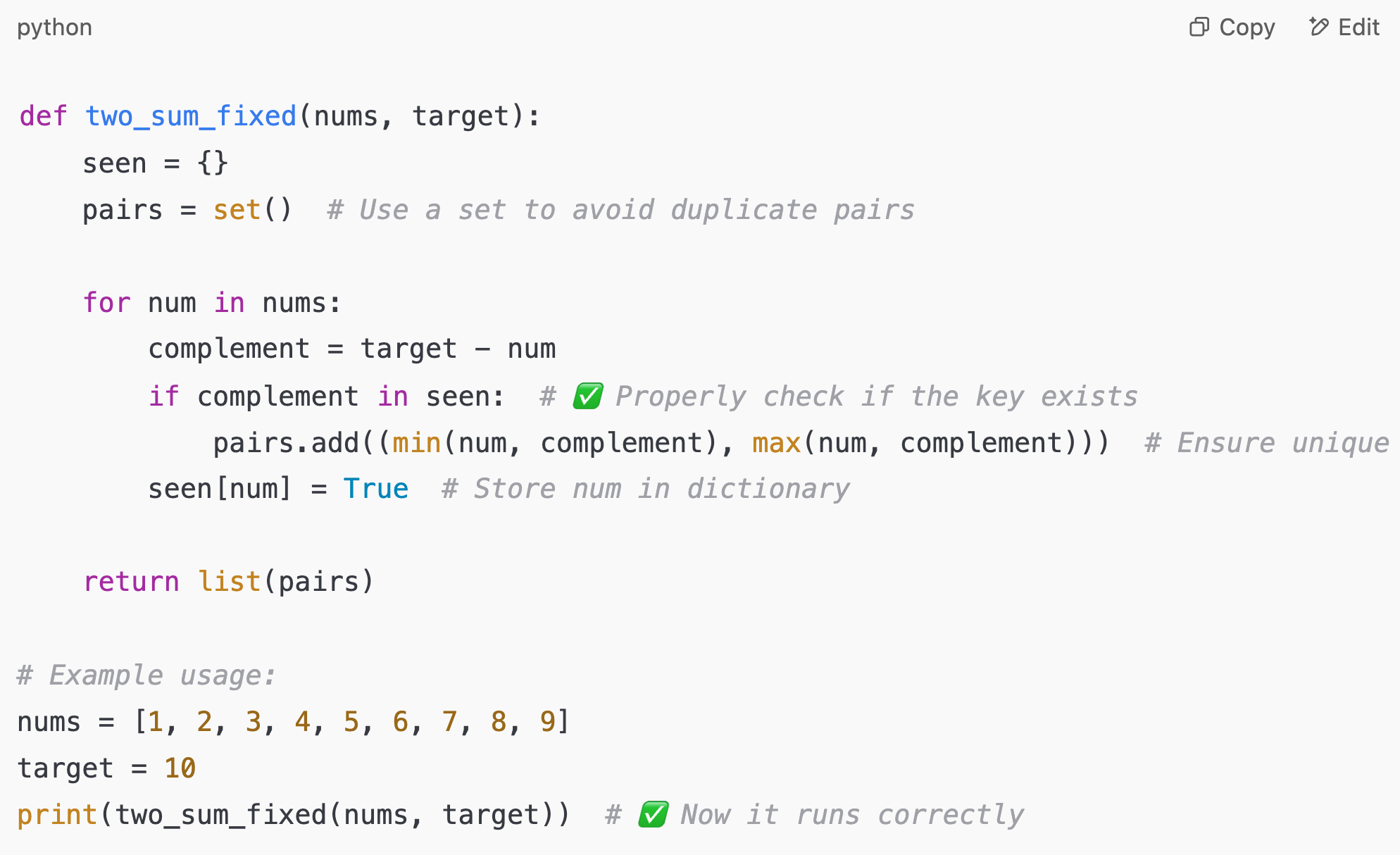 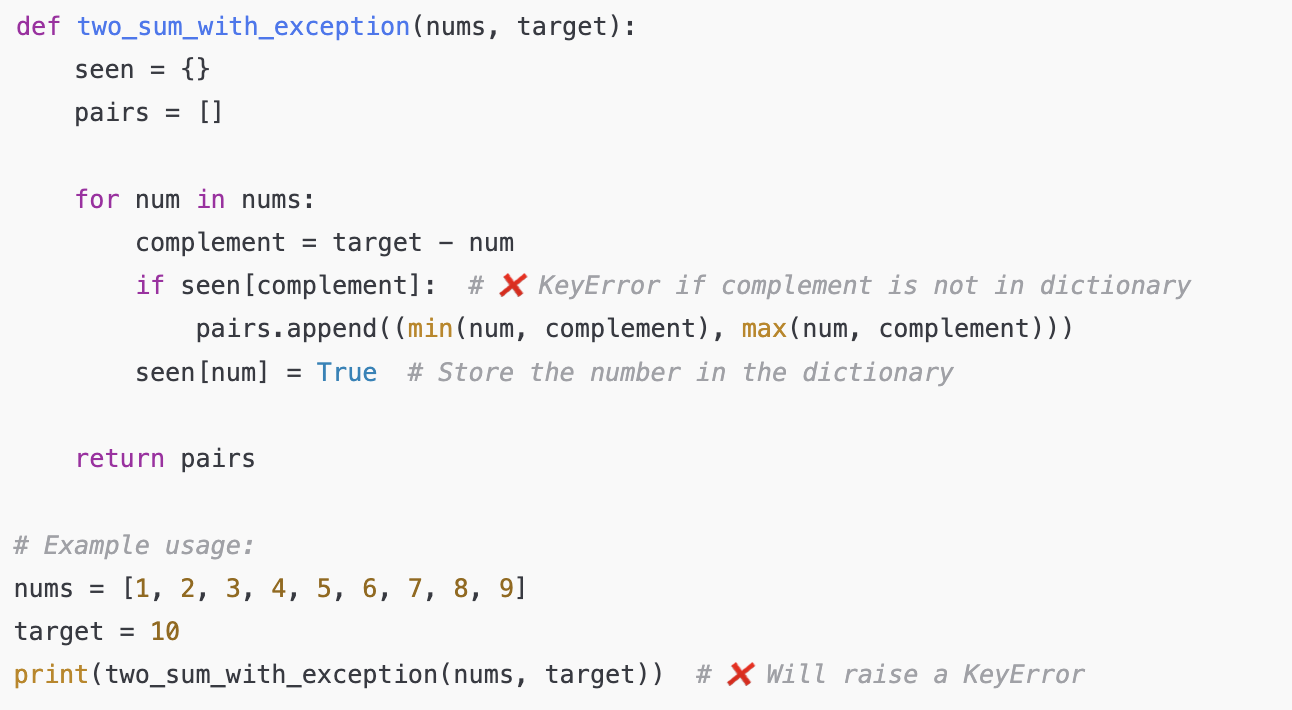 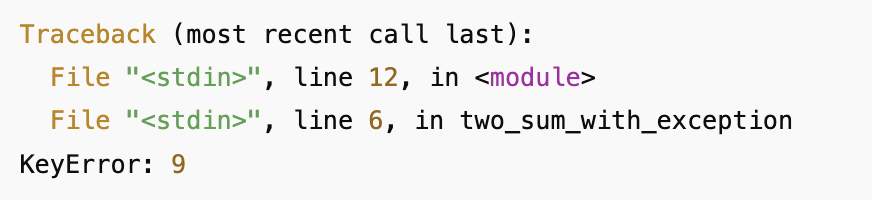 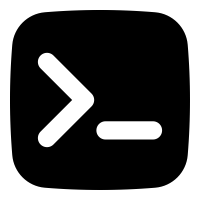 Test Case 1
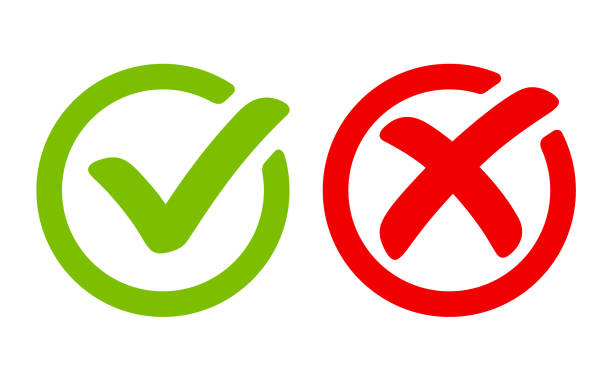 Test Case 2
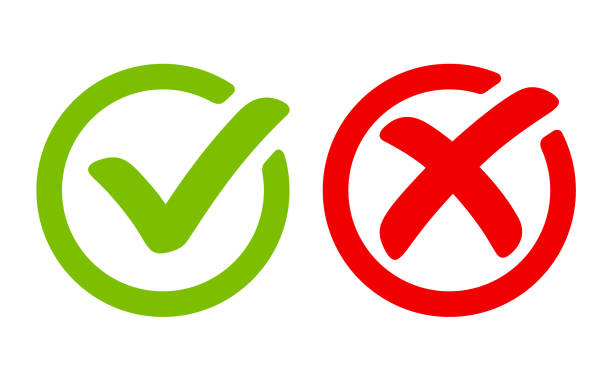 Test Case 3
generate
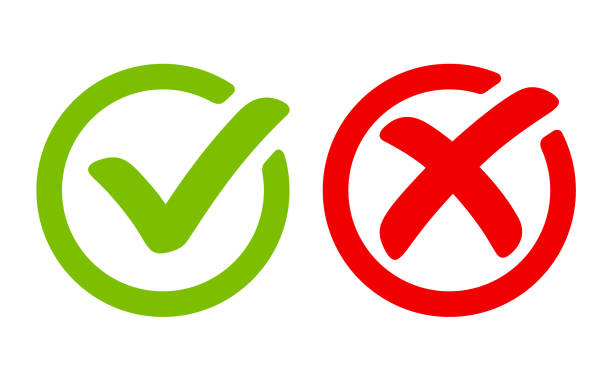 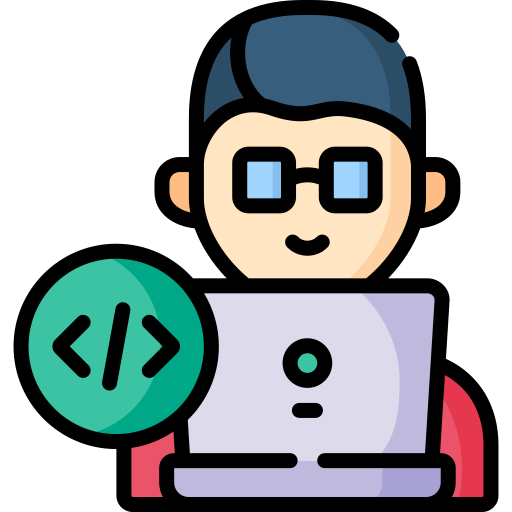 12
[Speaker Notes: Similarly, when programmers are writing code, they will debug for multiple rounds to generate the program.]
Interaction is Invisible in the Seen Data
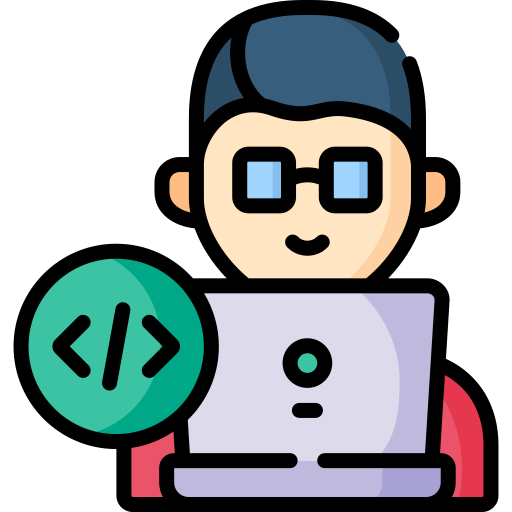 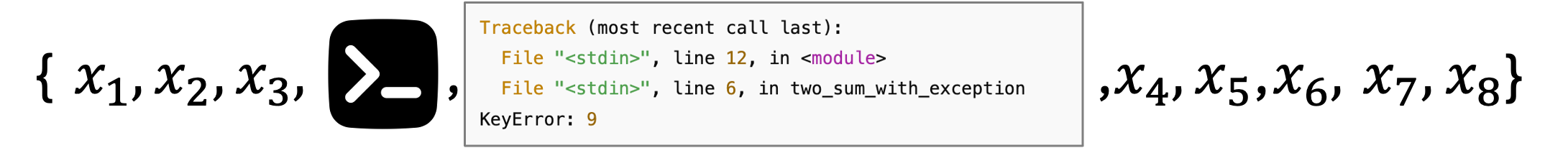 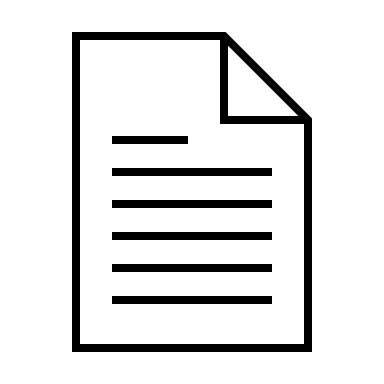 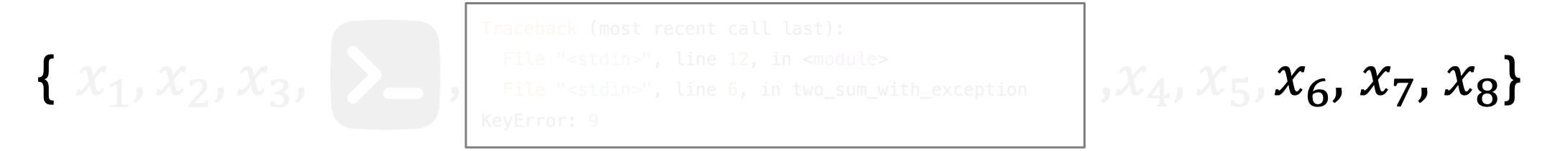 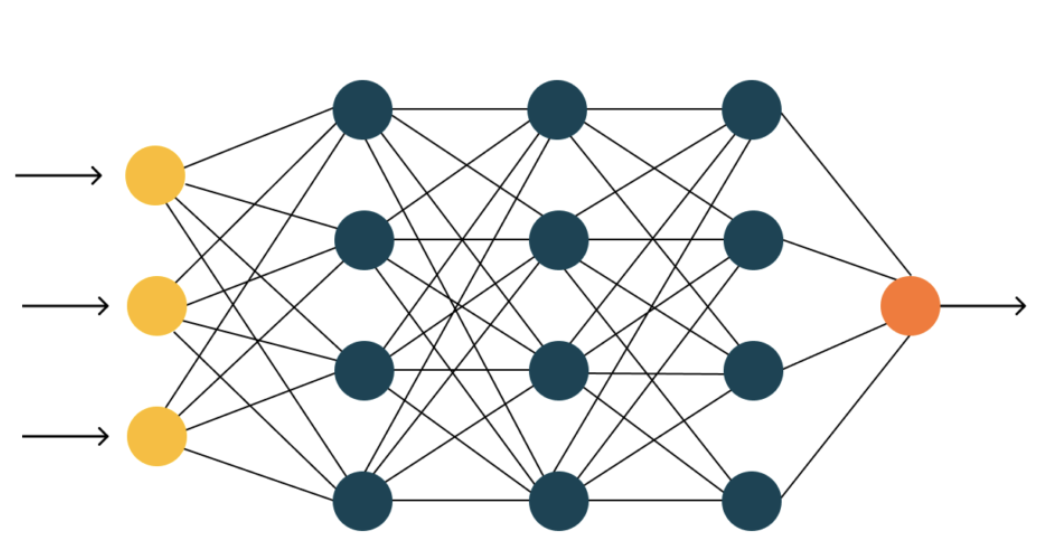 13
[Speaker Notes: Similarly, the debugging process is not shown in the observable training data. If you crawl the data from Github, you are only the end program, which is the outcome of the interaction.]
Foundation Models are Non-Interactive
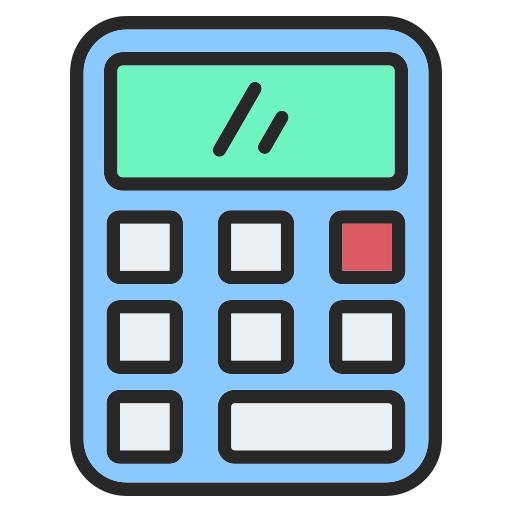 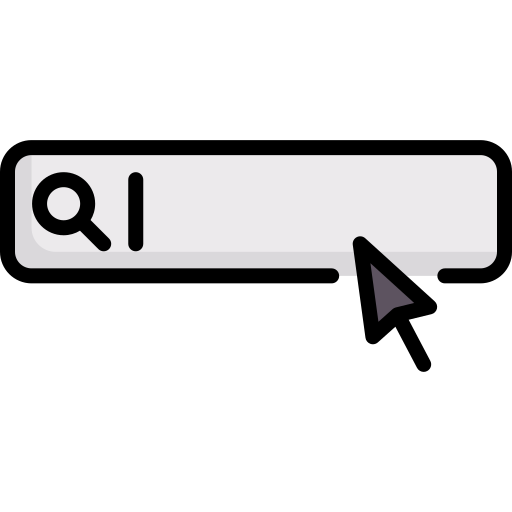 search
calculator
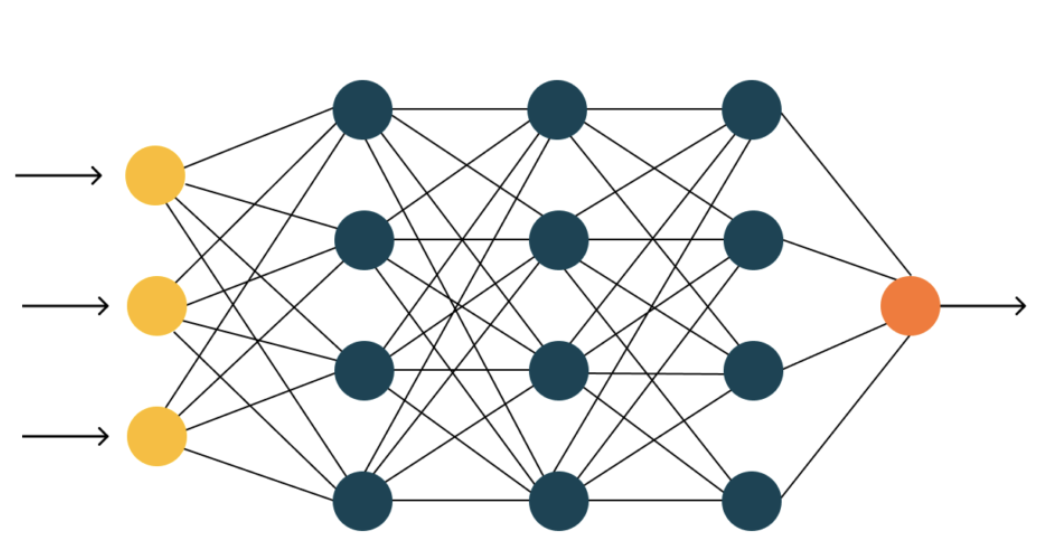 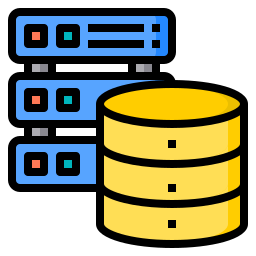 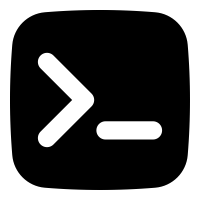 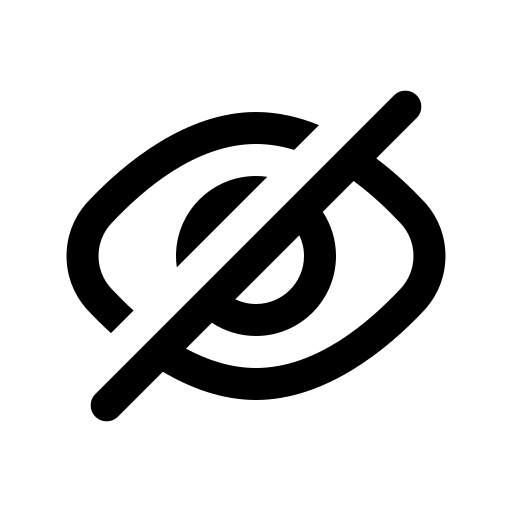 interpreter
database
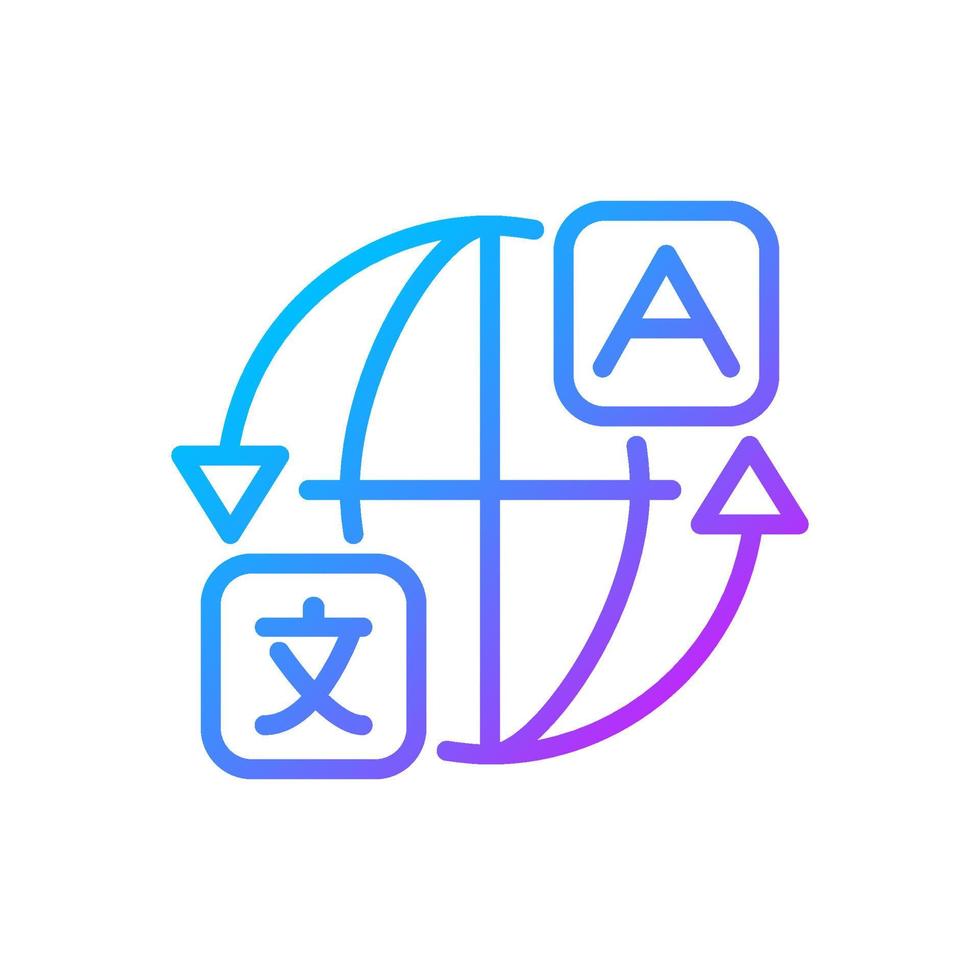 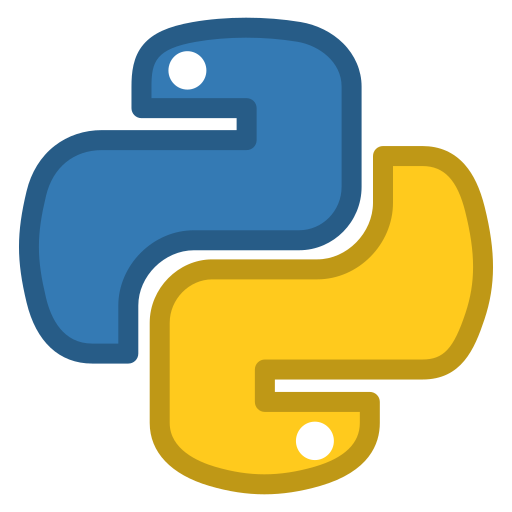 python
translation
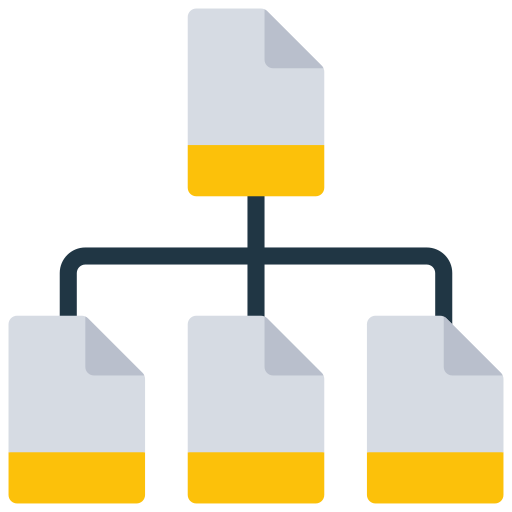 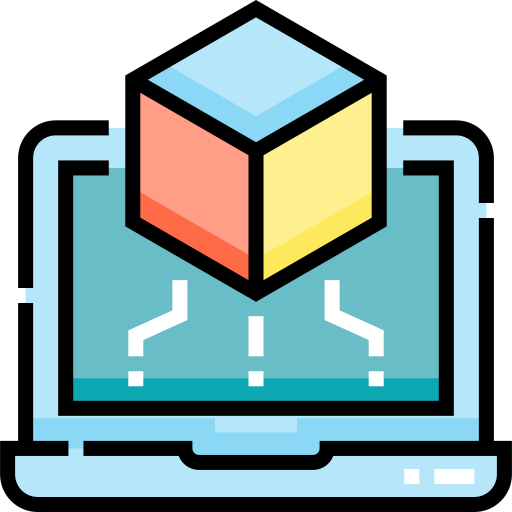 Without interaction, the model can’t ground its information, thus prone to hallucination.
simulator
system
14
Training Models to Interact with the World!
Fitting
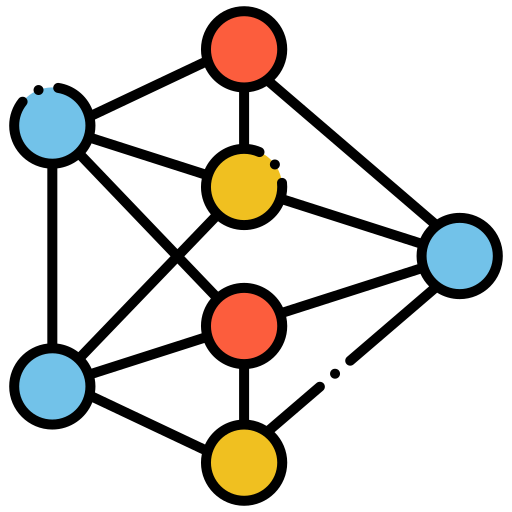 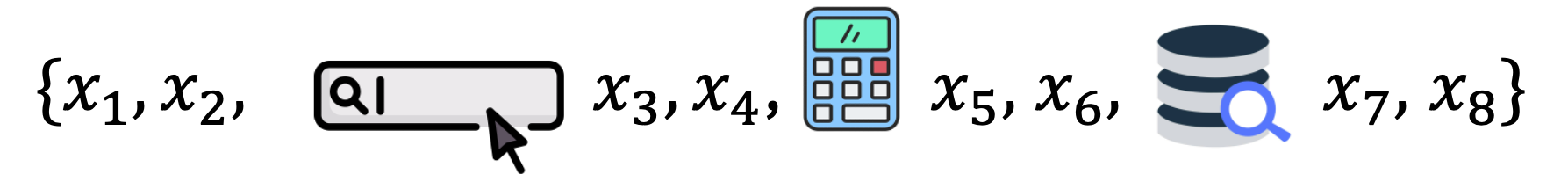 Imitation Learning from simulated interactive trace
1
sample
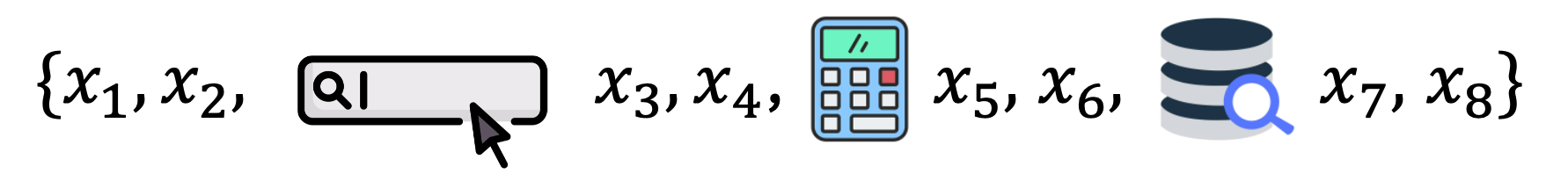 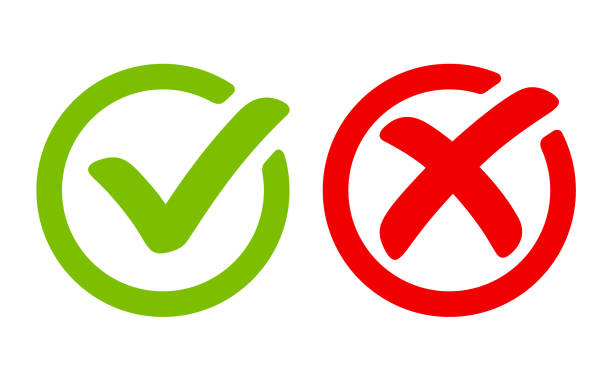 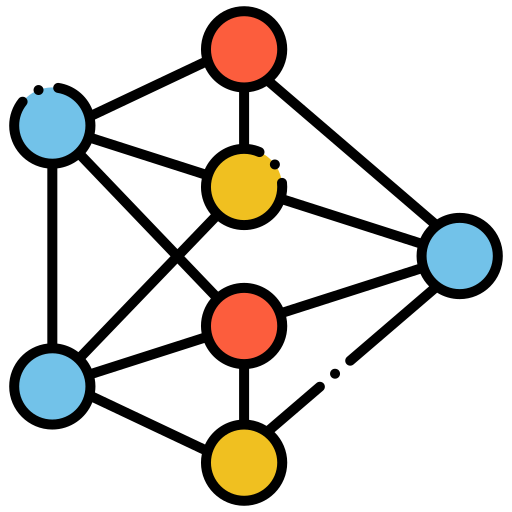 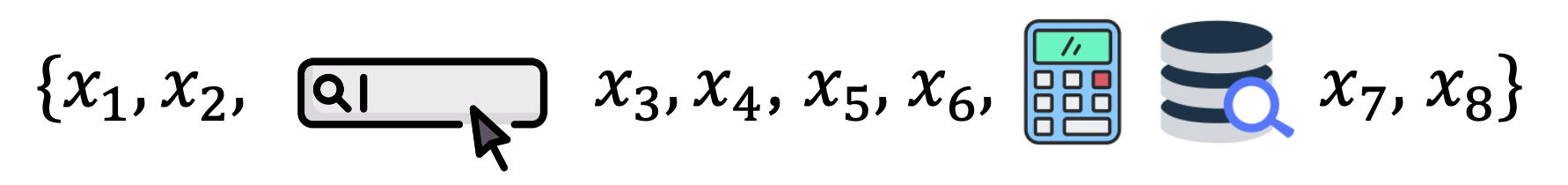 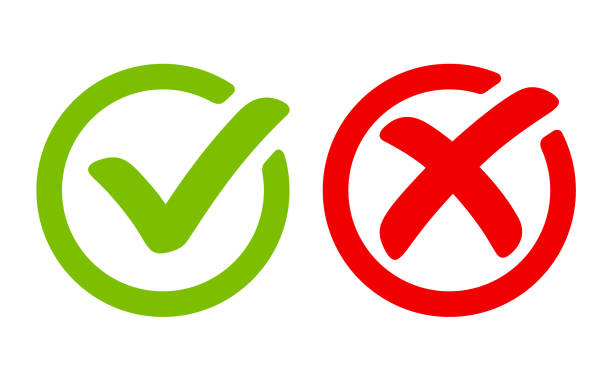 Reinforcement Learning from verifiable reward
2
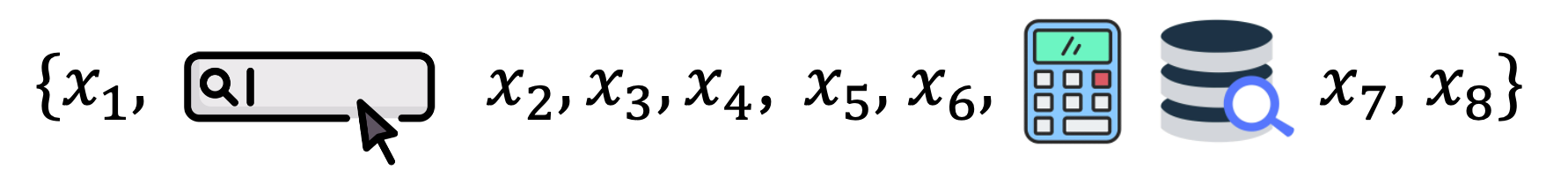 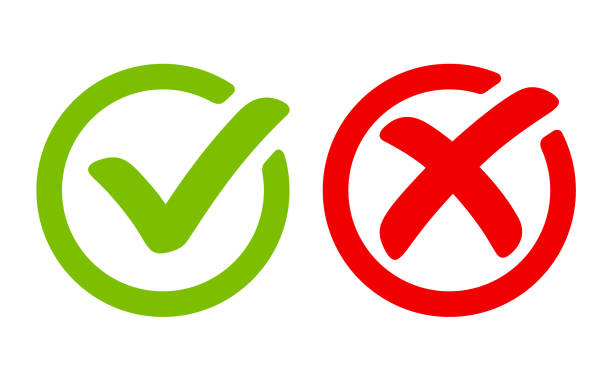 15
Talk Outline
Section 1: Math
Interacting with Python Tools

Section 2: Coding
Interacting with Executor and Humans

Other Work
Evaluation & Multimodal & RAG

Future Work
16
[Speaker Notes: In this talk, I will cover two sections in math and coding to talk about how to teach foundation models how learn the interactive data generative process.]
Talk Outline
Section 1: Math
Interacting with Python Tools

Section 2: Coding
Interacting with Executor

Other Work
Evaluation & Multimodal & RAG

Future Work
17
[Speaker Notes: In this talk, I will cover two sections in math and coding to talk about how to teach foundation models how learn the interactive data generative process.]
Background: LLM Reasoning
Exams
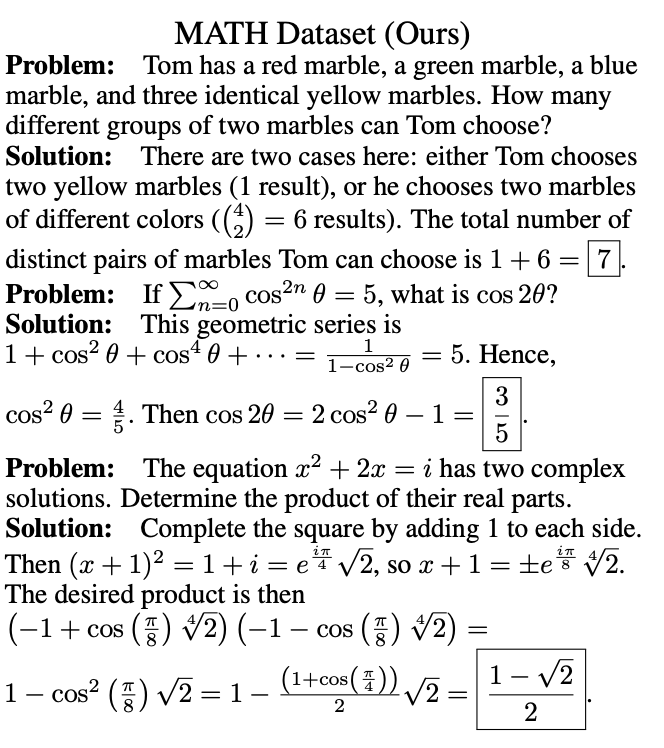 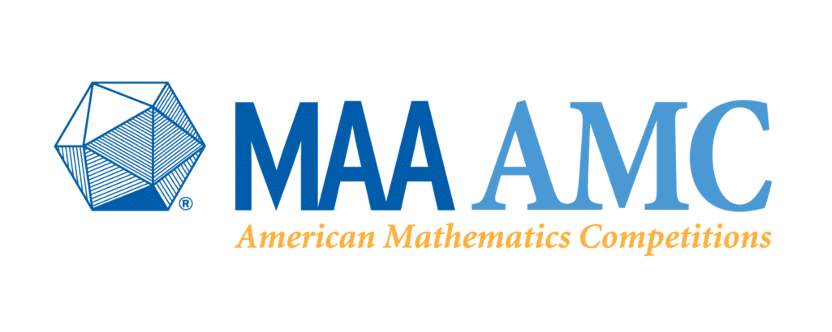 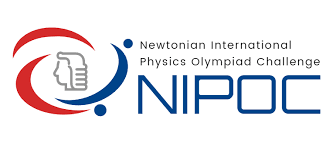 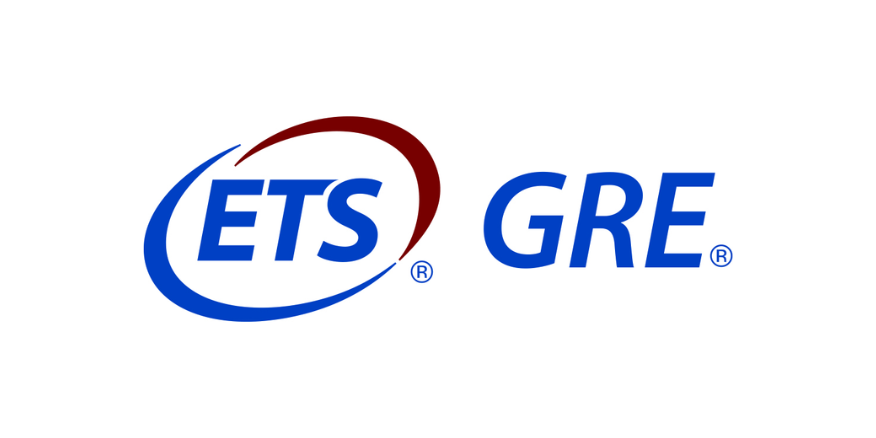 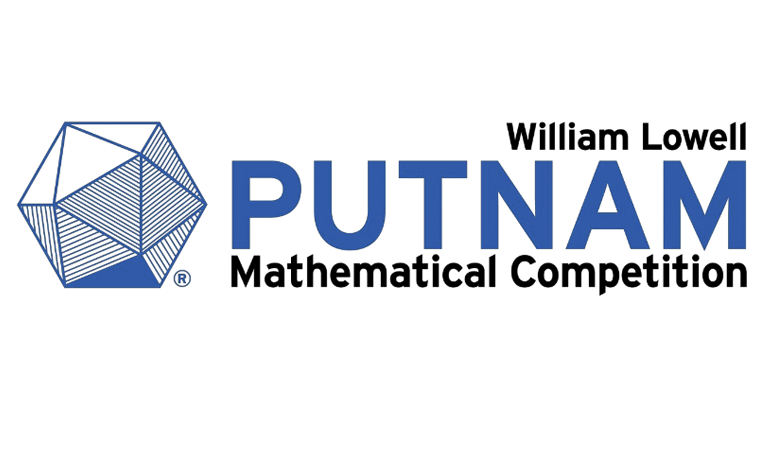 18
[Speaker Notes: The task we are focusing on is the question answering, where the questions are coming from various exams like American math competition, GRE, etc.]
Prompt Language Models to Interact with Tools
Program of Thoughts Prompting : Disentangling Computation from Reasoning for Numerical Reasoning Tasks
TMLR 2022
Chain of Thought
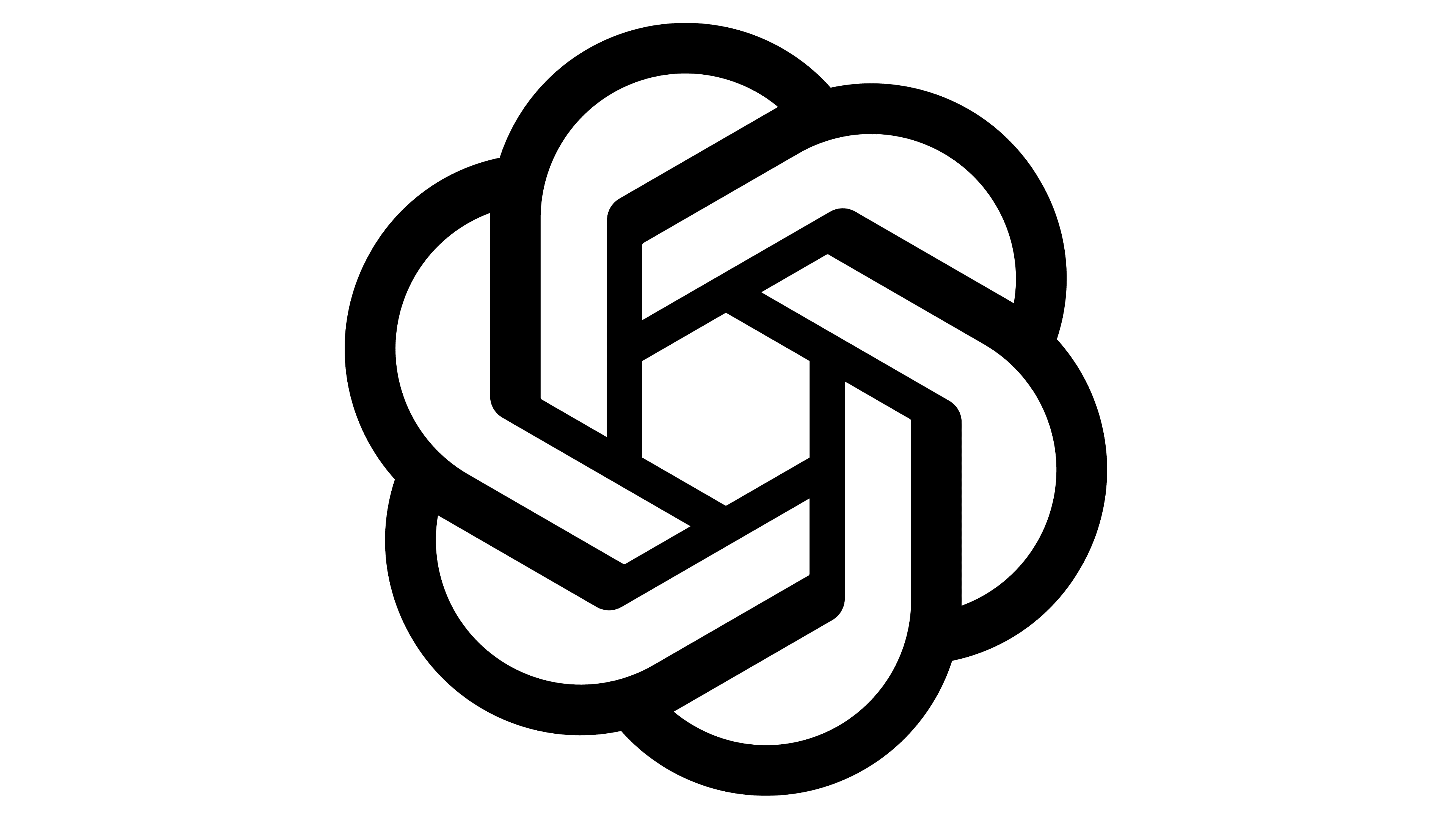 Query
Program Execute
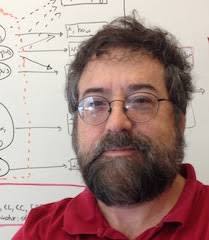 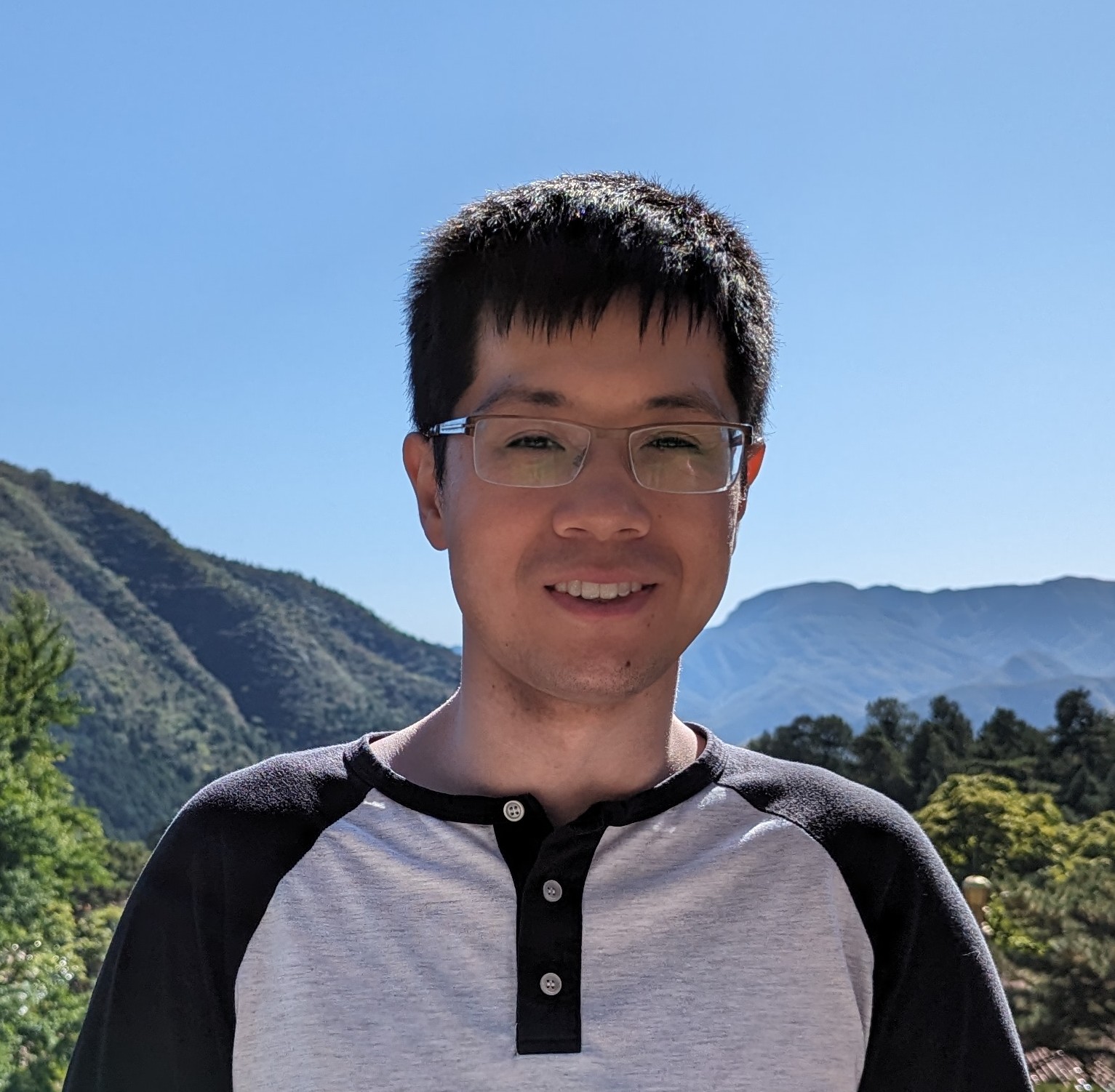 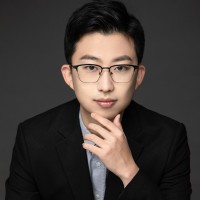 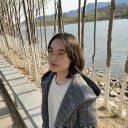 19
[Speaker Notes: This first part is based on the program of thoughts paper.]
ChatGPT in mid 2022
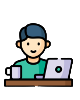 Question: In Fibonacci sequence, it follows the rule that each number is equal to the sum of the preceding two numbers. Assuming the first two numbers are 0 and 1, what is the 50th number in Fibonacci sequence?
The first number is 0, the second number is 1, therefore, the third number is 0+1=1. Therefore, the 50th number is 32,432,268,459.
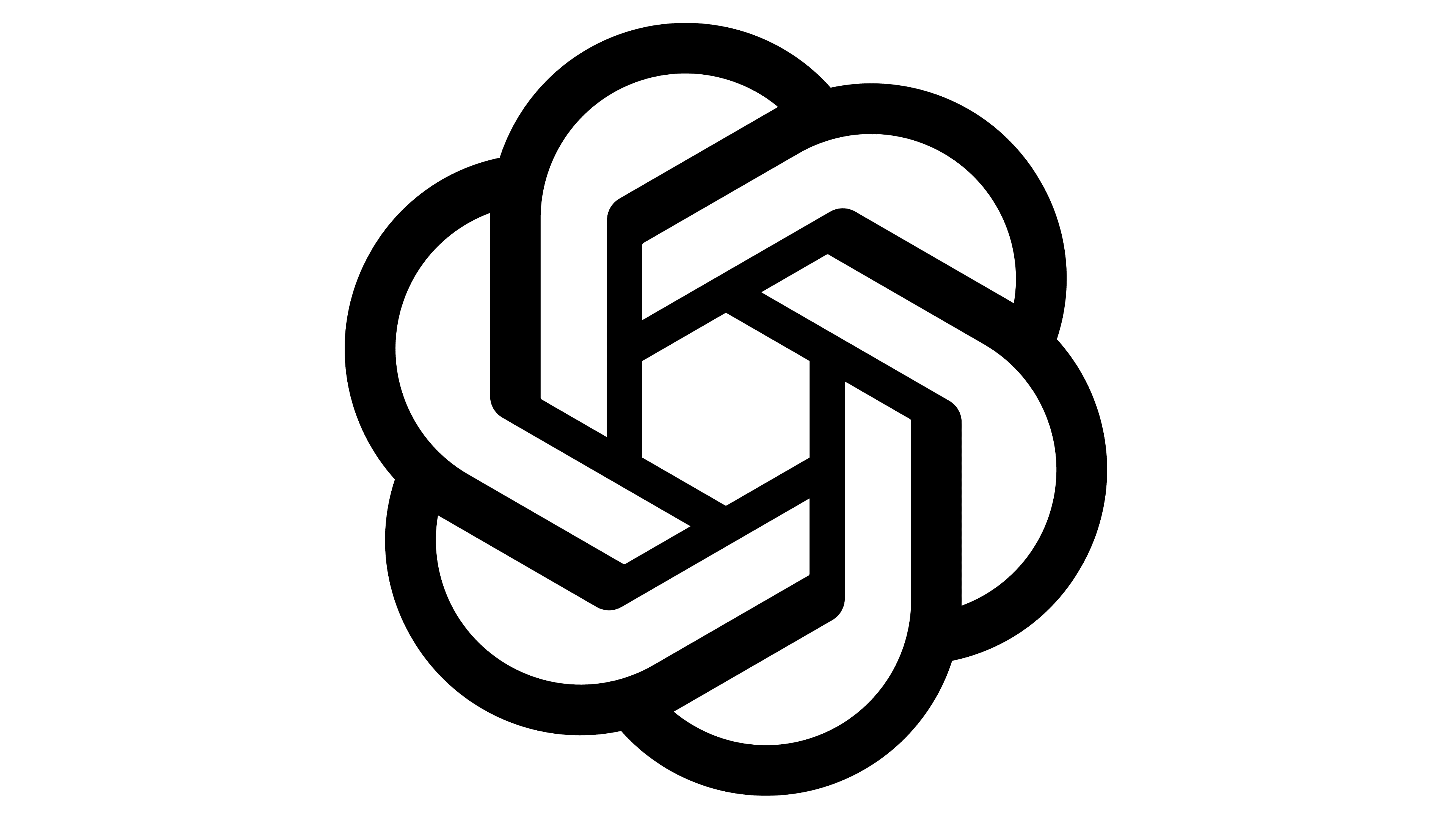 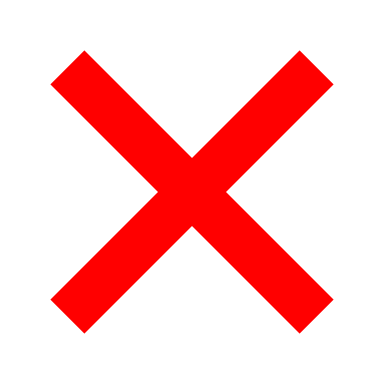 No interactive thinking process!
20
[Speaker Notes: This was me prompting ChatGPT to answer what’s the 50th number in Fibonacci sequence in 2022. ChatGPT was very impatient and gave me the answer directly without too much thinking.]
Elicit Interaction with Prompting
ChatGPT
inp
out
How can we elicit the model to perform interaction through prompting?
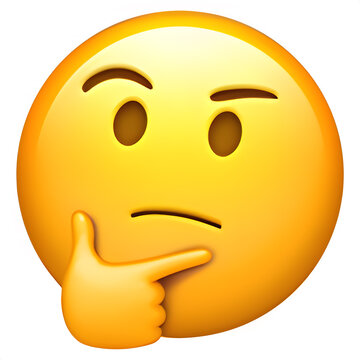 21
[Speaker Notes: Due to the lack of interacting reasoning process, GPT-3 or Codex in 2022 are still way behind human experts on solving high school math problems. At that time, we were thinking that: maybe these models already know how to perform interactive reasoning, it’s just that we didn’t use the right way to prompt it.]
Program-of-Thought Prompting
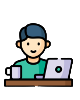 Question: In Fibonacci sequence, it follows the rule that each number is equal to the sum of the preceding two numbers. Assuming the first two numbers are 0 and 1, what is the 50th number in Fibonacci sequence?
The first number is 0, the second number is 1, since this computation goes for 50 steps, let’s invoke Python;
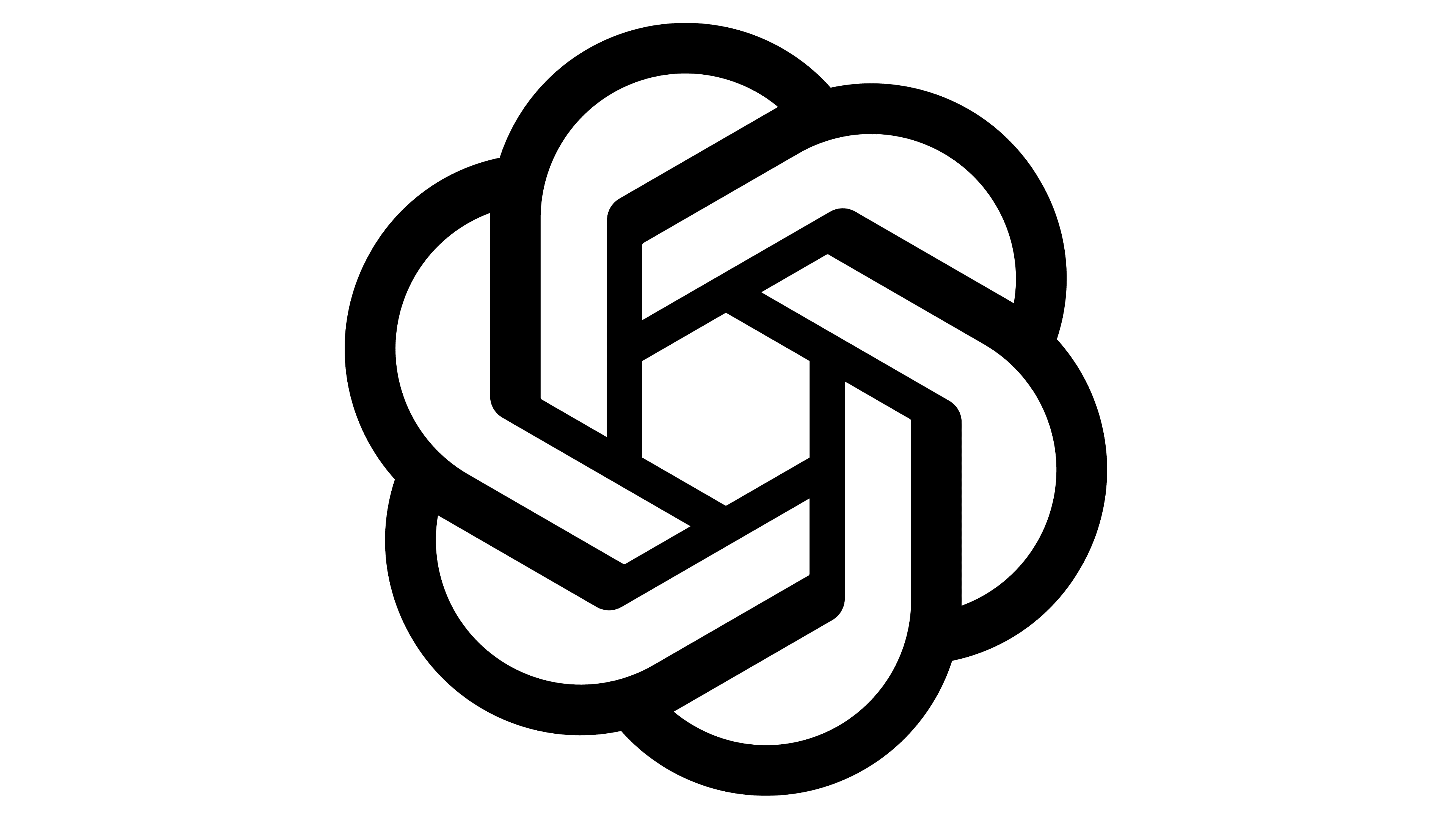 1-shot
example
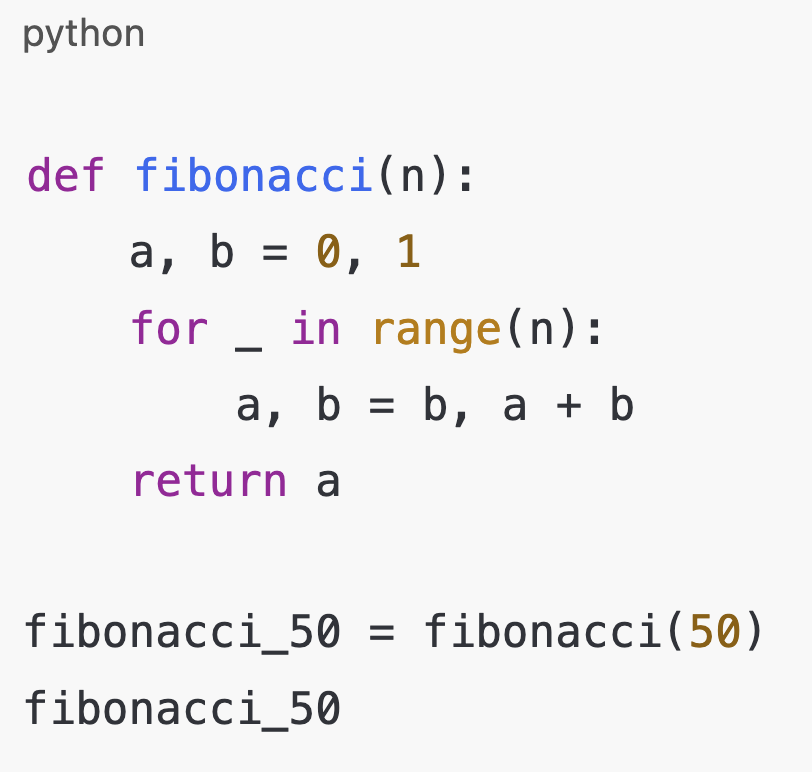 Therefore, the answer is 12586269025.
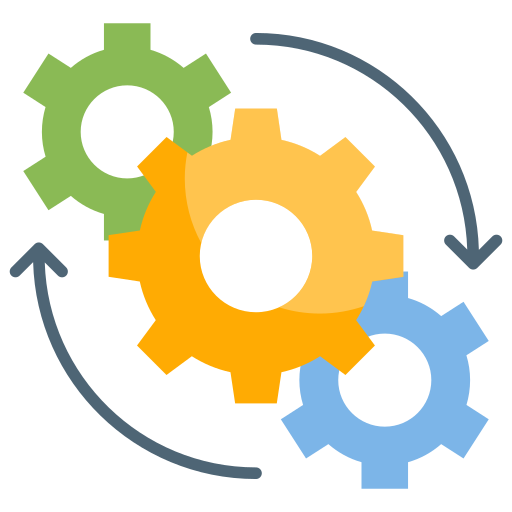 12586269025
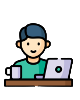 Question: What is  the ….?
In the question … let me invoke Python ….
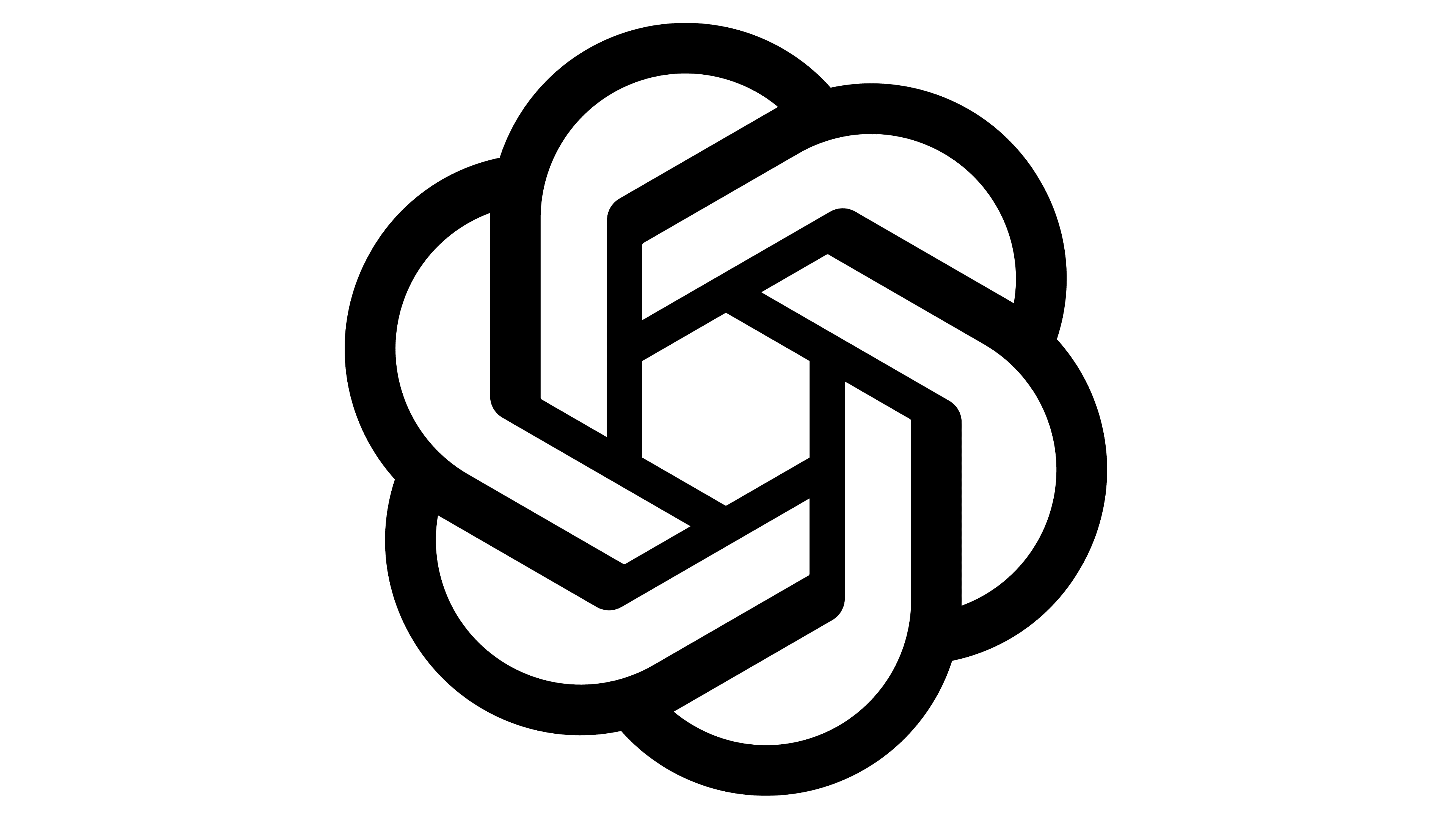 22
[Speaker Notes: That’s why we propose the new approach called program-of-thought prompting, where we give an example of how to think and invoke python tool in the middle to solve the math problem.]
Experimental Results of PoT
Oct 2022
High School Math
Table Reasoning
Finance
23
[Speaker Notes: We evaluated our prompting approach and saw dramatic improvement across benchmarks in math, table reasoning and finance. For example, on MATH dataset, we got 17% improvement. On Finance QA, we got 24% improvement. These massive improvement indicates that these models already know how to perform interactive reasoning to a certain extent.]
Impact of PoT (OpenAI CodeInterpter)
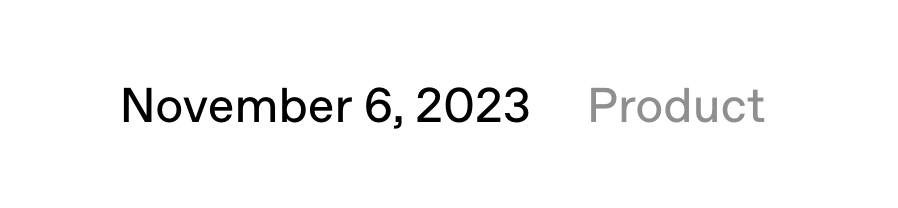 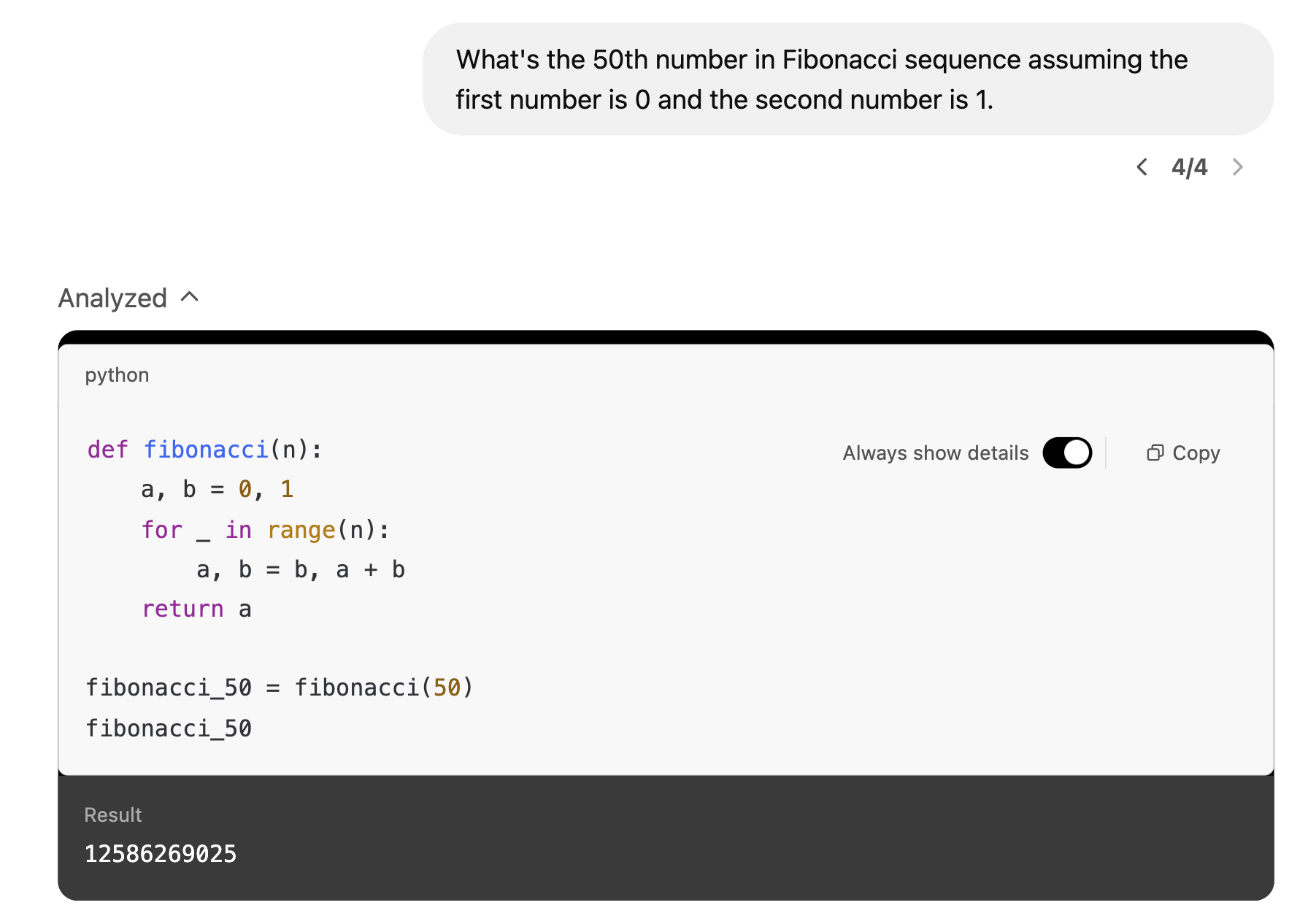 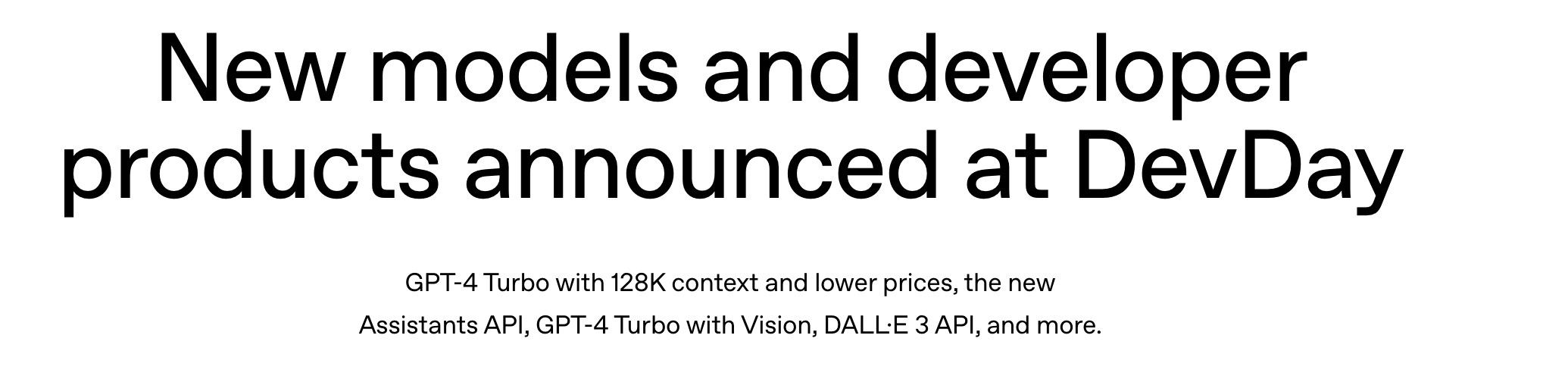 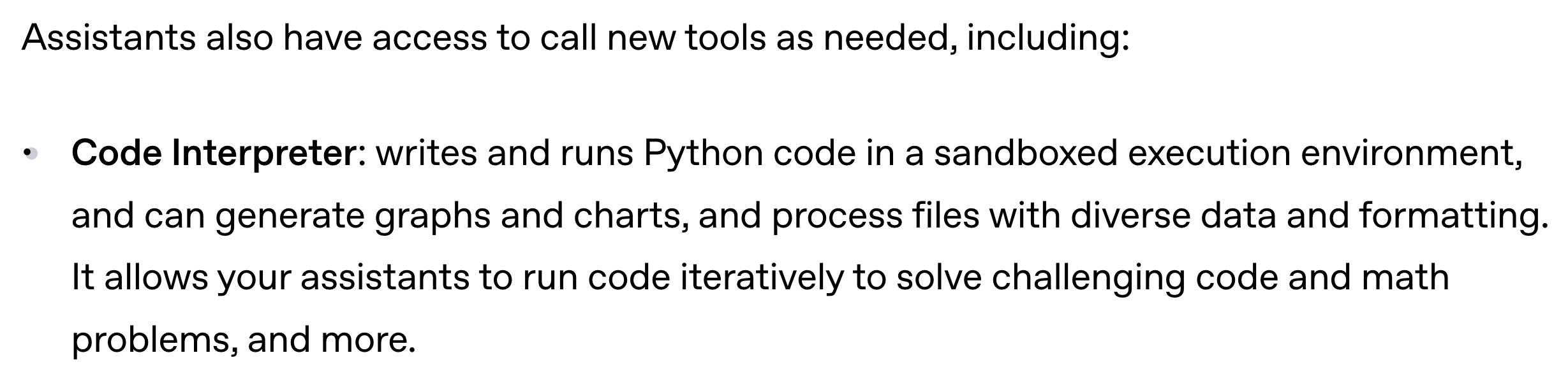 24
[Speaker Notes: PoT has been quite popular after it has been published. 1 year after it’s published, it’s been integrated into the OpenAI codeinterpreter.]
Impact of PoT (Beyond Math)
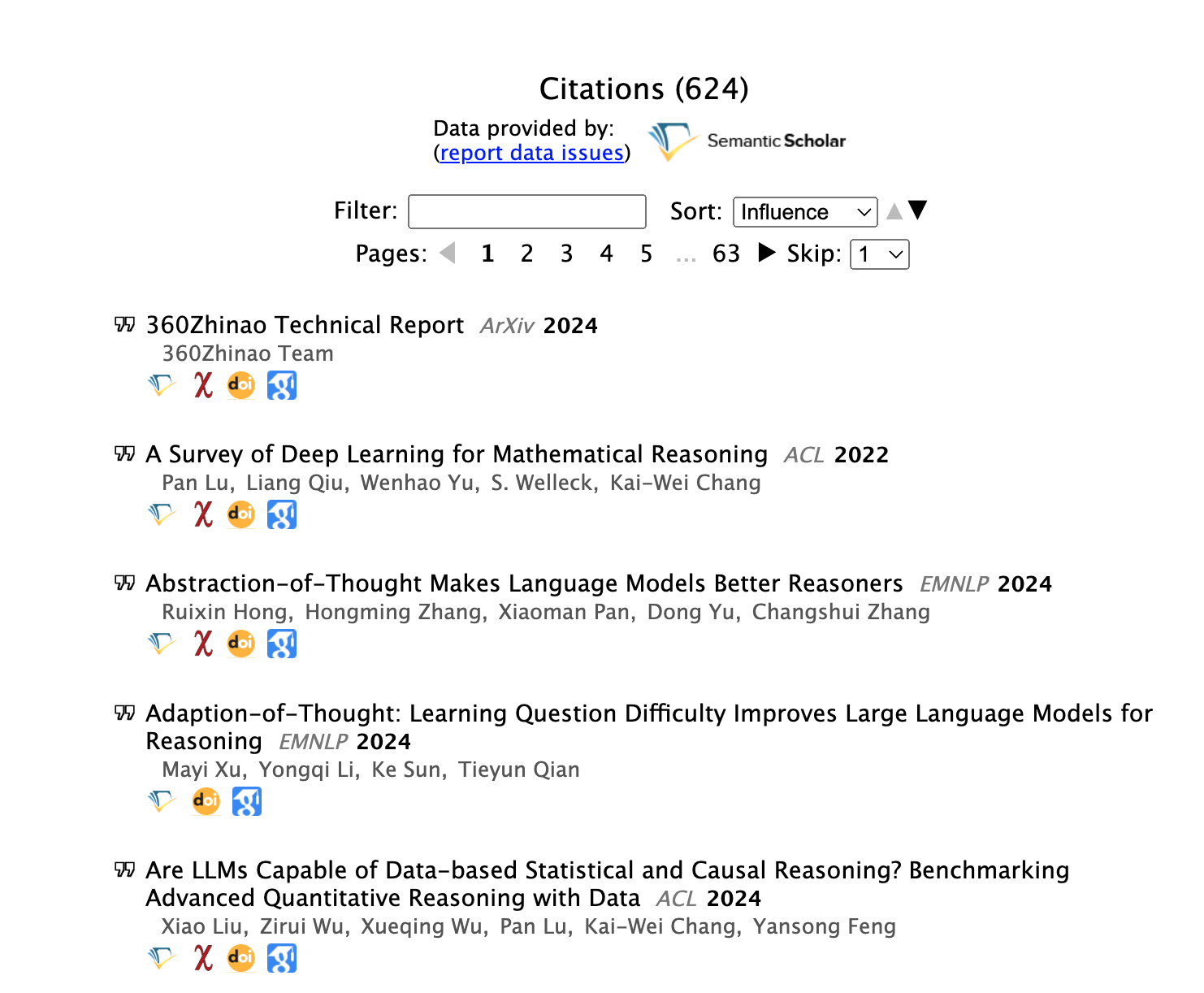 Machine Translation System
Wikipedia Search
QA System
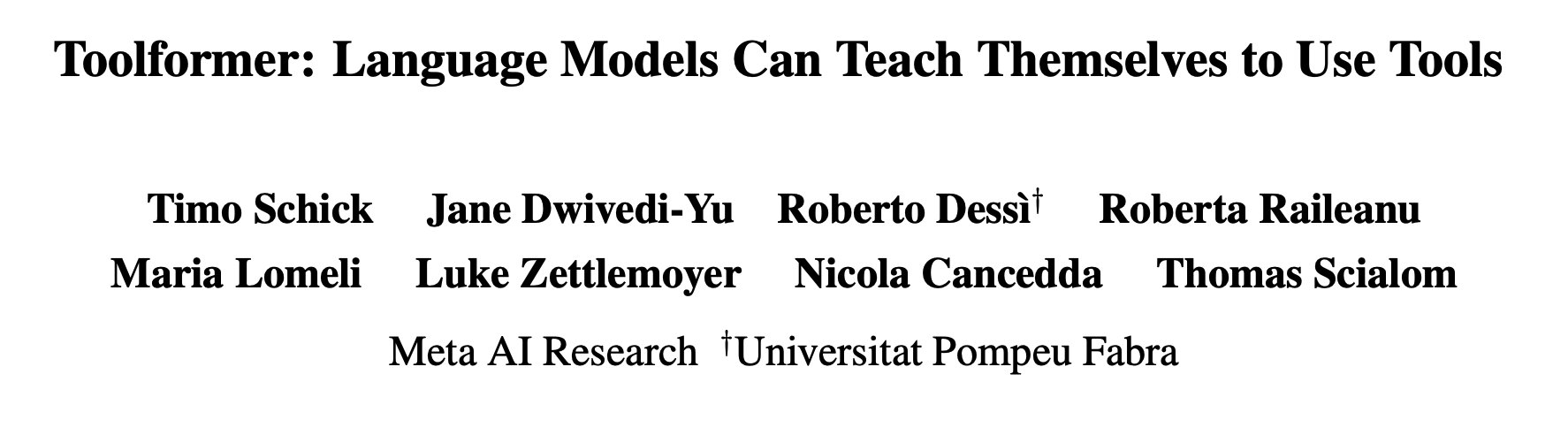 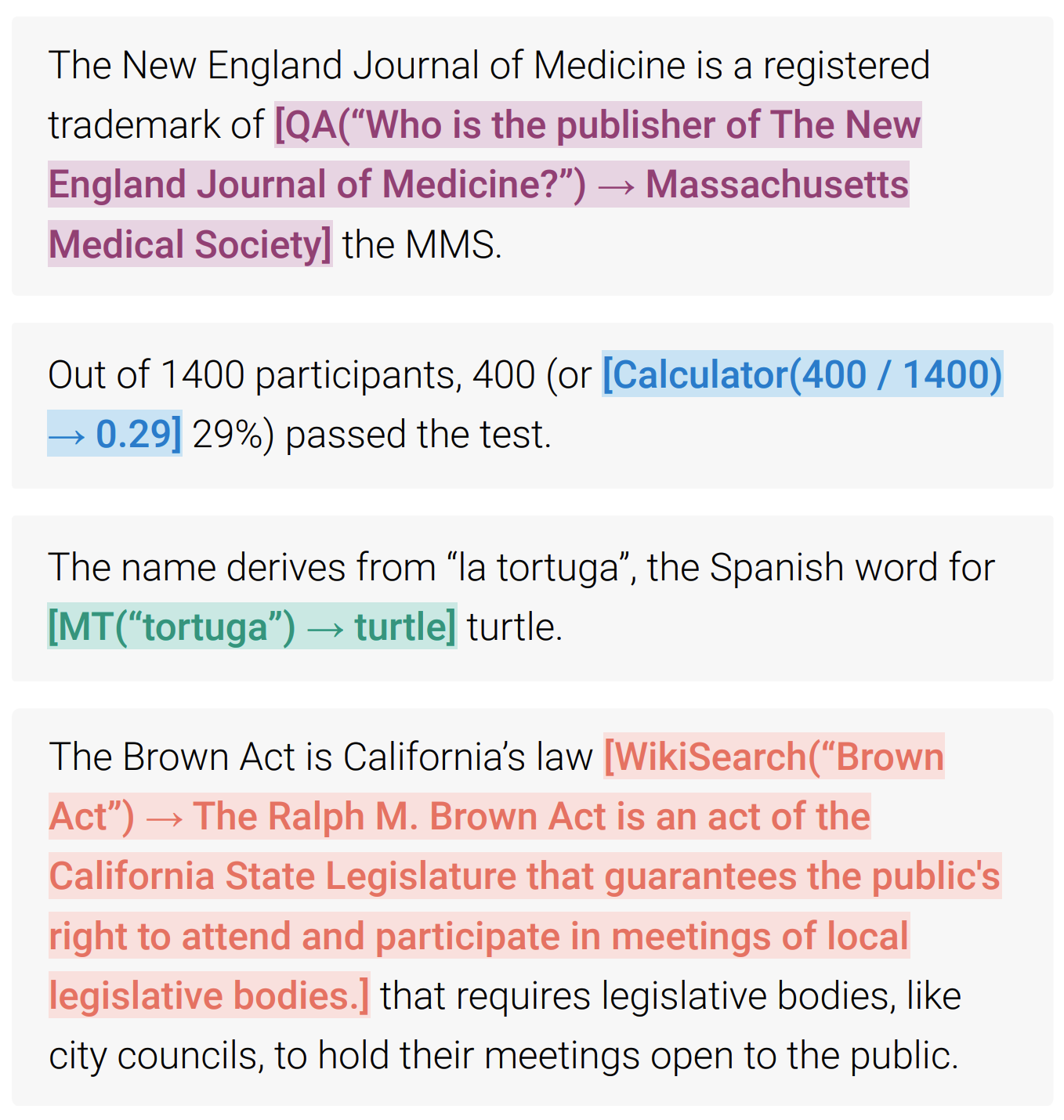 25
[Speaker Notes: The impact of PoT also goes beyond math. Two Meta papers have greatly expanded PoT to use other tools like MT system or Wikipedia Search in the generation process to improve generation.]
Teaching Language Models to use Tools
MAmmoTH: Building Math Generalist Models through Hybrid Instruction Tuning
ICLR 2024 (Spotlight)
Chain of Thought
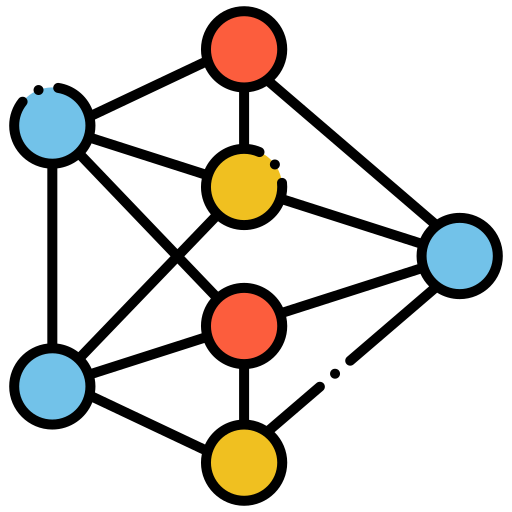 Query
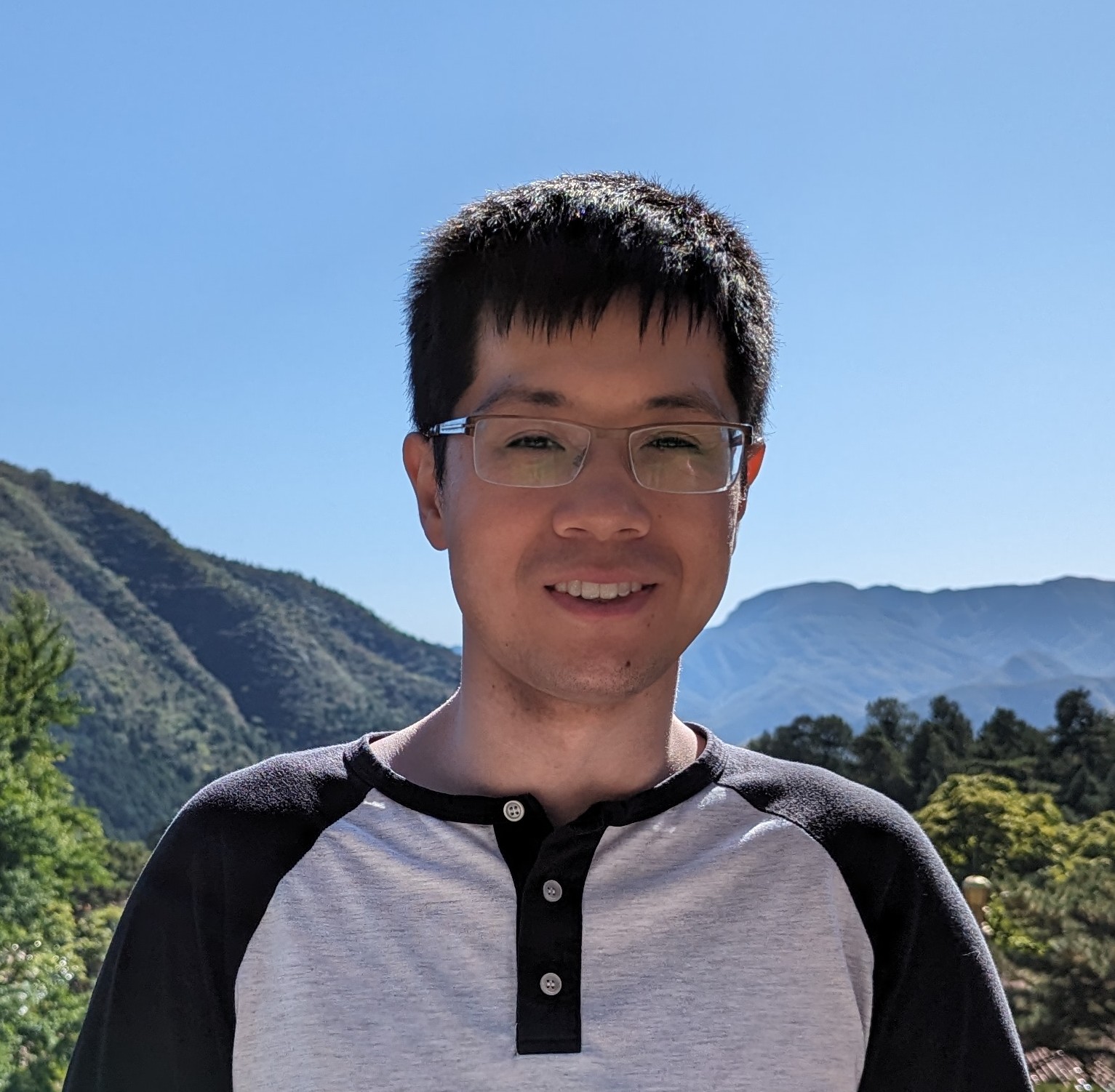 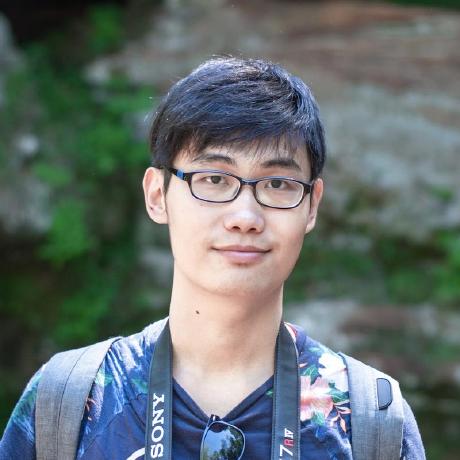 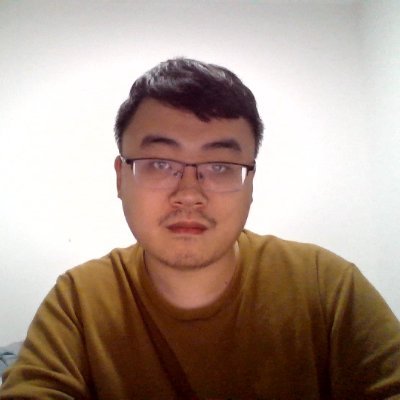 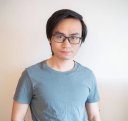 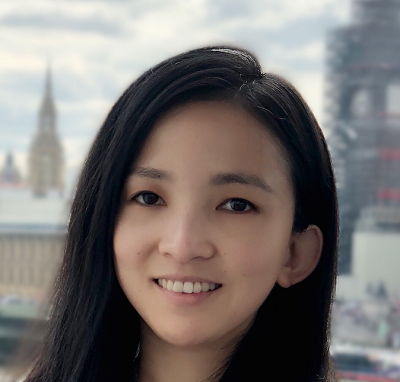 Program of Thought
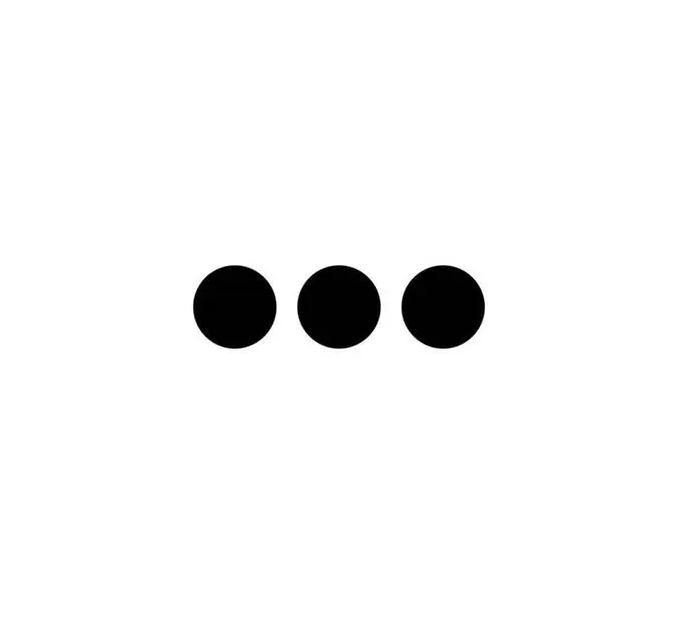 26
[Speaker Notes: Then we will cover the next paper on MAmmoTH.]
Open Models can’t do PoT
Aug 2023
Let’s teach open models how to interact with tools by simulating the interactive traces!
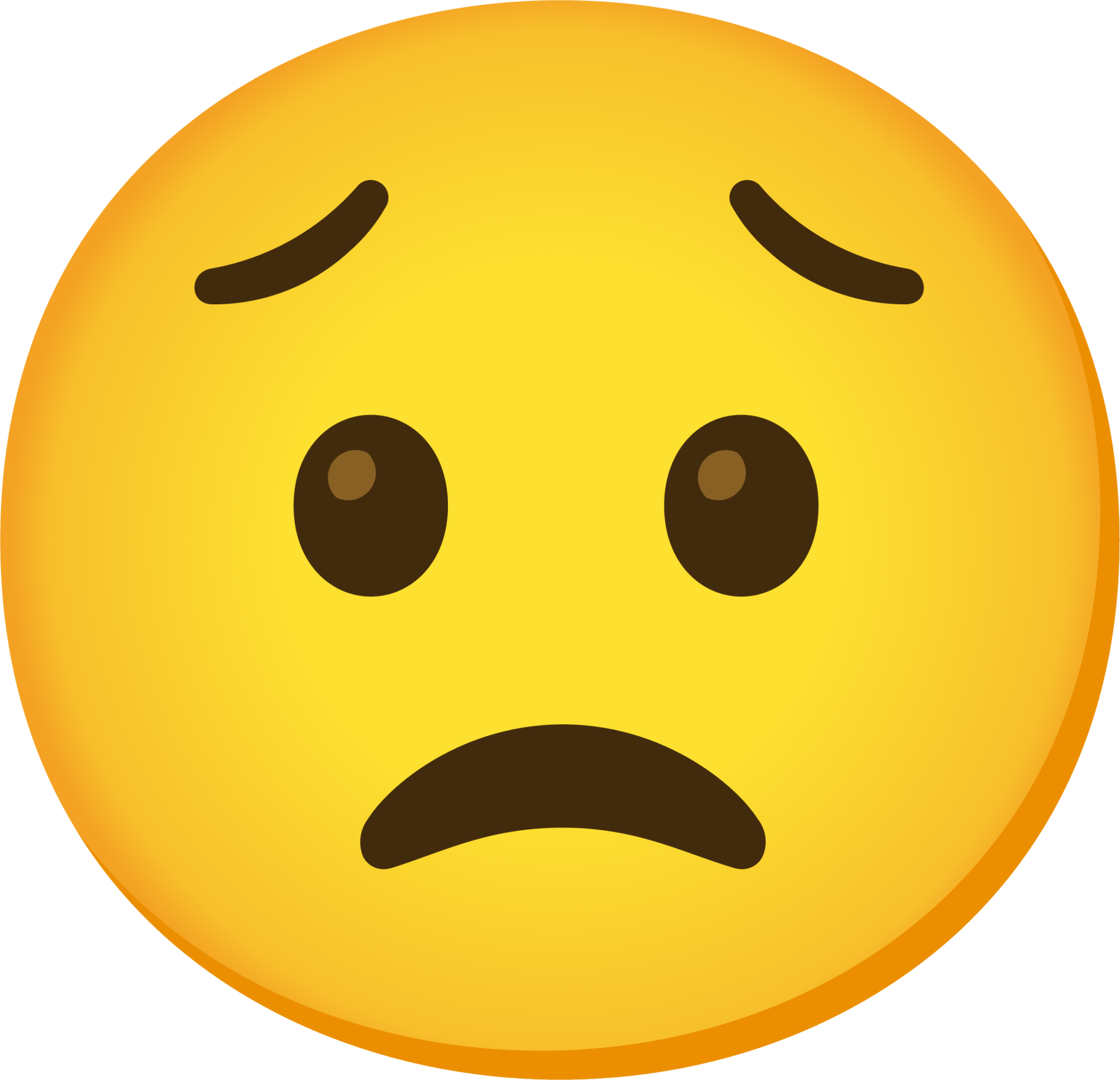 53%
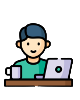 27
[Speaker Notes: One year after PoT was released, we found that the open models are still struggling with PoT. Their gap with GPT-4 is still as significant as 50%. Therefore, we decide to teach these models to do interactive reasoning by creating a new dataset.]
Simulated Interactive Traces (MathInstruct)
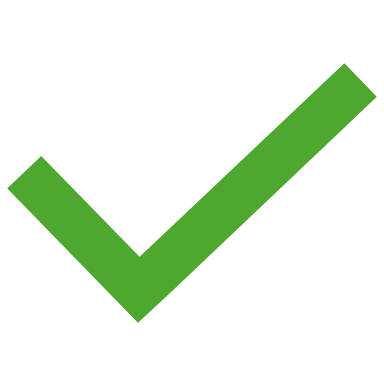 == 2036501074
exec
exec
exec
thinking
thinking
thinking
program
program
program
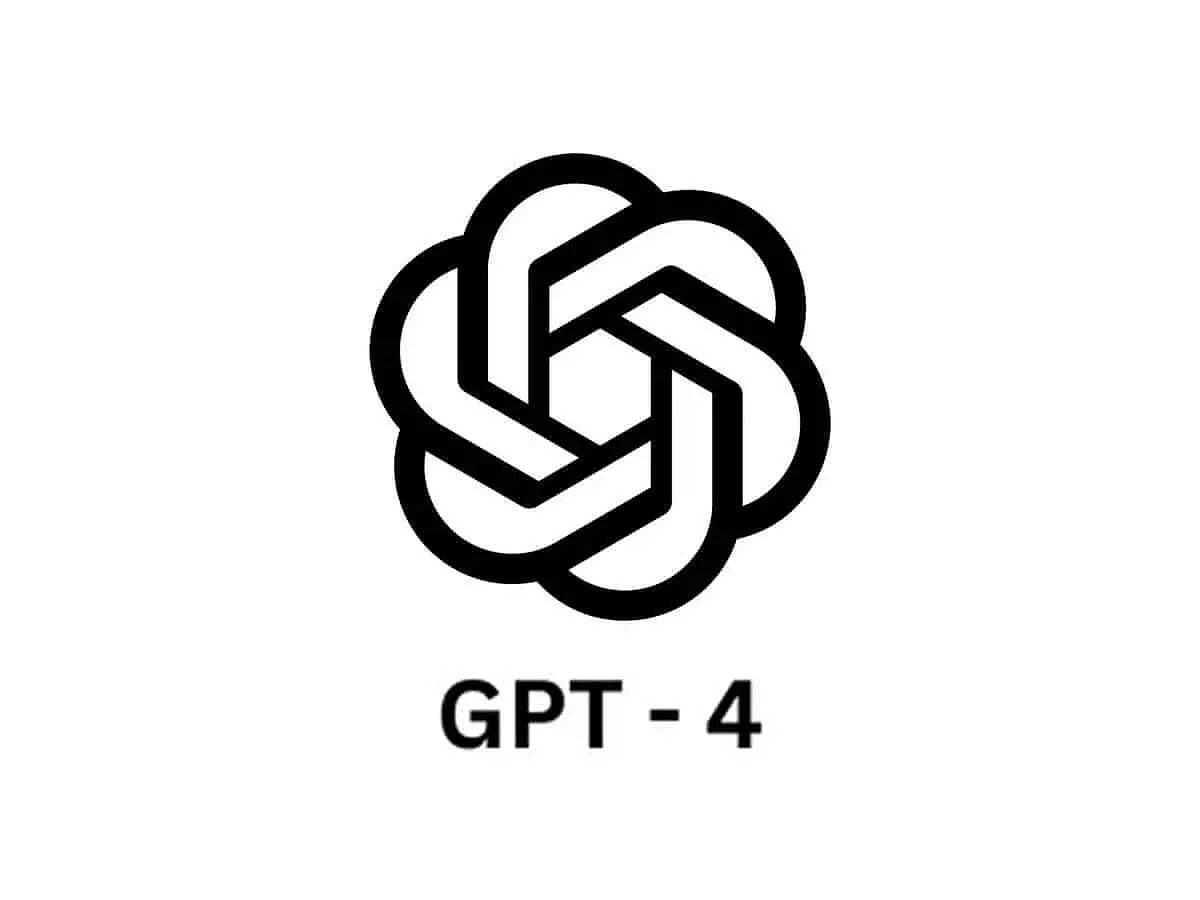 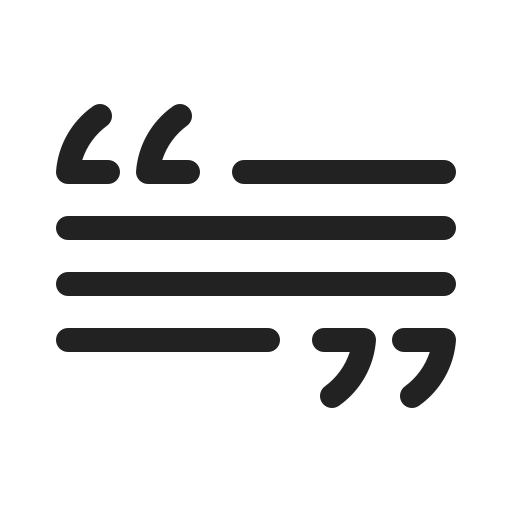 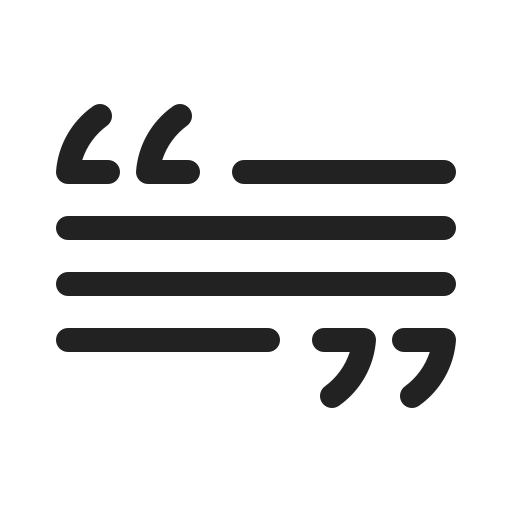 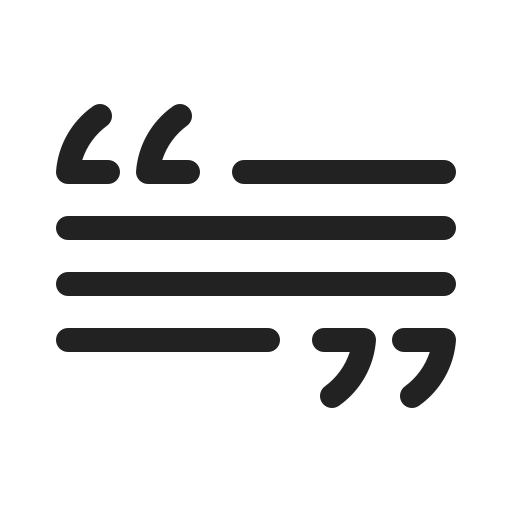 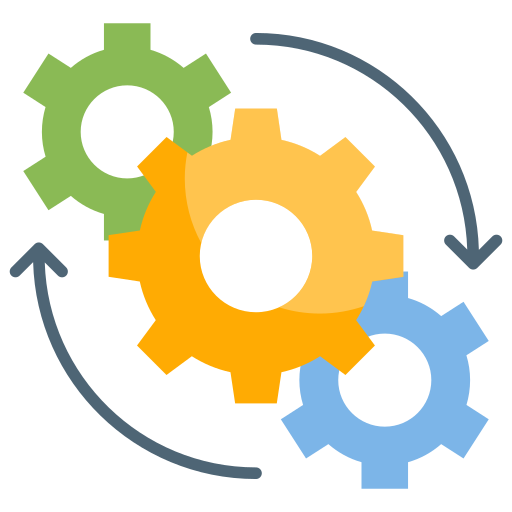 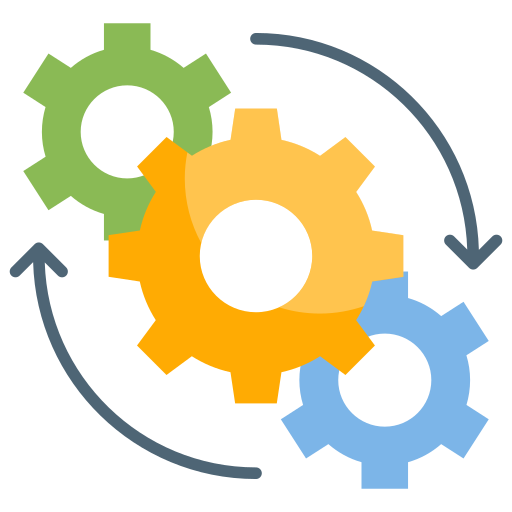 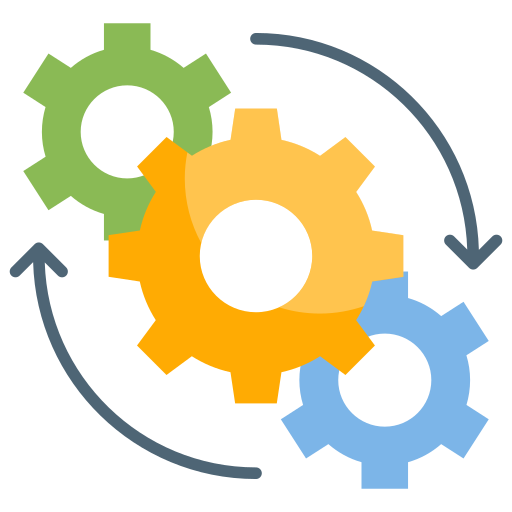 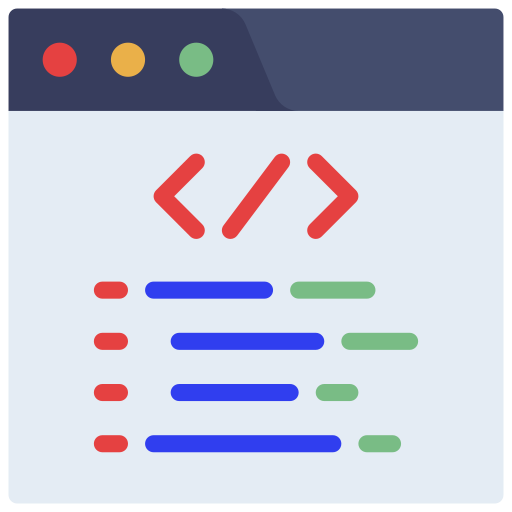 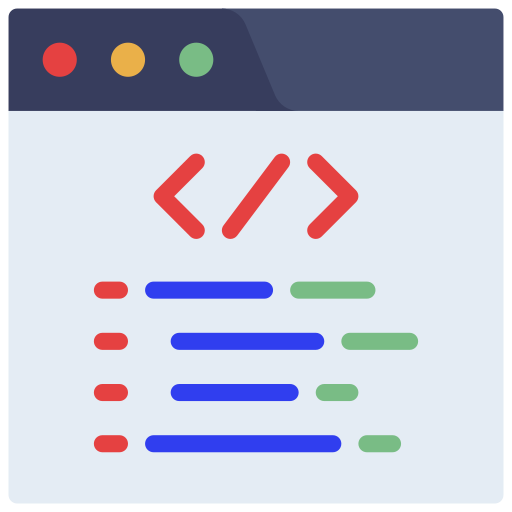 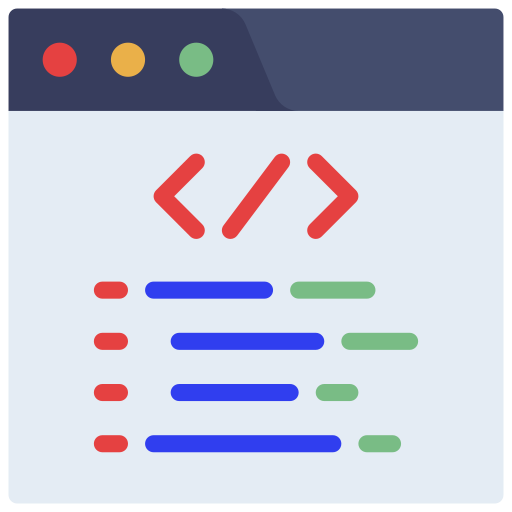 Ans
Ans
Ans
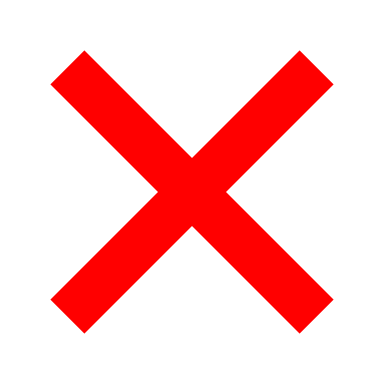 In Fibonacci sequence, it follows the rule that each number is equal to the sum of the preceding two numbers. Assuming the first two numbers are 0 and 1, what is the 50th number in Fibonacci sequence?
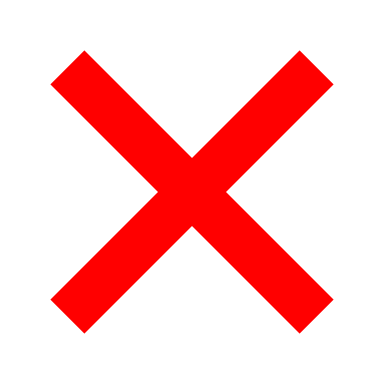 Answer: 2036501074
28
[Speaker Notes: The basic idea is very simple, we feed a human-annotated question to GPT-4 to let it generate several PoT traces. We then compare the results of these PoT traces and compare with human-annotated answers to perform rejection sampling.]
Imitation Learning on MathInstruct
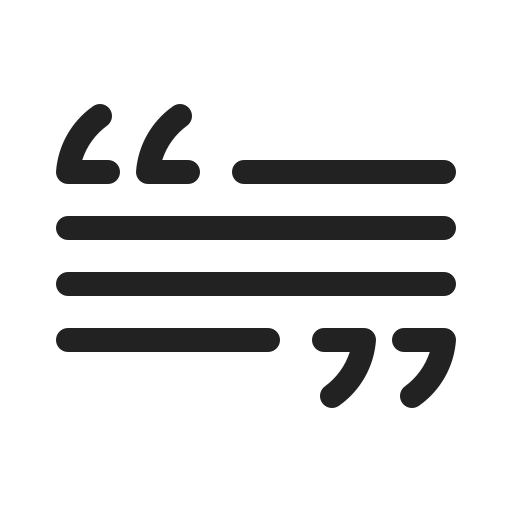 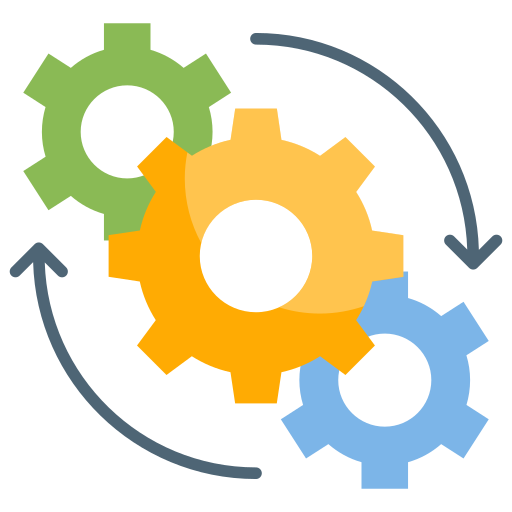 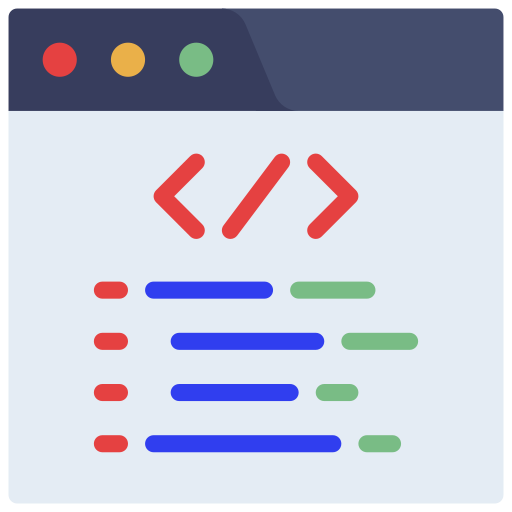 Ans
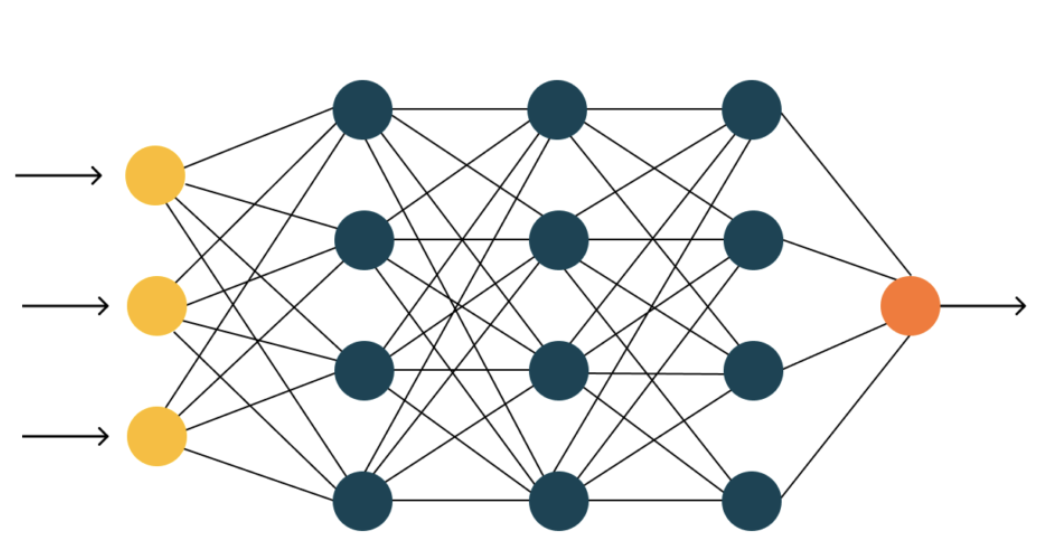 In Fibonacci sequence, it follows the rule that each number is equal to the sum of the preceding two numbers. Assuming the first two numbers are 0 and 1, what is the 50th number in Fibonacci sequence?
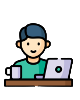 29
[Speaker Notes: With MathInstruct dataset, we were able to train the model with the entire interactive reasoning trace to help it understand the actual data generation process.]
Experimental Results
28%
23%
State-of-the-art!
our training
our training
30
[Speaker Notes: We observe that our model can achieve more than 20% improvement on both the 7B-parameter model and 34B-parameter model.]
Impact of MAmmoTH (Huggingface)
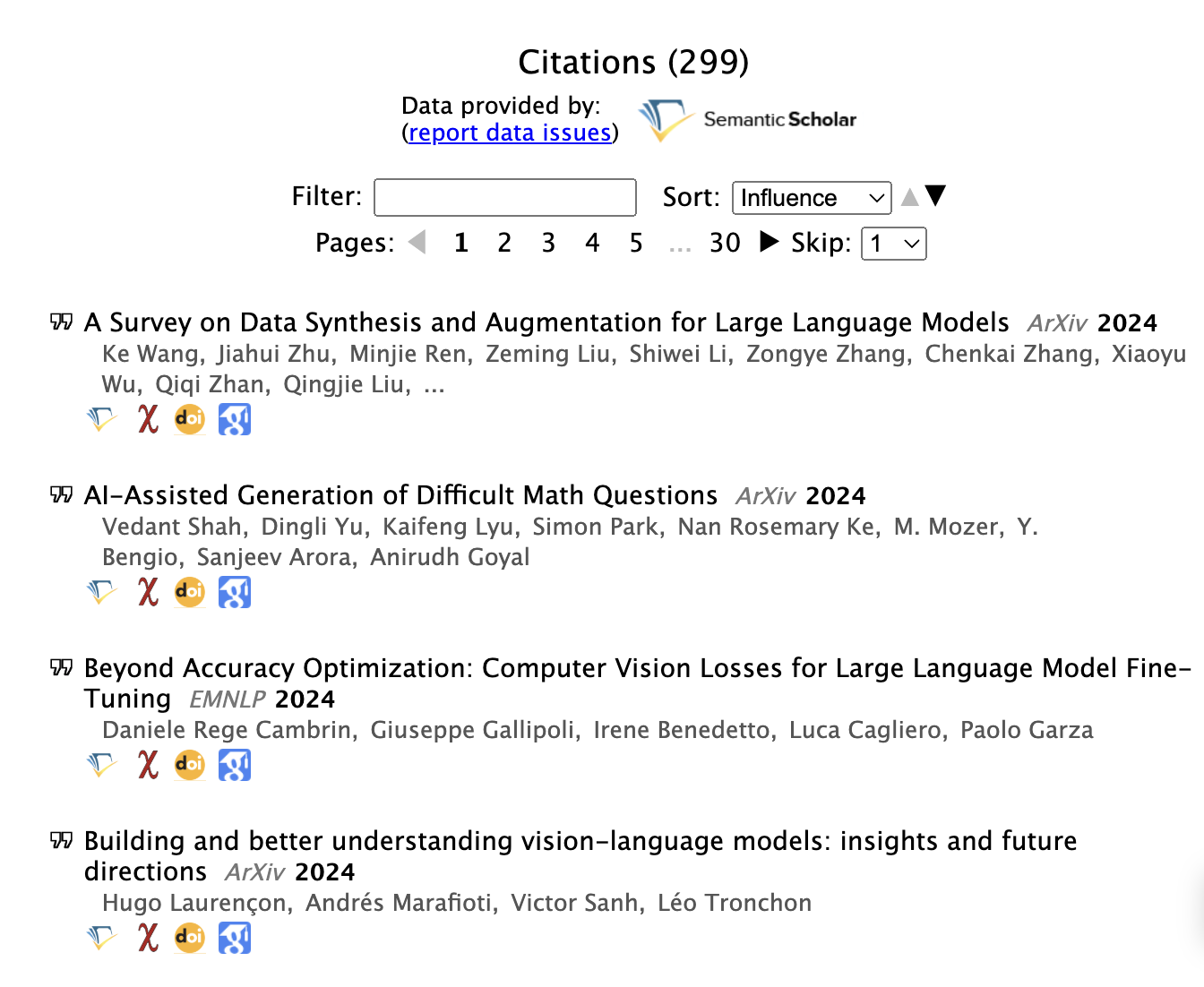 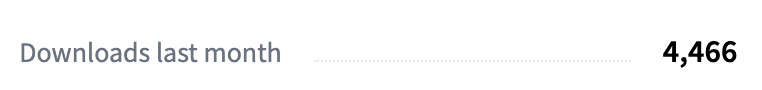 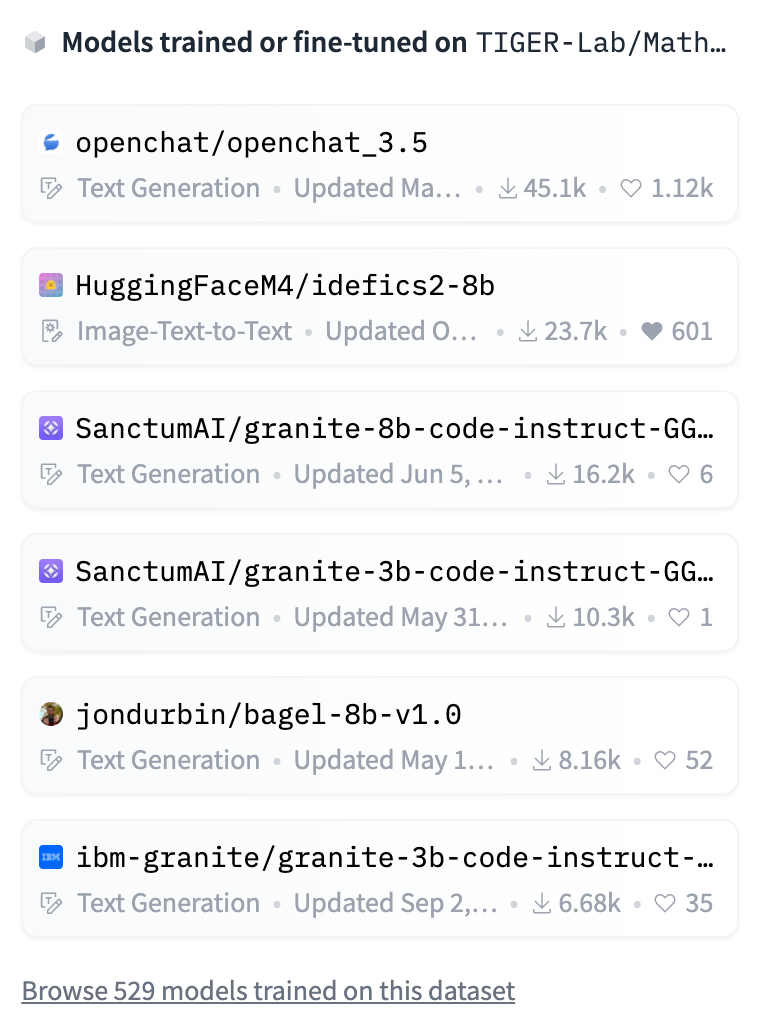 529 models trained  on MathInstruct
31
[Speaker Notes: MAmmoTH has amassed close to 300 citations. Our released dataset MathInstruct has been used to support more than 500 models on Huggingface. The most notable work is the DeepSeekMath, which adopts our dataset during the post-training stage.]
Impact of MAmmoTH (AI Math Olympiad)
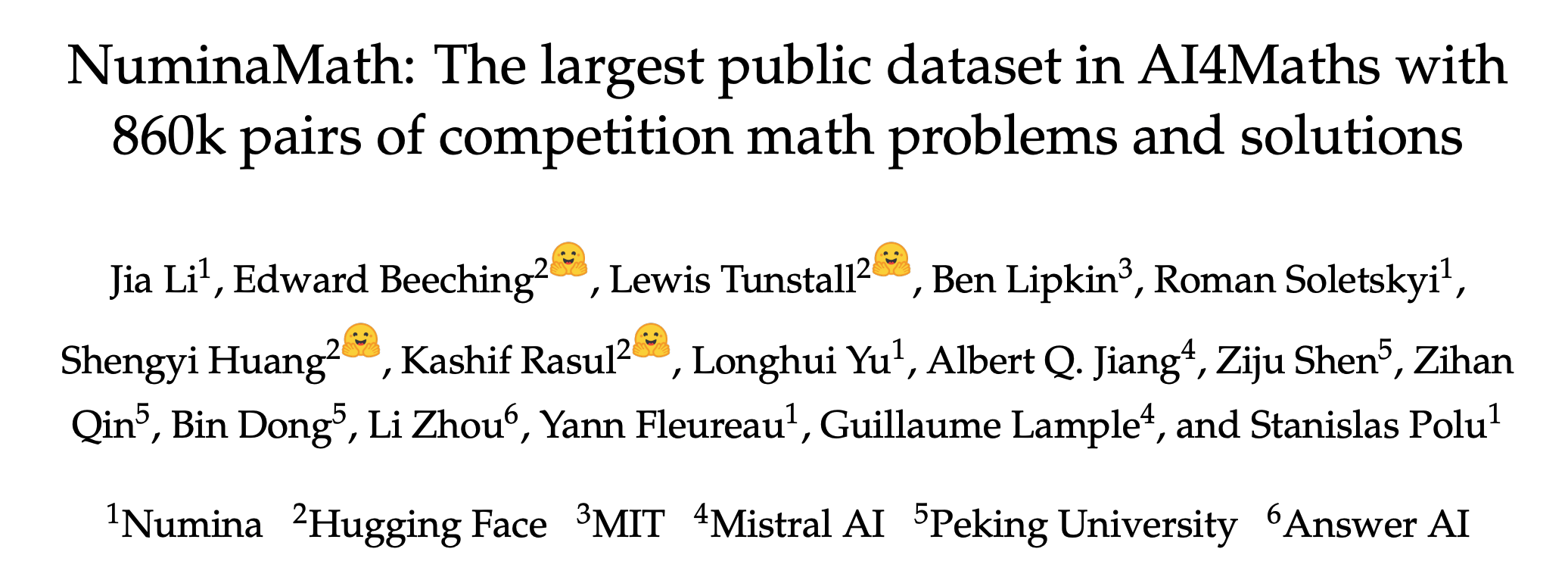 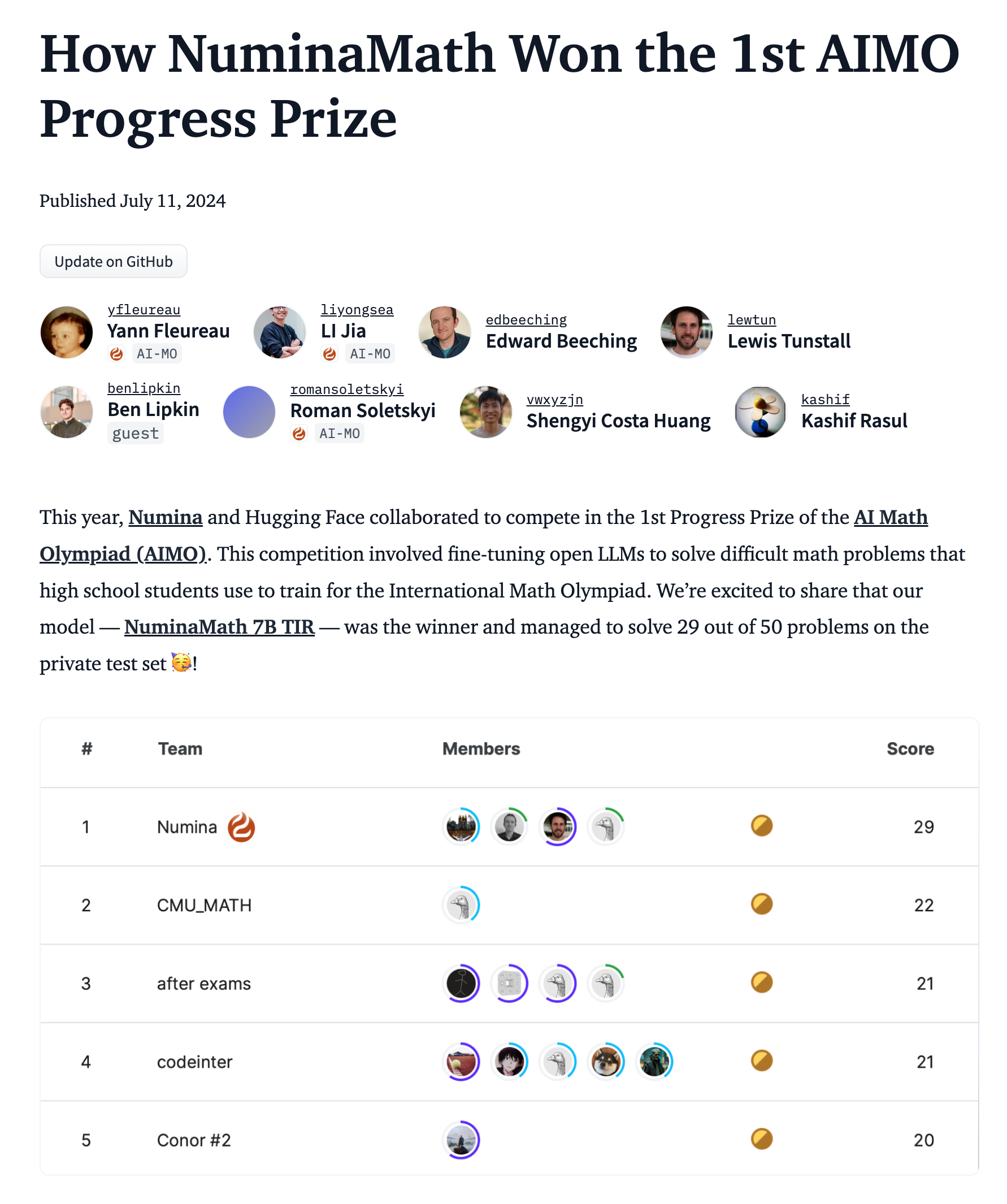 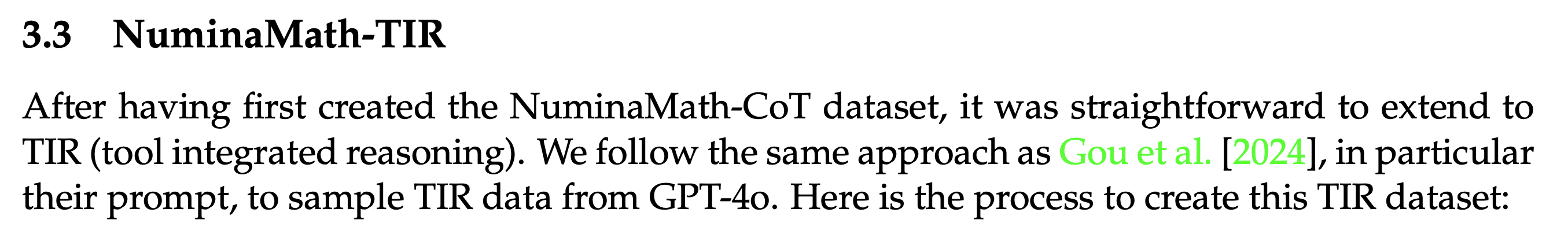 32
[Speaker Notes: MAmmoTH’s data generation pipeline has also been adopted by NuminaMath, which is the gold medalist of AI Math Olympiad in 2024.]
Talk Outline
Section 1: Math
Interacting with Python Tools

Section 2: Coding
Interacting with Executor

Other Work
Evaluation & Multimodal & RAG

Future Work
33
[Speaker Notes: In this talk, I will cover two sections in math and coding to talk about how to teach foundation models how learn the interactive data generative process.]
Background: Code Generation
Code Completion
Code Synthesis
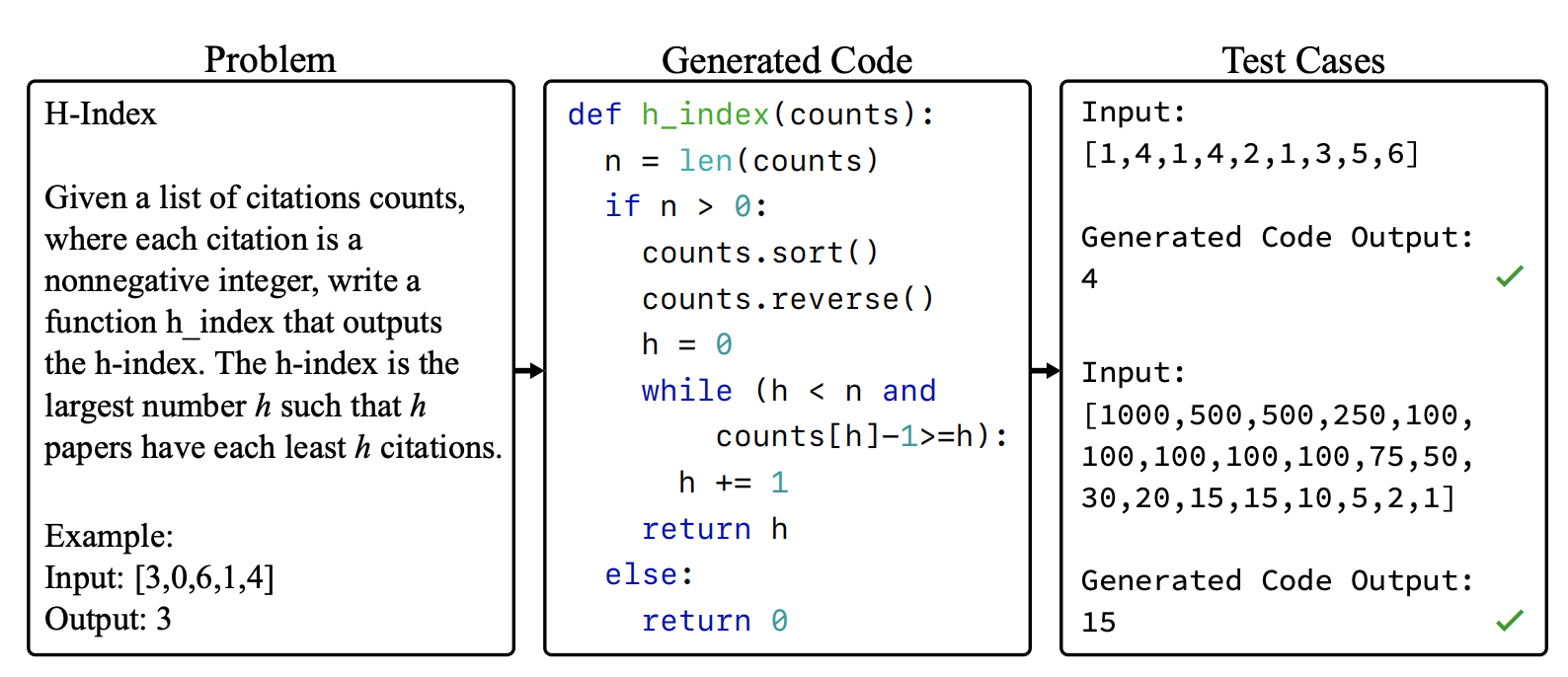 Function + DocString -> Program
Language Instruction -> Program
34
[Speaker Notes: The task we are tackling is code completion and code synthesis. In these tasks, we are given a function+doc string to synthesize the program, or we are given an instruction to synthesize the program. These tasks are mostly evaluated by public test cases like Leetcode.]
Teaching Coders to Interact with Executor and Humans
OpenCodeInterpreter: Integrating Code Generation with Execution and RefinementFindings of ACL 2024
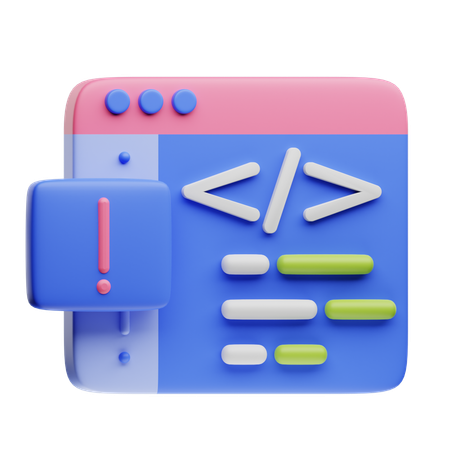 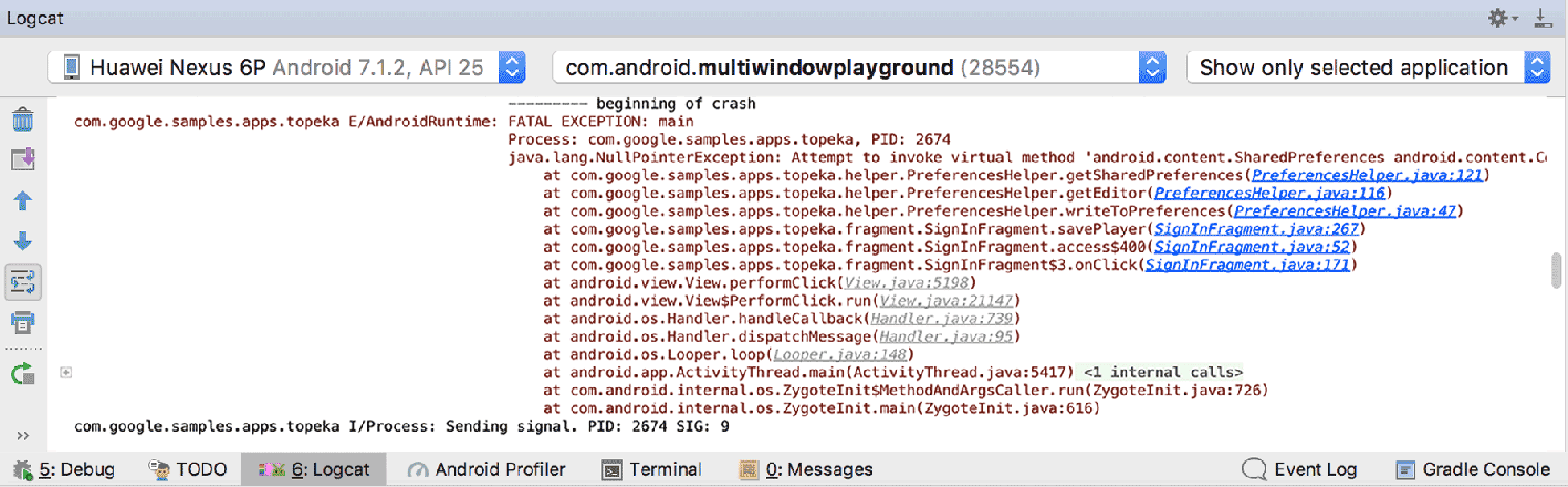 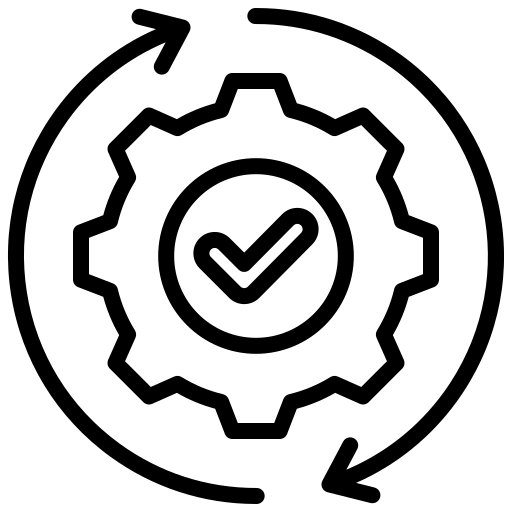 Coder
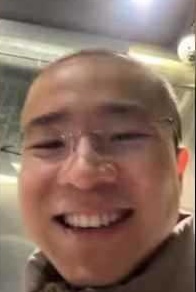 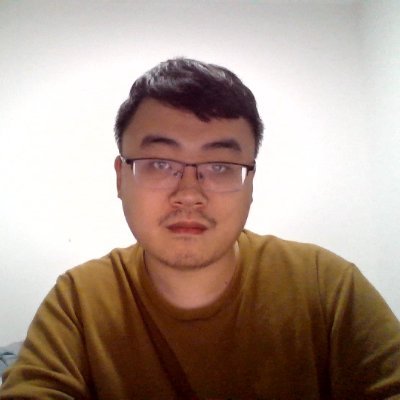 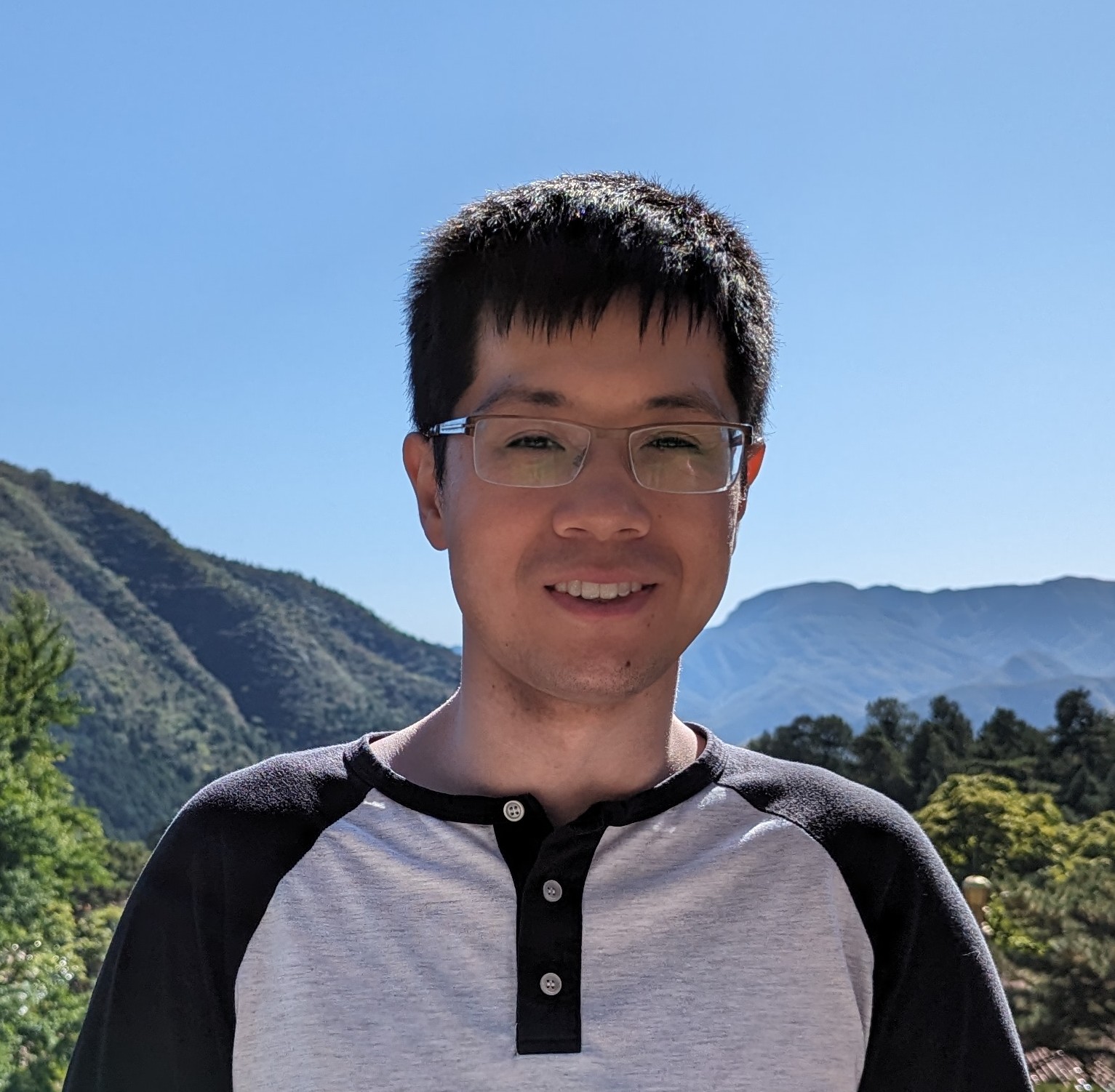 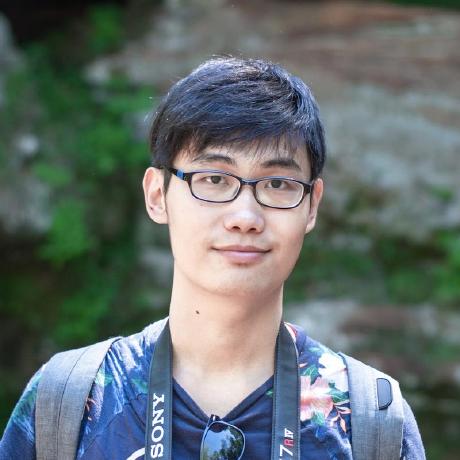 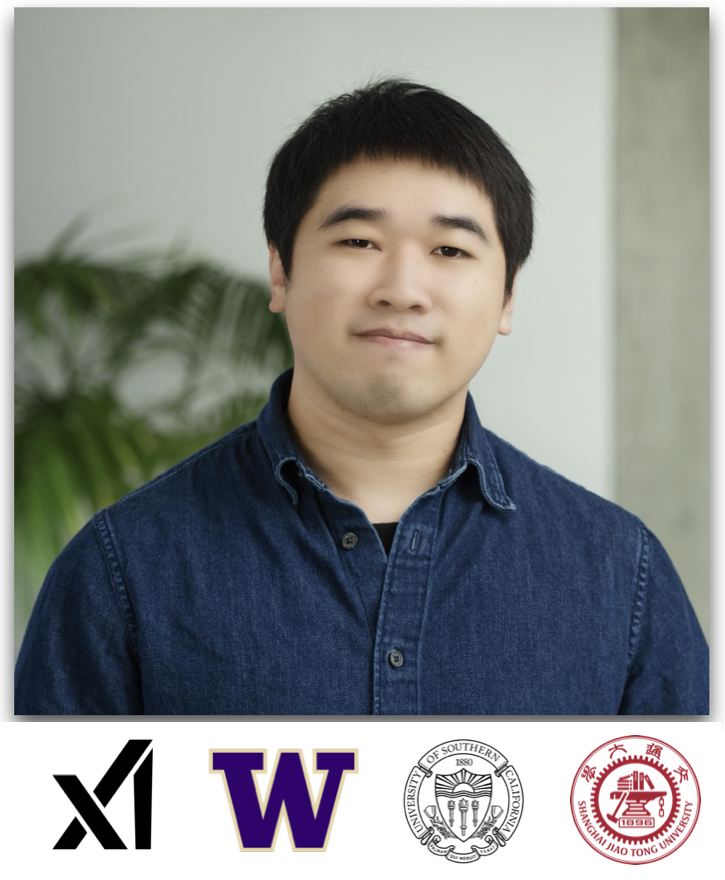 feedback
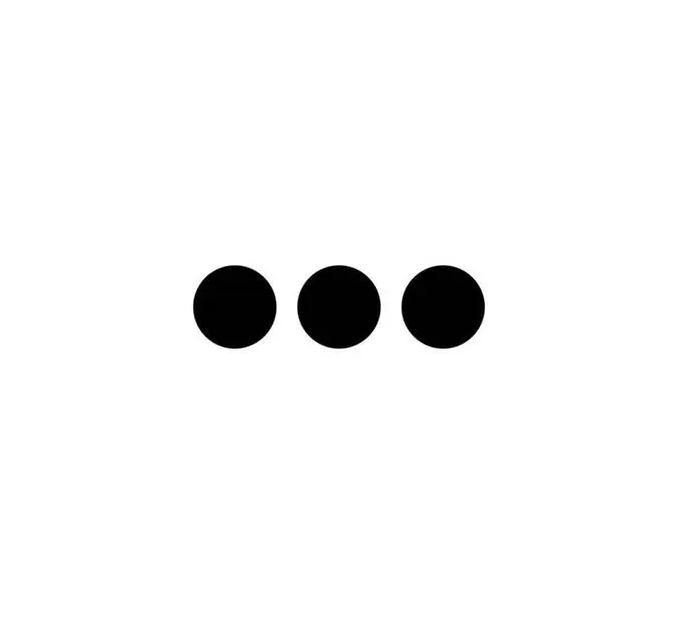 35
[Speaker Notes: First, we will cover the paper on OpenCodeInterpreter.]
Coding is a Highly Interactive Task
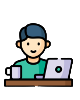 Given an array of integers and a target sum, find all unique pairs of numbers that add up to the target sum. You should not use the same element twice in a pair. Return the list of unique pairs.
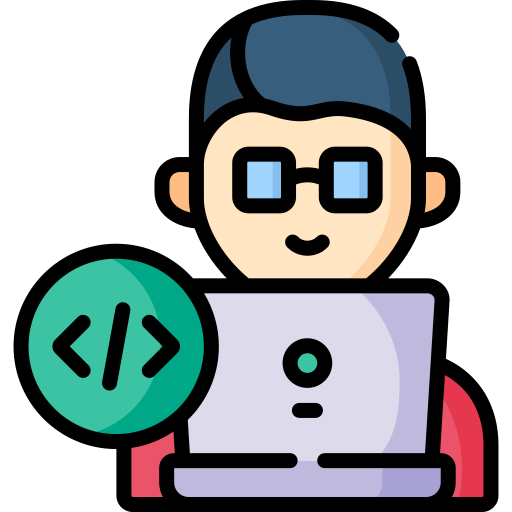 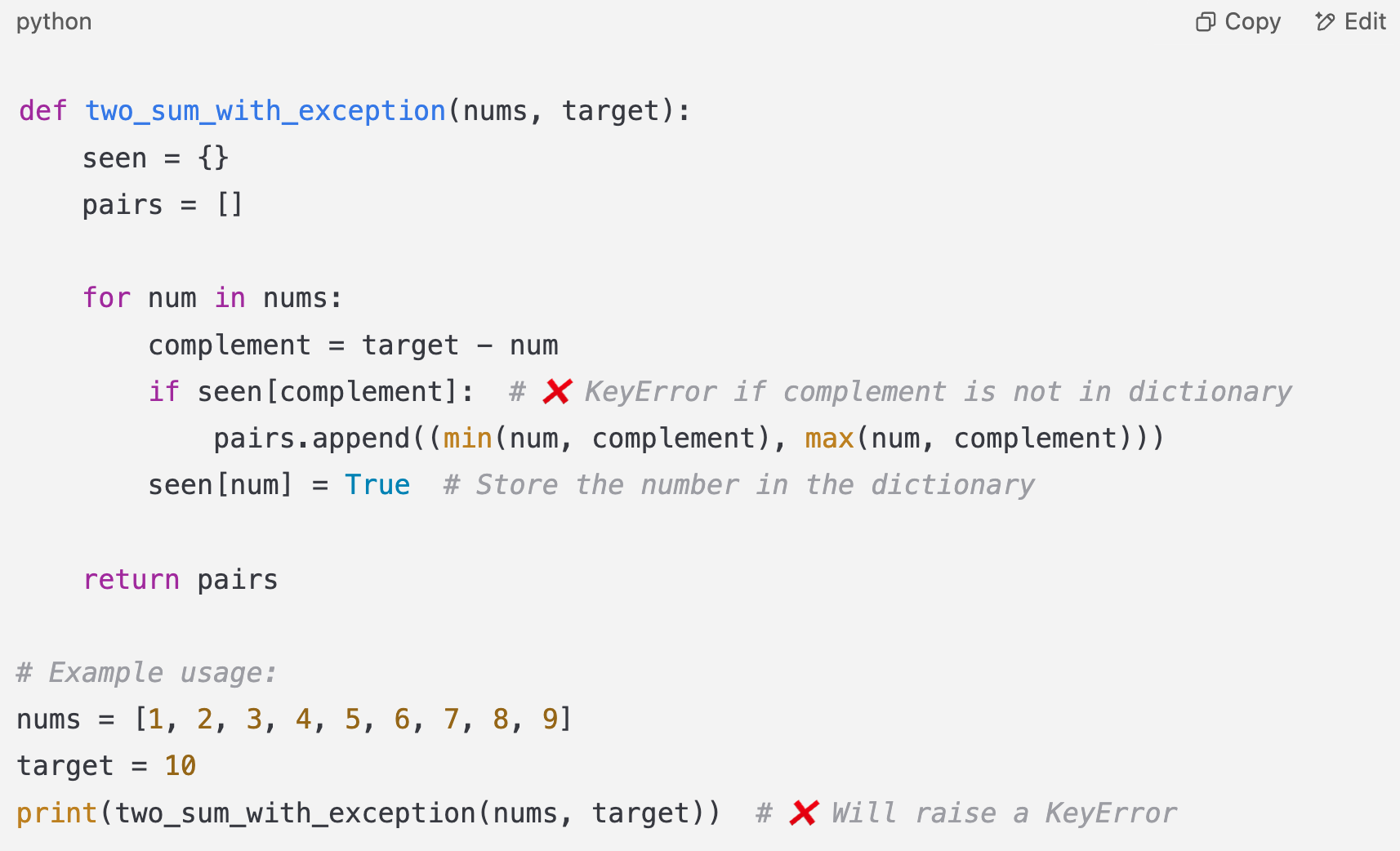 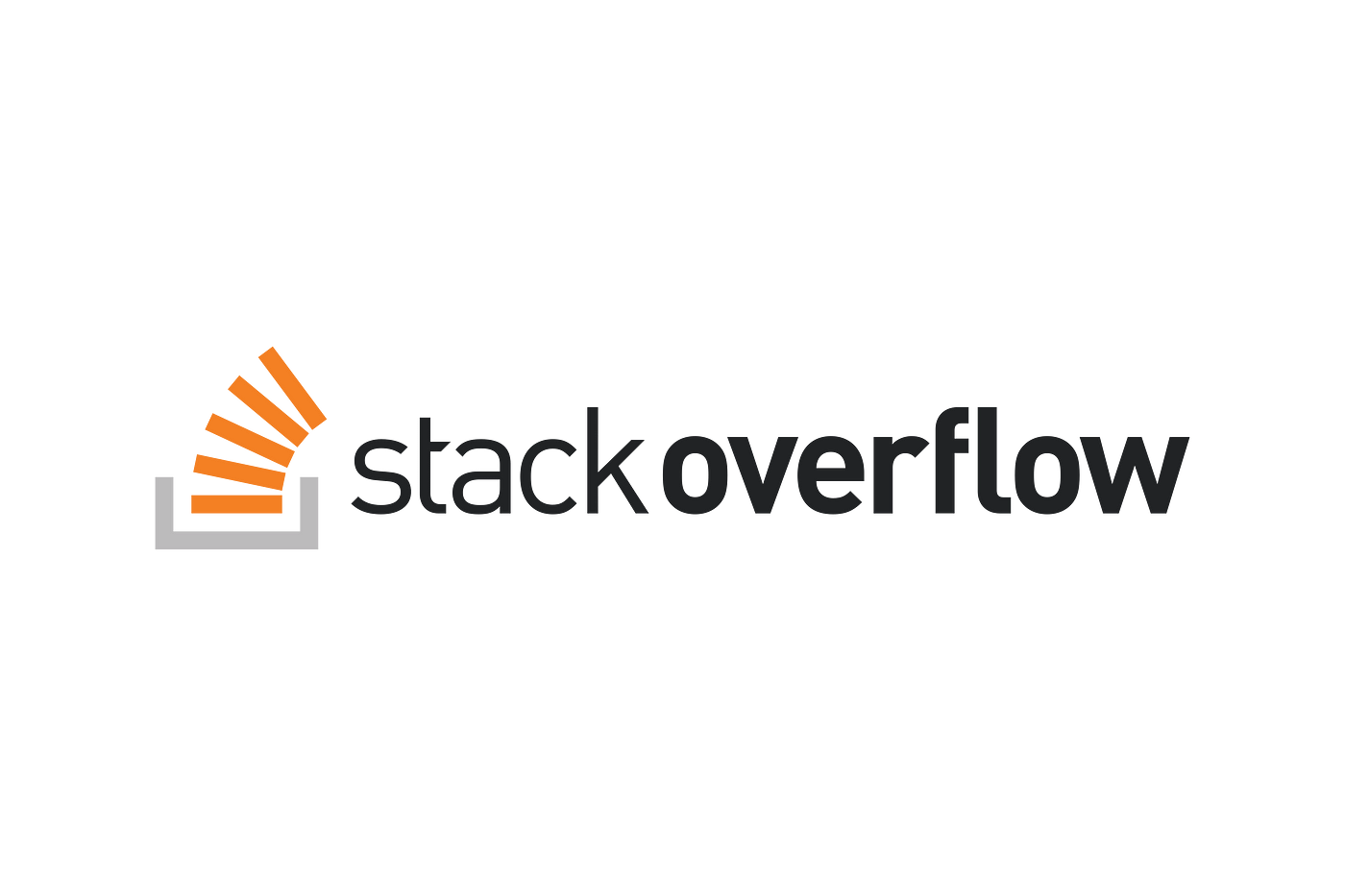 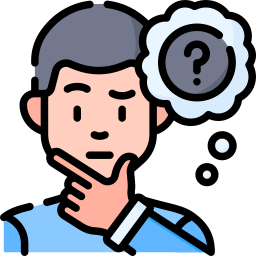 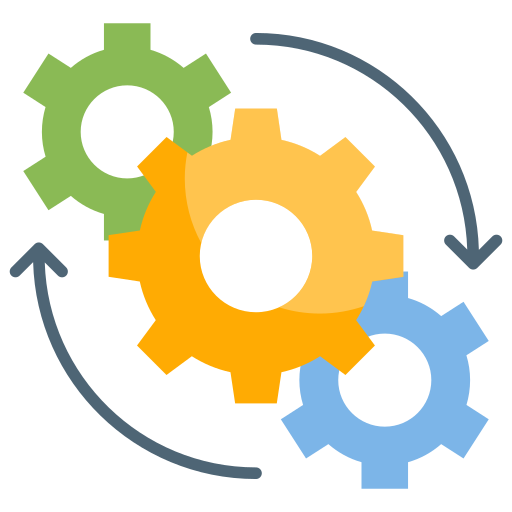 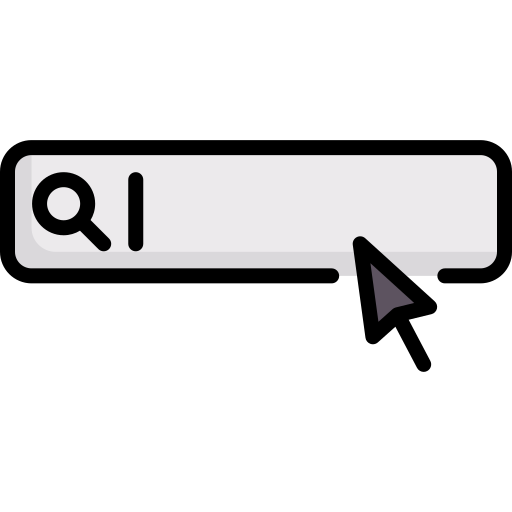 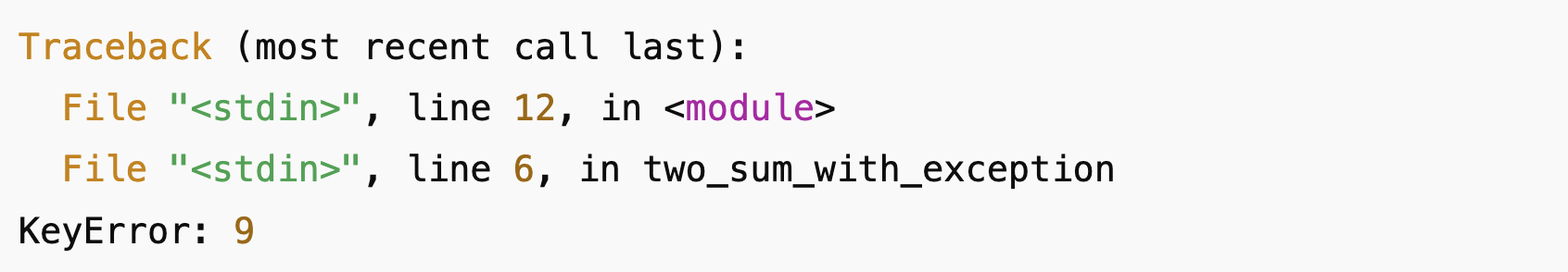 36
[Speaker Notes: As we all know, coding is a highly interactive task, which requires lots of interaction with the executor or search engine to understand the problem.]
Coding is a Highly Interactive Task
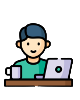 Given an array of integers and a target sum, find all unique pairs of numbers that add up to the target sum. You should not use the same element twice in a pair. Return the list of unique pairs.
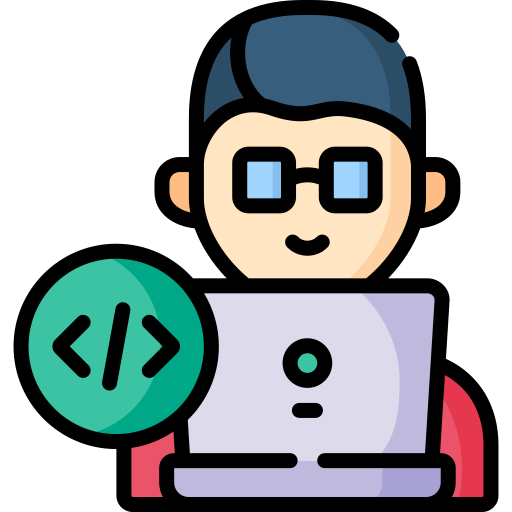 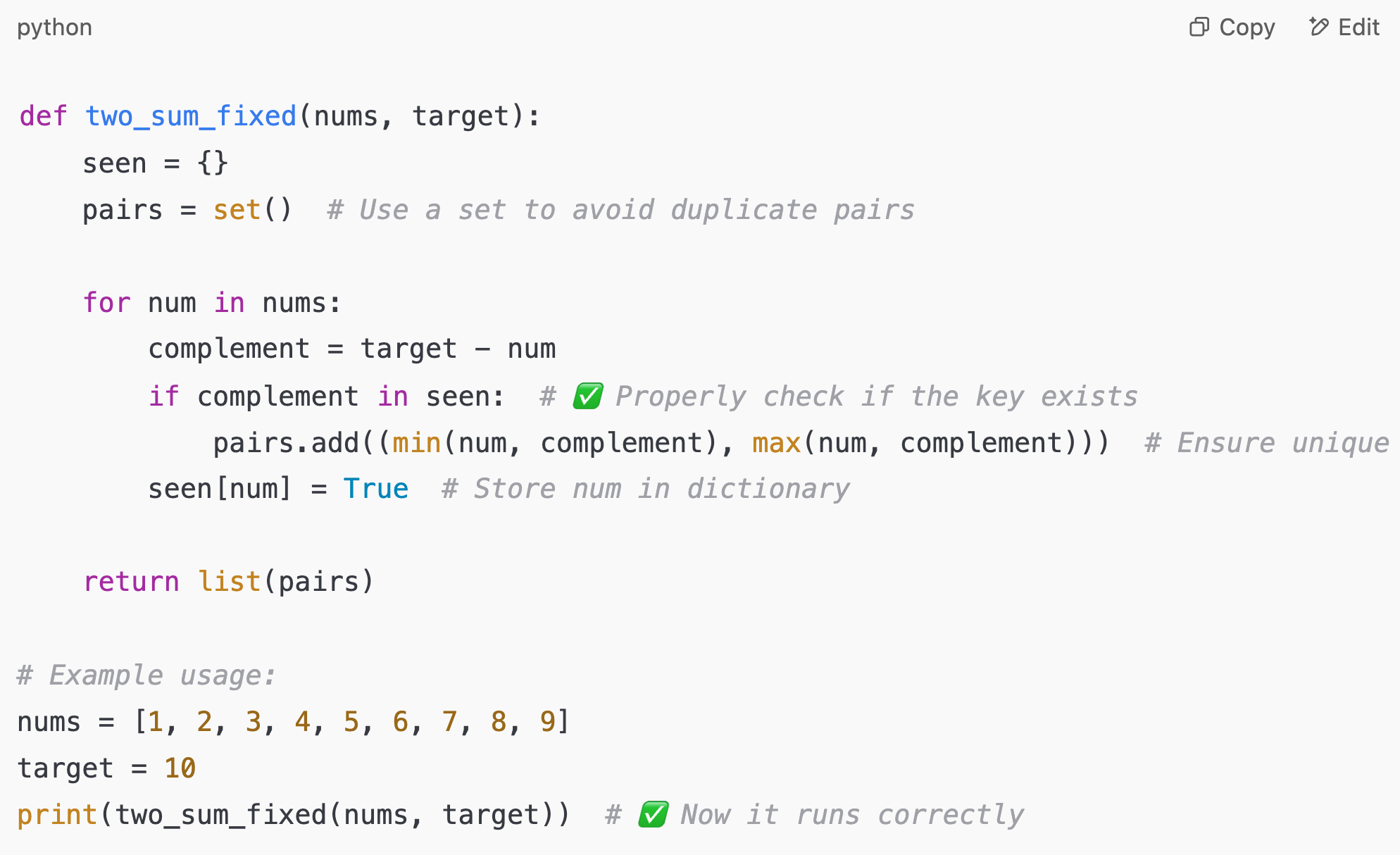 Test Case 1
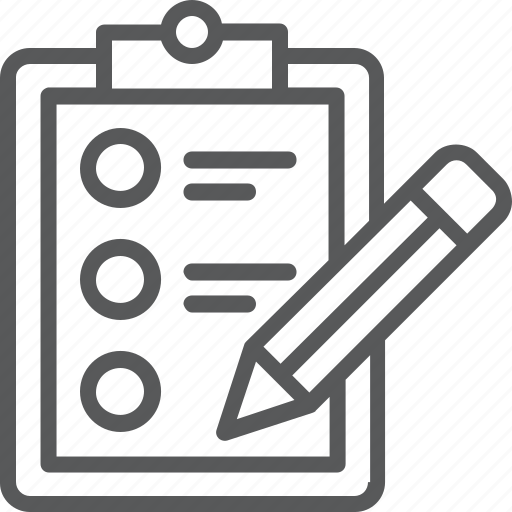 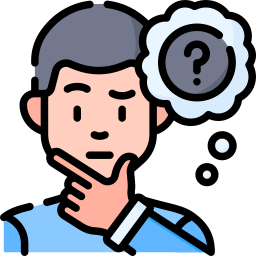 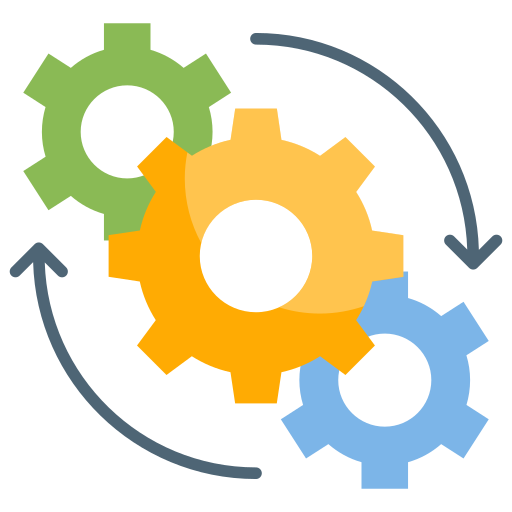 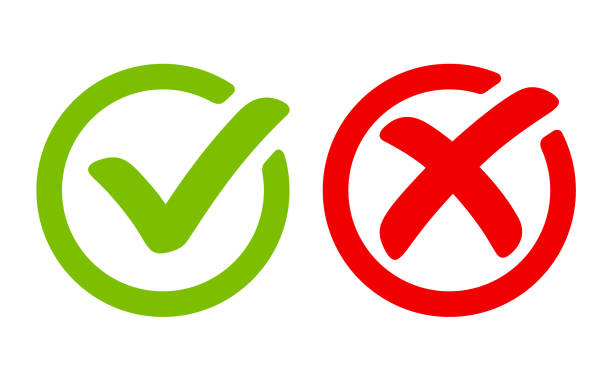 Test Case 2
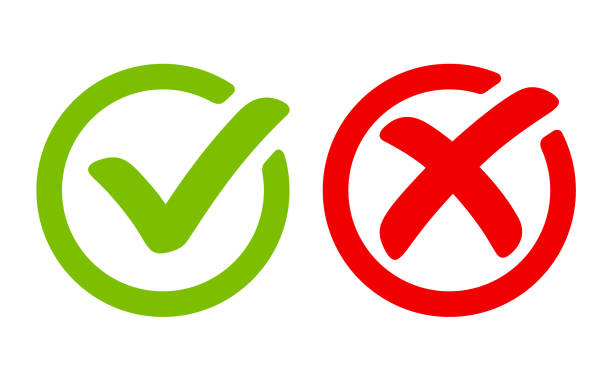 Test Case 3
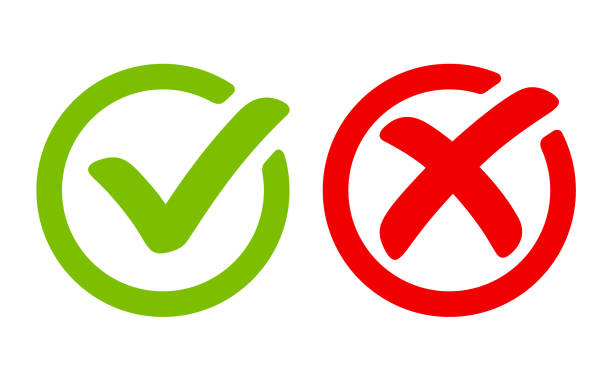 37
[Speaker Notes: After a lot of interactions, the coder finally identifies the problem and pass the test cases.]
Pass@1 Evaluation
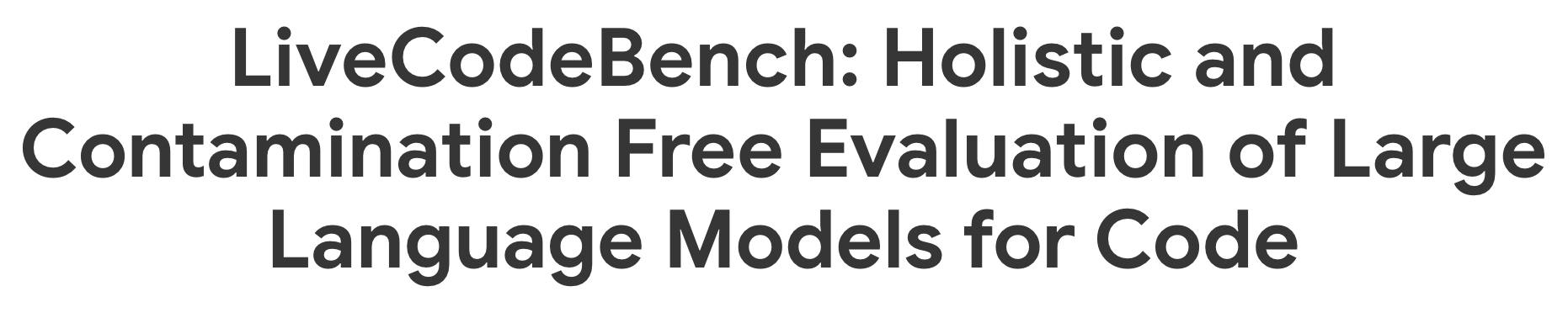 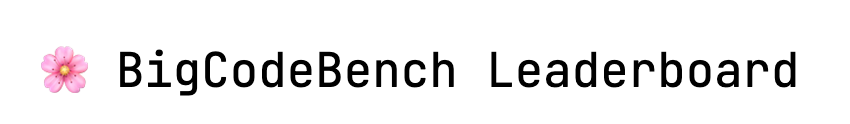 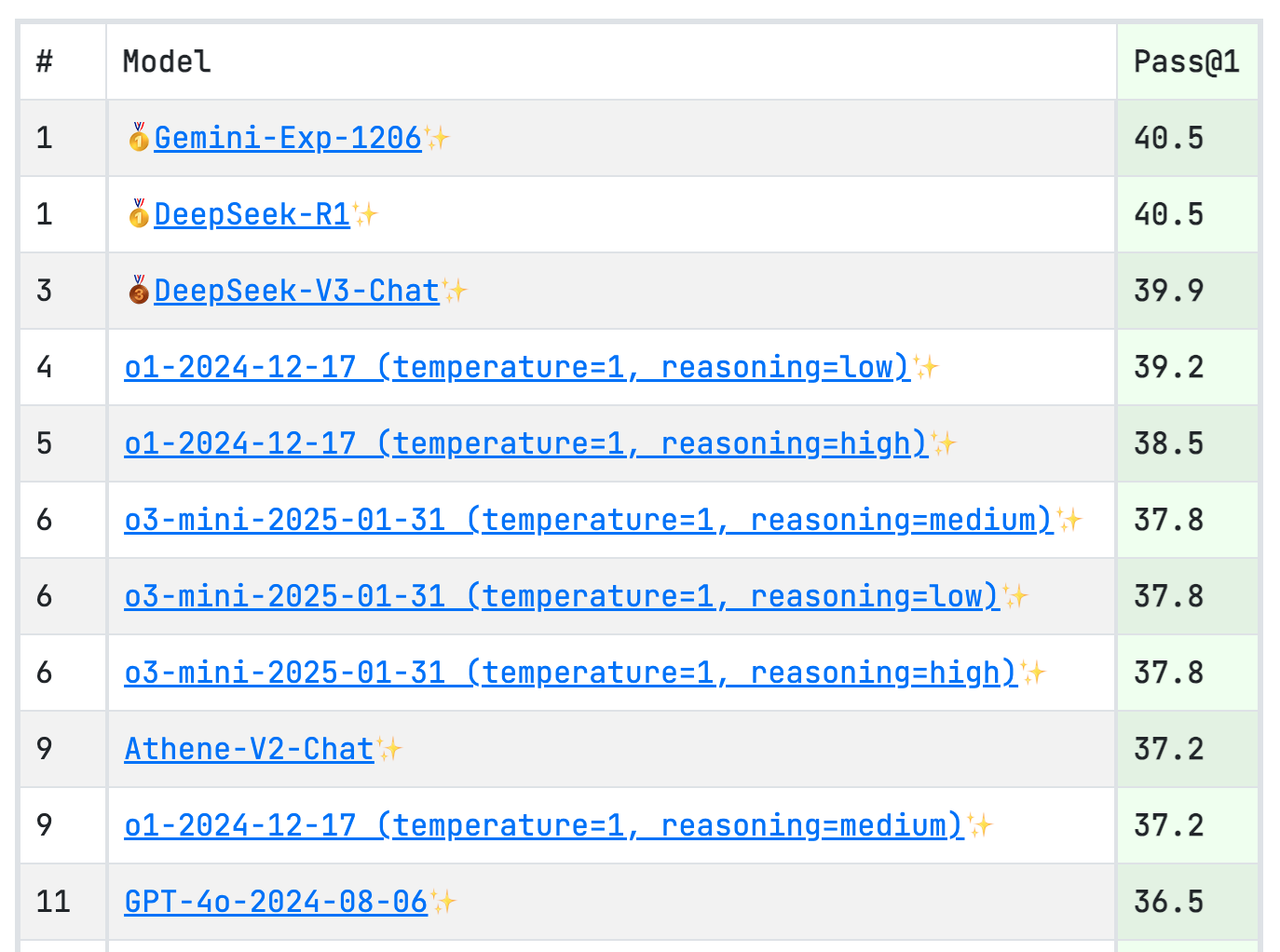 38
[Speaker Notes: However, the existing models and benchmarks are still heavily on pass@1.]
Open Models can’t Self-Improve
Late 2023
Let’s teach open models how to interact with executor or humans by simulating the interactive trace!
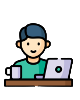 Error Message
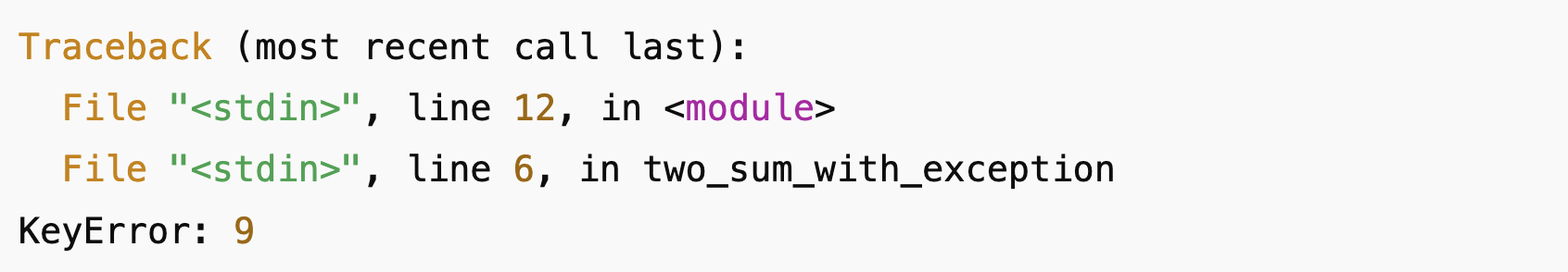 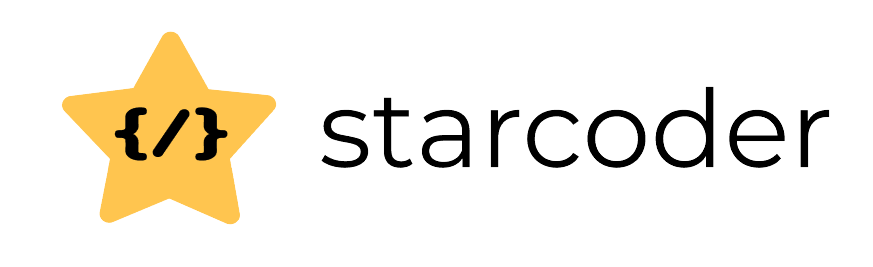 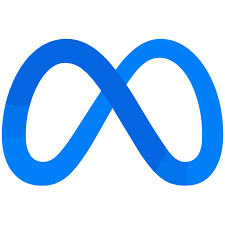 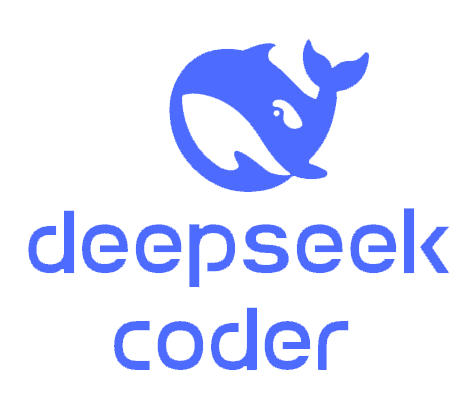 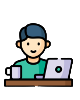 No improvement!
Coder Models
The algorithm didn’t cover the corner case when n=0, please improve the code to cover that. Otherwise, it won’t pass the tests.
39
[Speaker Notes: In late 2023, we tried to use these coder models to do self-improve or self-debug. However, we saw no improvement because these models haven’t been trained to utilize the interaction feedback.]
1. Simulating Interaction with Executor
Given an array of integers and a target sum, find all unique pairs of numbers that add up to the target sum. You should not use the same element twice in a pair. Return the list of unique pairs.
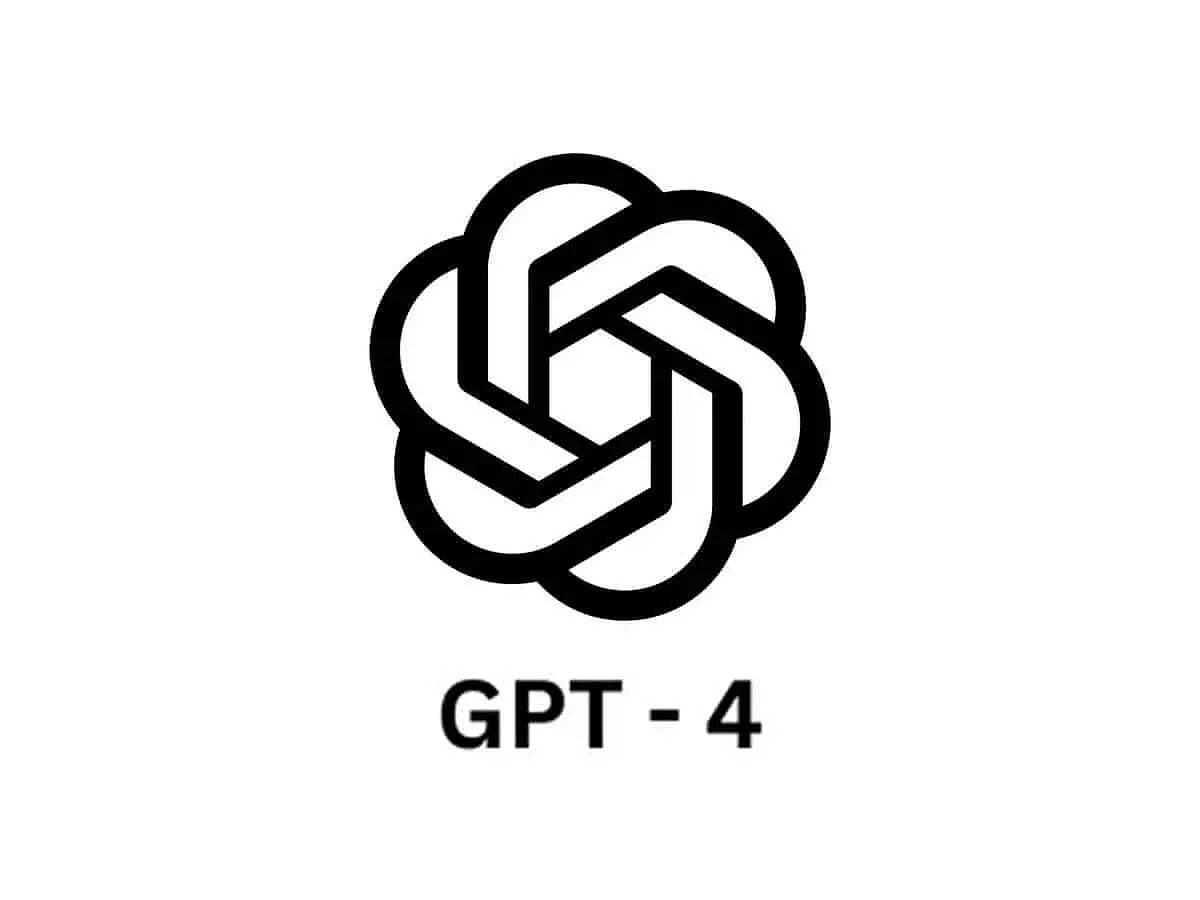 Refine
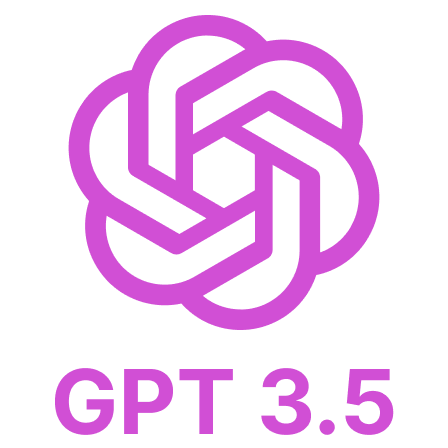 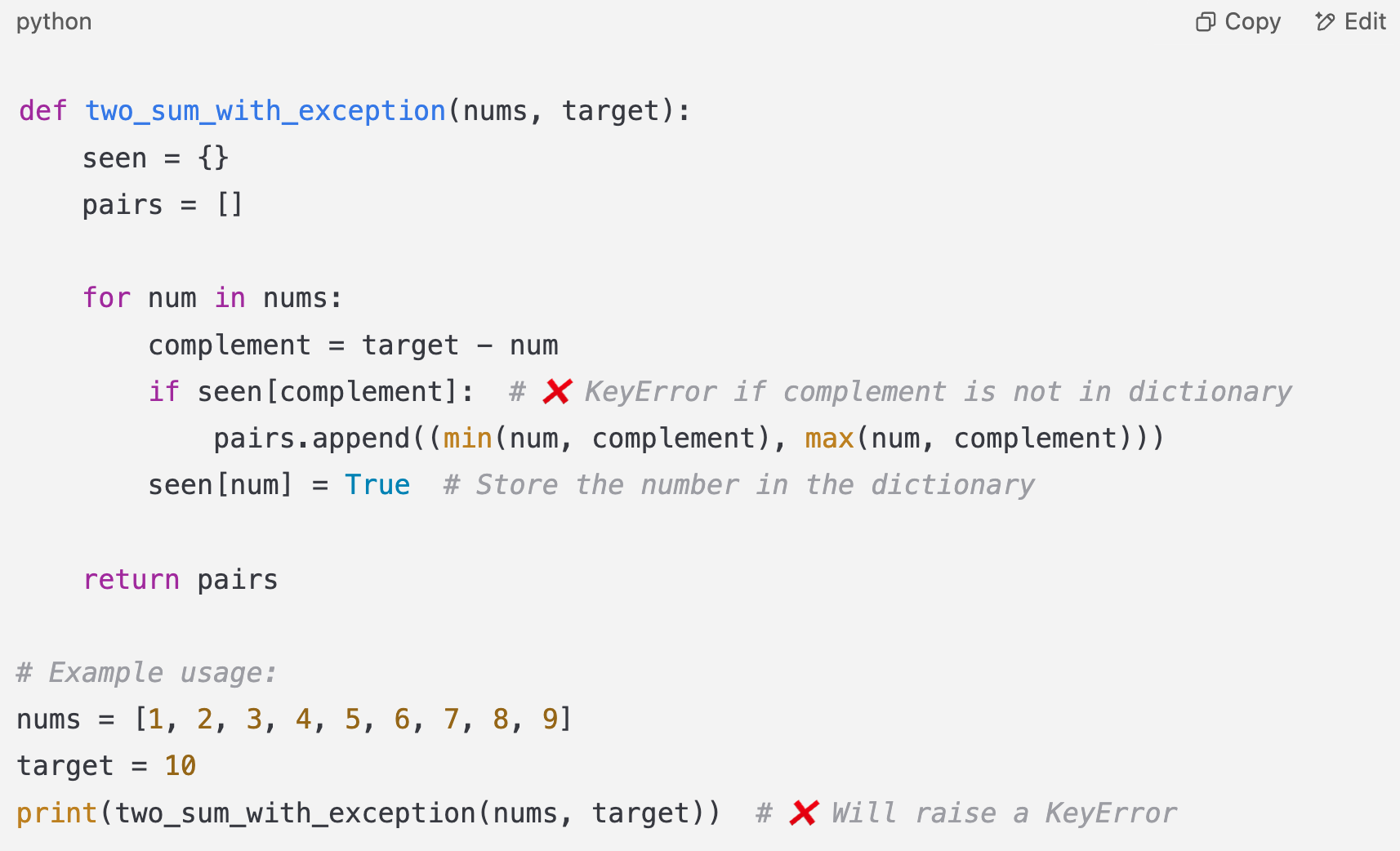 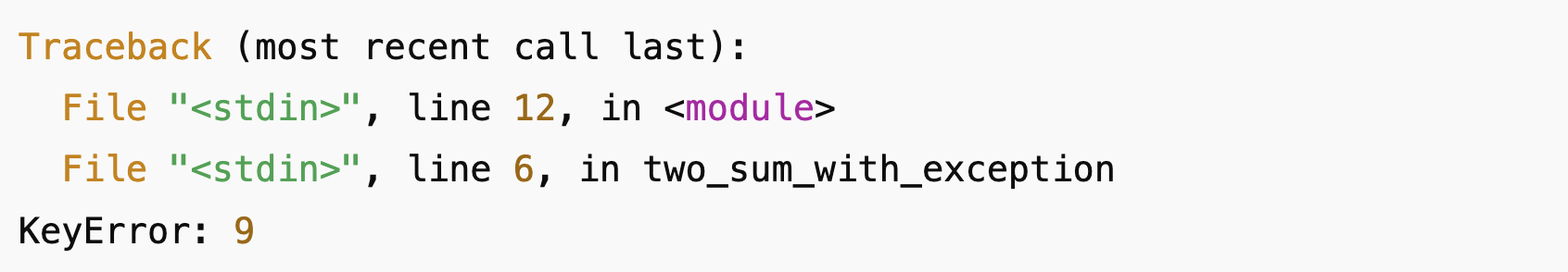 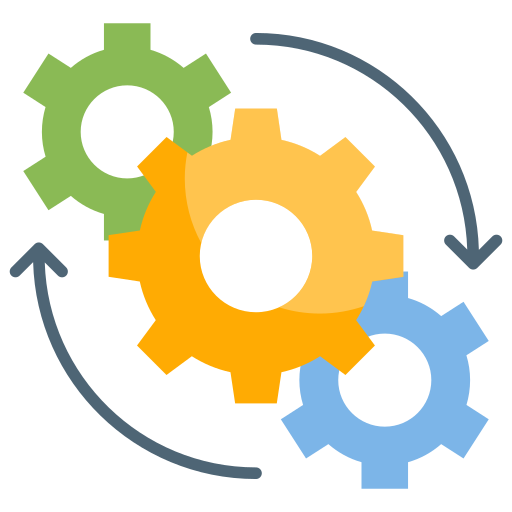 40
[Speaker Notes: We started from a weaker model like GPT-3.5, which makes a lot of mistakes in the first pass. We feed the error message to the GPT-4 and ask GPT-4 to refine it.]
1. Simulating Interaction with Executor
Given an array of integers and a target sum, find all unique pairs of numbers that add up to the target sum. You should not use the same element twice in a pair. Return the list of unique pairs.
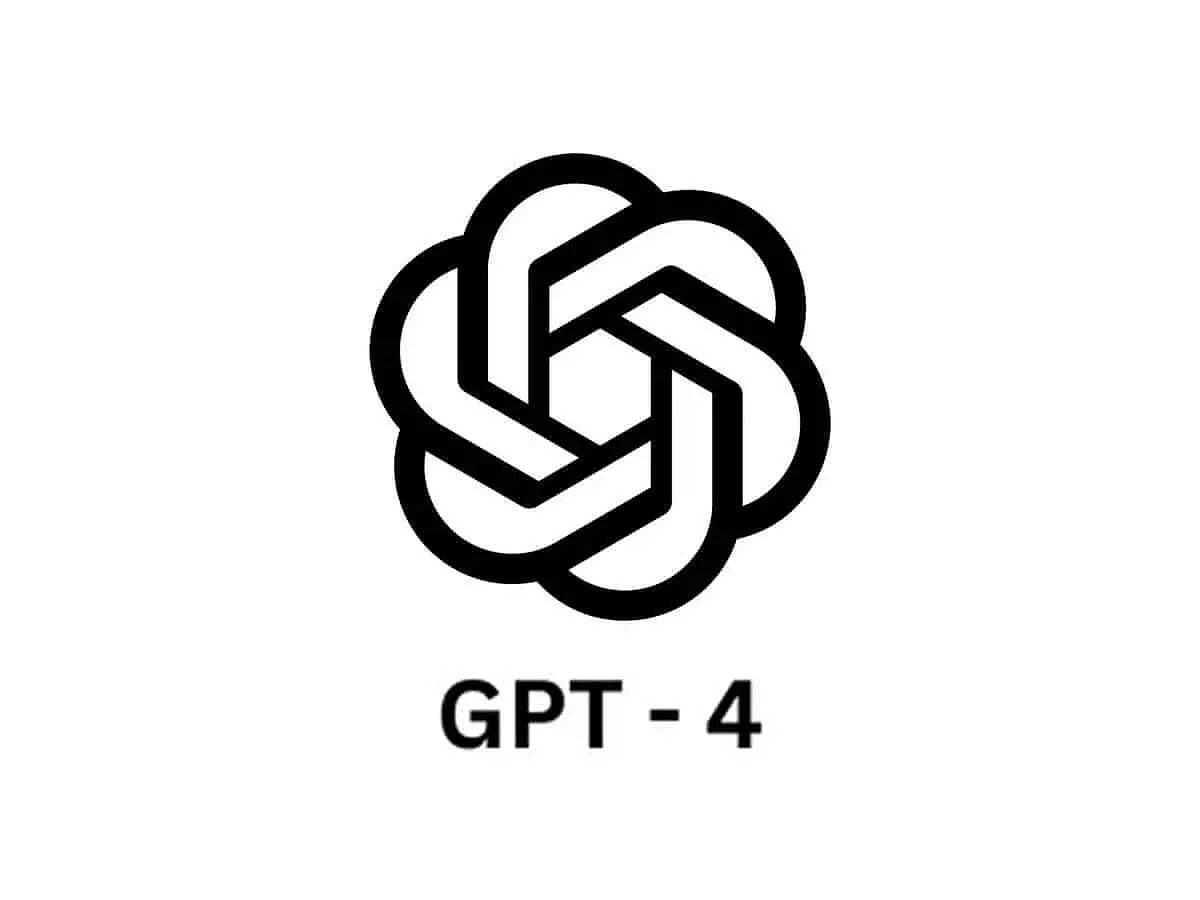 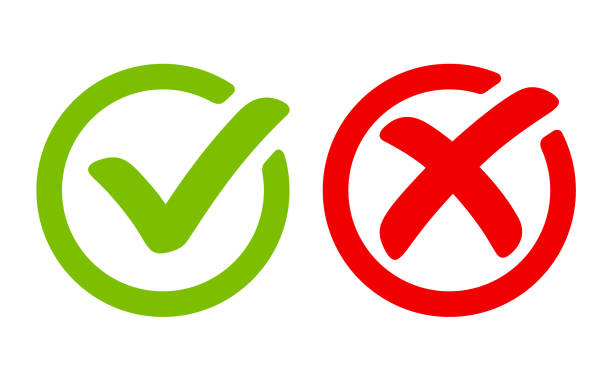 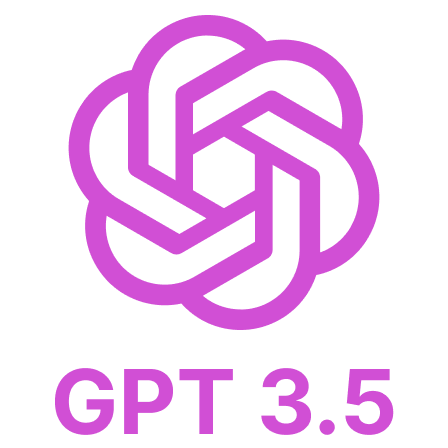 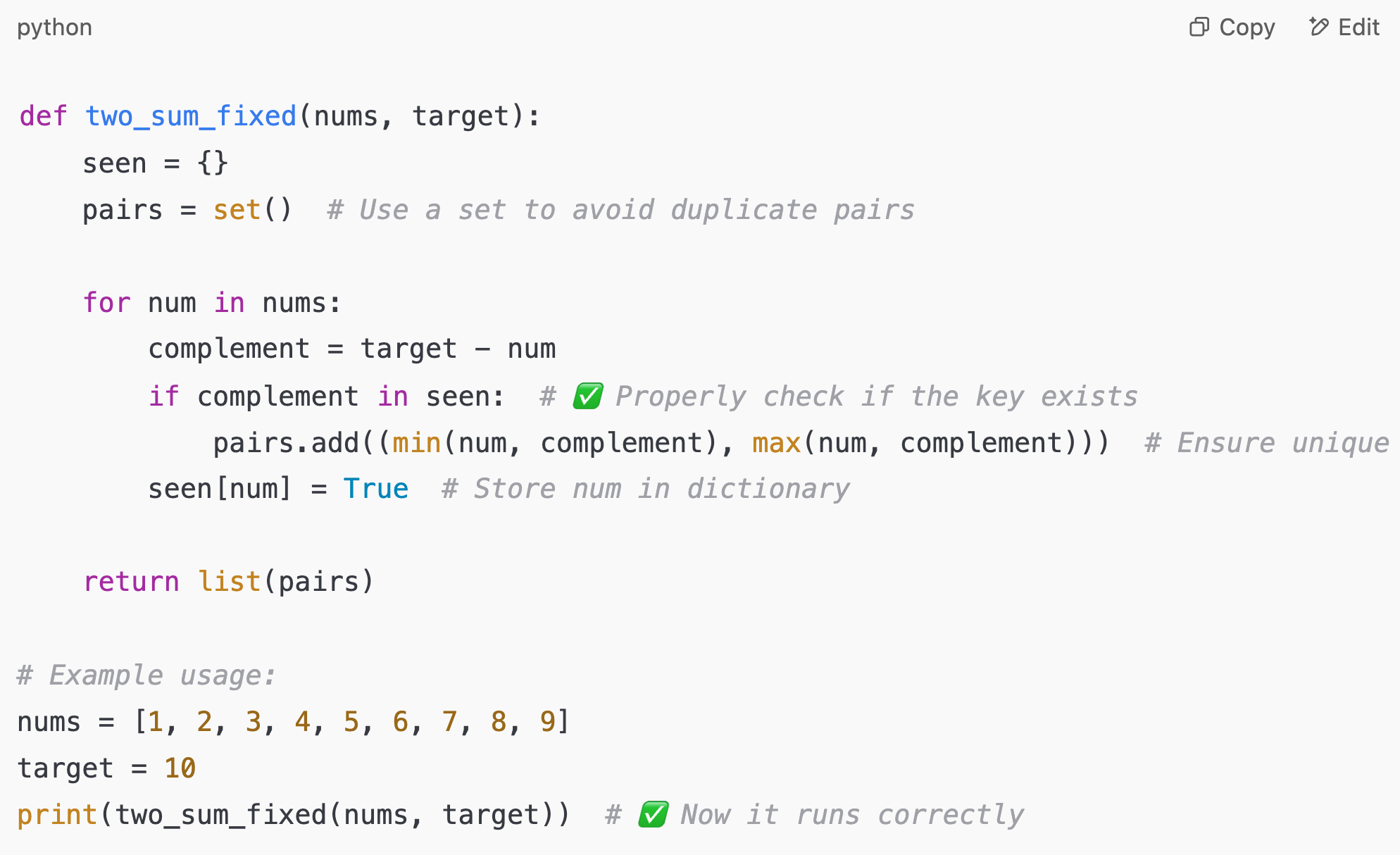 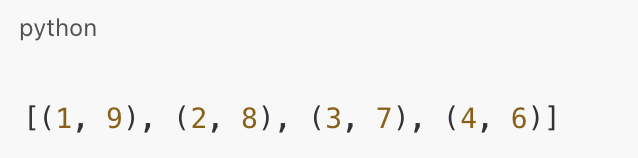 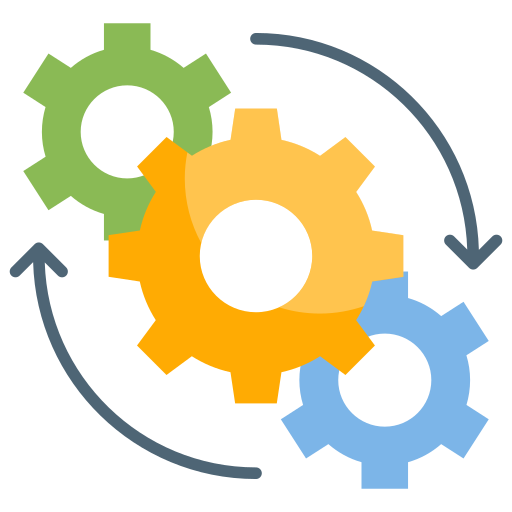 41
[Speaker Notes: We conduct the refinement for multiple rounds until GPT-4 believes that the solution is correct. At that time, the dataset we were using doesn’t have test cases available, so we basically adopt gpt-4 as the judge.]
2. Simulating Interaction with Humans
Given an array of integers and a target sum, find all unique pairs of numbers that add up to the target sum. You should not use the same element twice in a pair. Return the list of unique pairs.
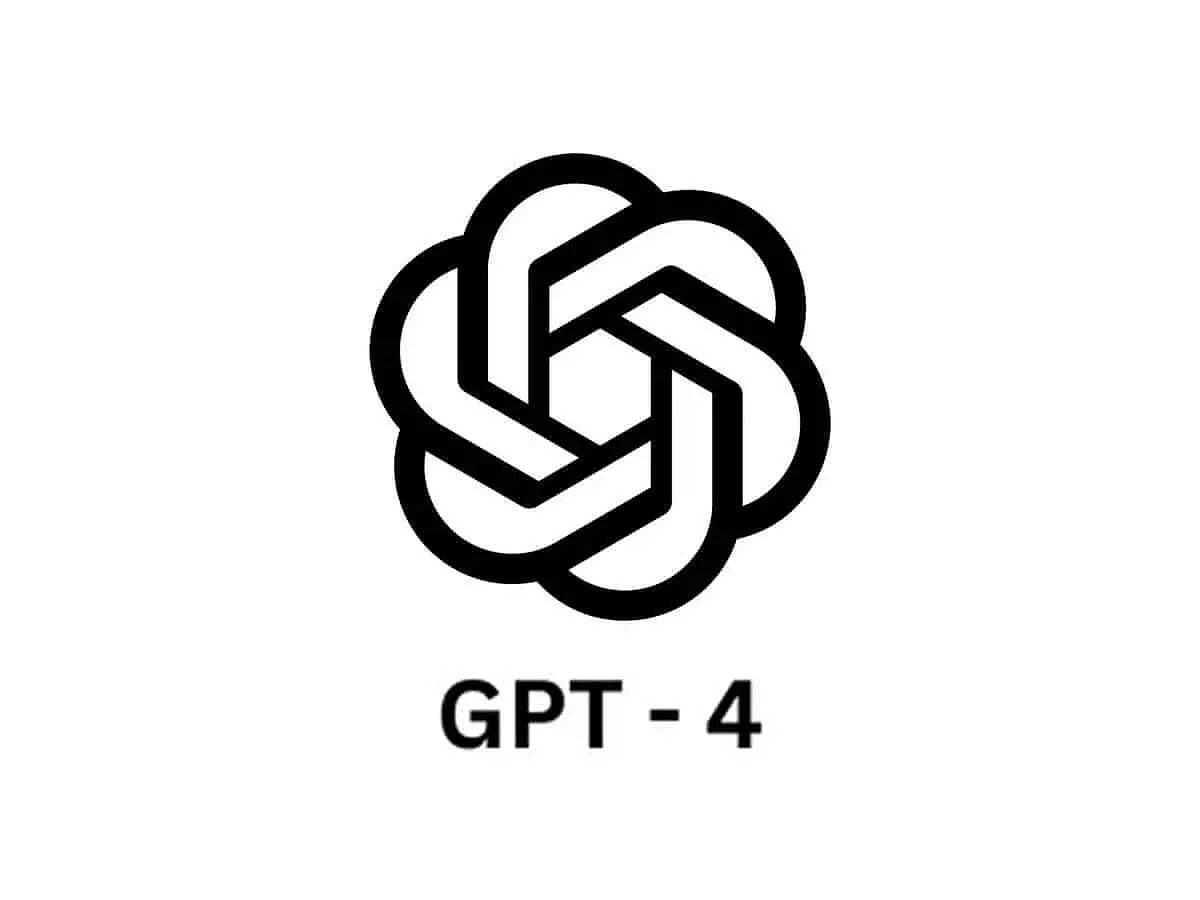 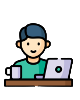 Message
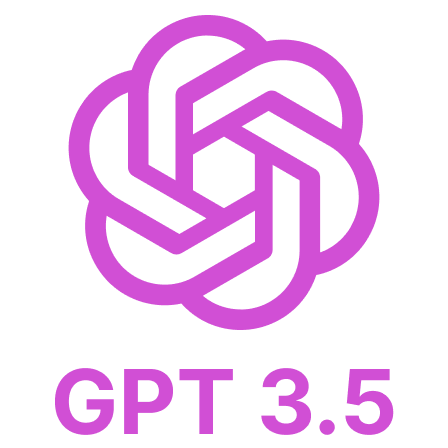 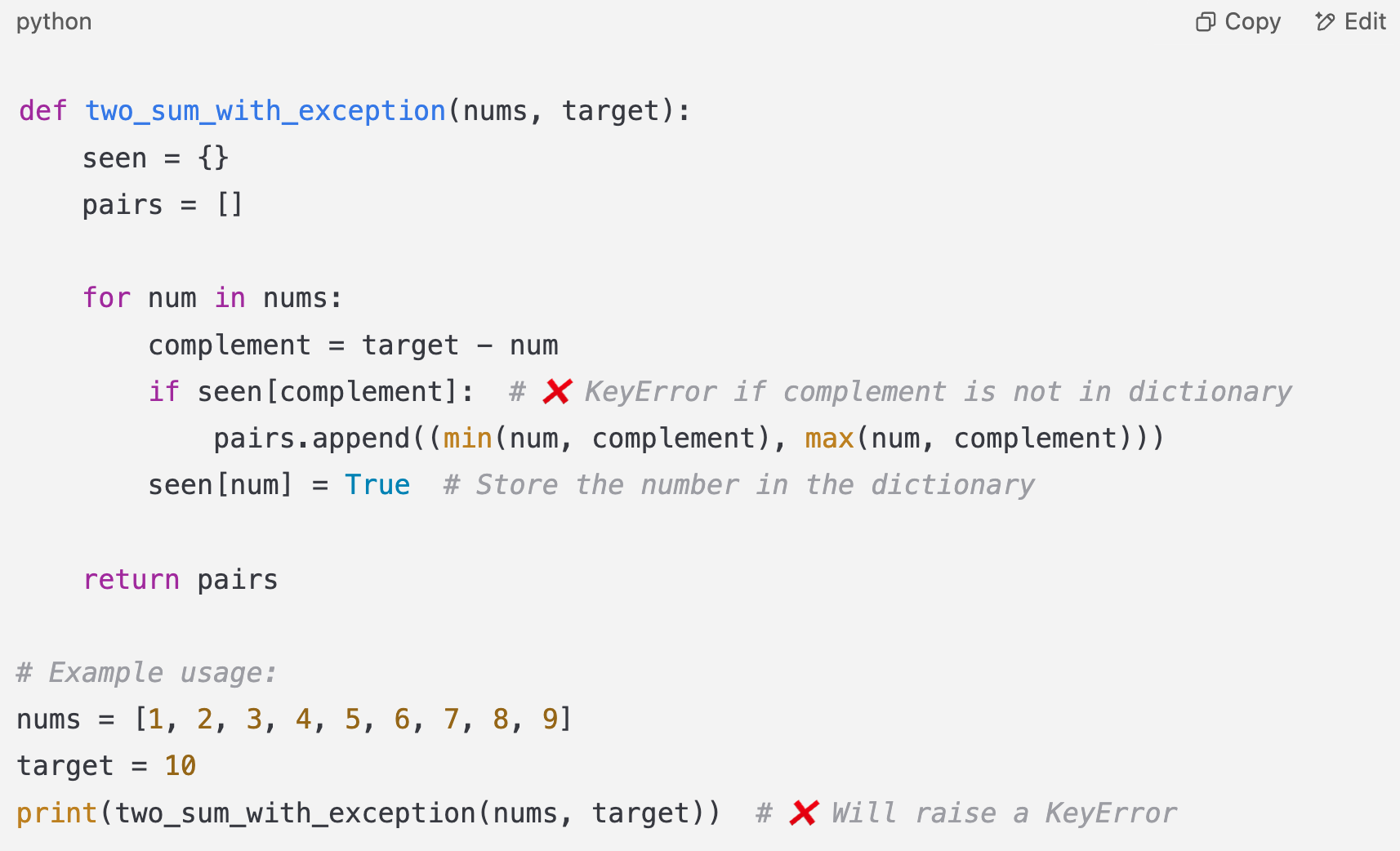 42
[Speaker Notes: We conduct the refinement for multiple rounds until GPT-4 believes that the solution is correct. At that time, the dataset we were using doesn’t have test cases available, so we basically adopt gpt-4 as the judge.]
2. Simulating Interaction with Humans
Given an array of integers and a target sum, find all unique pairs of numbers that add up to the target sum. You should not use the same element twice in a pair. Return the list of unique pairs.
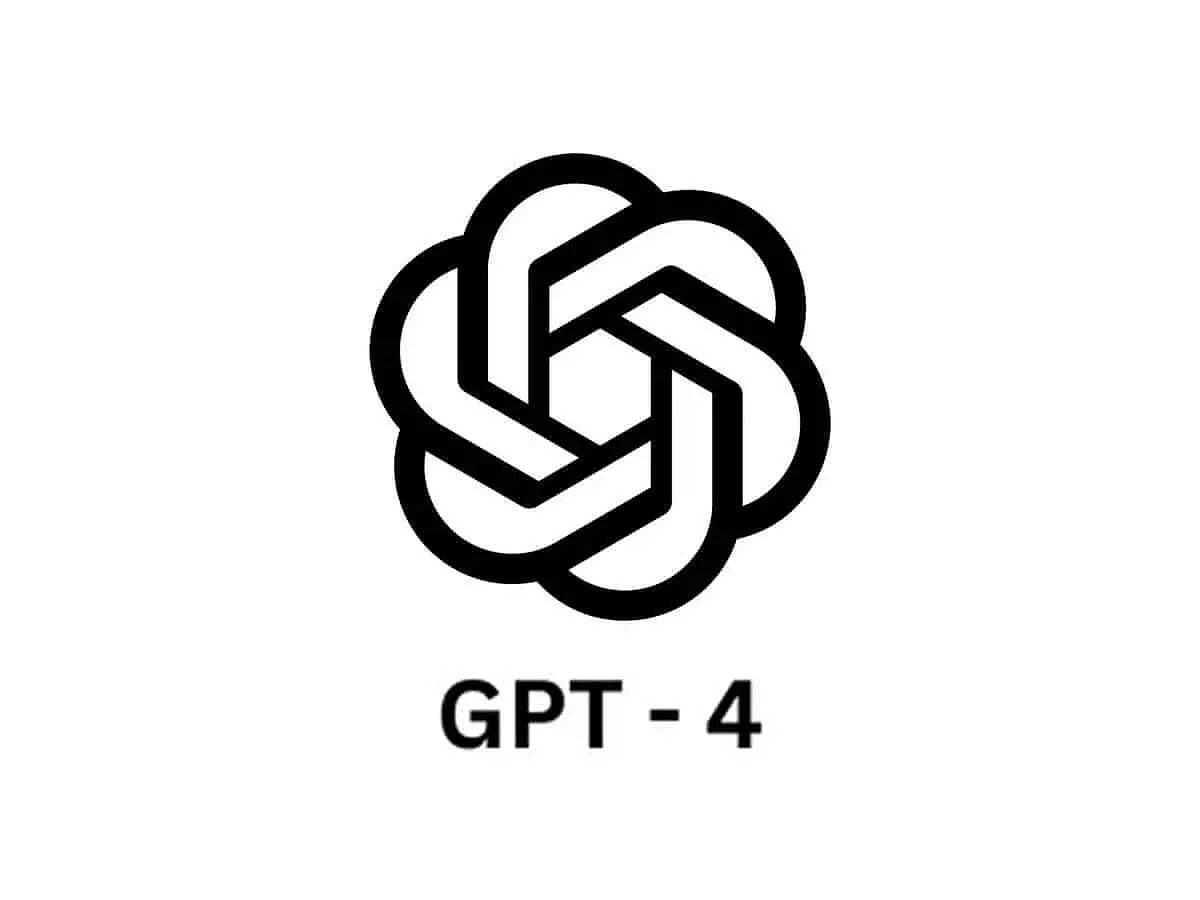 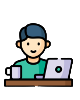 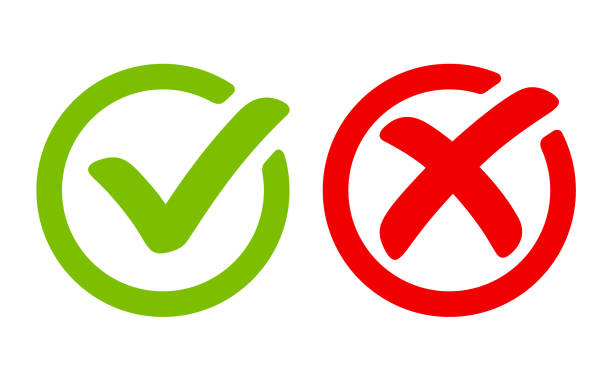 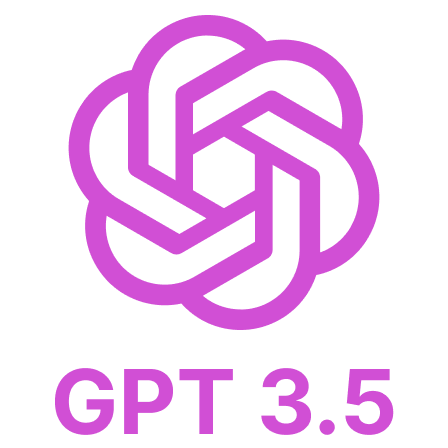 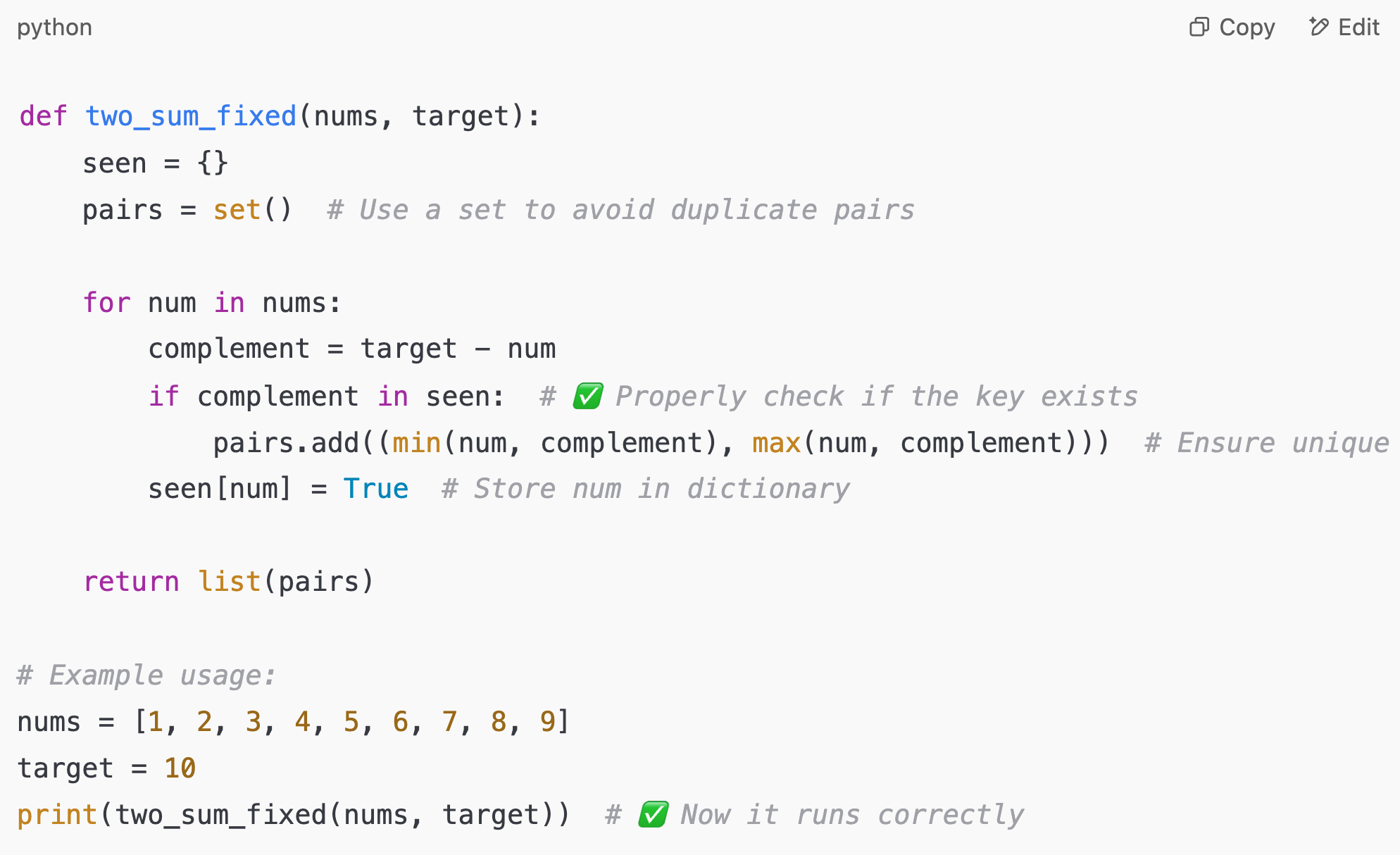 43
[Speaker Notes: We conduct the refinement for multiple rounds until GPT-4 believes that the solution is correct. At that time, the dataset we were using doesn’t have test cases available, so we basically adopt gpt-4 as the judge.]
Code-Feedback (157K)
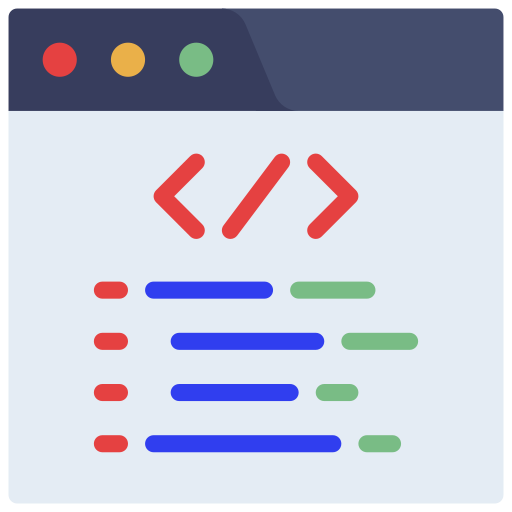 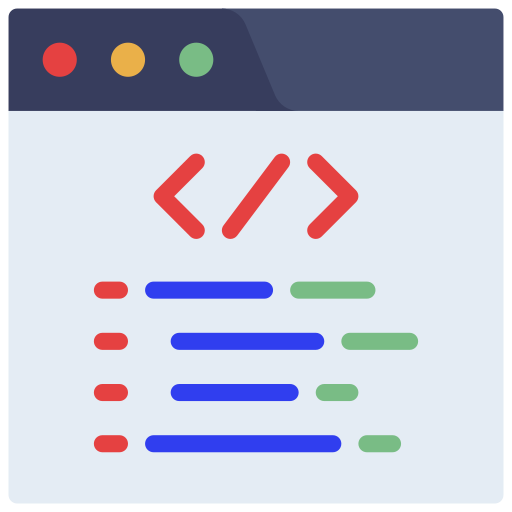 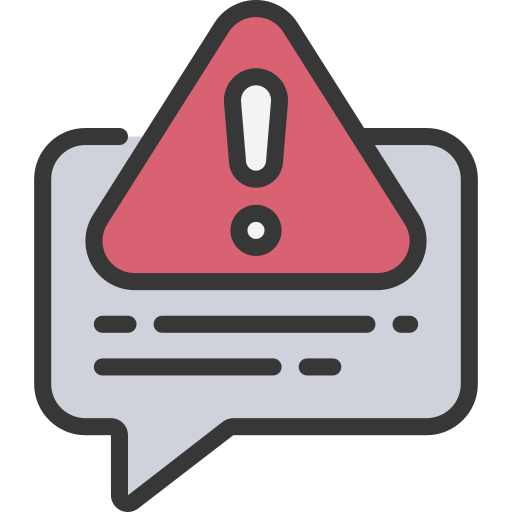 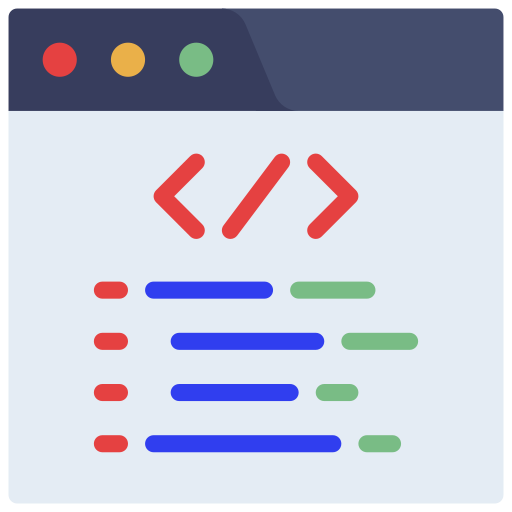 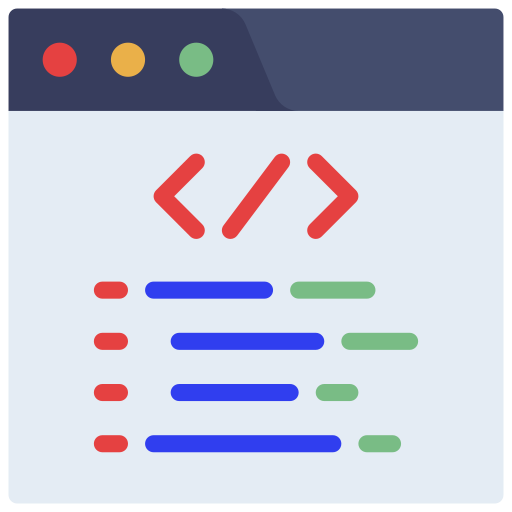 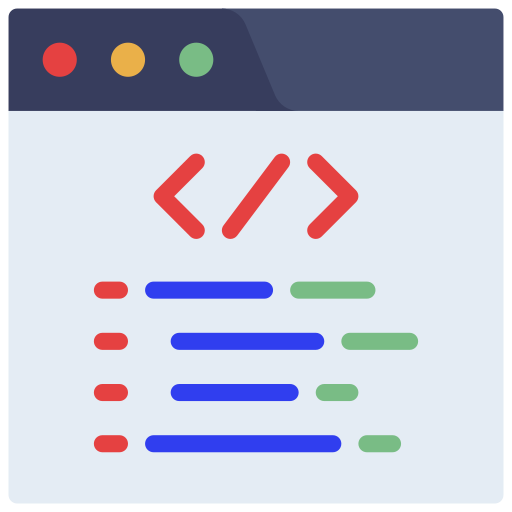 Code-Feedback
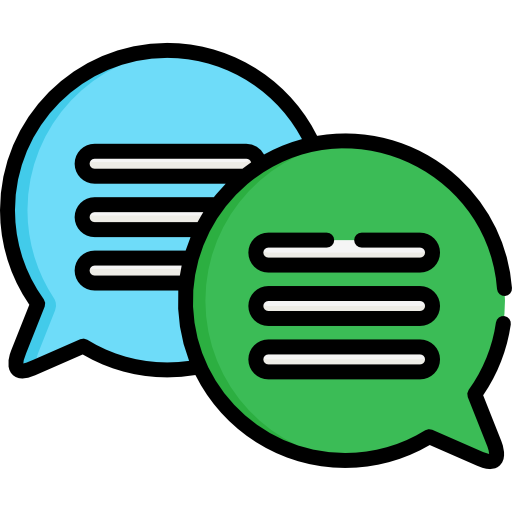 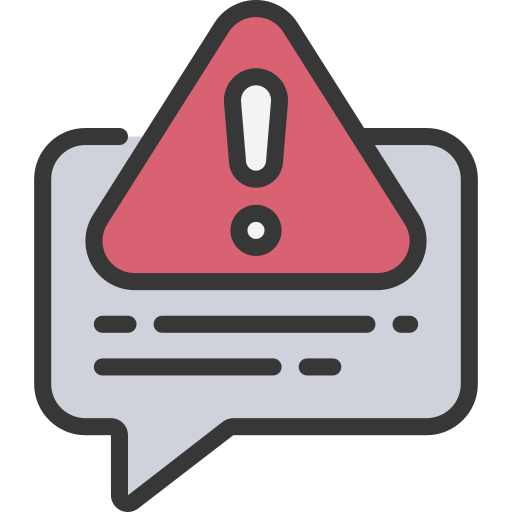 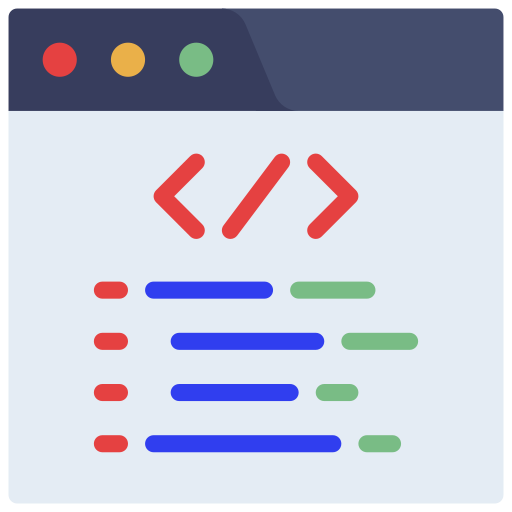 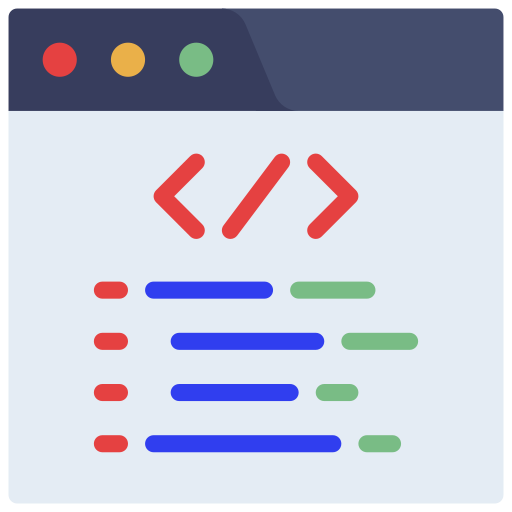 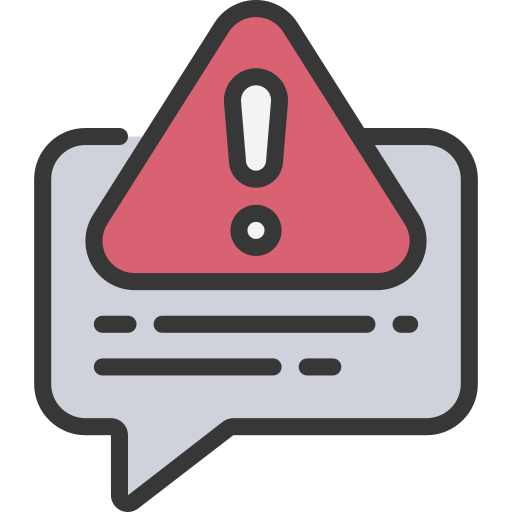 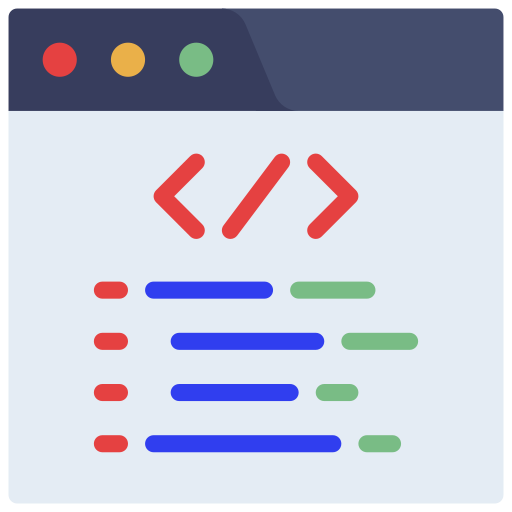 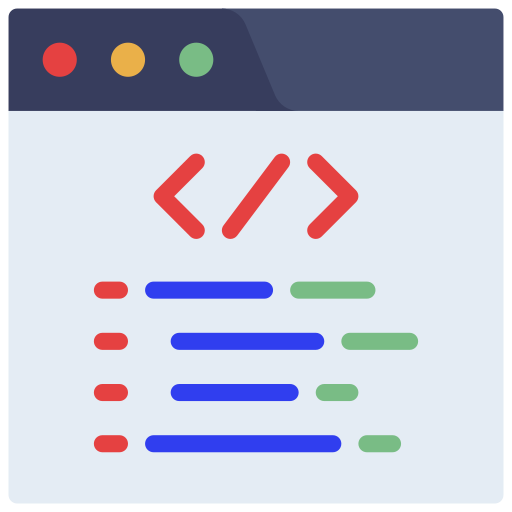 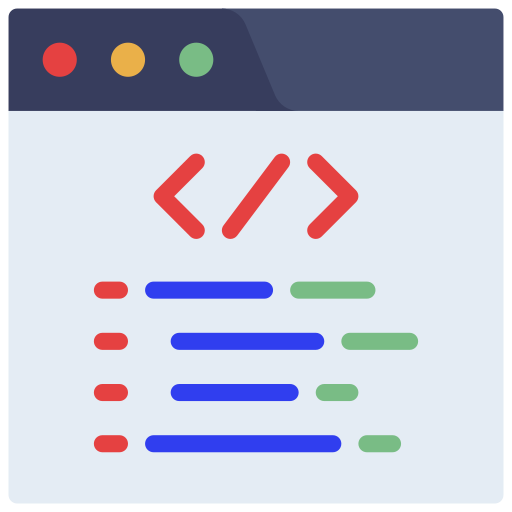 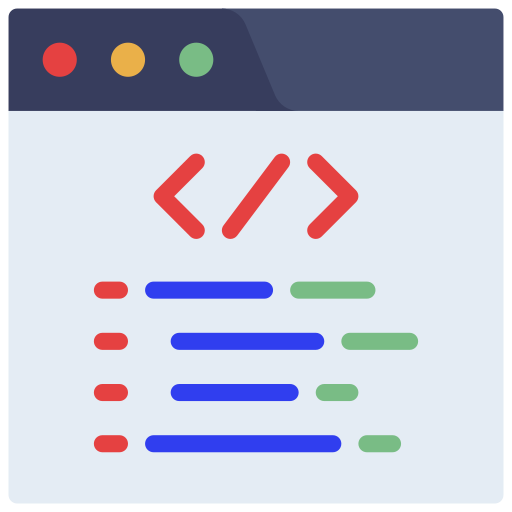 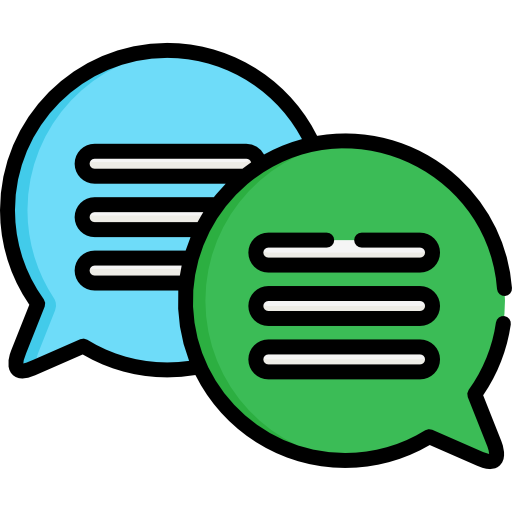 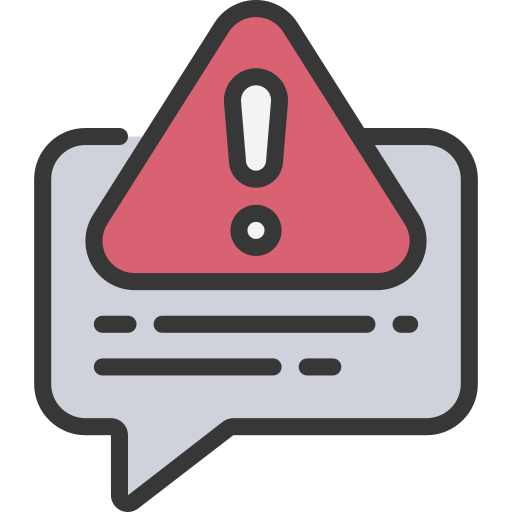 44
[Speaker Notes: Eventually, we created the interactive trace]
Imitation Learning on Code-Feedback
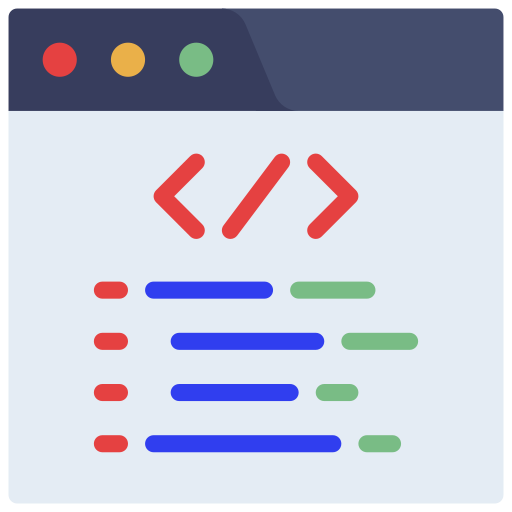 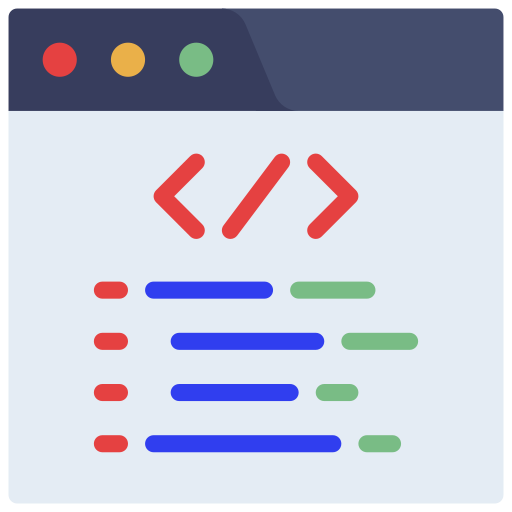 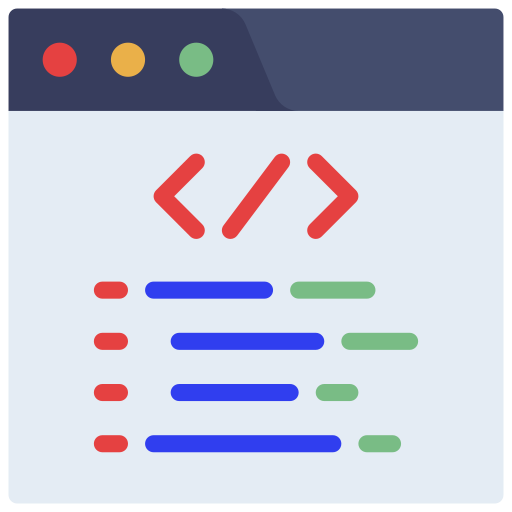 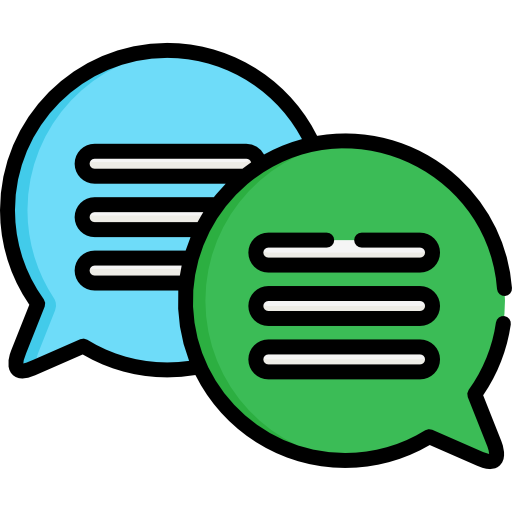 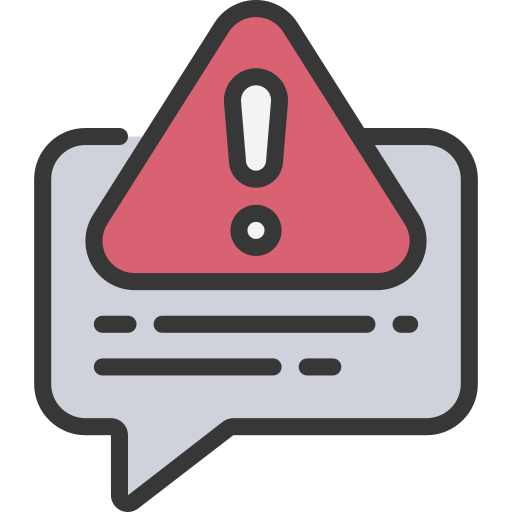 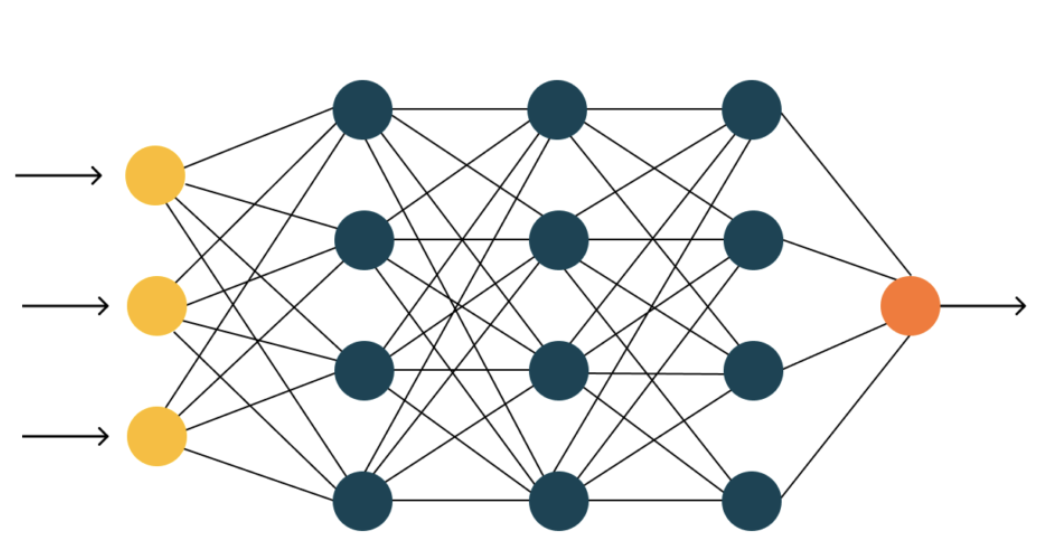 Given an array of integers and a target sum, find all unique pairs of numbers that add up to the target sum. You should not use the same element twice in a pair. Return the list of unique pairs.
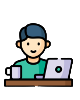 45
[Speaker Notes: We do supervised learning on the entire trace to teach the model how to solve coding tasks through interaction and reasoning.]
Performance on MBPP+
46
Scaling Test-time Compute!
Increase Test-time Compute
Given an array of integers and a target sum, find all unique pairs of numbers that add up to the target sum. You should not use the same element twice in a pair. Return the list of unique pairs.
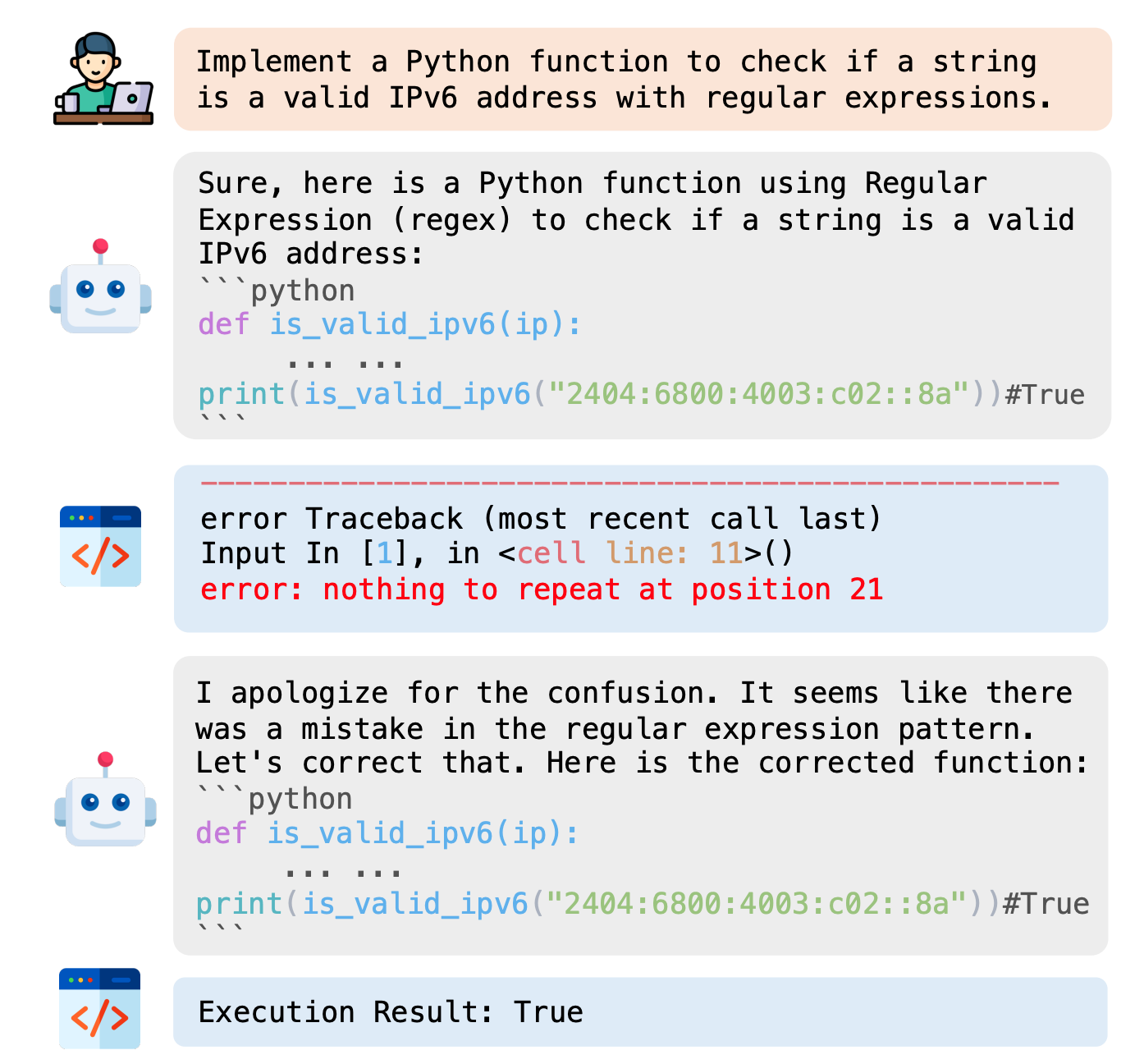 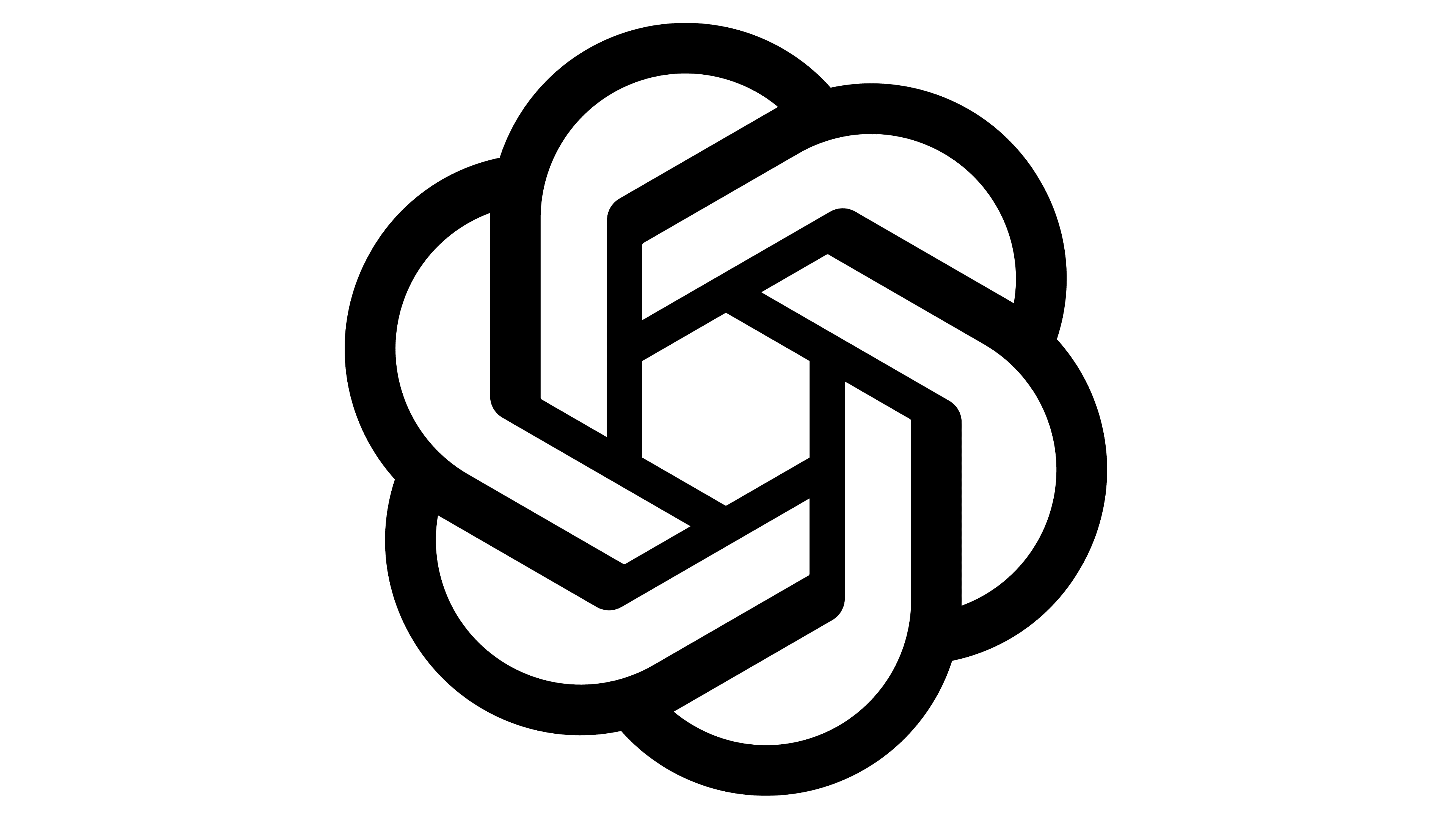 LeetCode-Hard Solve Rate of GPT-4o-mini
Pass
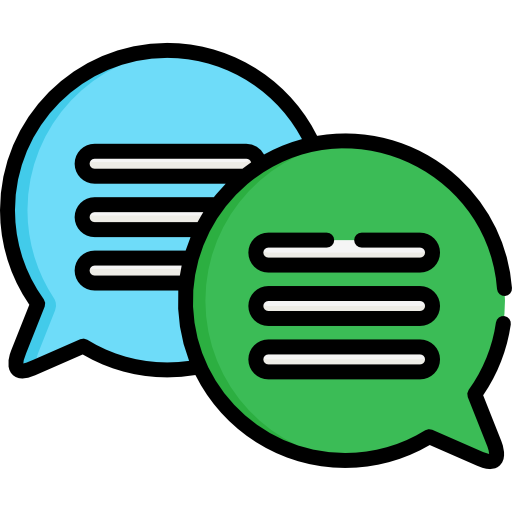 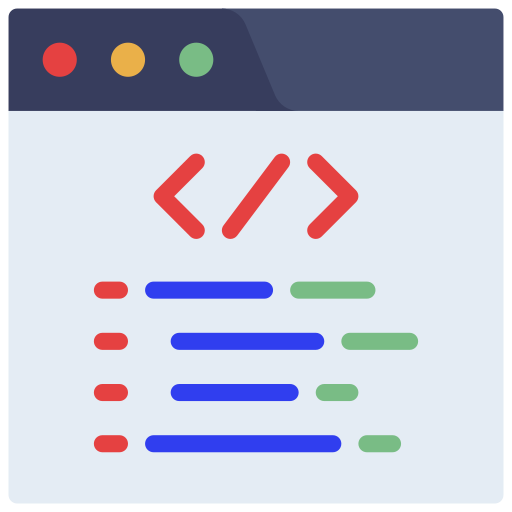 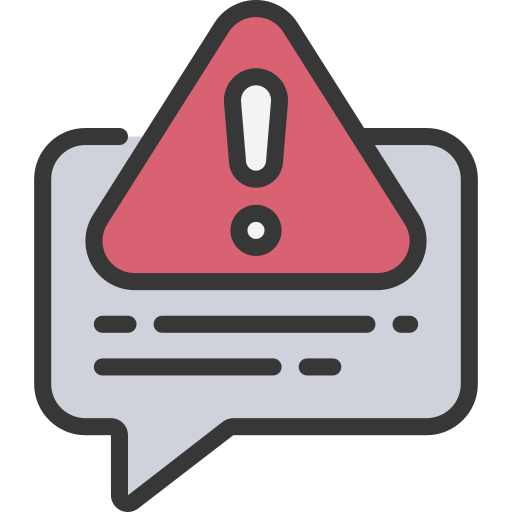 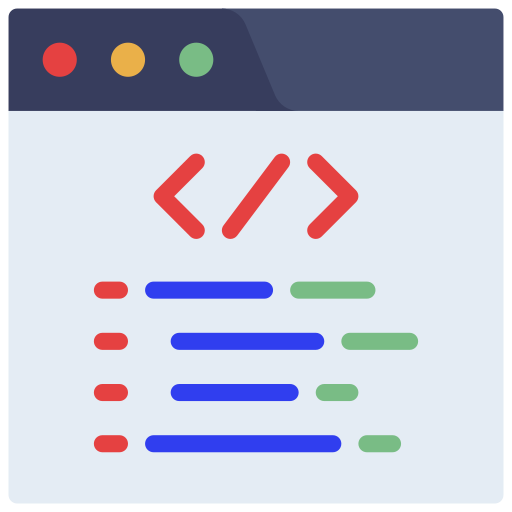 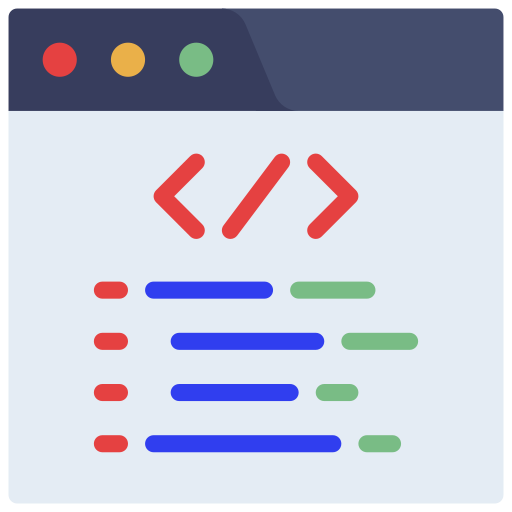 80%
60%
40%
20%
Round
1
2
3
4
5
47
Impact of Open-CodeInterpreter
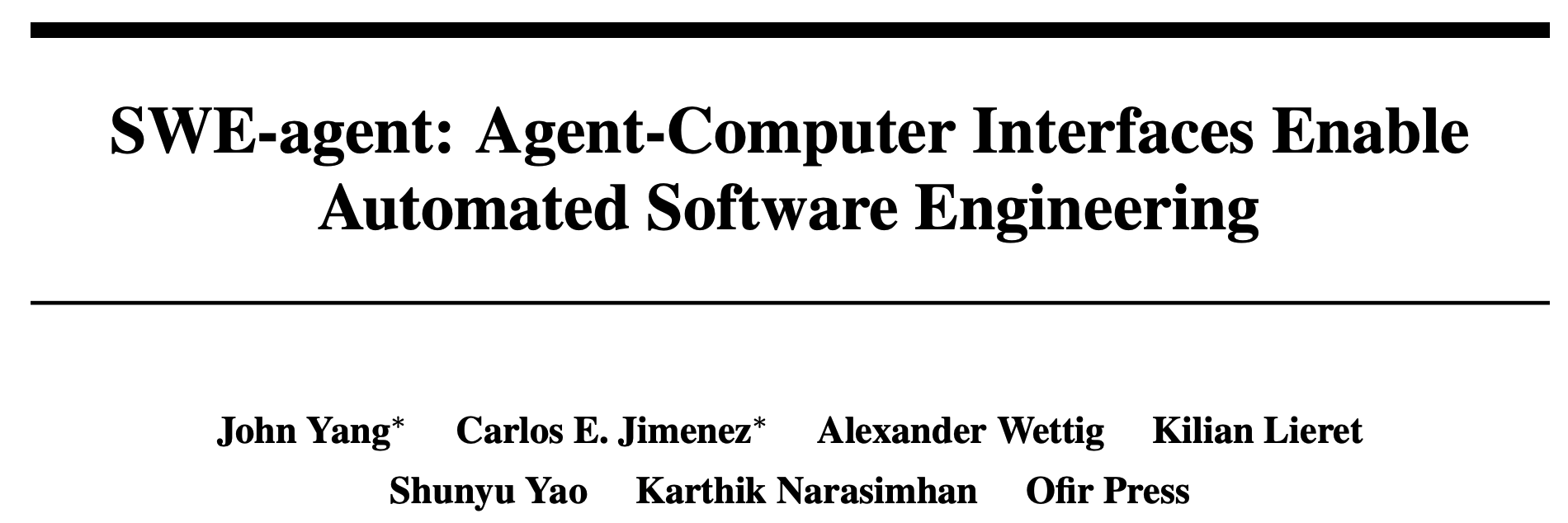 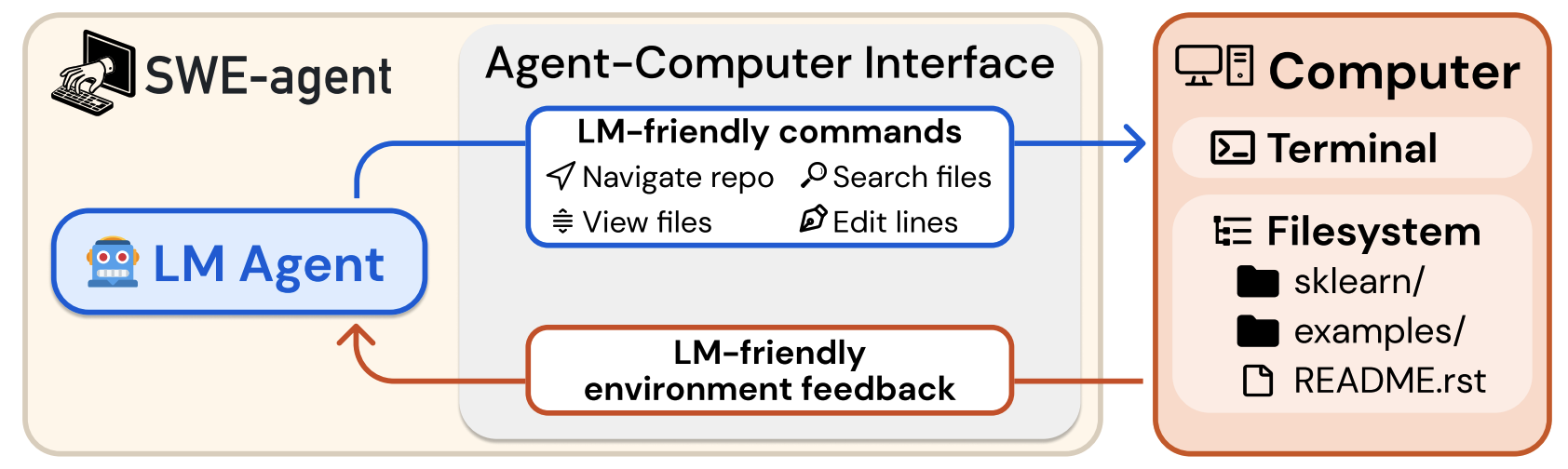 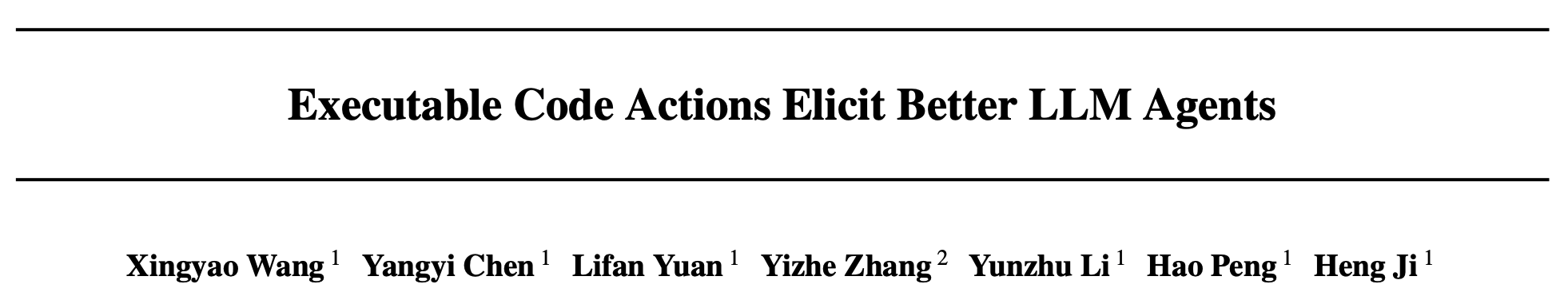 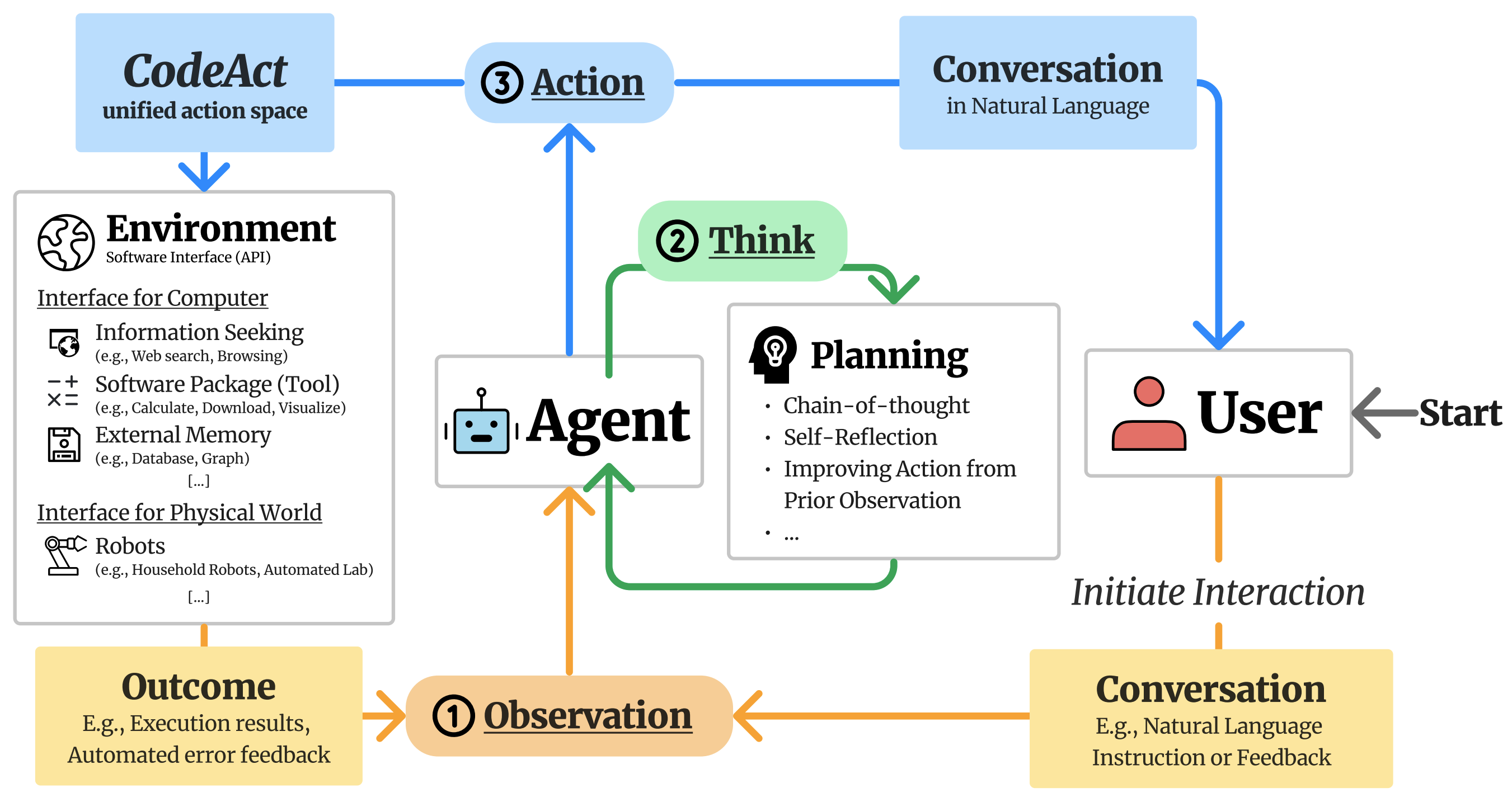 48
Incentivizing Coding Capabilities by Interaction
ACECODER: Acing Coder RL via Automated Test-Case SynthesisArxiv 2025
Prompt
RM
PPO
Code
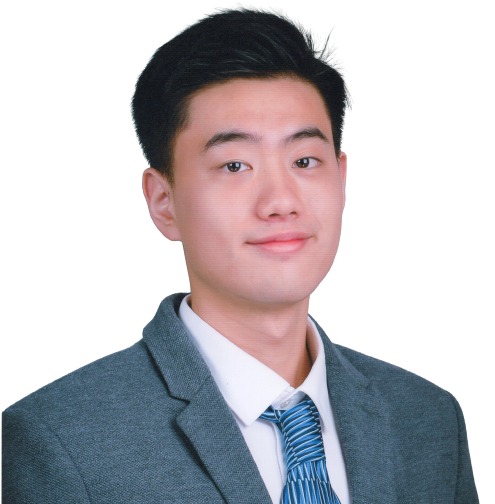 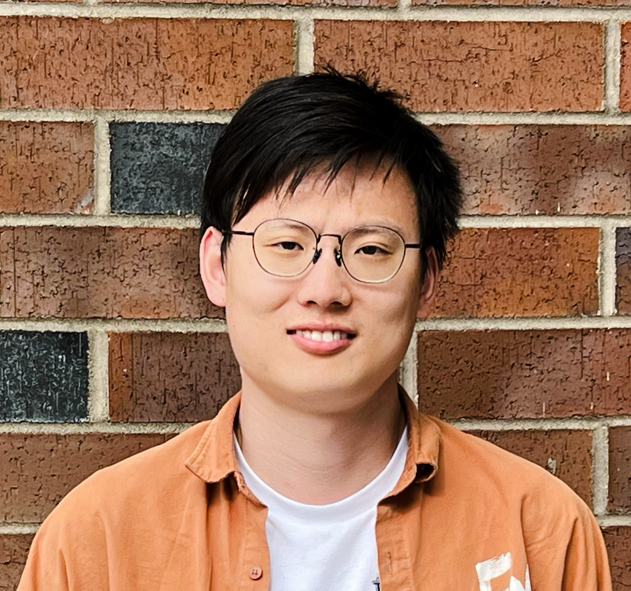 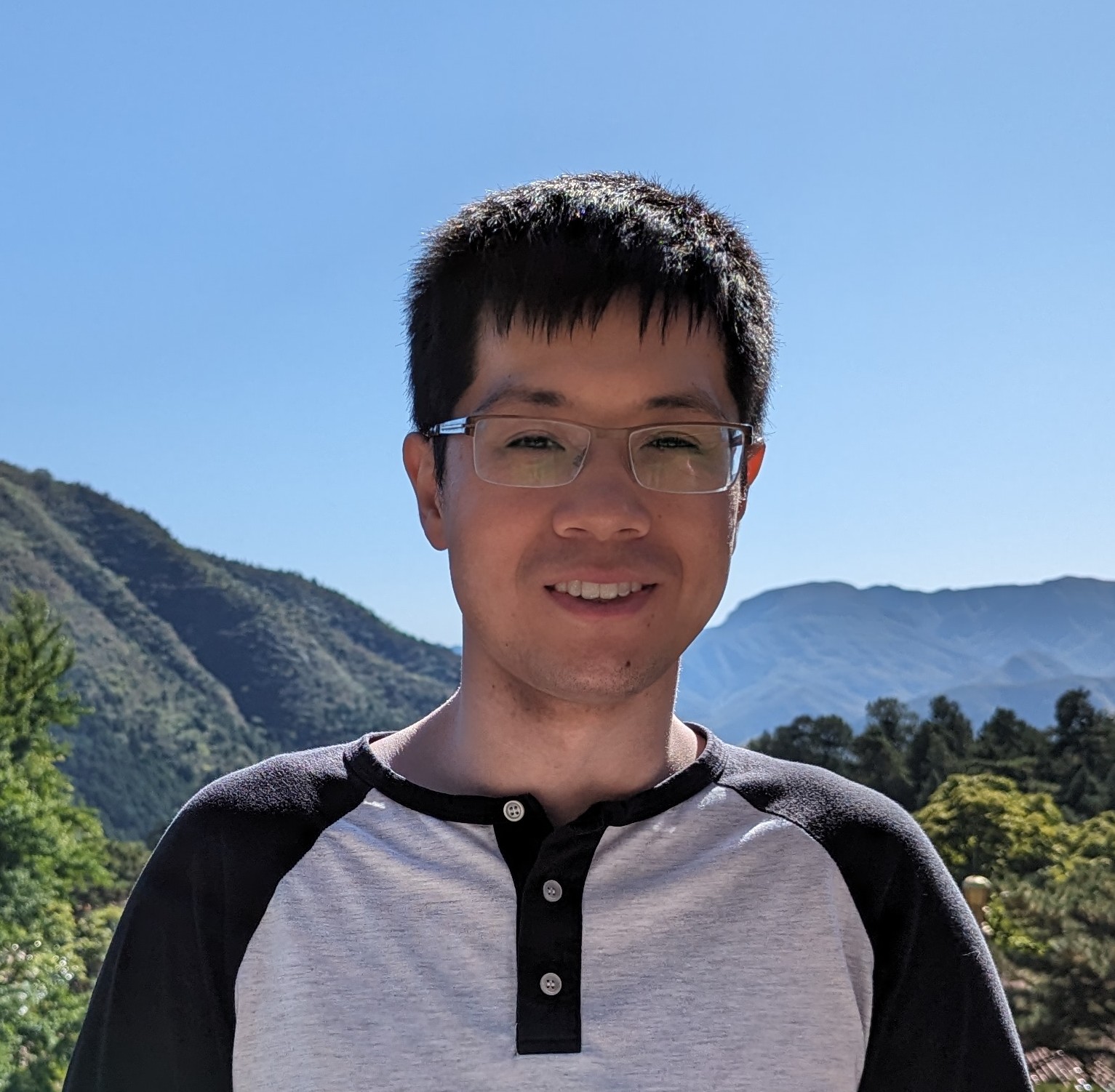 Test-case
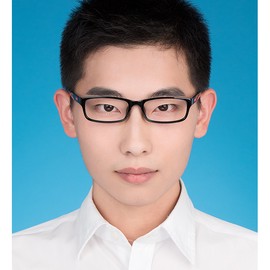 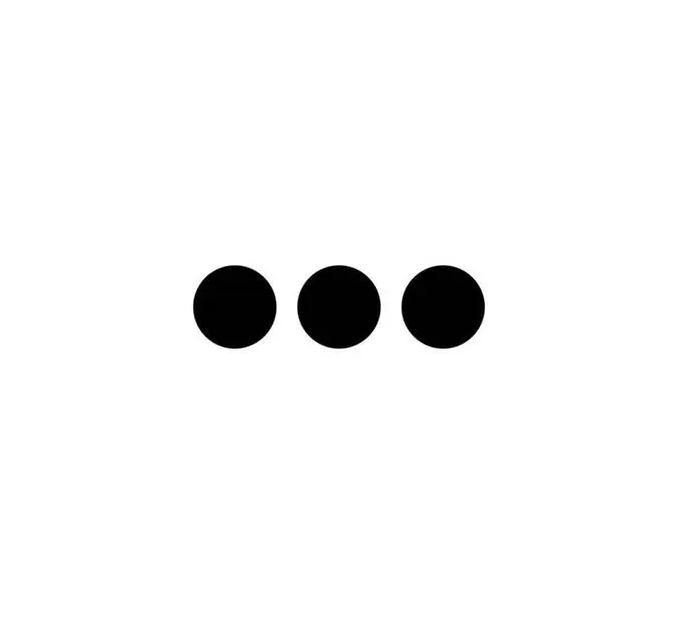 49
Executor Feedback as Reward
Limited gain w/o error message.
Can’t reflect correctness, complexity.
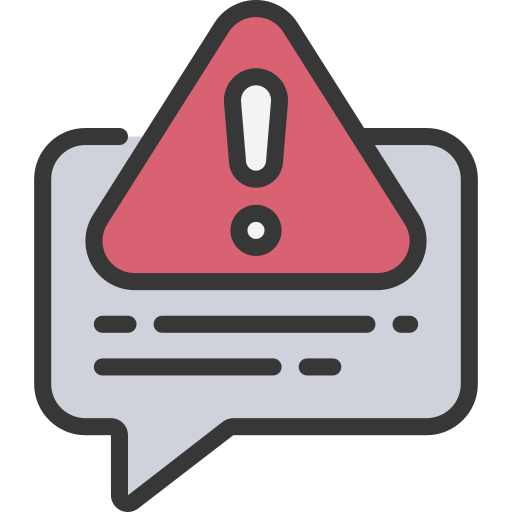 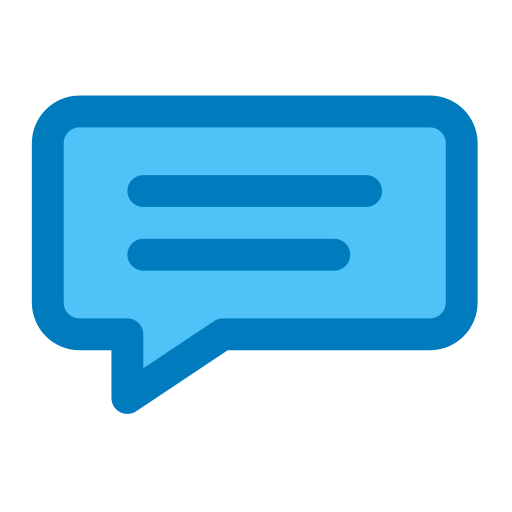 Output Feedback
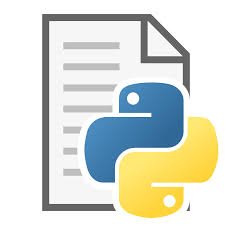 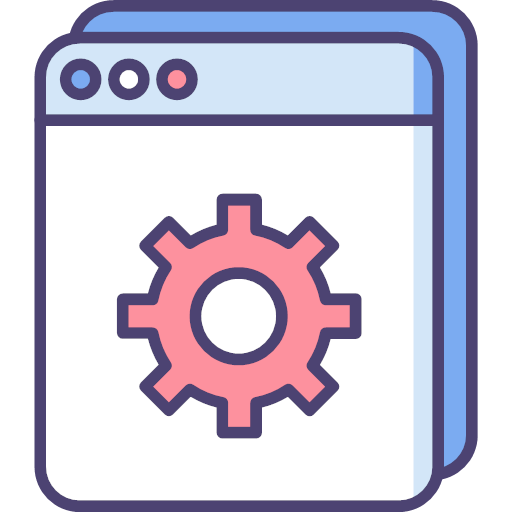 Test Case 1
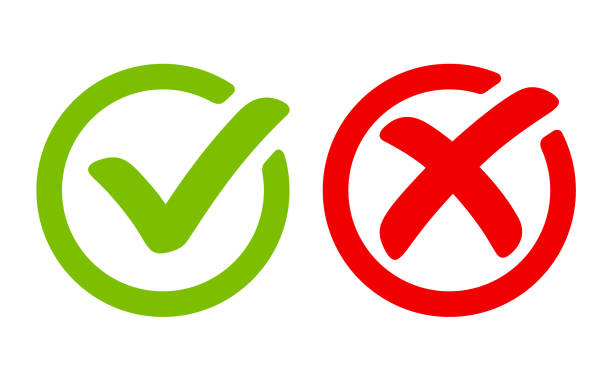 Information beyond error.
Can reflect correctness, complexity.
How can we automatically construct test cases?
Test Case 2
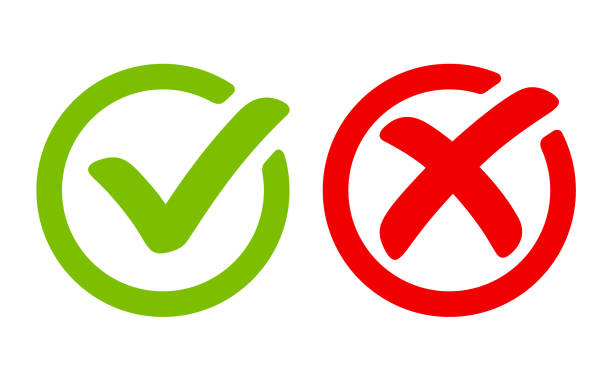 Test Case 3
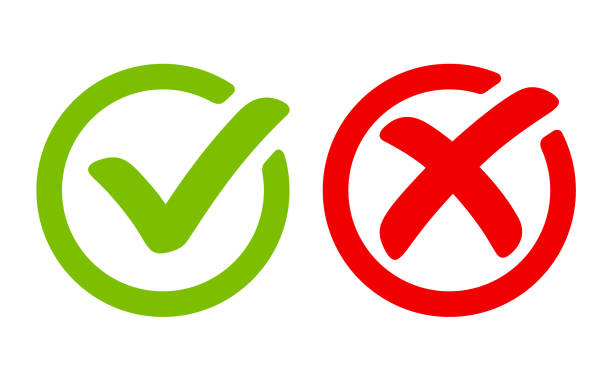 Reward Feedback
50
Automated Test Case Generation
Seed Noisy Data
Imagine Problem & Test Cases
Filter Problem & Test Cases
Problem
Problem
Code + Text
Blocks
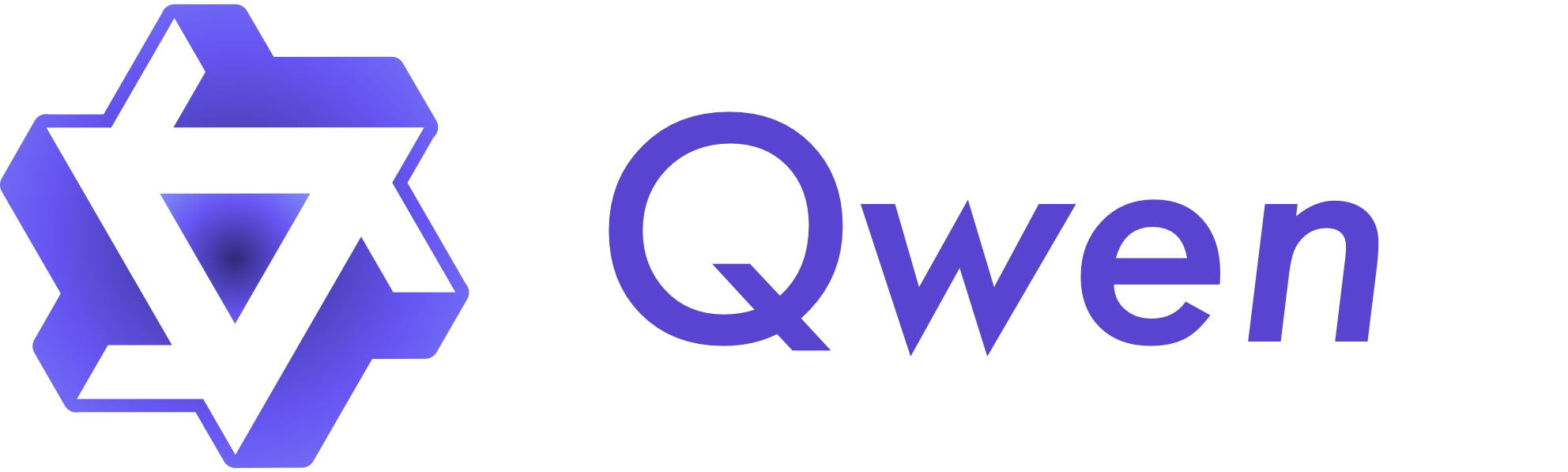 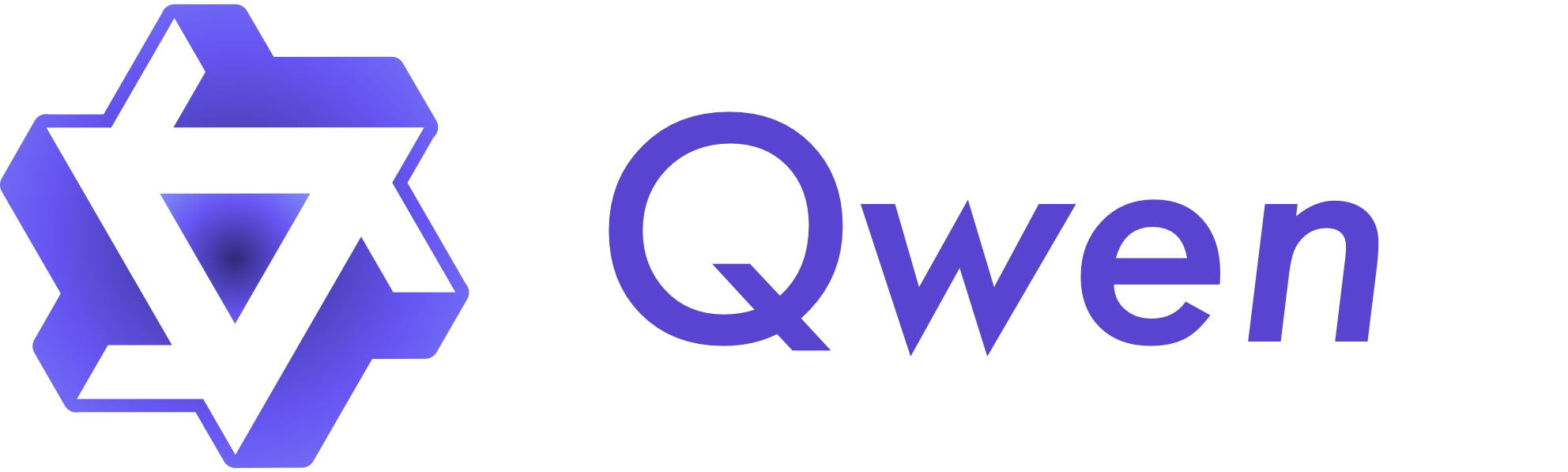 1. assert ()
2. assert ()
3. assert ()
4. assert ()
5. assert ()
6. assert ()
7. assert ()
8. assert ()
1. assert ()
3. assert ()
4. assert ()
7. assert ()
Qwen-Coder-32B
Qwen-Coder-32B
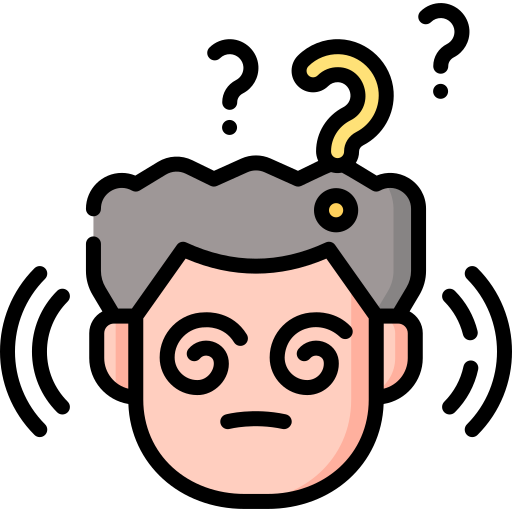 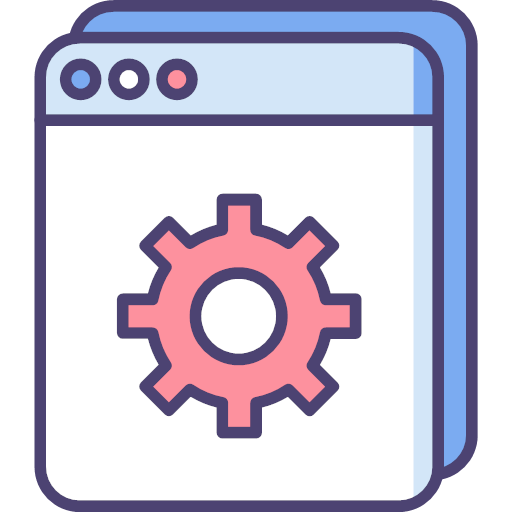 Wei, Yuxiang, et al. "Magicoder: Empowering code generation with oss-instruct." Forty-first International Conference on Machine Learning. 2024.
Luo, Ziyang, et al. "WizardCoder: Empowering Code Large Language Models with Evol-Instruct." The Twelfth International Conference on Learning Representations.
51
AceCode-87K Dataset
Test case
Test case
Test case
Test case
Test case
Test case
Test case
Dataset
Test case
Test case
Test case
Test case
Test case
Test case
52
RL Training with Test Case Reward
Normalize
Acc
All test cases passed
Otherwise
Test case
Dataset
I leave out the KL-penalty part for simplicity.
53
Non-Interactive RL Training
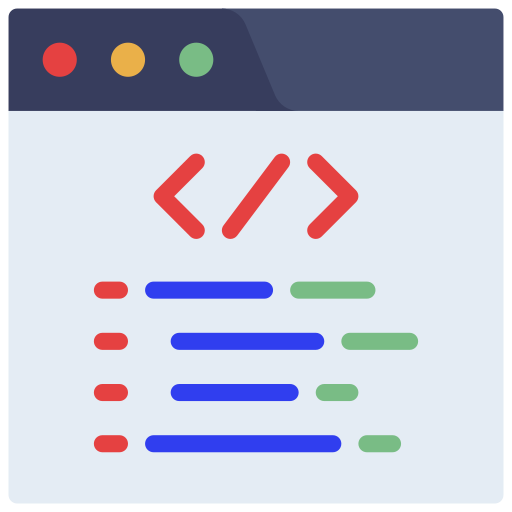 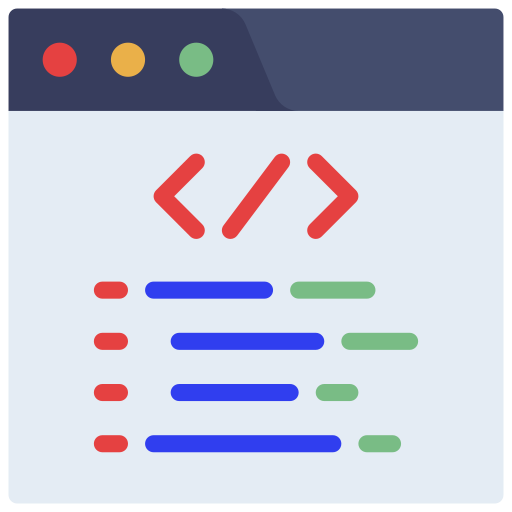 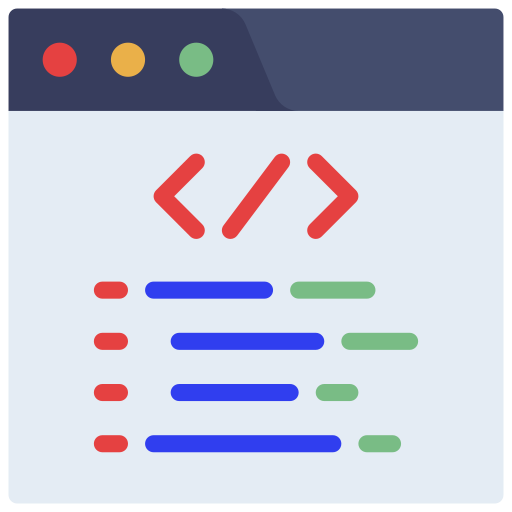 Acc
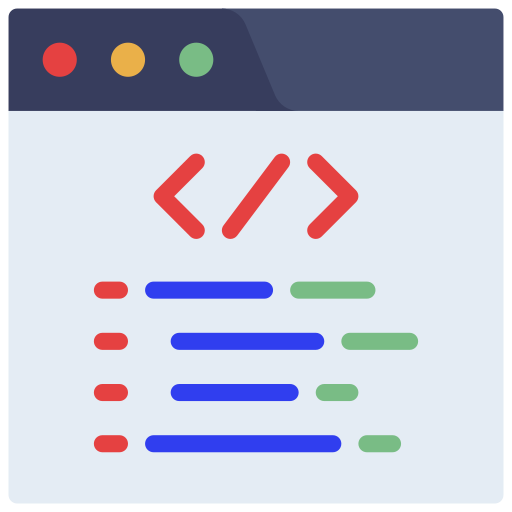 Test case
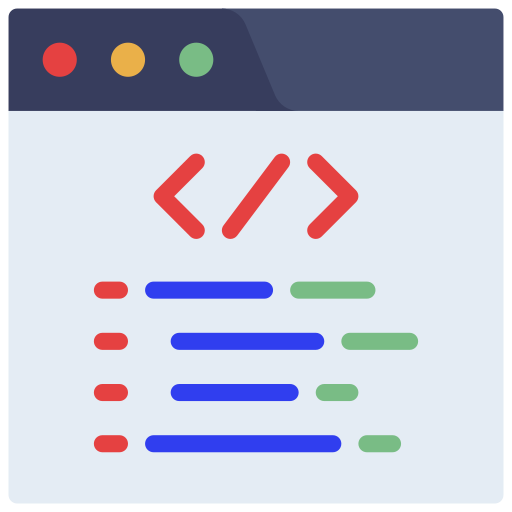 54
Experimental Results (Non-Interactive RL)
Non-Interactive RL
Non-Interactive RL from base
55
Interactive RL Training
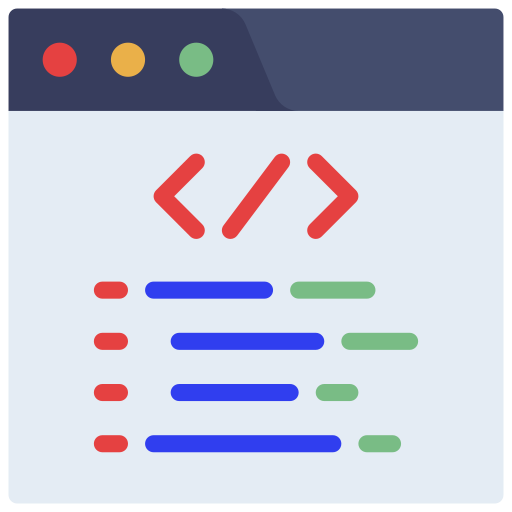 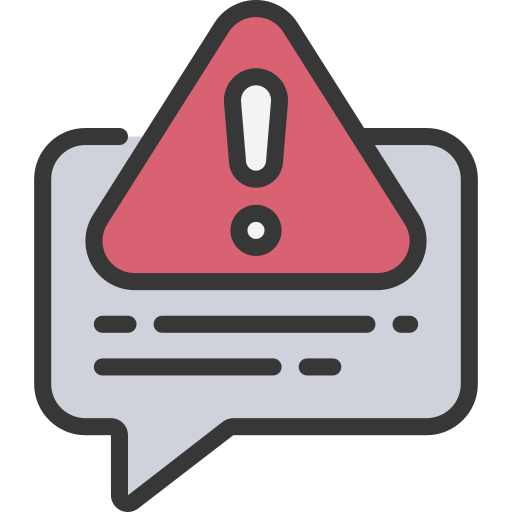 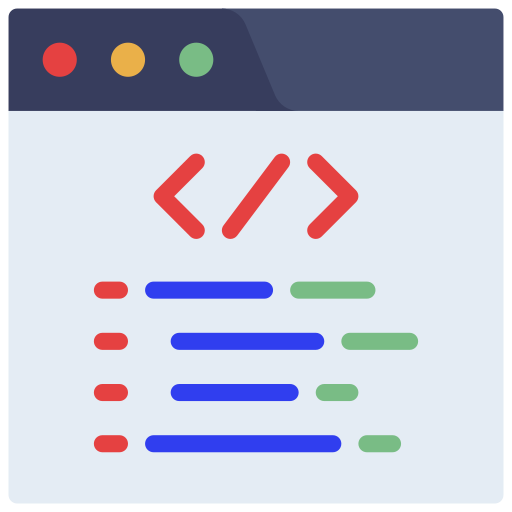 [EOS]
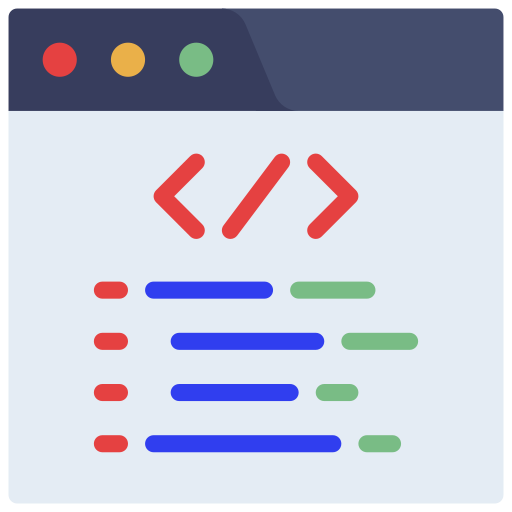 [EOS]
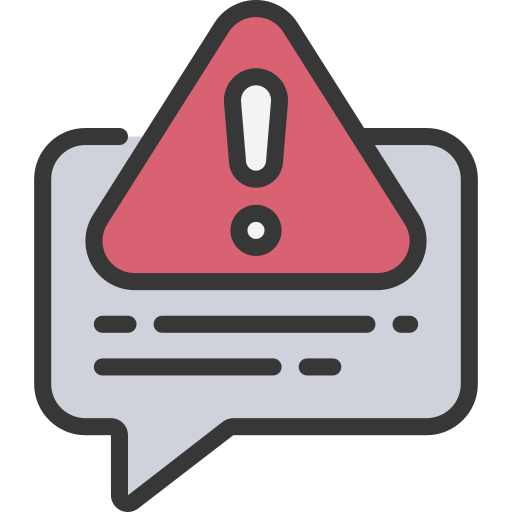 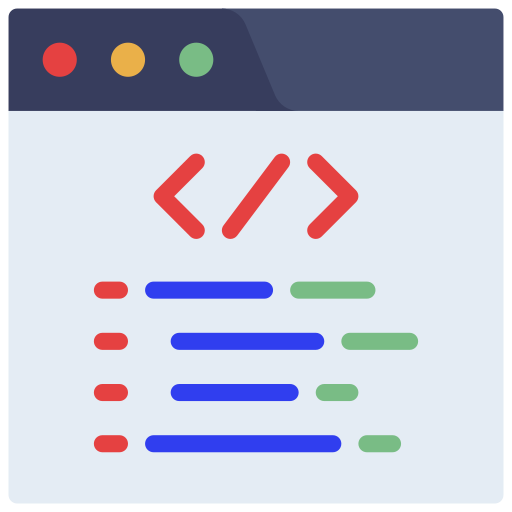 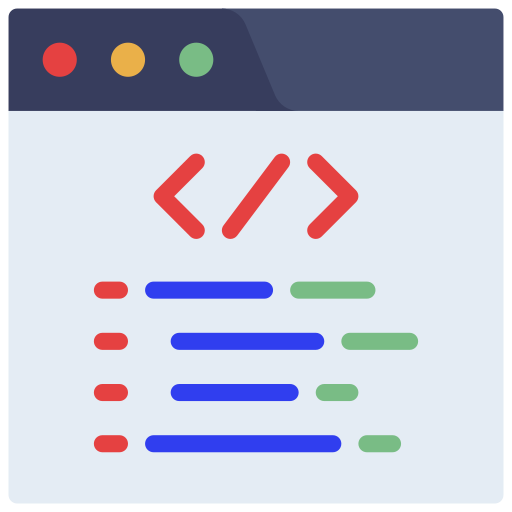 Acc
[EOS]
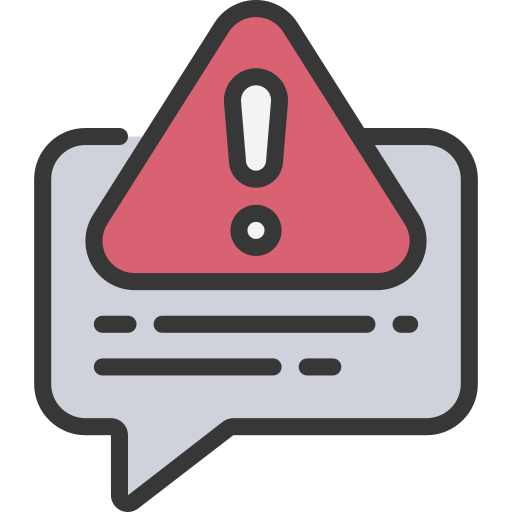 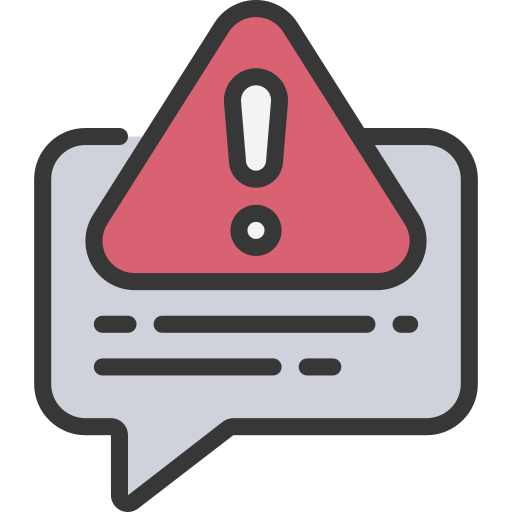 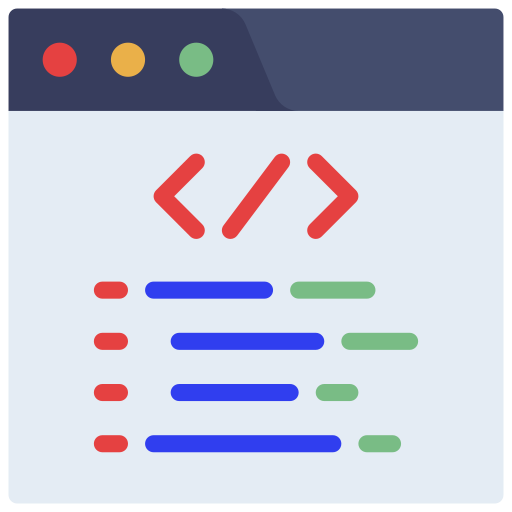 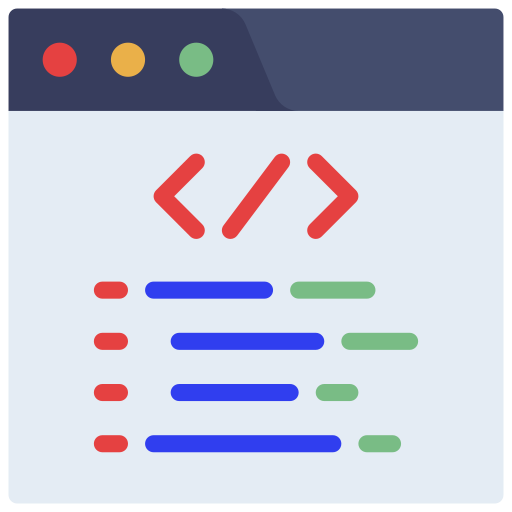 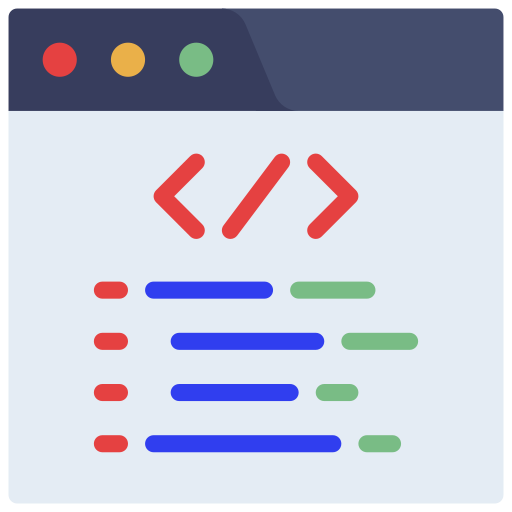 Test case
[EOS]
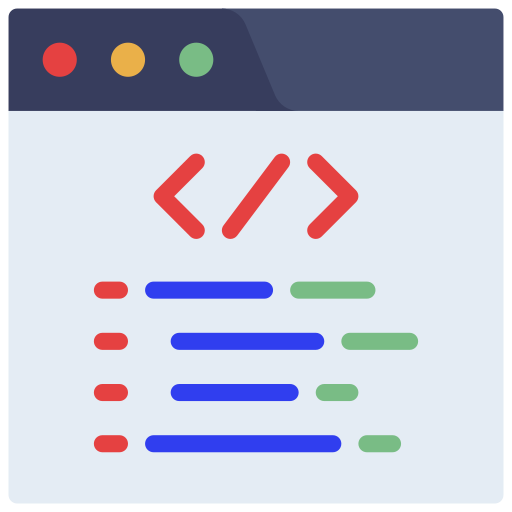 [EOS]
56
Experimental Results (Interactive RL)
Non-Interactive RL
57
Experimental Results (Interactive RL)
Interactive RL
58
Talk Outline
Section 1: Math
Interacting with Python Tools

Section 2: Coding
Interacting with Executor

Other Work
Evaluation & Multimodal & RAG

Future Work
59
[Speaker Notes: In this talk, I will cover two sections in math and coding to talk about how to teach foundation models how learn the interactive data generative process.]
Evaluation of Foudation Models
MMLU-Pro: A More Robust and Challenging Multi-Task Language Understanding BenchmarkYubo Wang, Xueguang Ma, Ge Zhang, Yuansheng Ni, Abhranil Chandra, Shiguang Guo, Weiming Ren, Aaran Arulraj, Xuan He, Ziyan Jiang, Tianle Li, Max Ku, Kai Wang, Alex Zhuang, Rongqi Fan, Xiang Yue, Wenhu ChenNeurIPS 2024 (Spotlight)
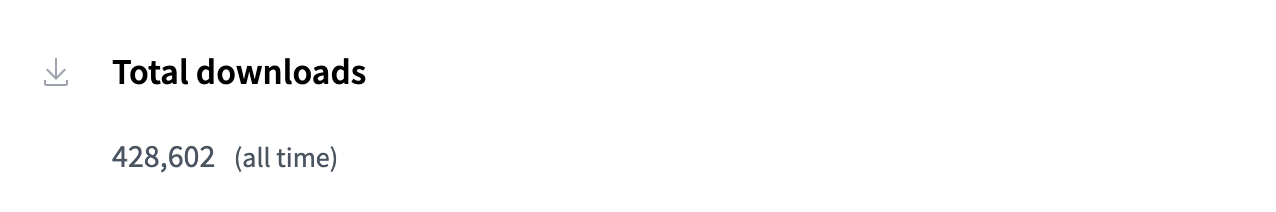 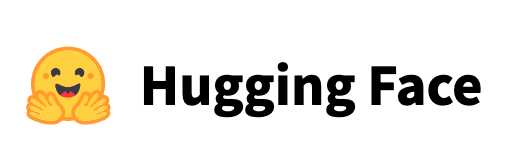 MMMU: A Massive Multi-discipline Multimodal Understanding and Reasoning Benchmark for Expert AGI
Xiang Yue, Yuansheng Ni, Kai Zhang, Tianyu Zheng, Ruoqi Liu, Ge Zhang, Samuel Stevens, Dongfu Jiang, Weiming Ren, Yuxuan Sun, Cong Wei, Botao Yu, Ruibin Yuan, Renliang Sun, Ming Yin, Boyuan Zheng, Zhenzhu Yang, Yibo Liu, Wenhao Huang, Huan Sun, Yu Su, Wenhu ChenCVPR 2024 (Finalist of Best Paper Award)
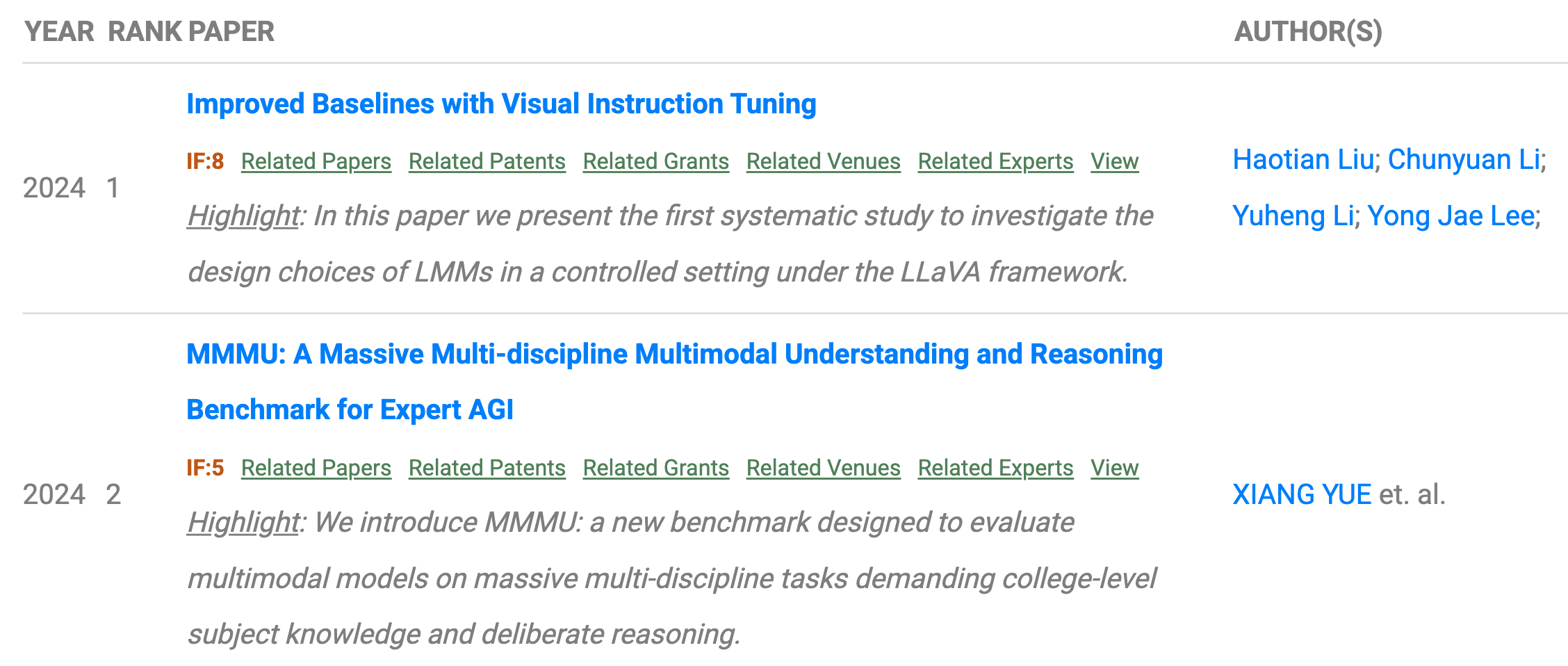 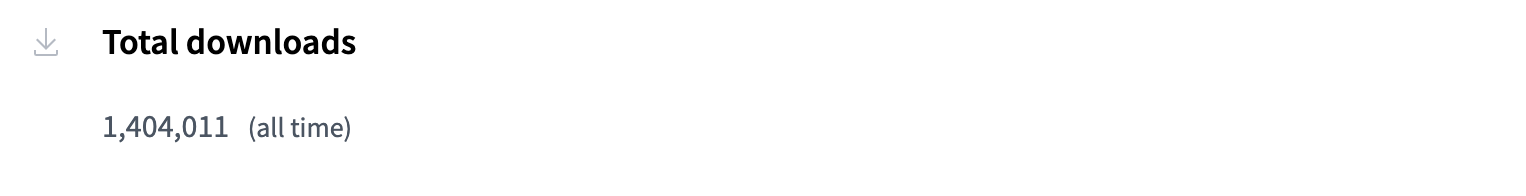 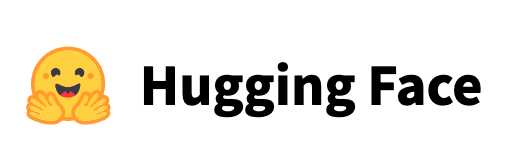 60
Retrieval Augmented across Modalities
UniIR: Training and Benchmarking Universal Multimodal Information RetrieversCong Wei, Yang Chen, Haonan Chen, Hexiang Hu, Ge Zhang, Jie Fu, Alan Ritter, Wenhu ChenECCV 2024 (Oral)
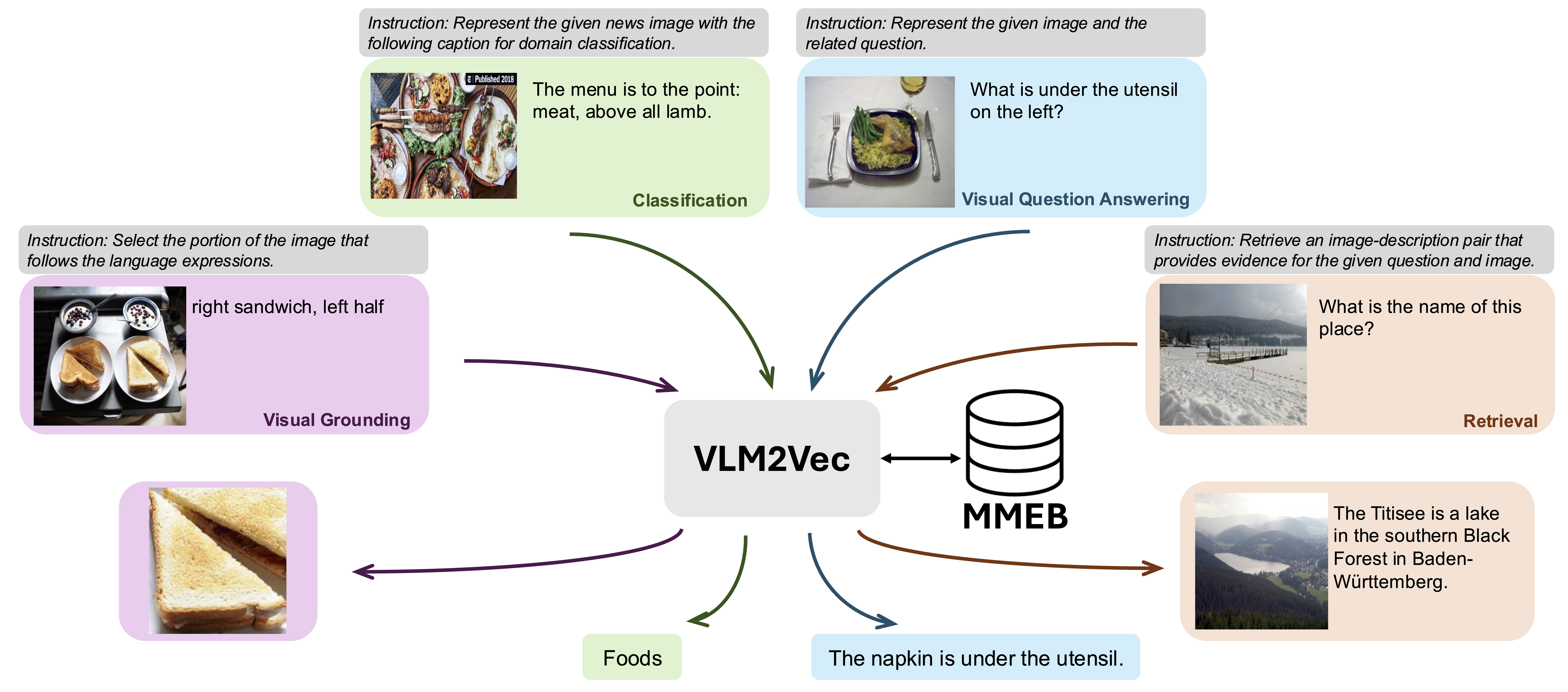 Unifying Multimodal Retrieval via Document Screenshot Embedding 
Xueguang Ma, Sheng-Chieh Lin, Minghan Li, Wenhu Chen, Jimmy LinEMNLP 2024
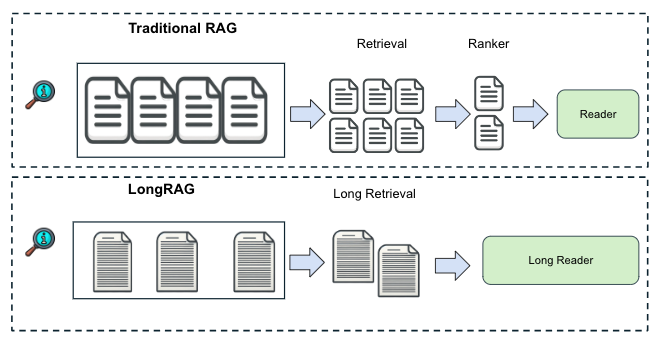 LongRAG: Enhancing Retrieval-Augmented Generation with Long-context LLMs 
Ziyan Jiang, Xueguang Ma, Wenhu ChenArxiv 2024
VLM2Vec: Training Vision-Language Models for Massive Multimodal Embedding Tasks 
Ziyan Jiang, Rui Meng, Xinyi Yang, Semih Yavuz, Yingbo Zhou, Wenhu ChenICLR 2025
61
Controllable Image Generation
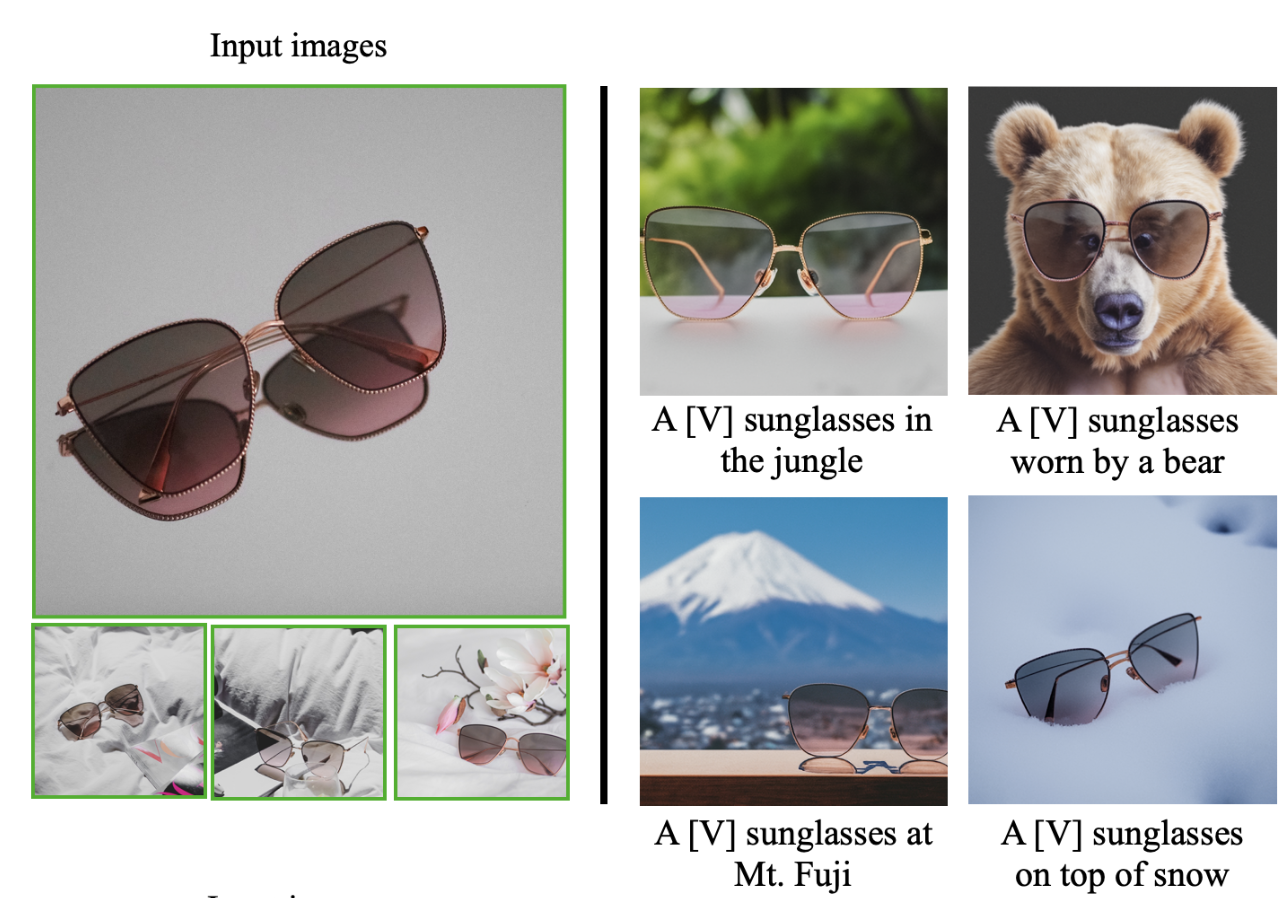 Re-Imagen: Retrieval-Augmented Text-to-Image GeneratorWenhu Chen, Hexiang Hu, Chitwan Saharia, William W. CohenICLR 2023
Subject-driven Text-to-Image Generation via Apprenticeship Learning
Wenhu Chen, Hexiang Hu, Yandong Li, Nataniel Ruiz, Xuhui Jia, Ming-Wei Chang, William W. CohenNeurIPS 2023
Kosmos-G: Generating Images in Context with Multimodal Large Language Models
Xichen Pan, Li Dong, Shaohan Huang, Zhiliang Peng, Wenhu Chen , Furu WeiICLR 2024
Instruct-Imagen: Image Generation with Multi-modal Instruction
Hexiang Hu*, Kelvin C.K. Chan*, Yu-Chuan Su*, Wenhu Chen*, Yandong Li, Kihyuk Sohn, Yang Zhao, Xue Ben, Boqing Gong, William Cohen, Ming-Wei Chang, Xuhui JiaCVPR 2024 (Oral)
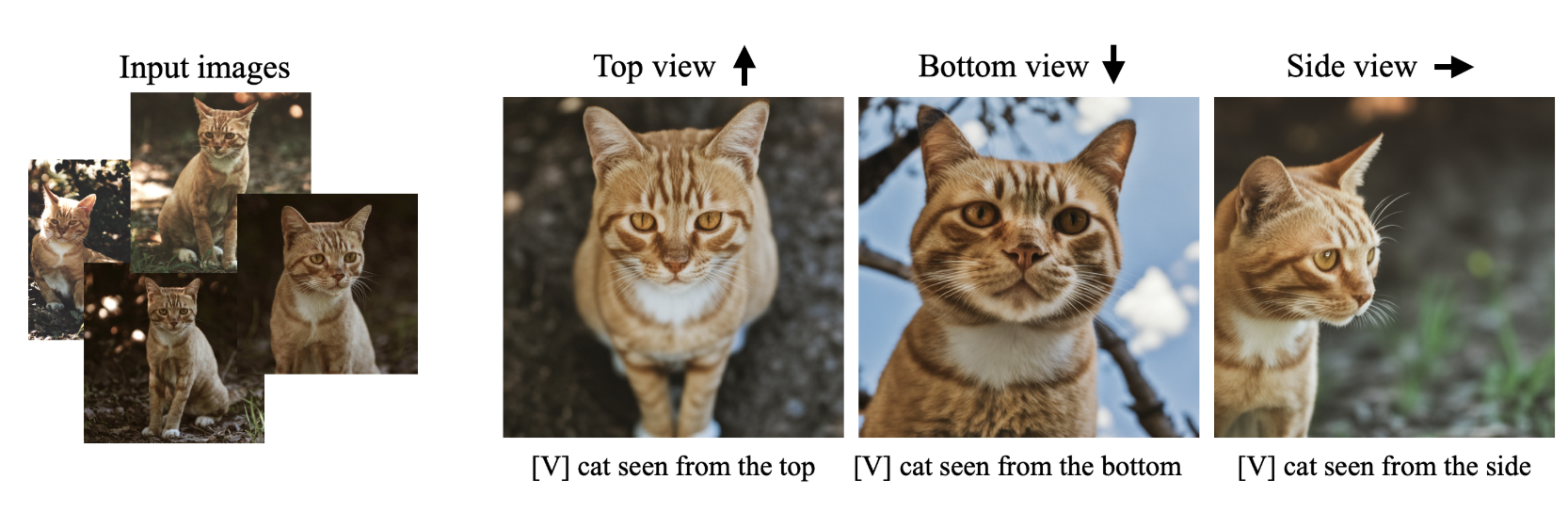 62
Image & Video Editing
MagicBrush: A Manually Annotated Dataset for Instruction-Guided Image Editing
Kai Zhang, Lingbo Mo, Wenhu Chen, Huan Sun, Yu SuNeurIPS 2023
OmniEdit: Building Image Editing Generalist Models Through Specialist Supervision
Cong Wei, Zheyang Xiong, Weiming Ren, Xinrun Du, Ge Zhang, Wenhu ChenICLR 2025
AnyV2V: A Tuning-Free Framework For Any Video-to-Video Editing Tasks
Max Ku, Cong Wei, Weiming Ren, Harry Yang, Wenhu ChenTMLR 2024
63
Talk Outline
Section 1: Math
Interacting with Python Tools

Section 2: Coding
Interacting with Executor

Other Work
Evaluation and Multimodal

Future Work
64
[Speaker Notes: In this talk, I will cover two sections in math and coding to talk about how to teach foundation models how learn the interactive data generative process.]
Interactive Deep Thinking
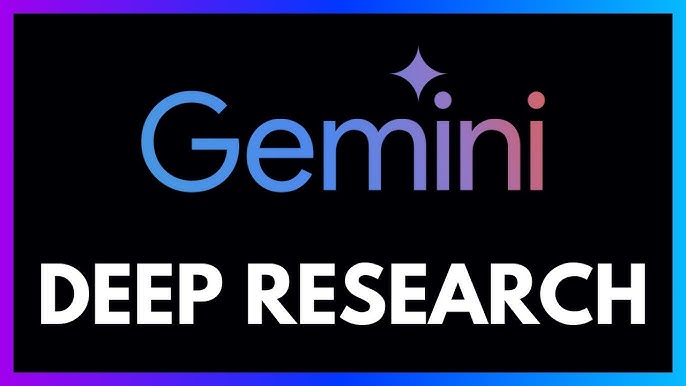 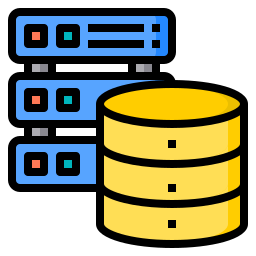 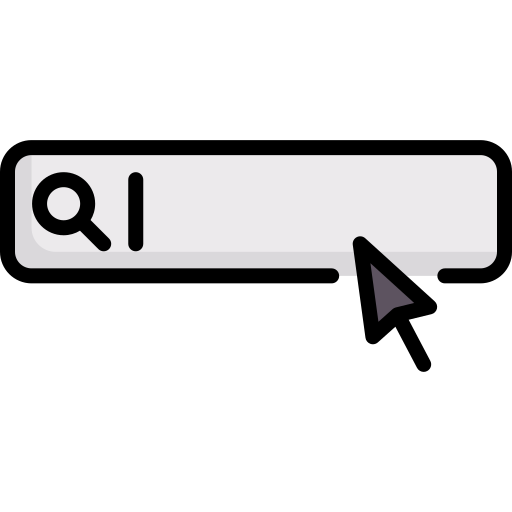 search
database
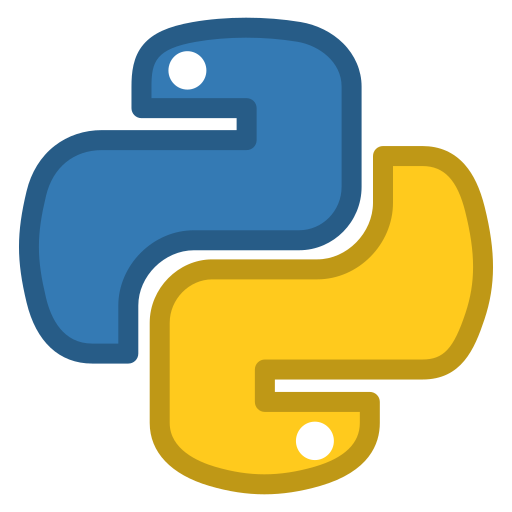 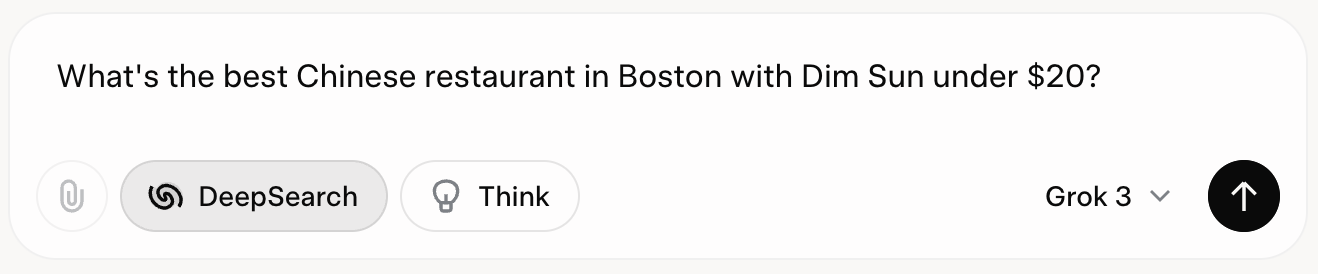 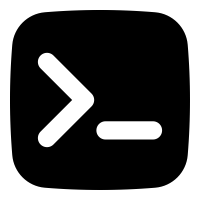 interpreter
python
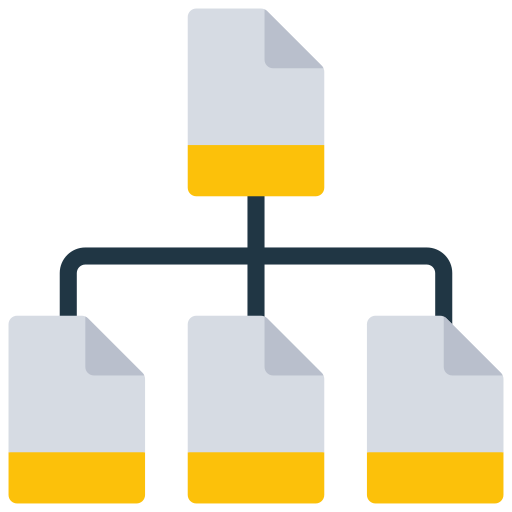 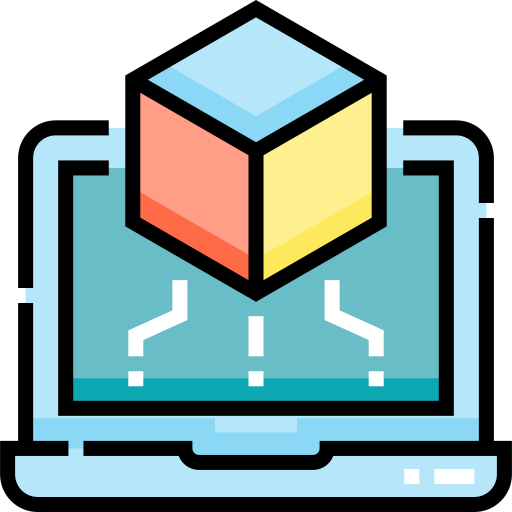 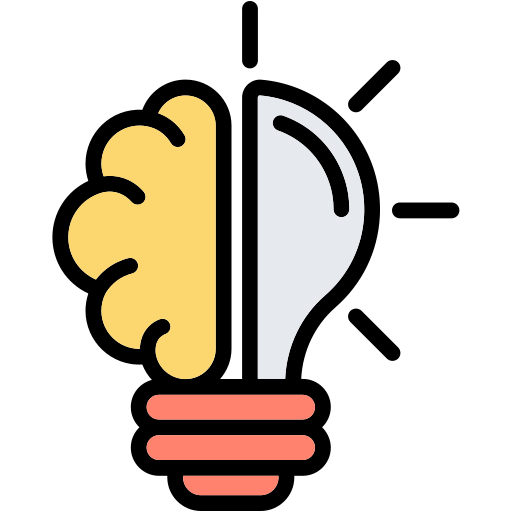 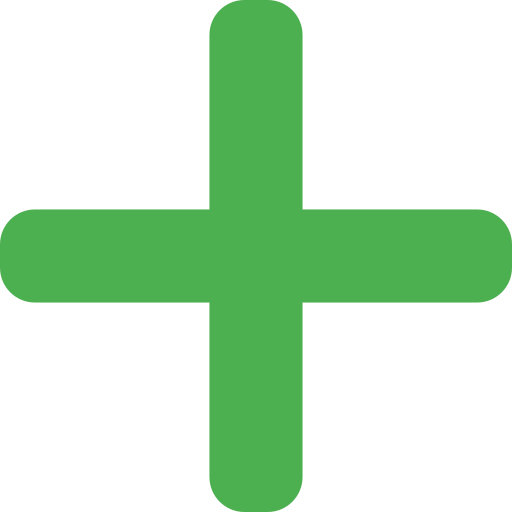 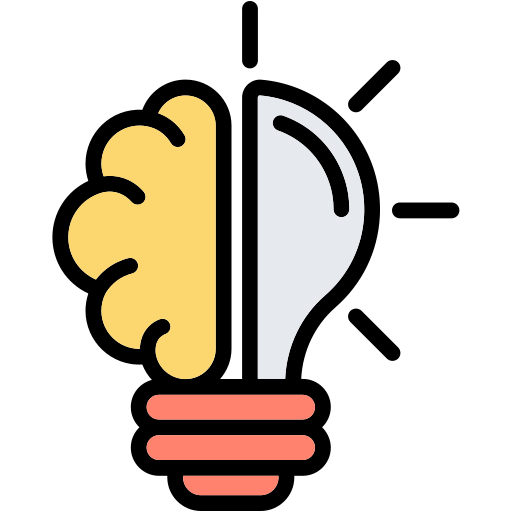 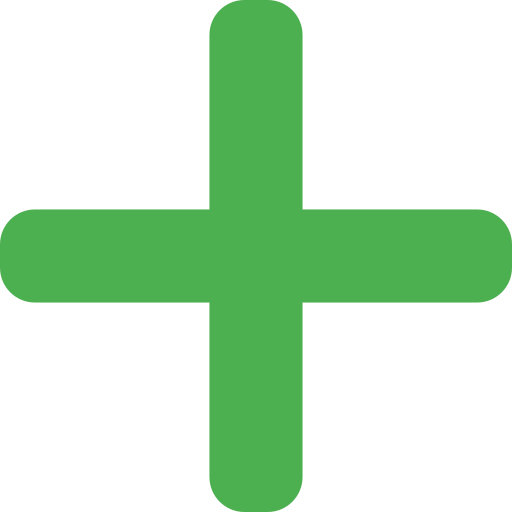 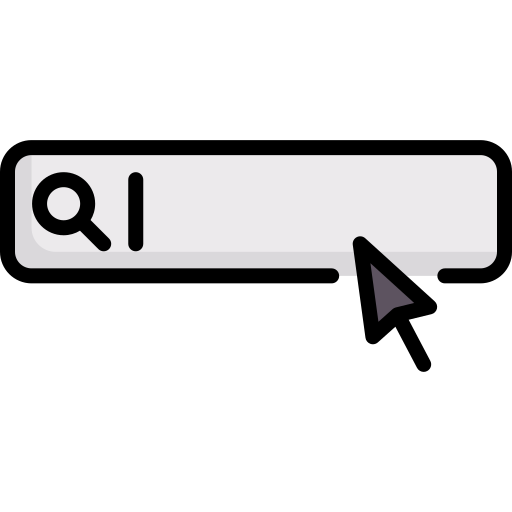 simulator
system
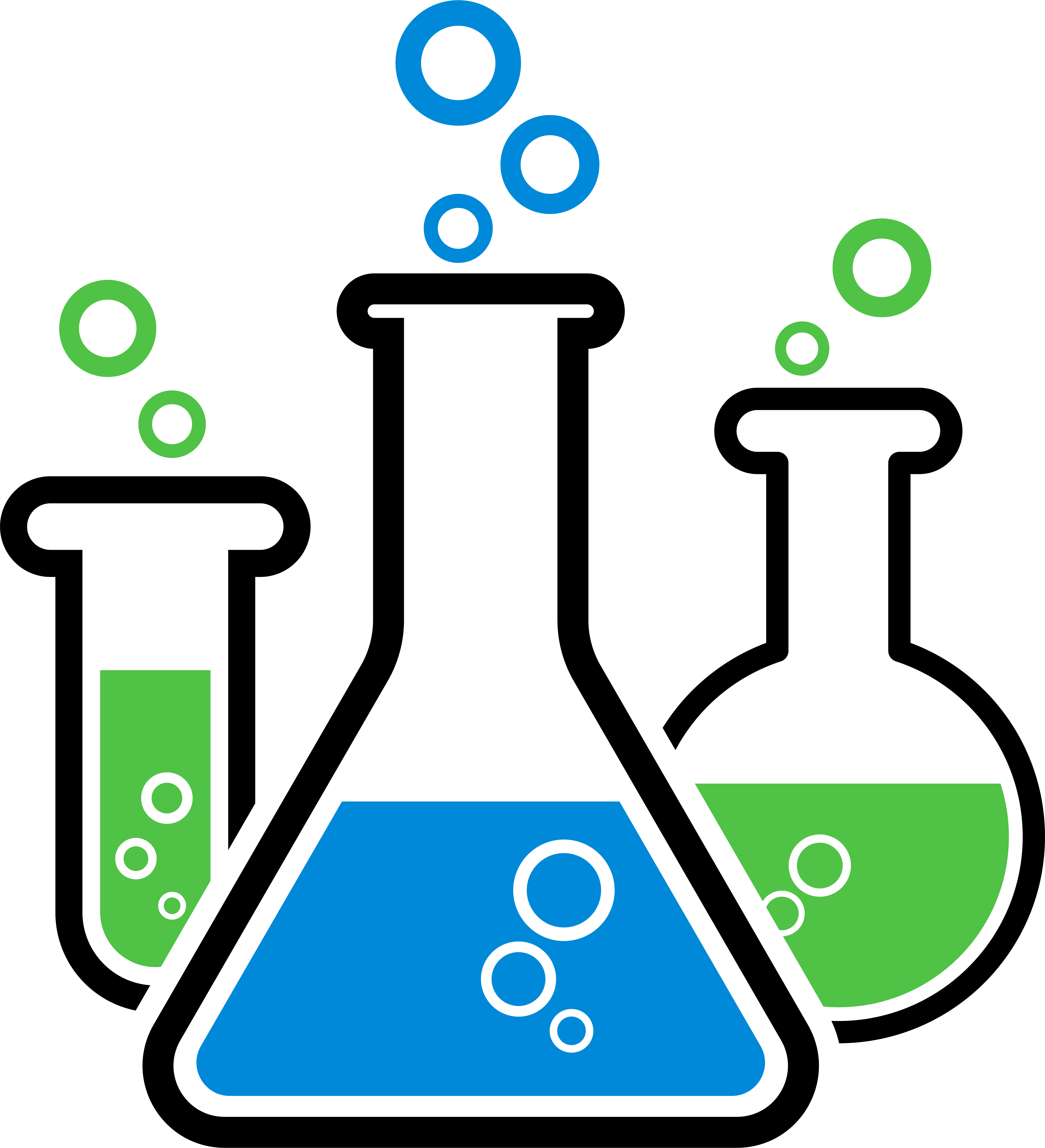 Deep thinking
Search
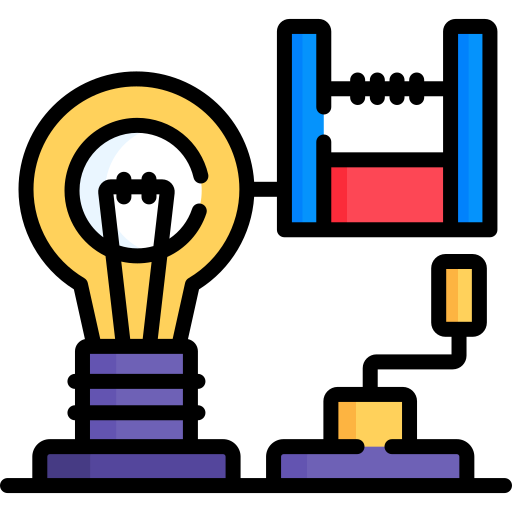 How can we improve Deep (Re)Search?
Domain-specific Tools
65
Interactive Reasoning in Pixel Space
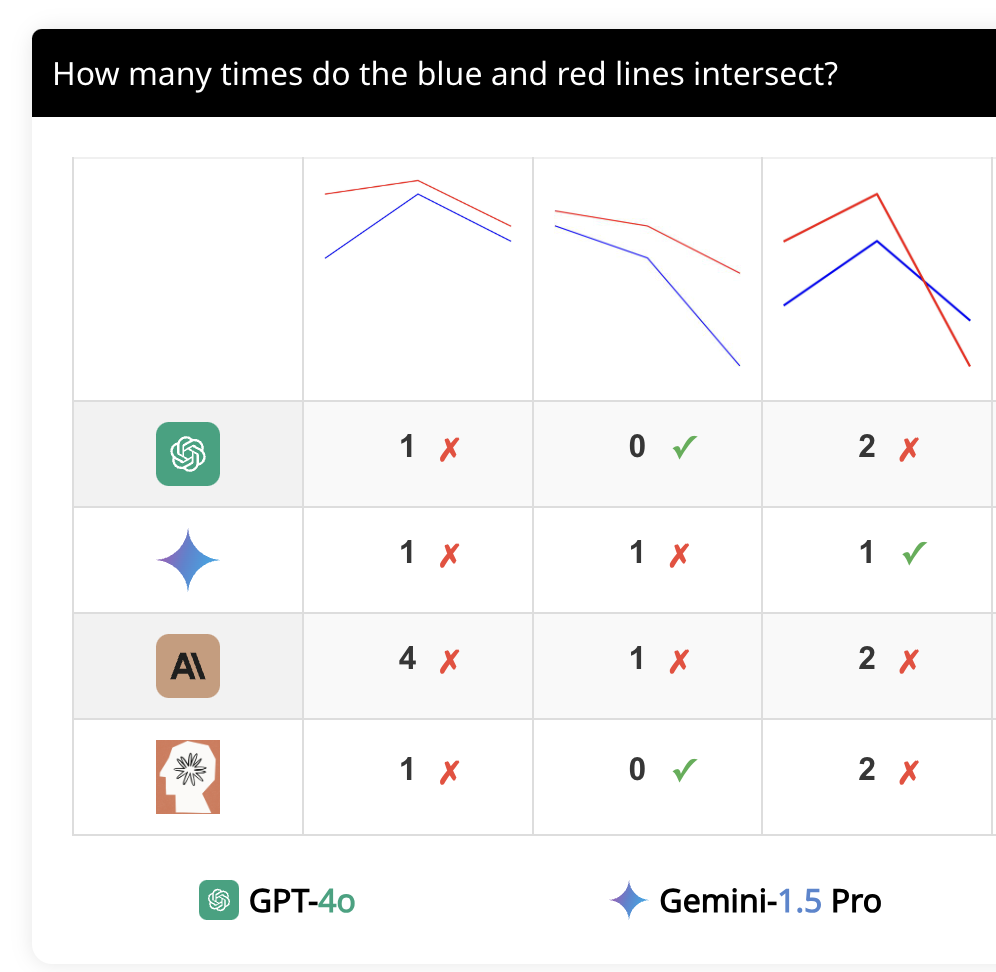 100,000 tokens
Fail simple test
Vision Enc
1000 tokens
Vision Enc
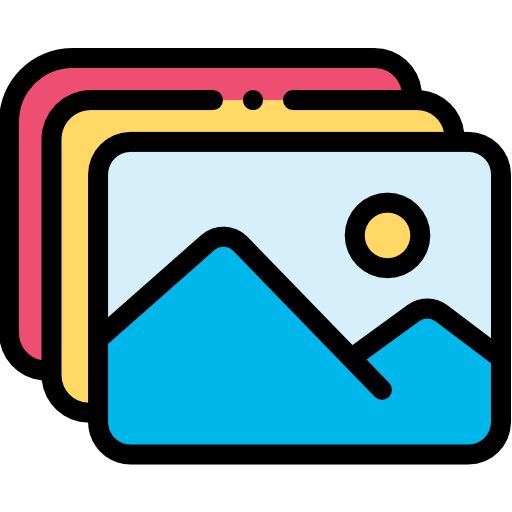 Reasoning VLMs
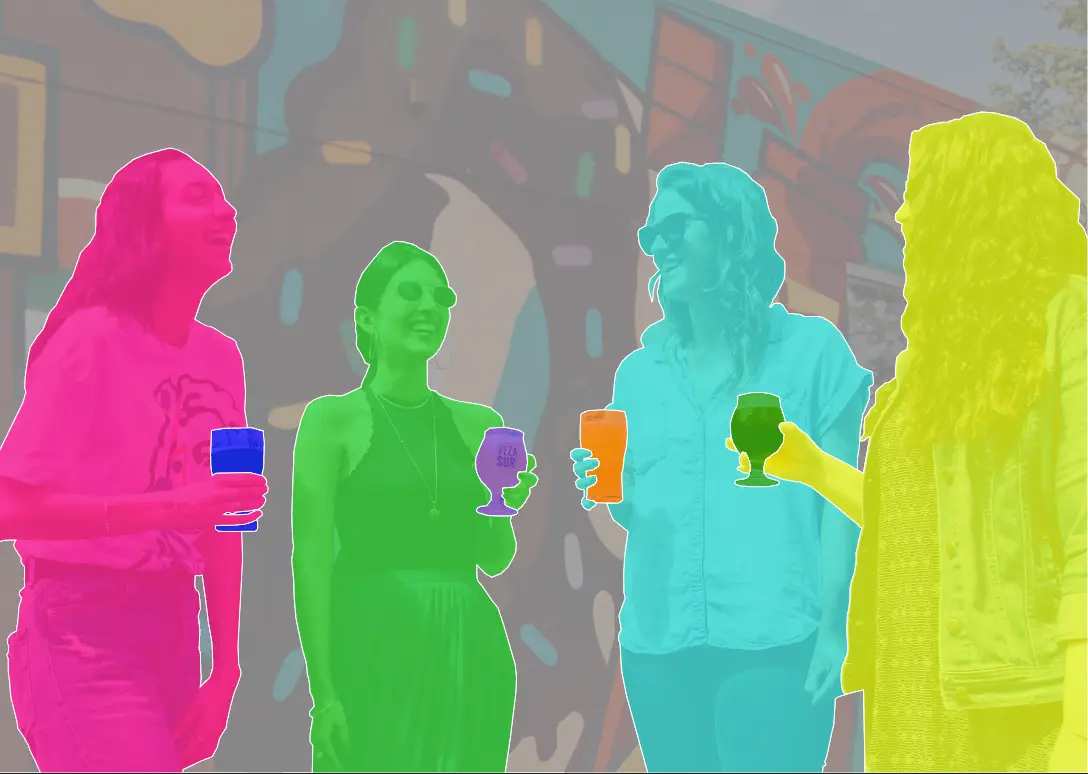 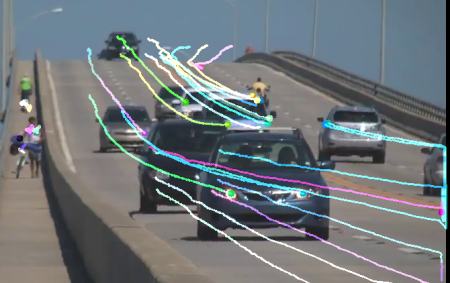 Interaction
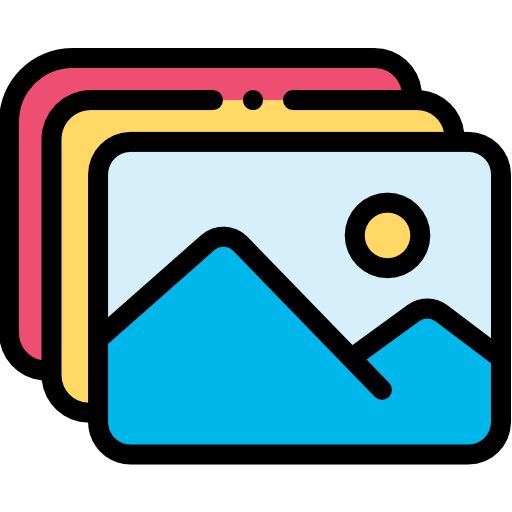 Can we put more reasoning effort in the pixel space?
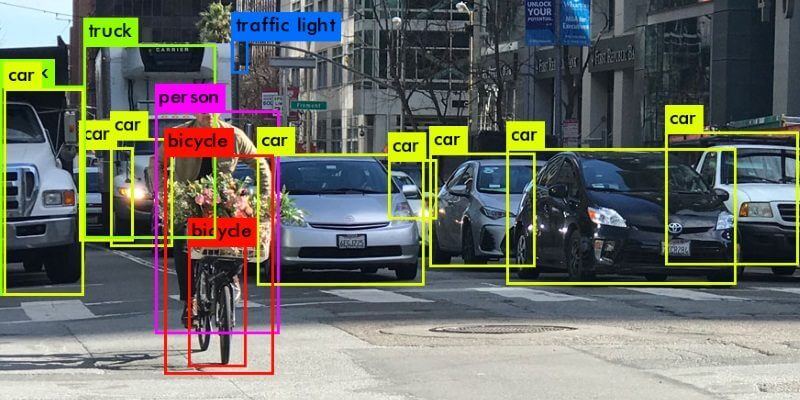 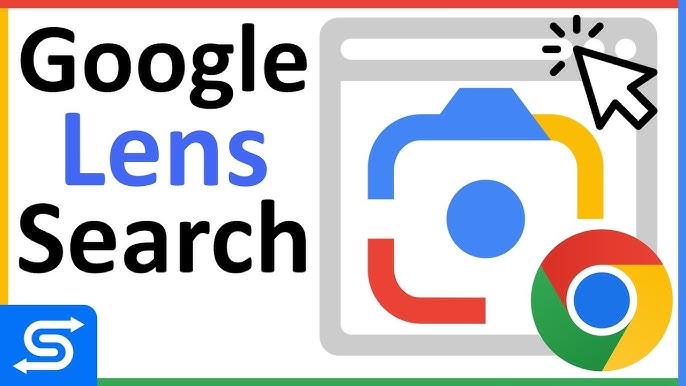 66
Human-AI Collaboration
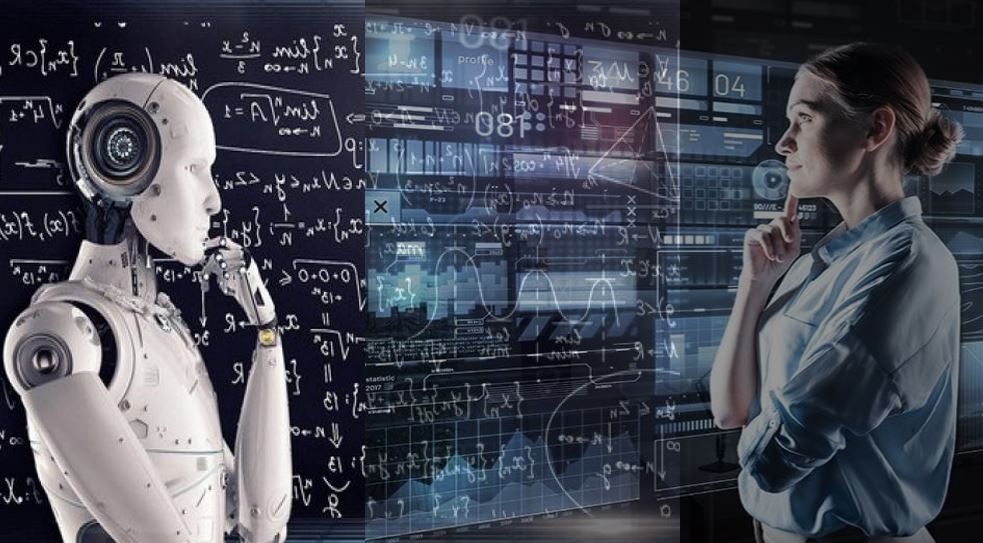 How can we collaborate with AI to solve problems that humanity couldn’t solve?
Which part should humans do?
How can we verify their answers if we can’t even understand their reasoning.
In near future, AI will become much better than the smartest humans.
67
Acknowledgement
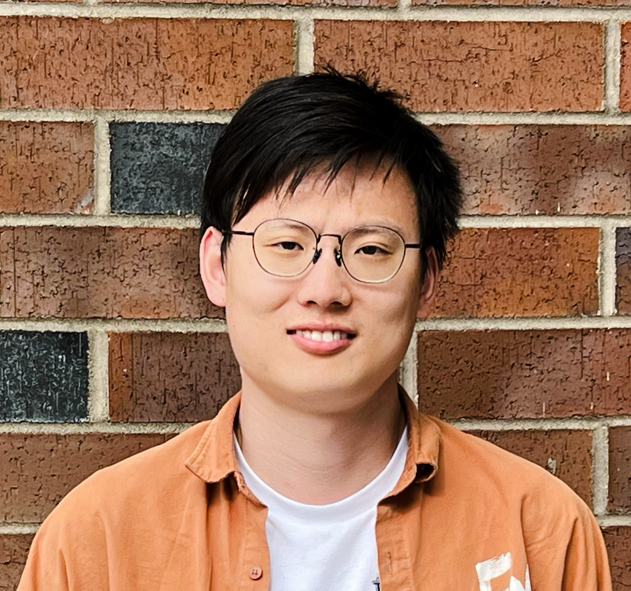 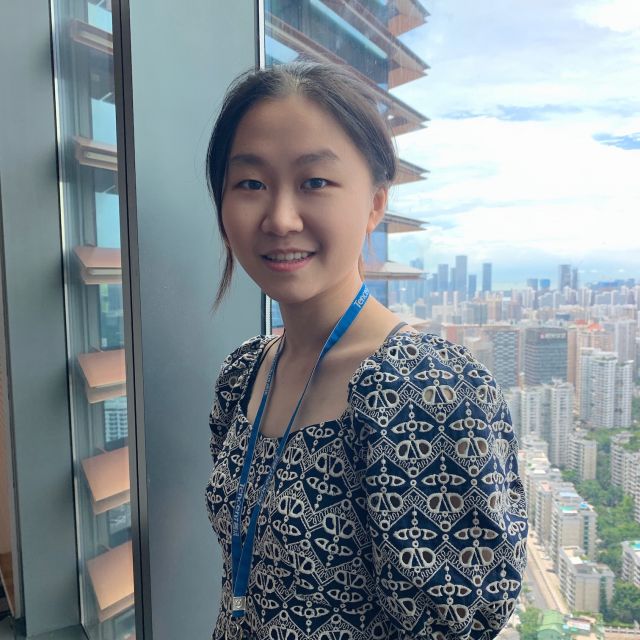 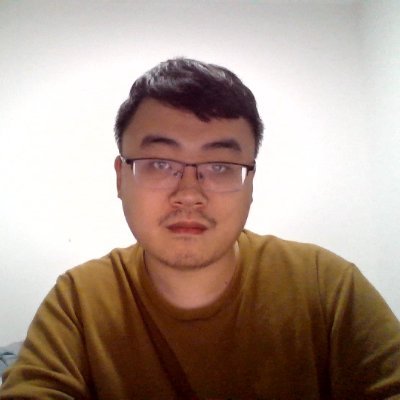 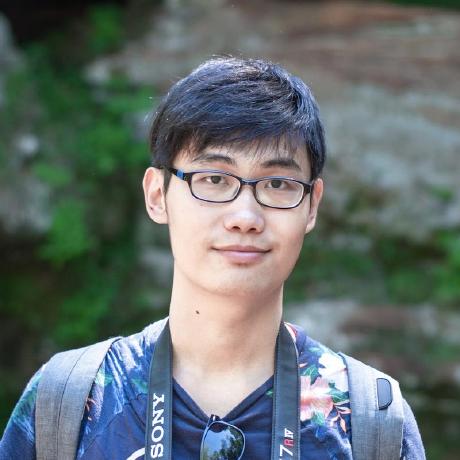 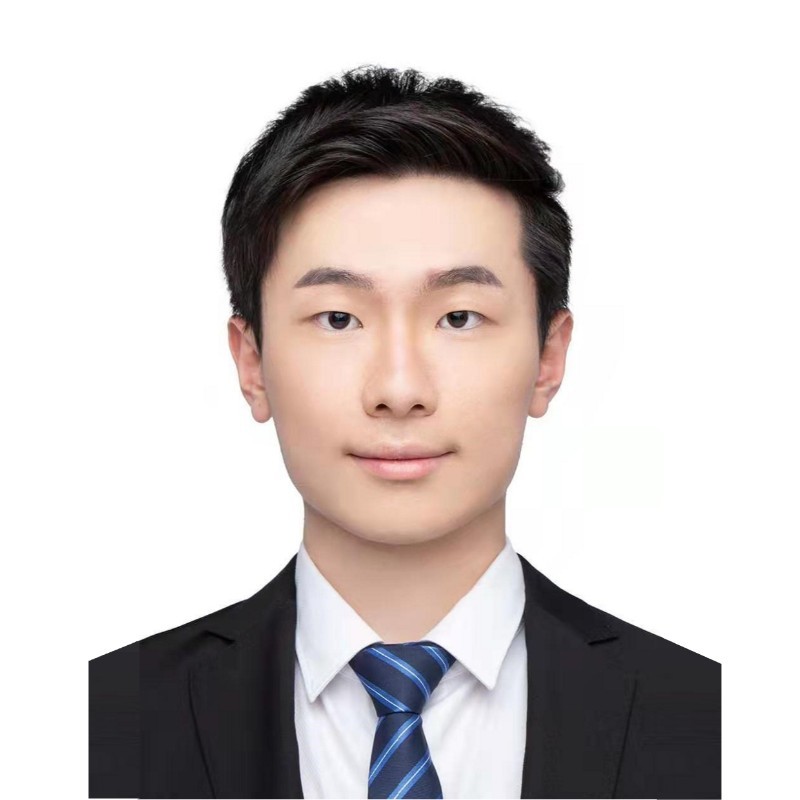 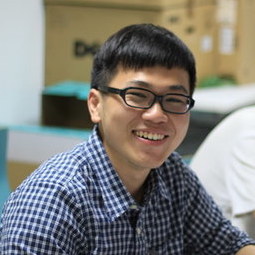 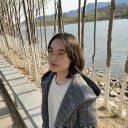 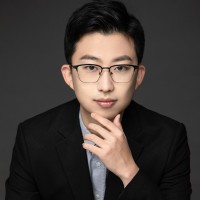 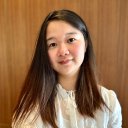 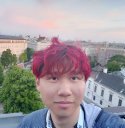 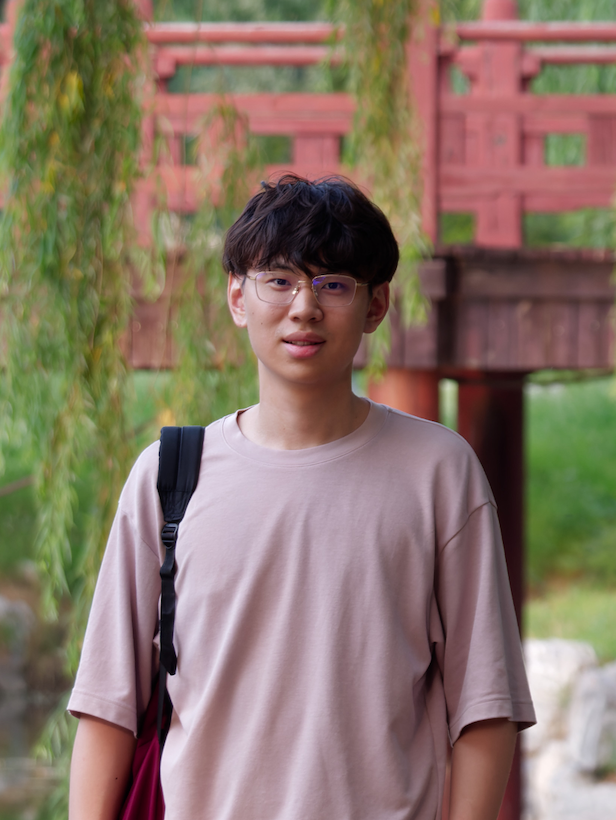 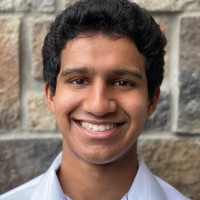 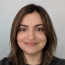 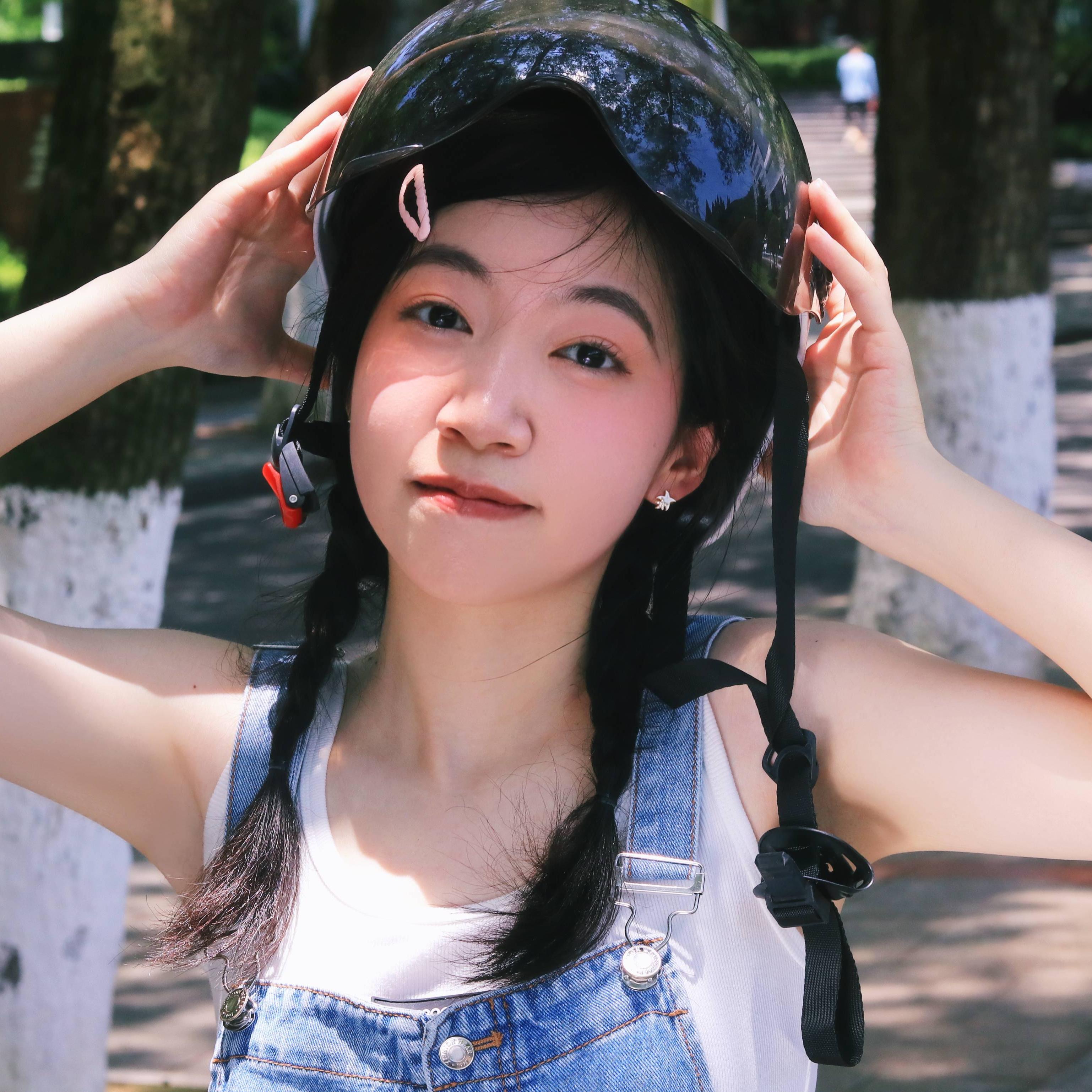 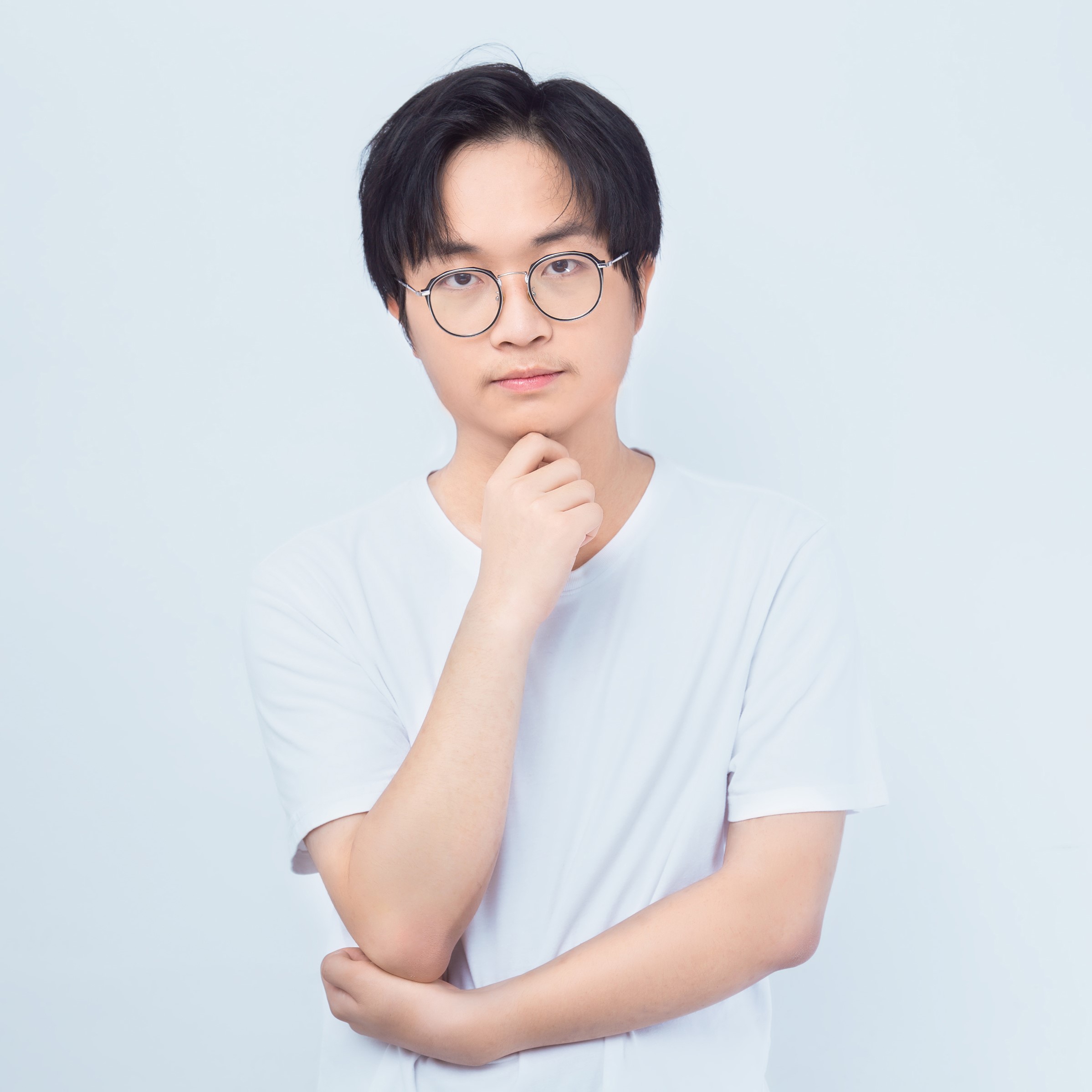 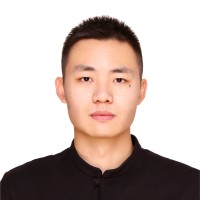 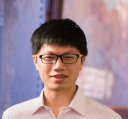 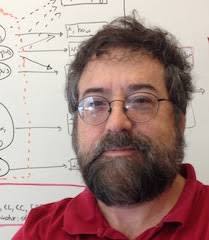 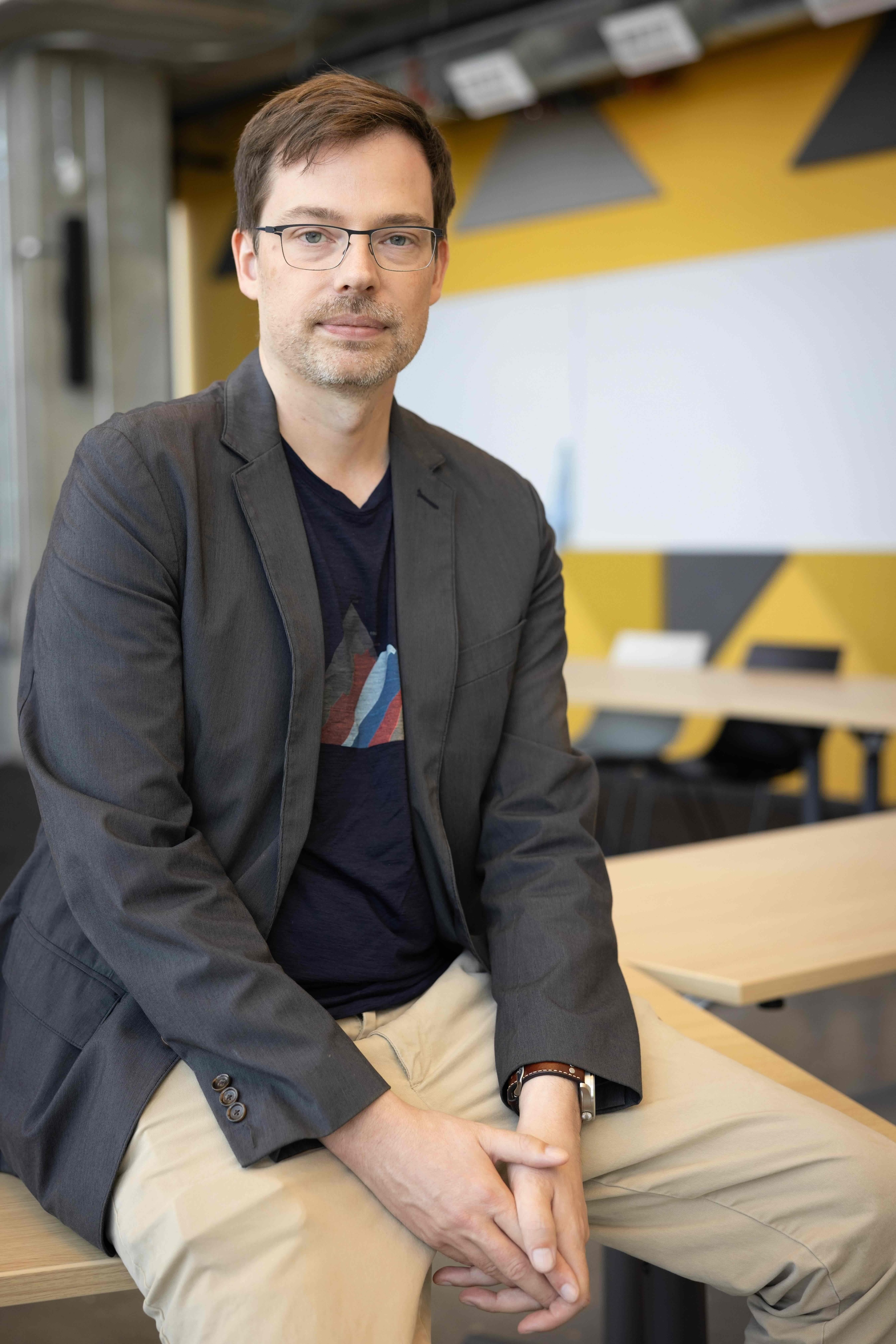 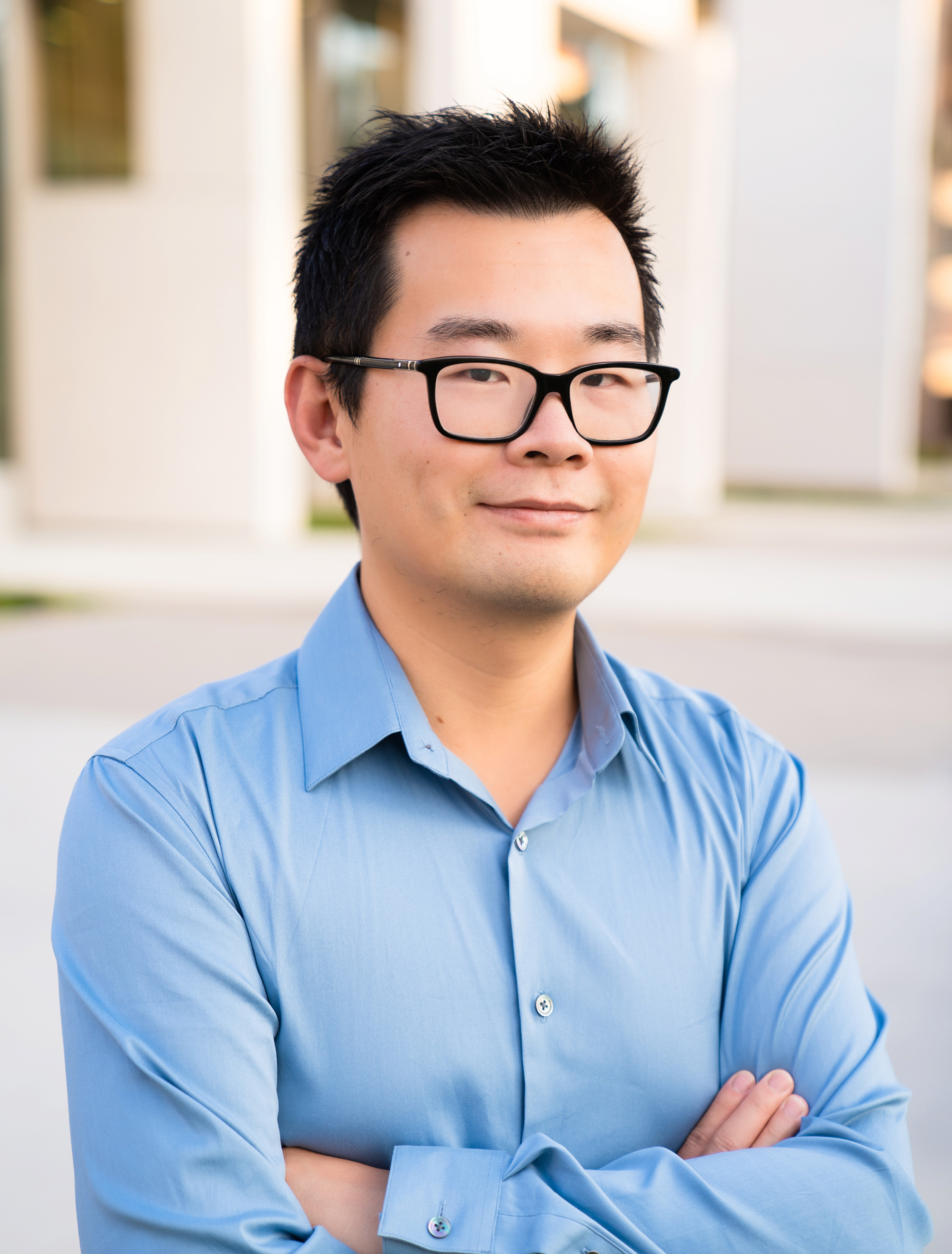 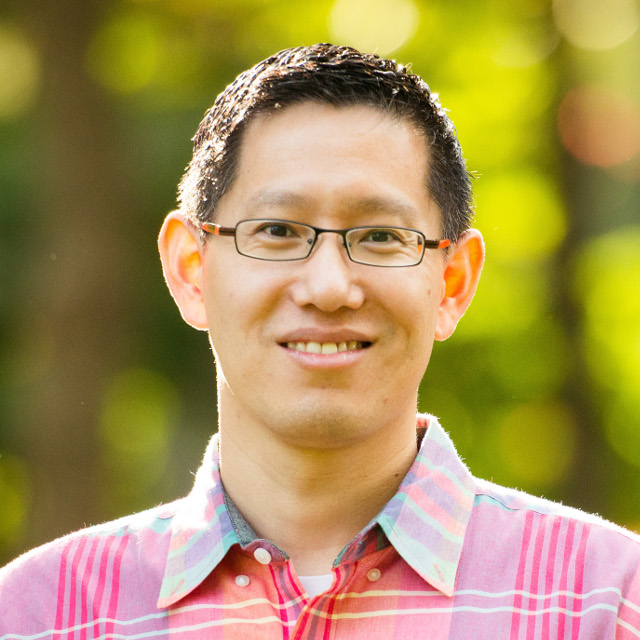 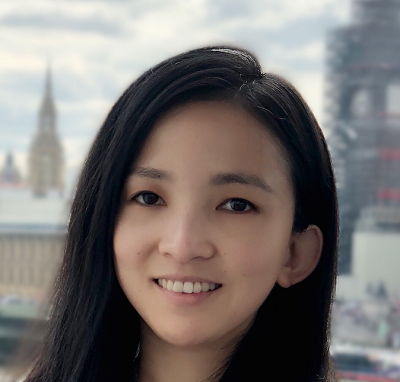 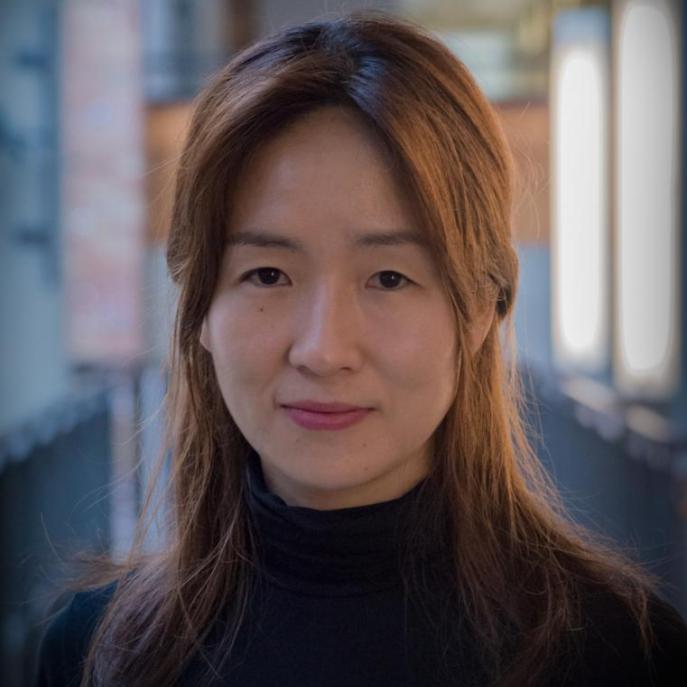 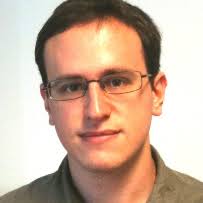 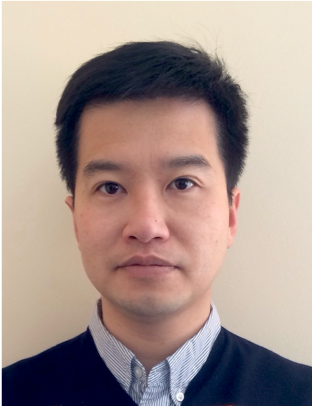 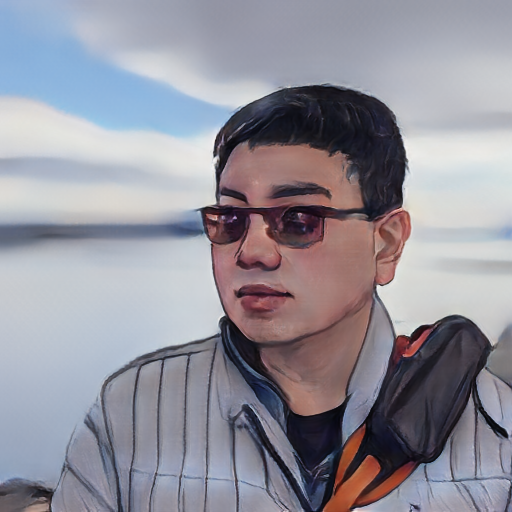 68